Муниципальное образование «Починковский район» Смоленской области
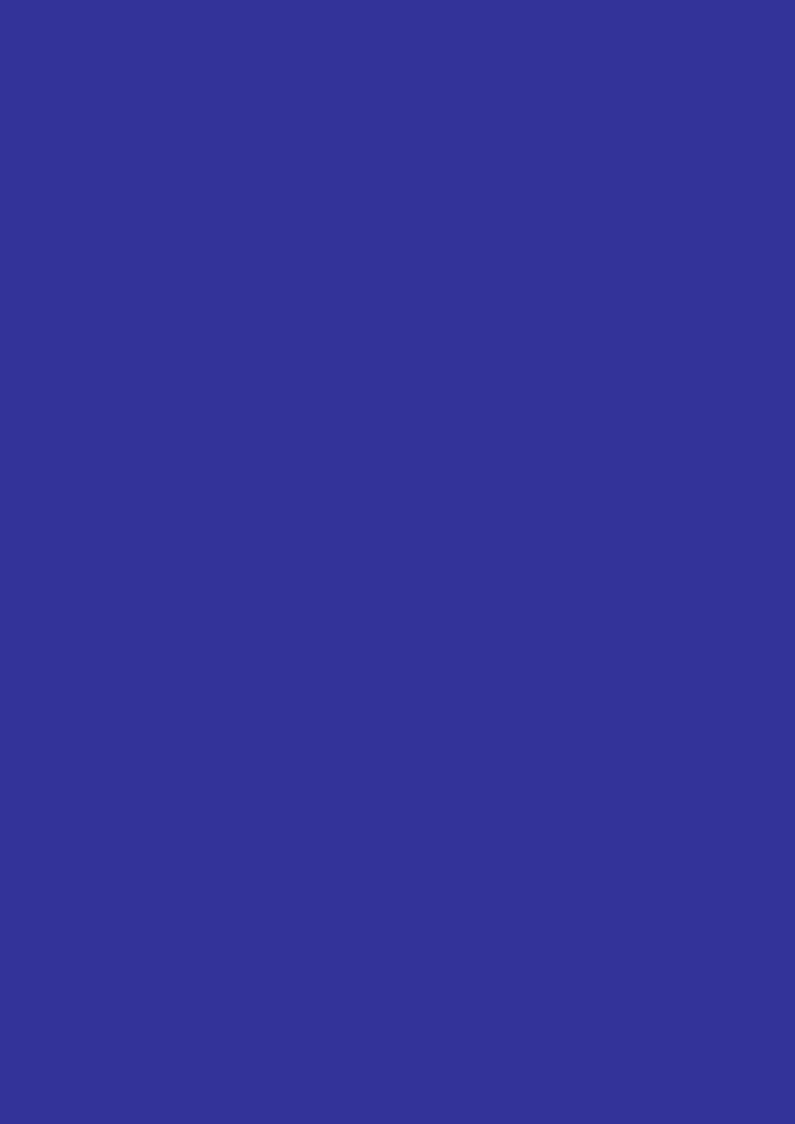 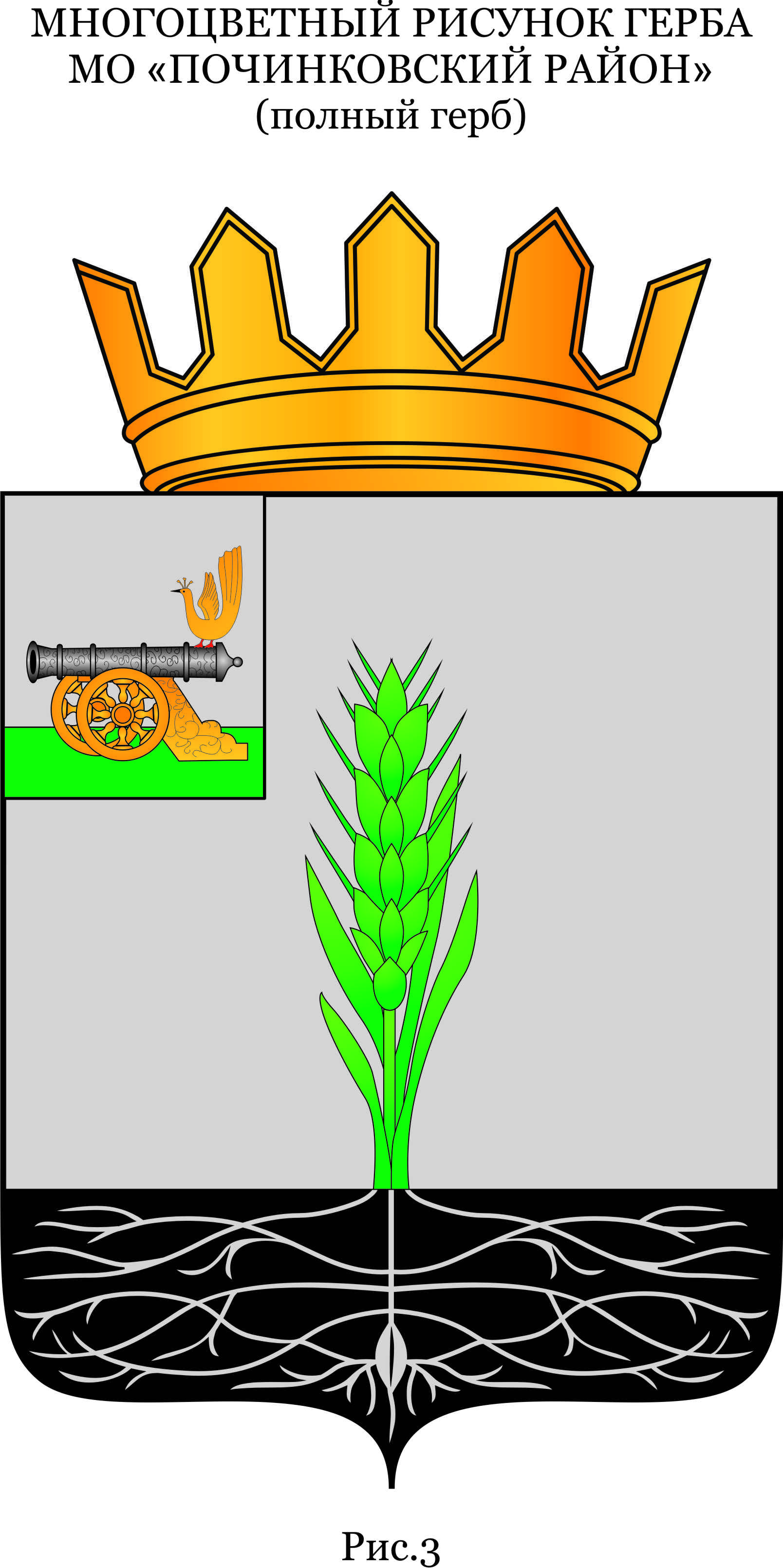 Администрация муниципального образования 
                «Починковский район»  Смоленской области
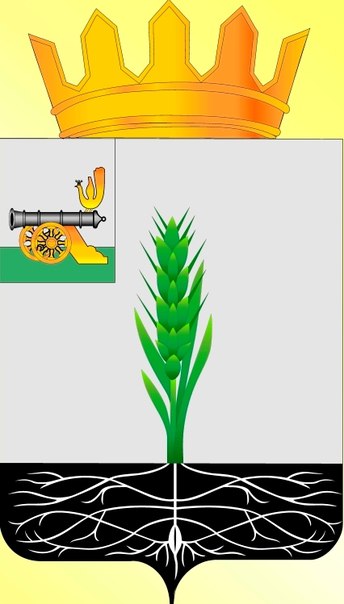 ОТЧЕТ
ГЛАВЫ АДМИНИСТРАЦИИ
МУНИЦИПАЛЬНОГО ОБРАЗОВАНИЯ
«ПОЧИНКОВСКИЙ РАЙОН» 
               СМОЛЕНСКОЙ ОБЛАСТИ
т Главы Администрации муниципального образования  «Починковский район» Смоленской области 
Ю.Р. Карипова за 2012 год
Муниципальное образование «Починковский район» Смоленской области
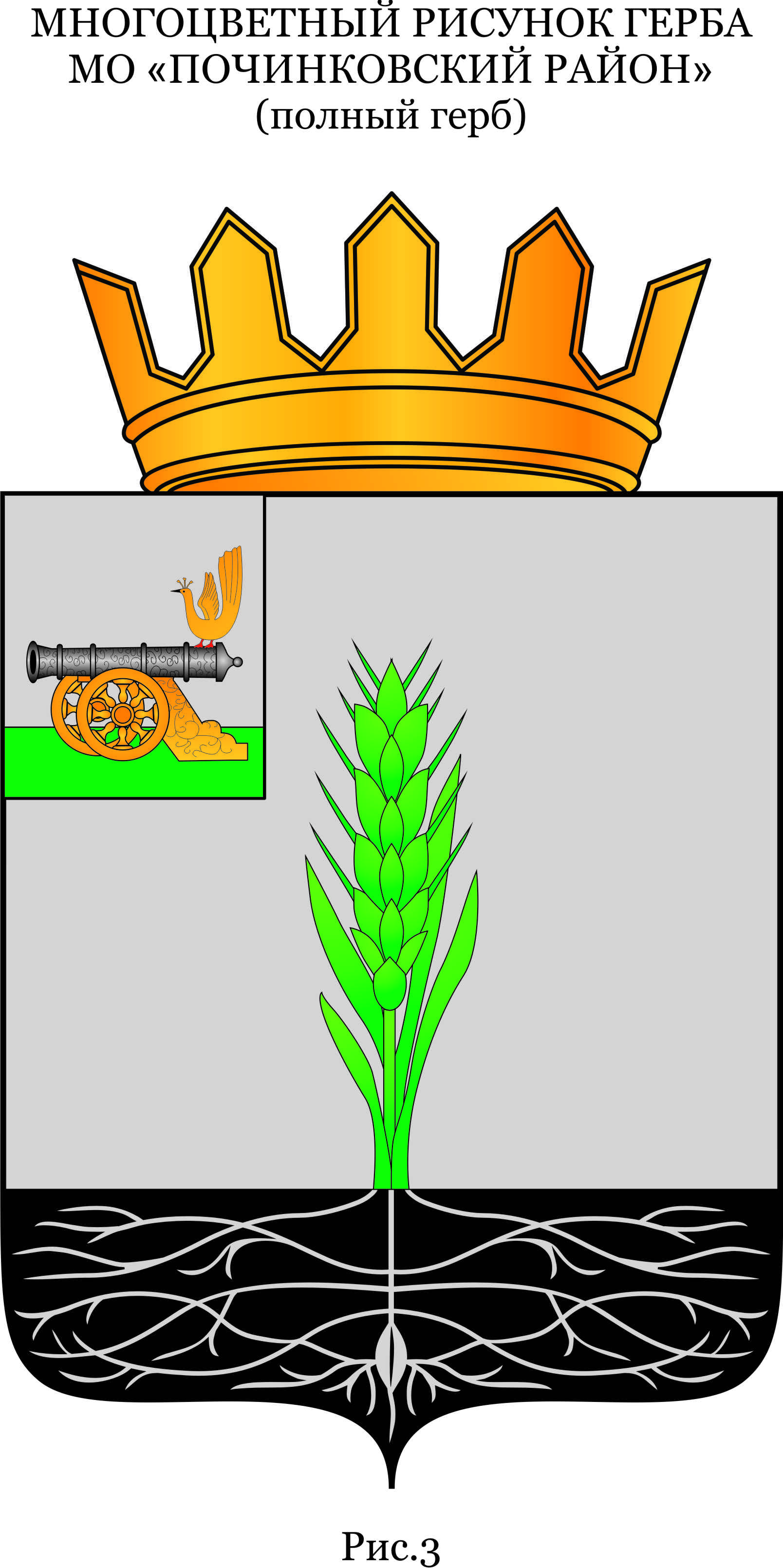 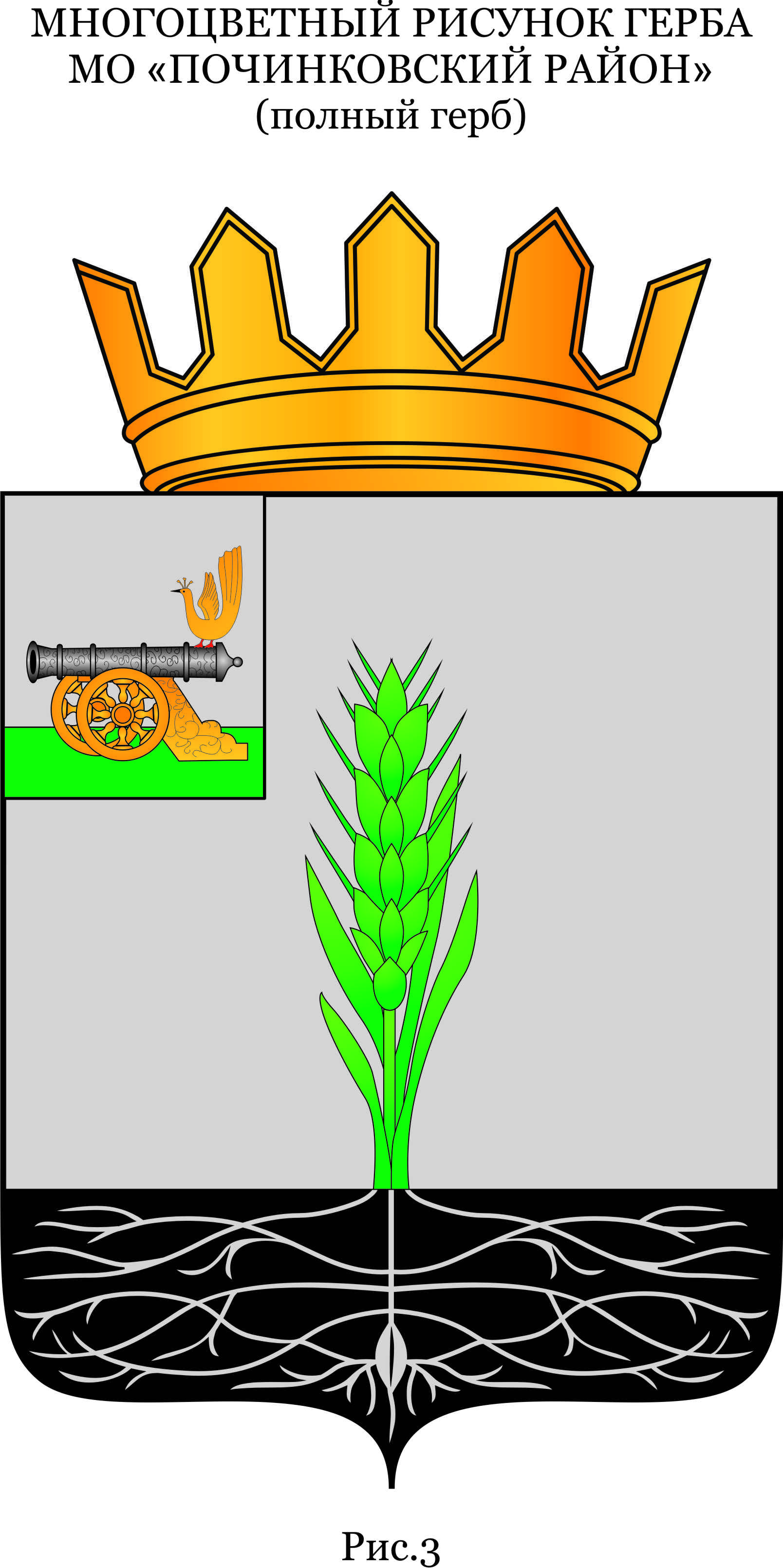 Муниципальное образование «Починковский район» Смоленской области
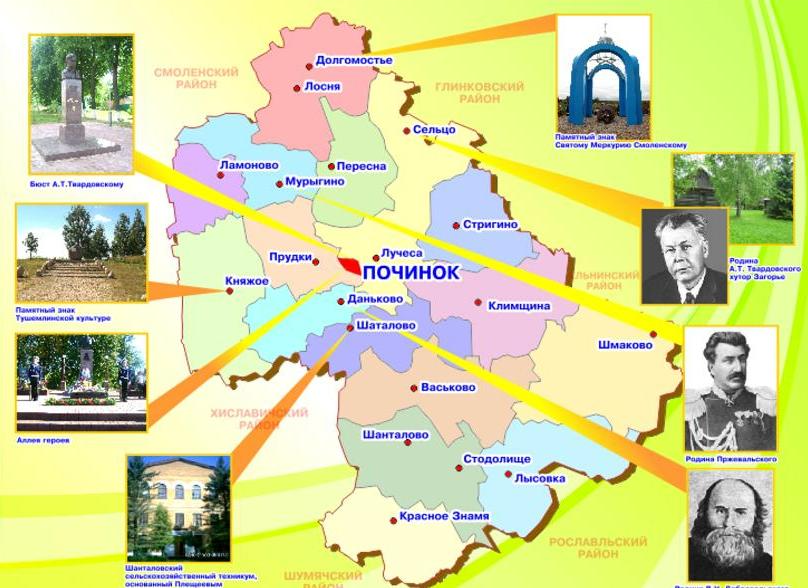 17 муниципальных образований
Муниципальное образование                                                                                                                                                                             «Починковский район»
Смоленской области
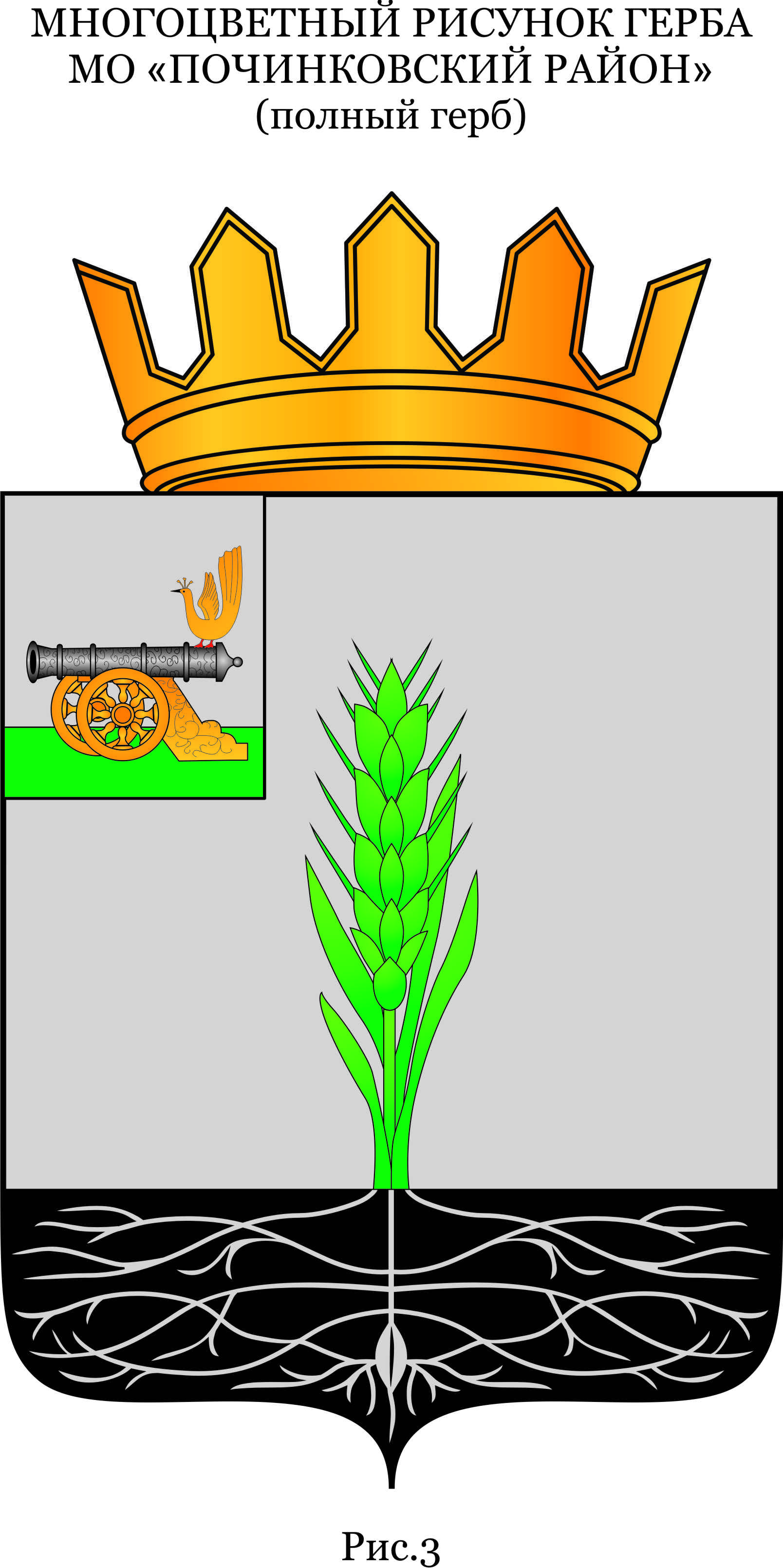 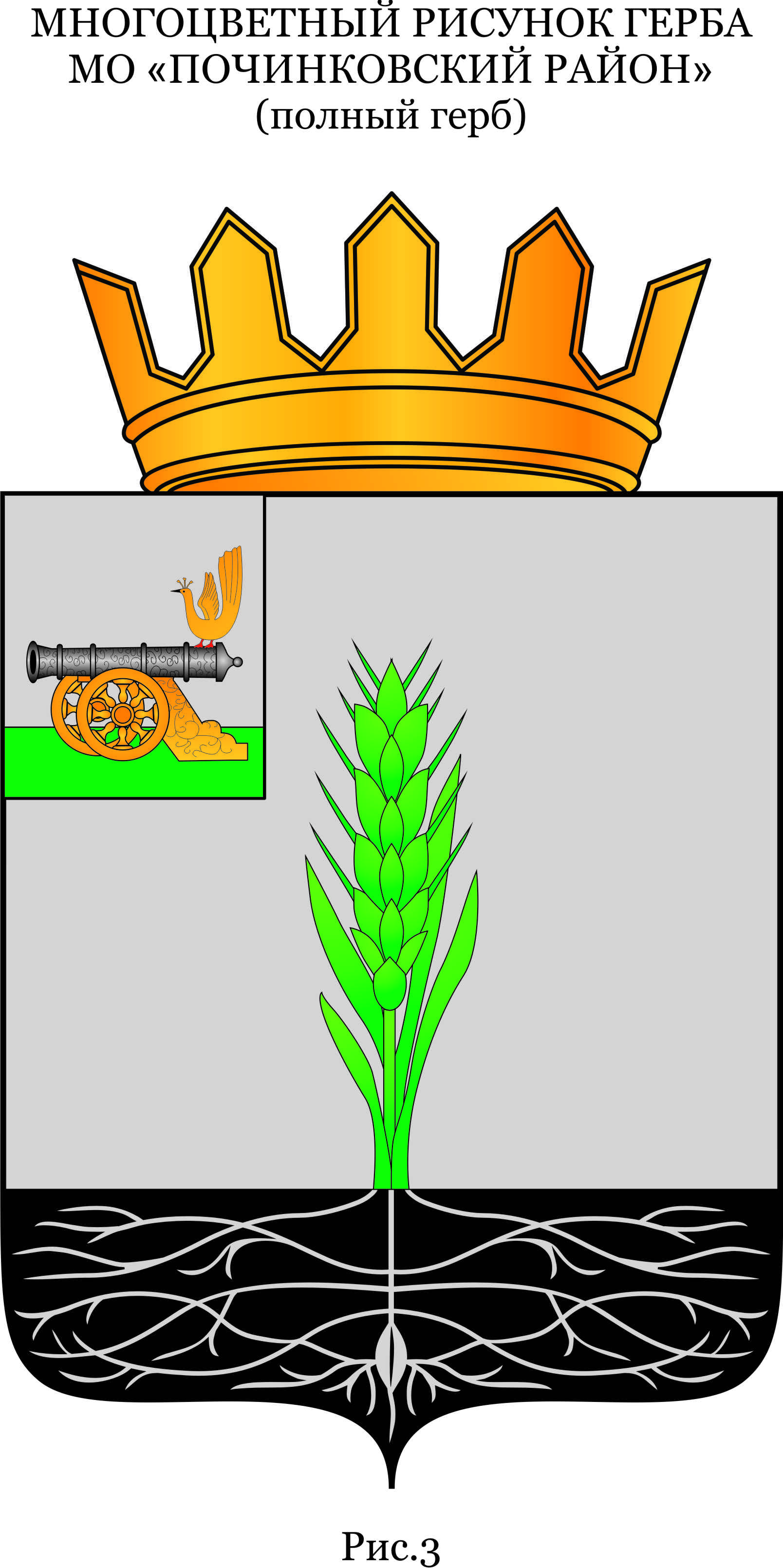 БЮДЖЕТ 
МУНИЦИПАЛЬНОГО ОБРАЗОВАНИЯ 
«ПОЧИНКОВСКИЙ РАЙОН» СМОЛЕНСКОЙ ОБЛАСТИ
Доходная часть за 2013 год
План: 488,4 млн.руб 
Факт: 468,6 млн.руб (95,9 %)
Муниципальное образование                                                                                                                                                                             «Починковский район»
Смоленской области
Муниципальное образование «Починковский район» Смоленской области
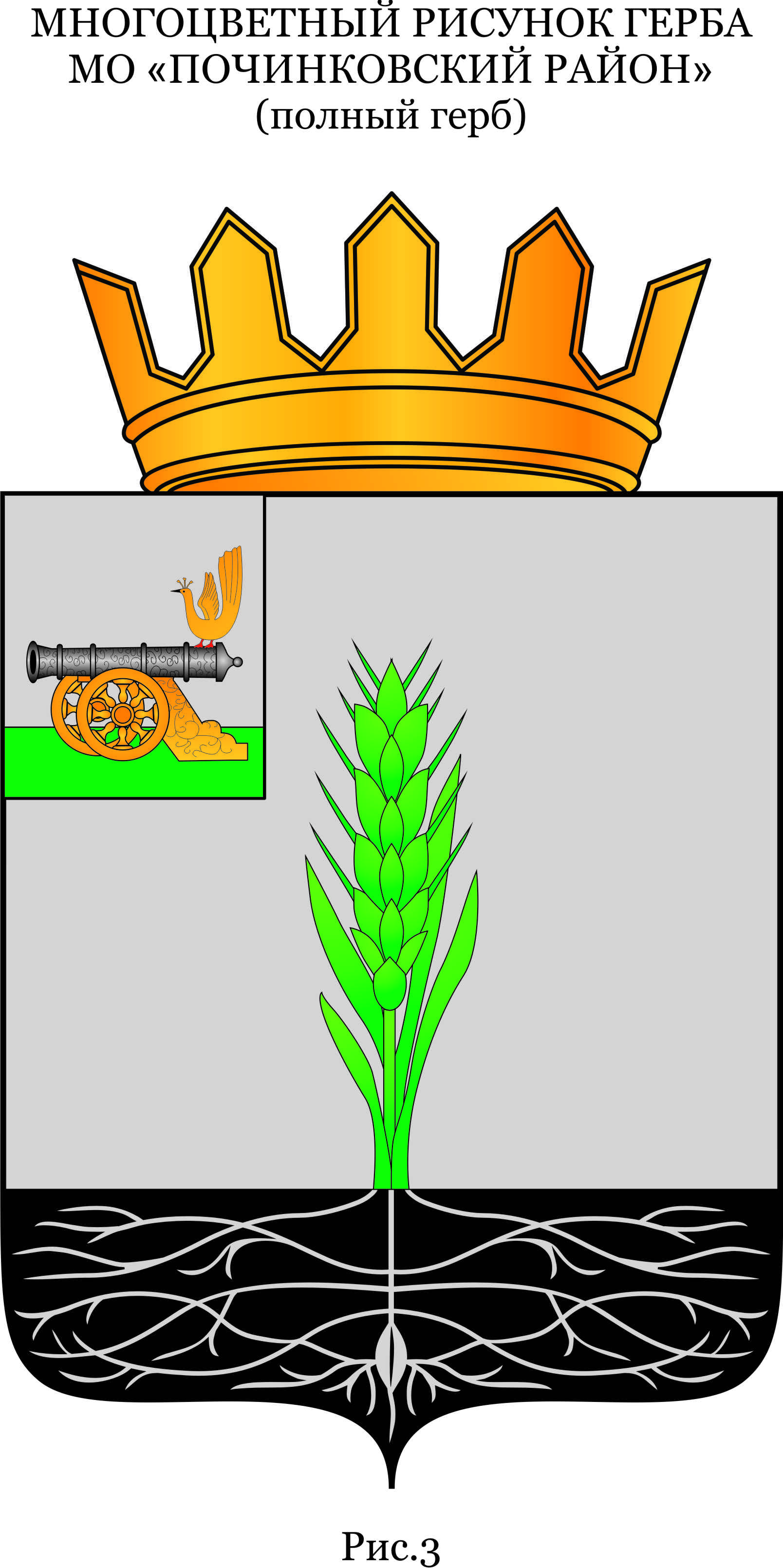 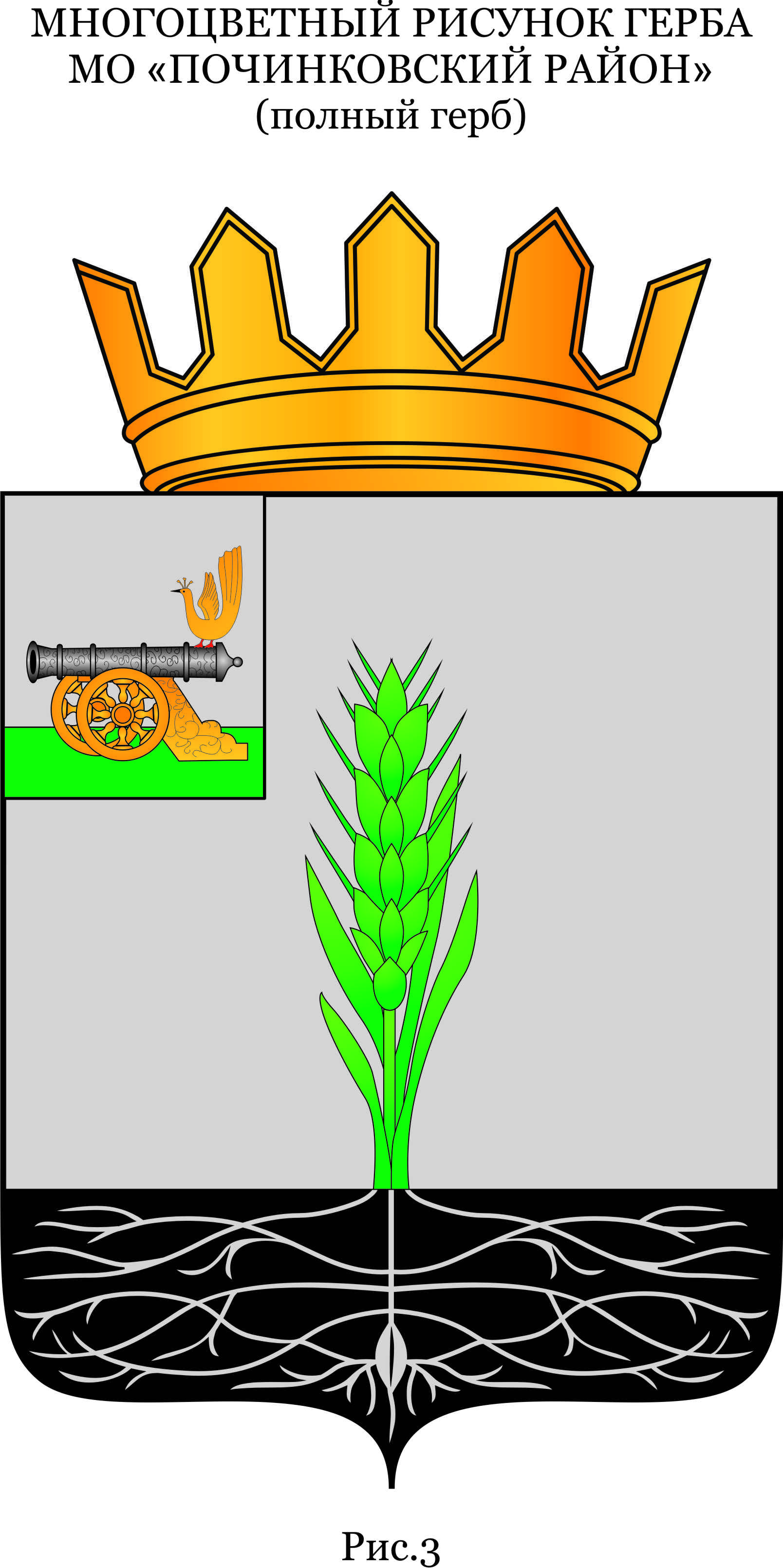 БЮДЖЕТ
Расходная часть за 2013 год
План: 495,5 млн. руб
Факт: 467,5 млн. руб или 94,3( %)
Муниципальное образование                                                                                                                                                                             «Починковский район»
Смоленской области
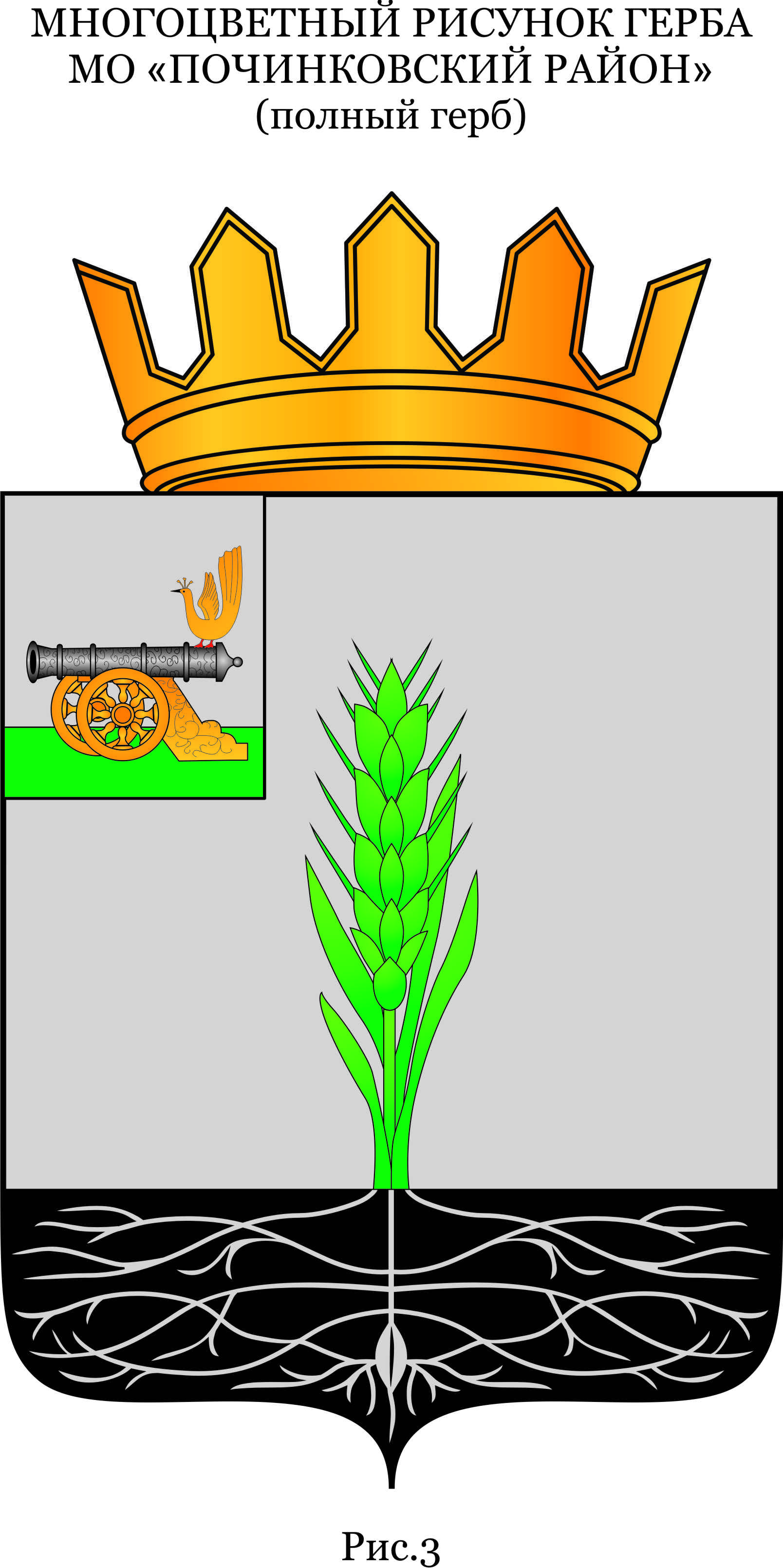 Муниципальное образование «Починковский район» Смоленской области
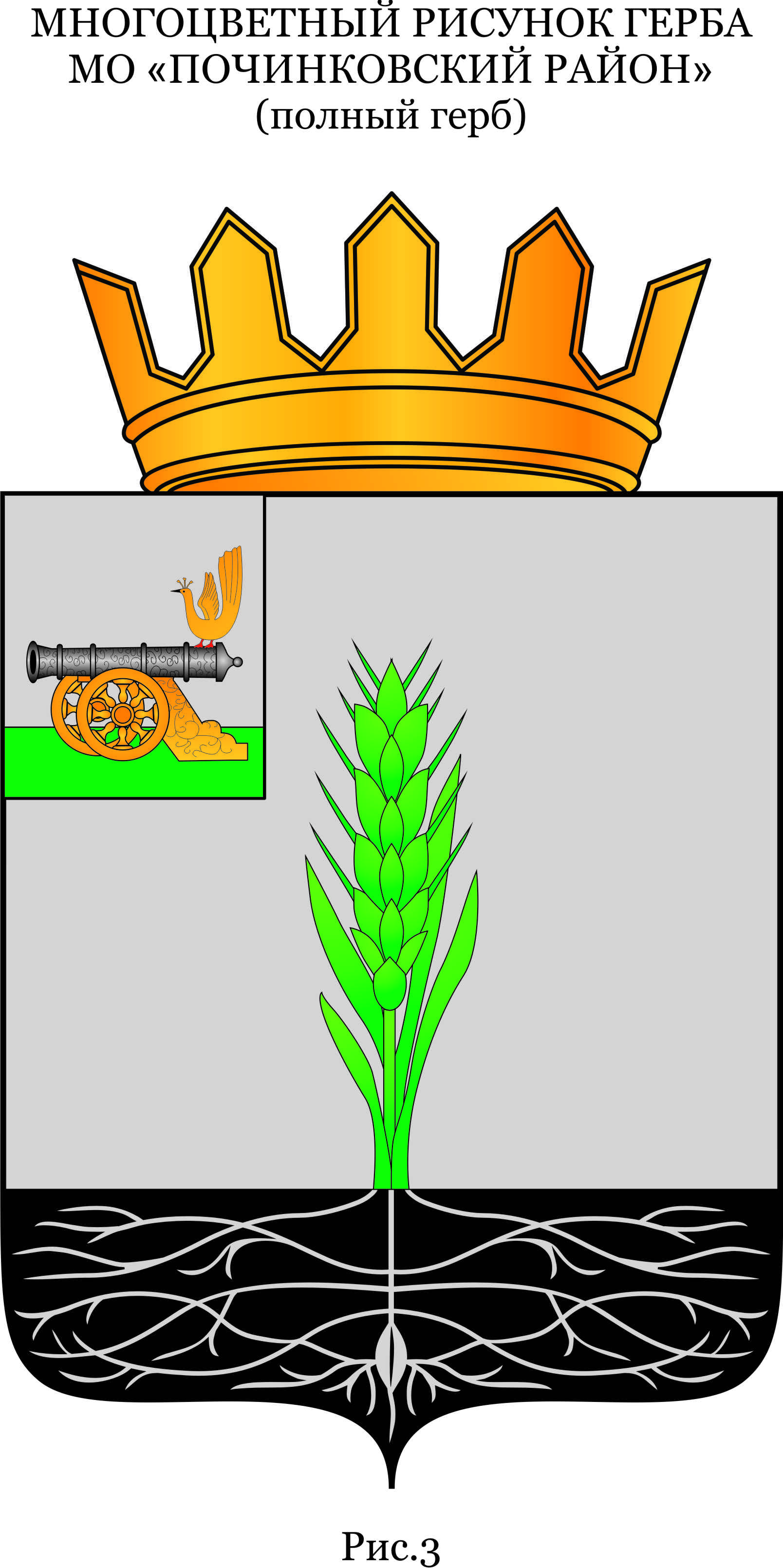 ОБЪЕМ СОБСТВЕННЫХ ДОХОДОВ
Муниципальное образование                                                                                                                                                                             «Починковский район»
Смоленской области
Муниципальное образование «Починковский район» Смоленской области
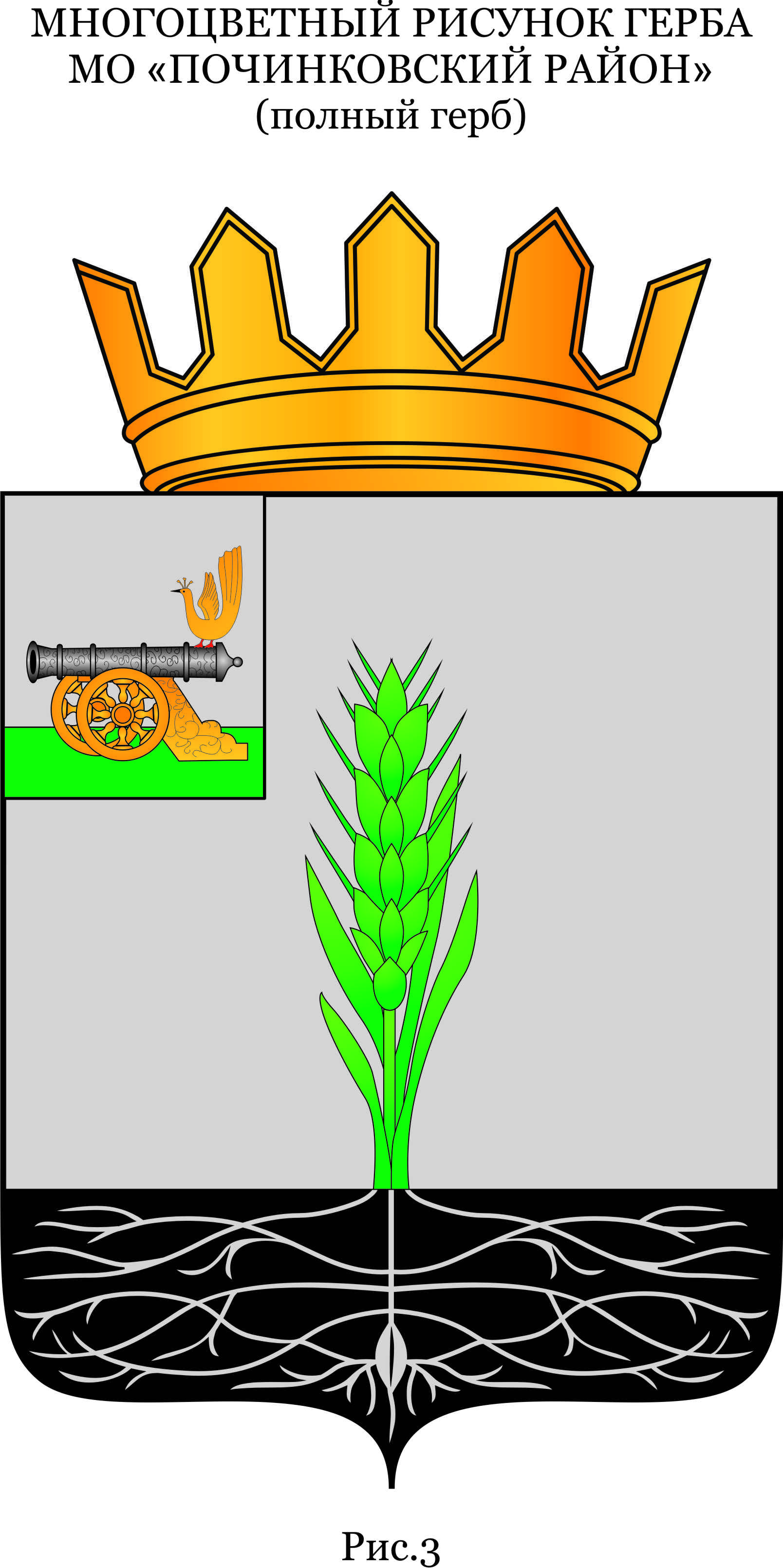 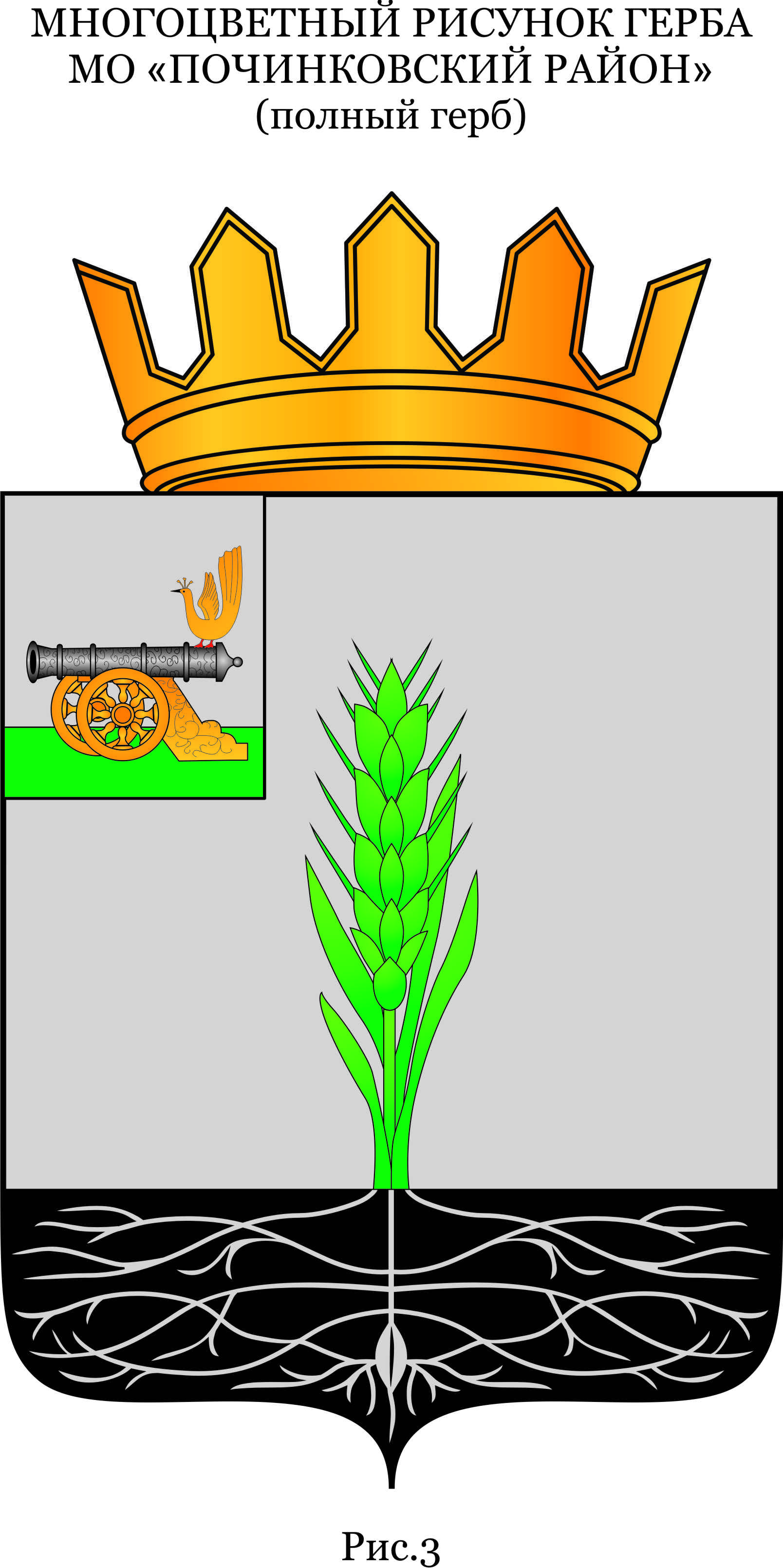 СТРУКТУРА ПРЕДПРИНИМАТЕЛЬСТВА
Муниципальное образование                                                                                                                                                                             «Починковский район»
Смоленской области
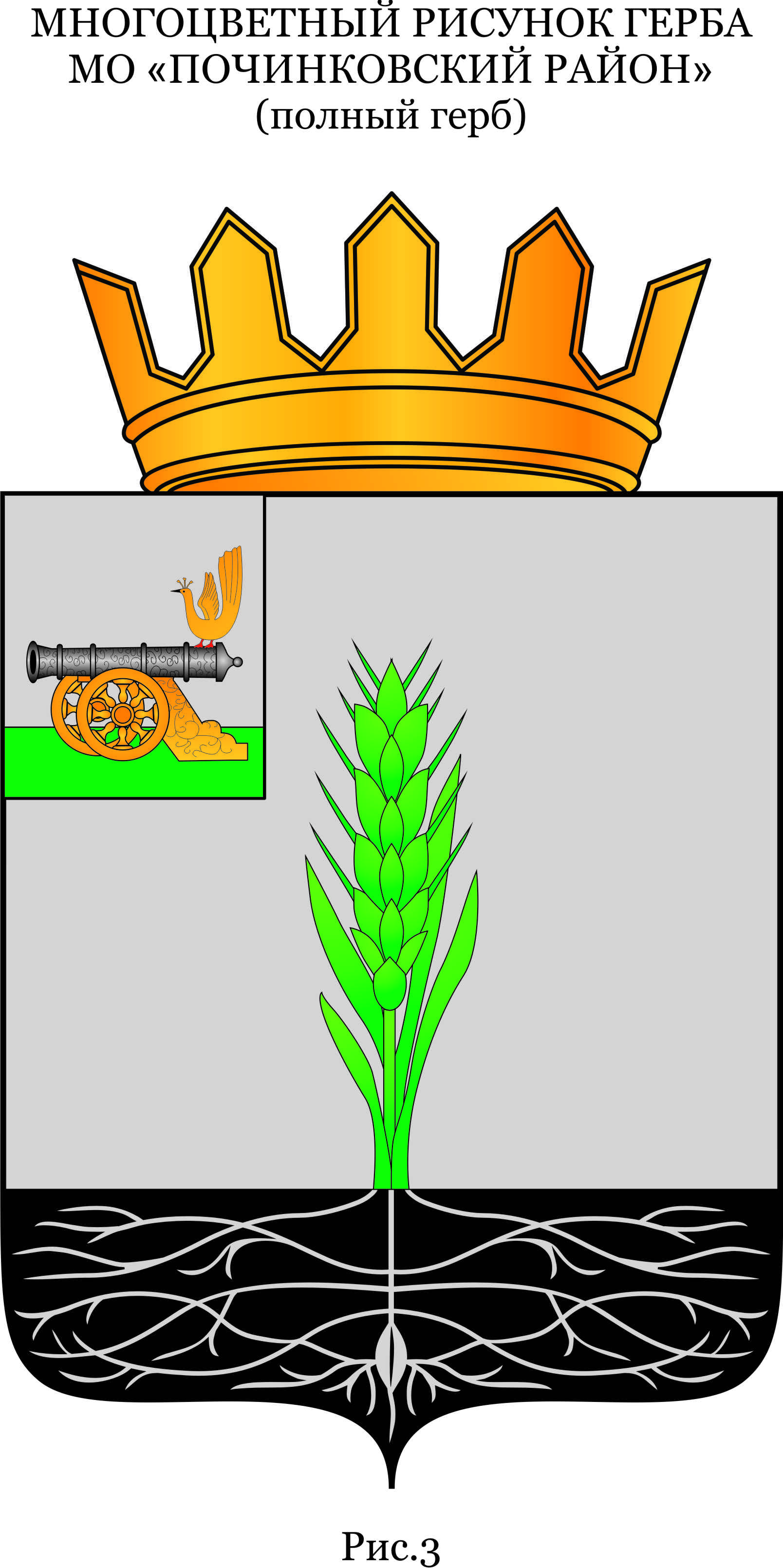 ТОРГОВЛЯ
Оборот розничной торговли – 595,9 млн.руб. или 124,6 %  к уровню 2012 годаОборот общепита – 49,5 млн.руб или 97,7 % к уровню 2012 годаОбъем платных услуг населению – 32,8 млн.руб или 93,5 % к уровню 2012 года.
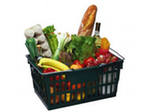 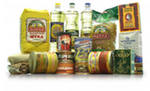 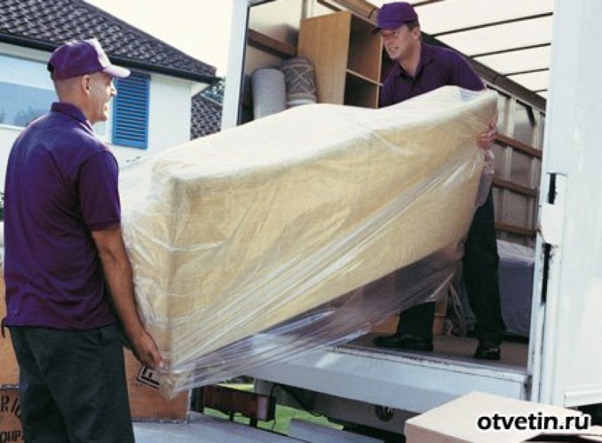 Муниципальное образование                                                                                                                                                                             «Починковский район»
Смоленской области
Муниципальное образование «Починковский район» Смоленской области
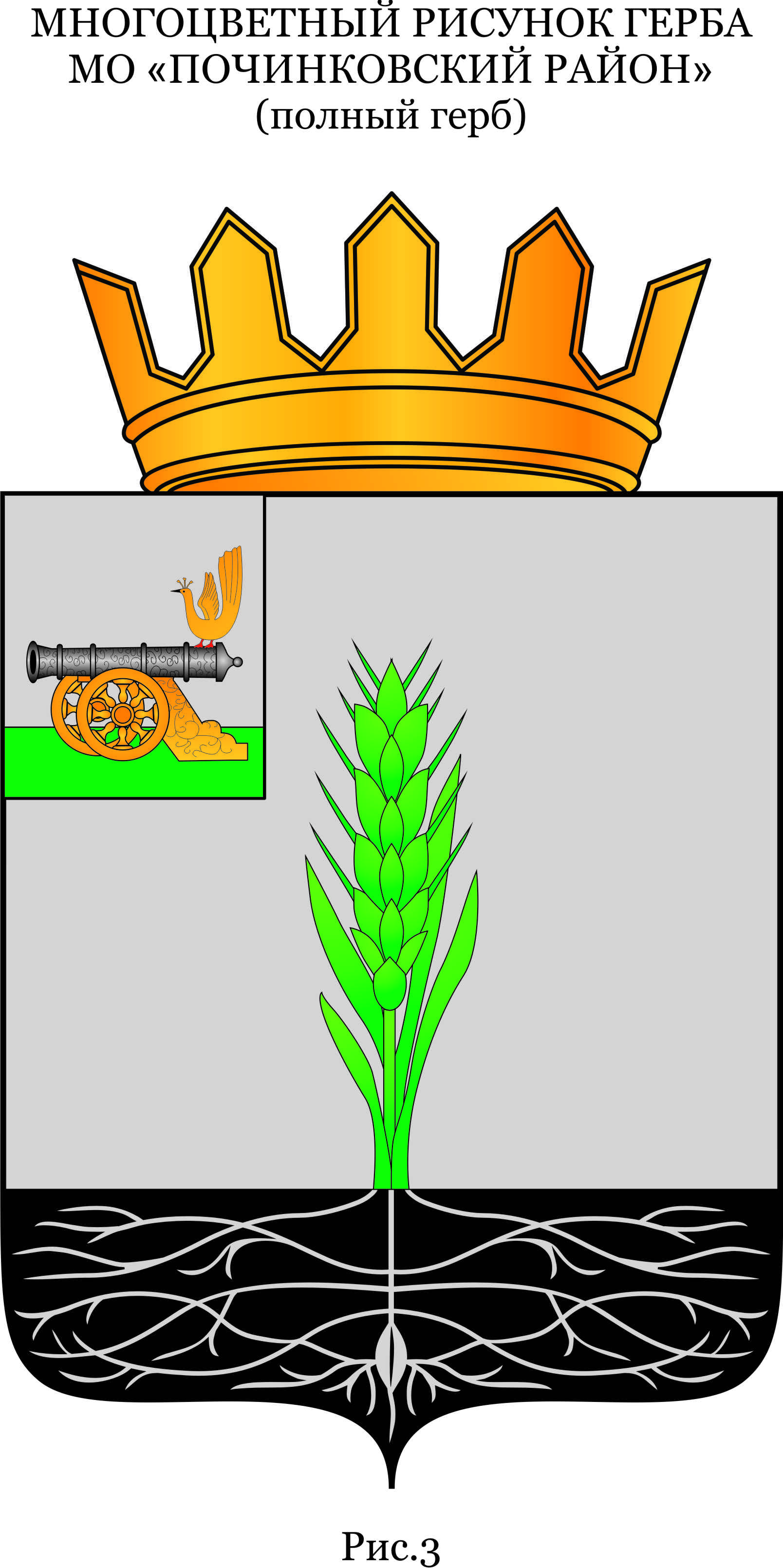 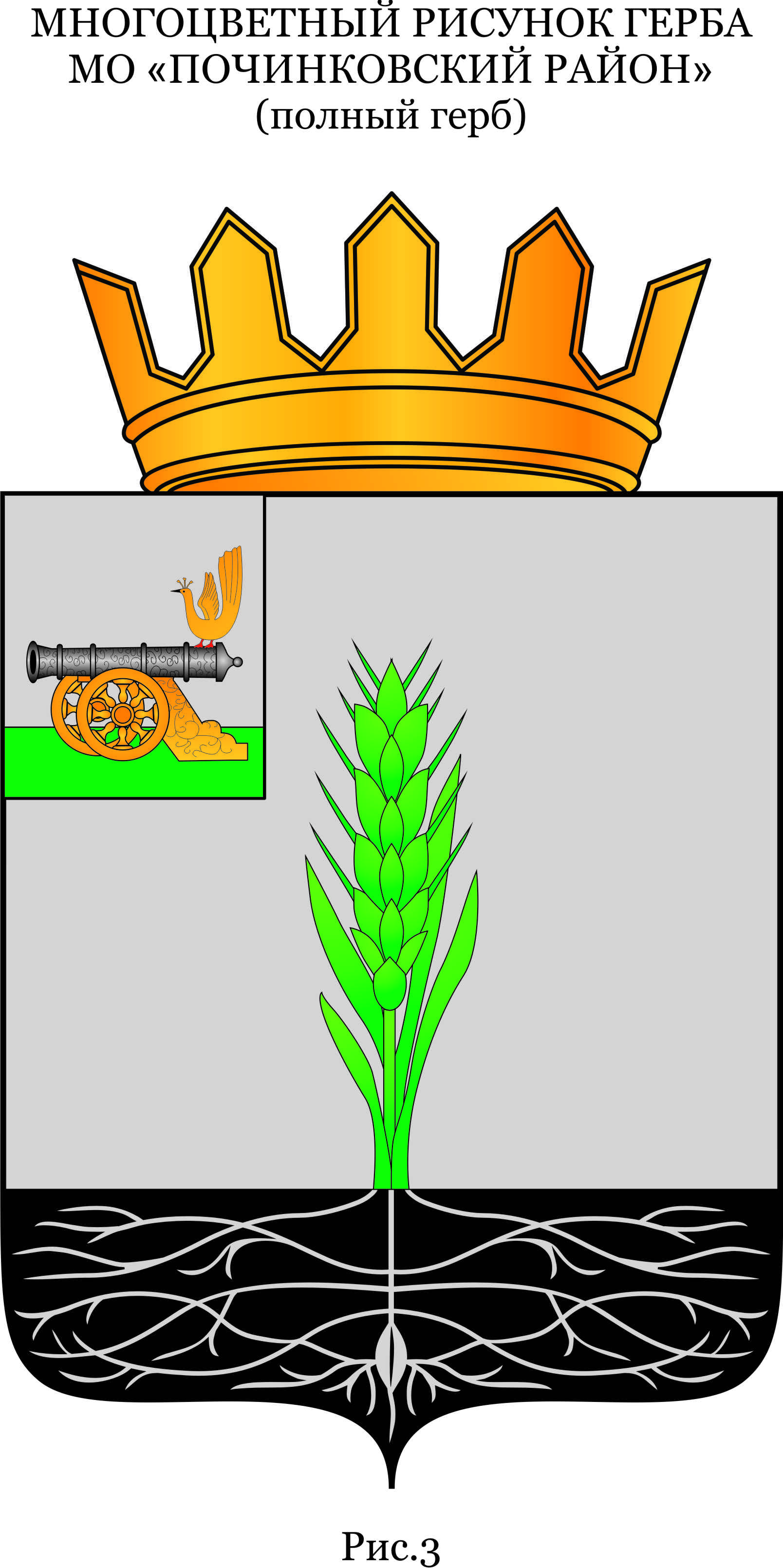 СЕЛЬСКОЕ ХОЗЯЙСТВО
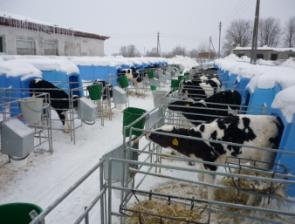 14 сельскохозяйственных предприятий

16 крестьянских (фермерских) хозяйств

 9 000 личных подсобных хозяйств
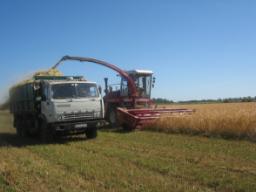 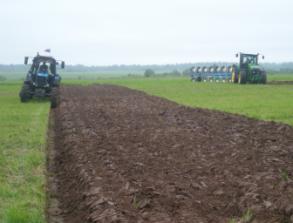 Муниципальное образование                                                                                                                                                                             «Починковский район»
Смоленской области
Муниципальное образование «Починковский район» Смоленской области
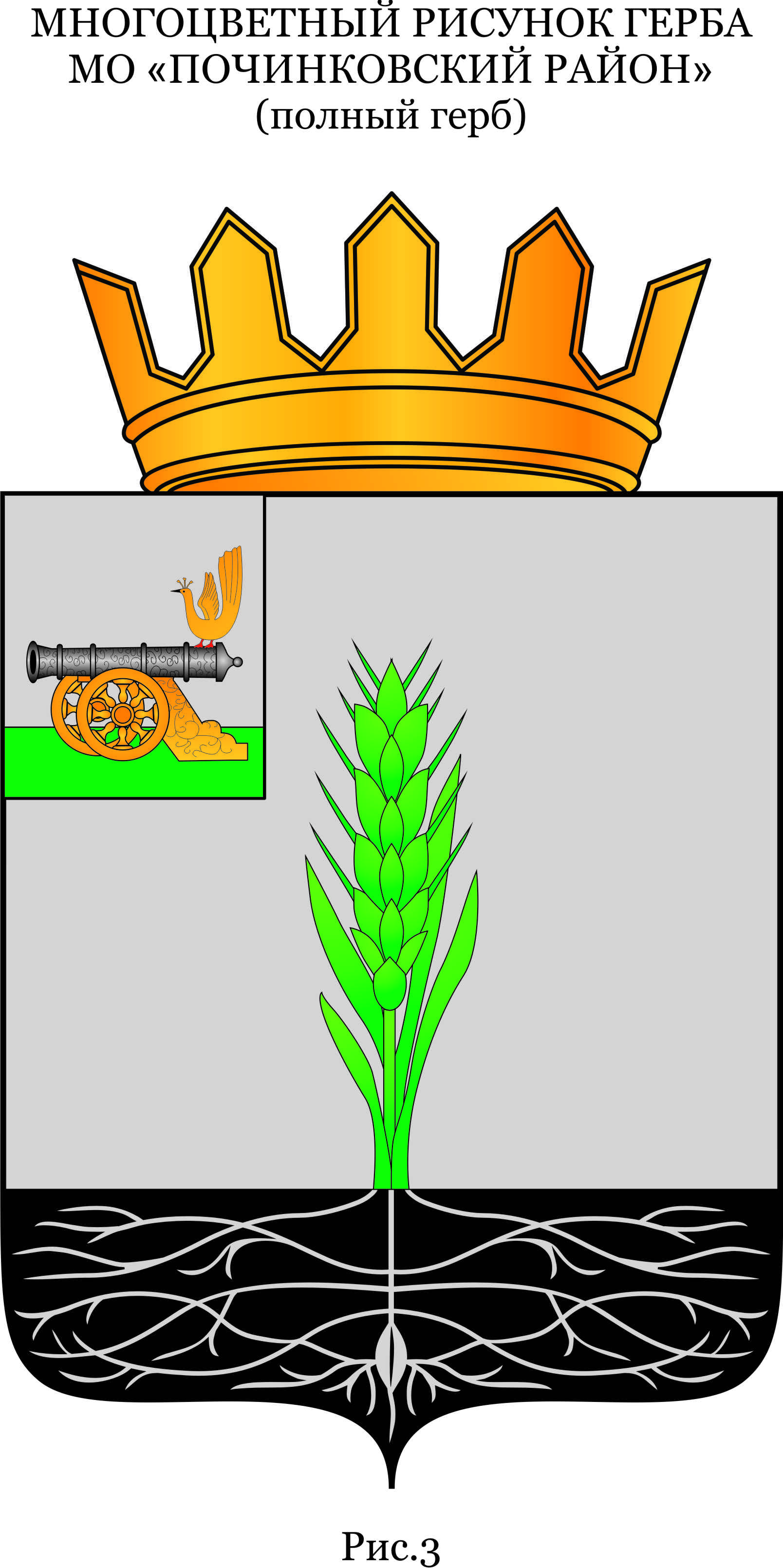 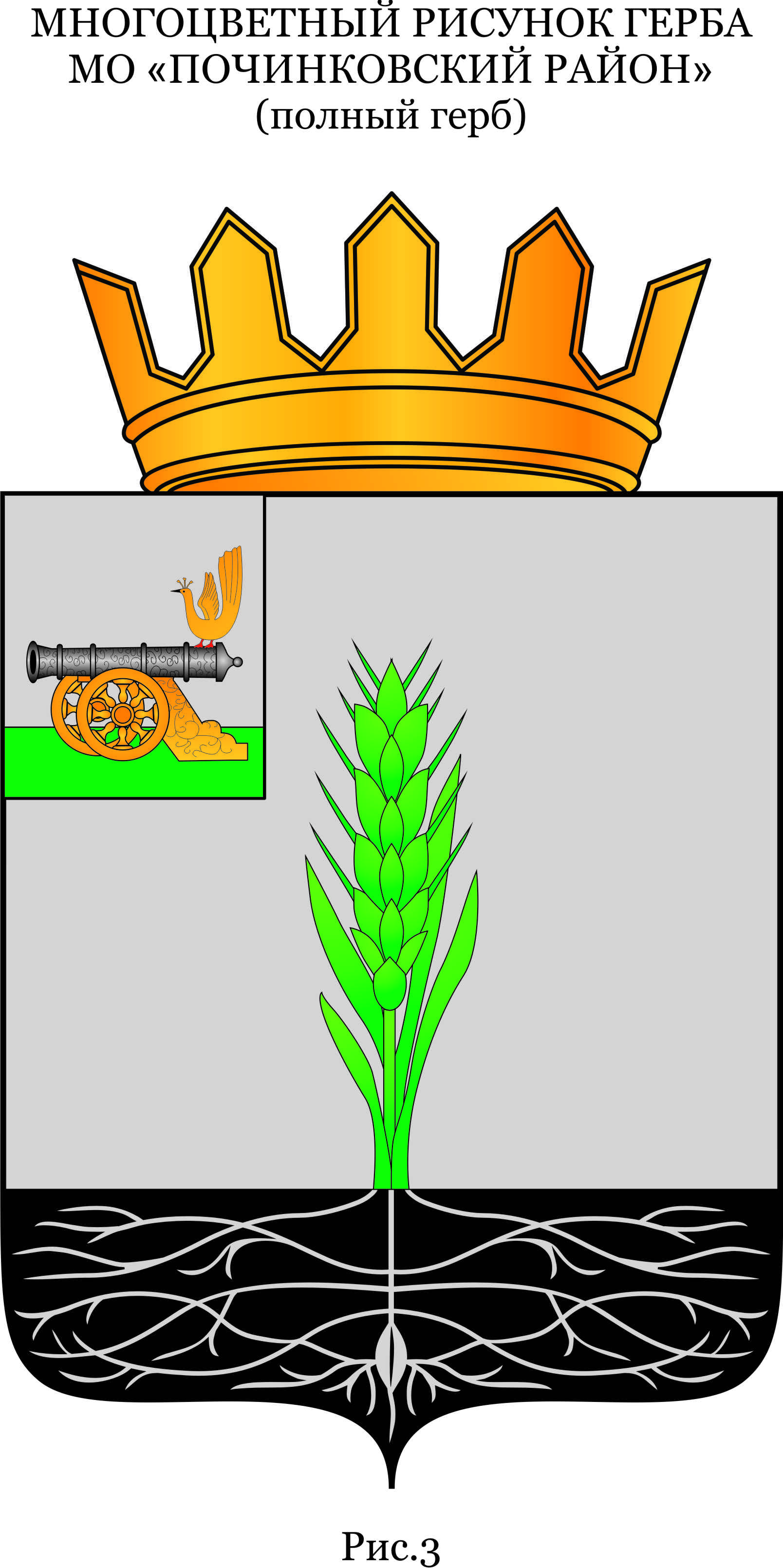 Сельское хозяйство
Финансовая поддержка сельского хозяйства,  млн. руб.
Итого: 154 млн 600 тыс. руб
Итого: 203 млн 700 тыс. руб
Муниципальное образование                                                                                                                                                                             «Починковский район»
Смоленской области
Муниципальное образование «Починковский район» Смоленской области
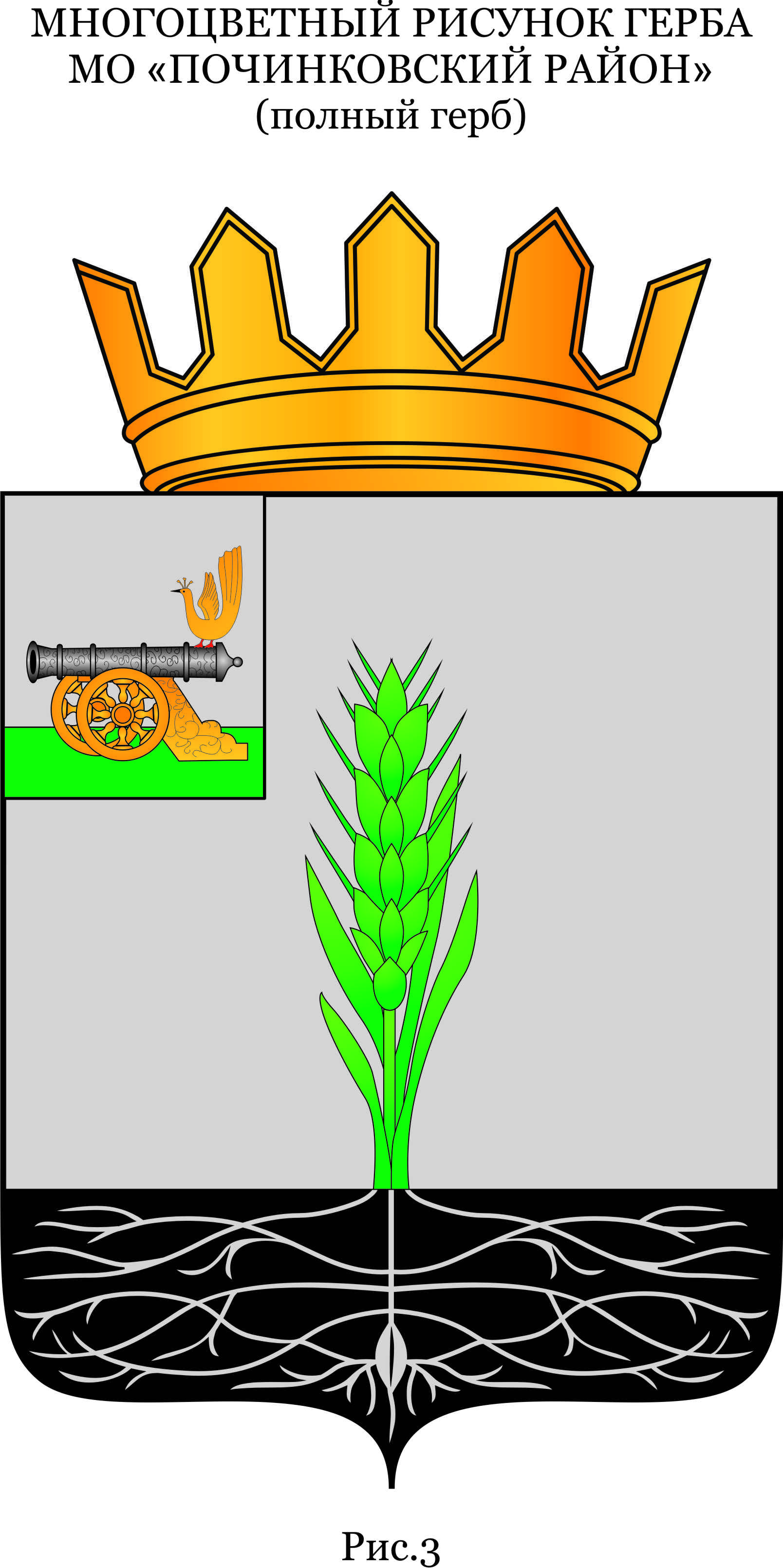 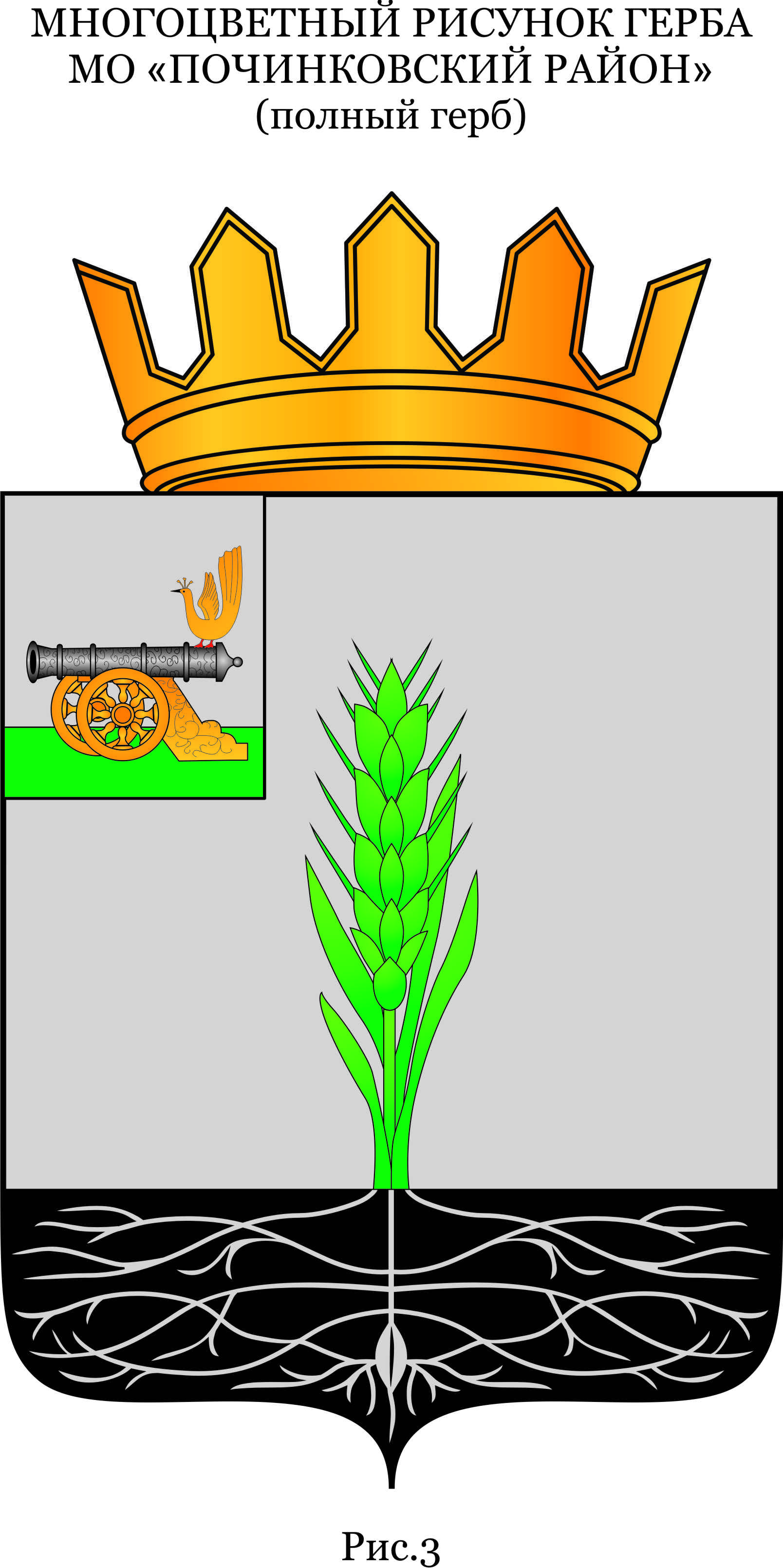 СЕЛЬСКОЕ ХОЗЯЙСТВО
Посевные площади, в том числе под зерновые культуры
Муниципальное образование                                                                                                                                                                             «Починковский район»
Смоленской области
Муниципальное образование «Починковский район» Смоленской области
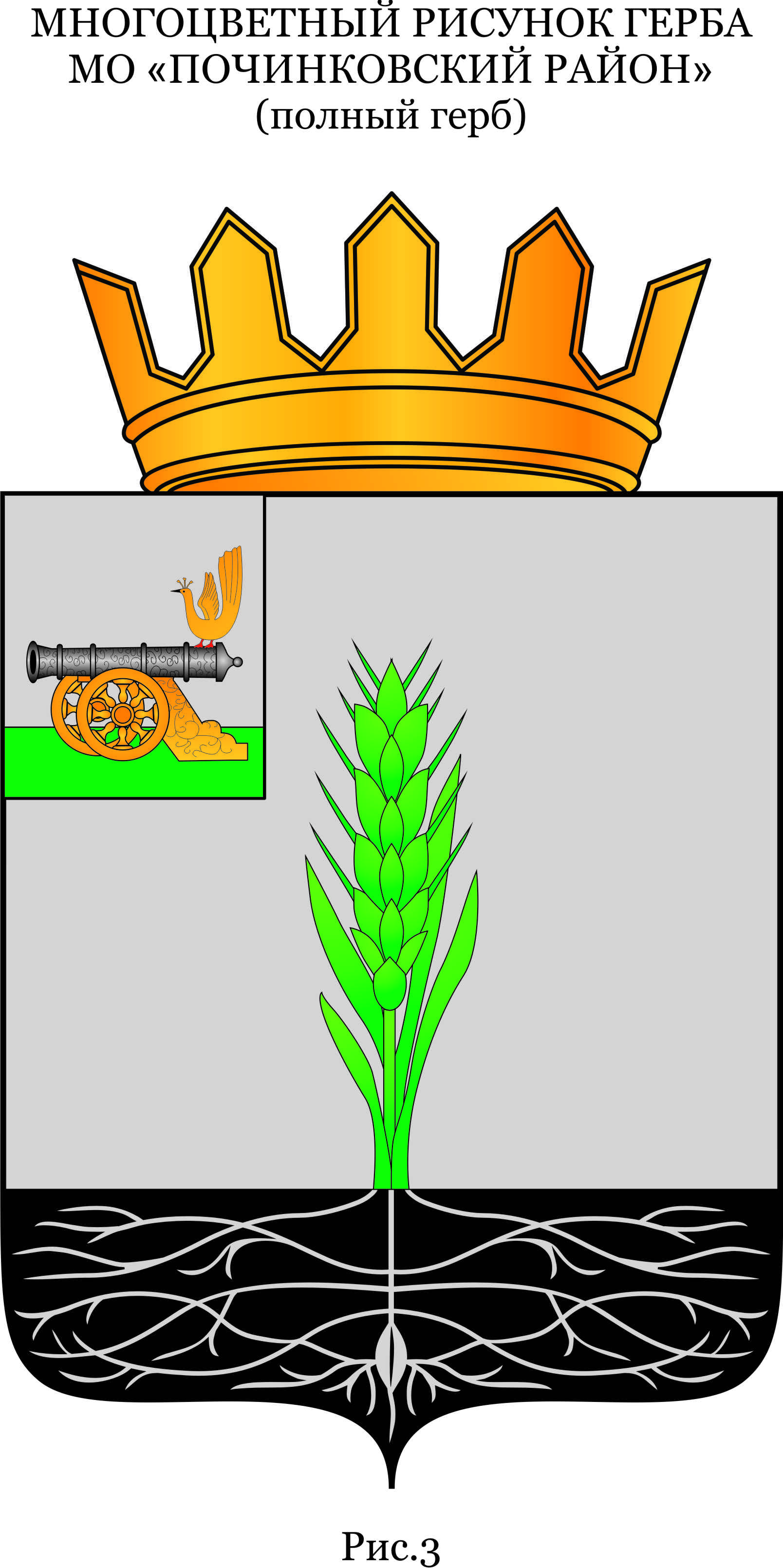 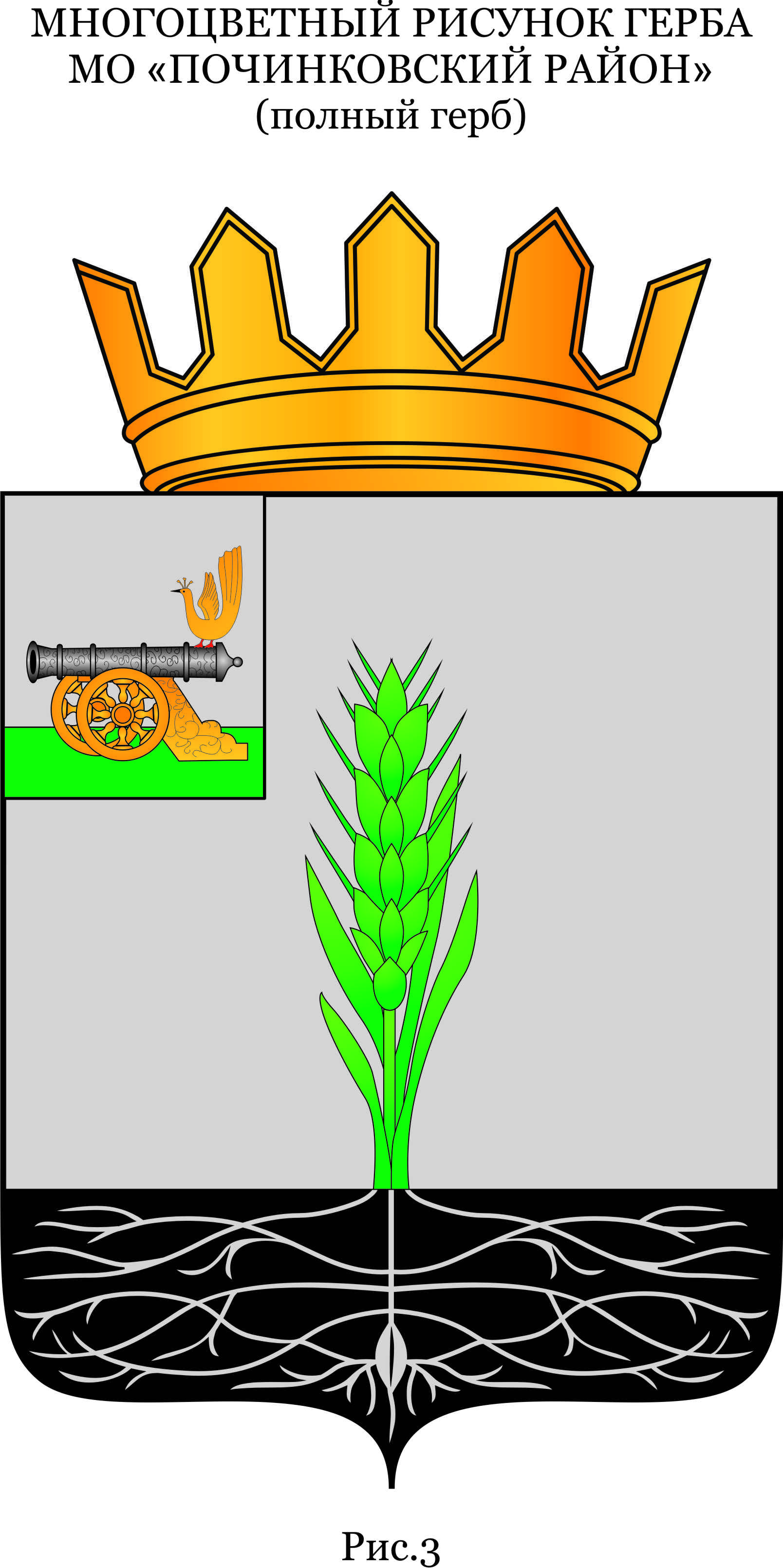 СЕЛЬСКОЕ ХОЗЯЙСТВО
Показатели производительности в животноводстве
Муниципальное образование                                                                                                                                                                             «Починковский район»
Смоленской области
Муниципальное образование «Починковский район» Смоленской области
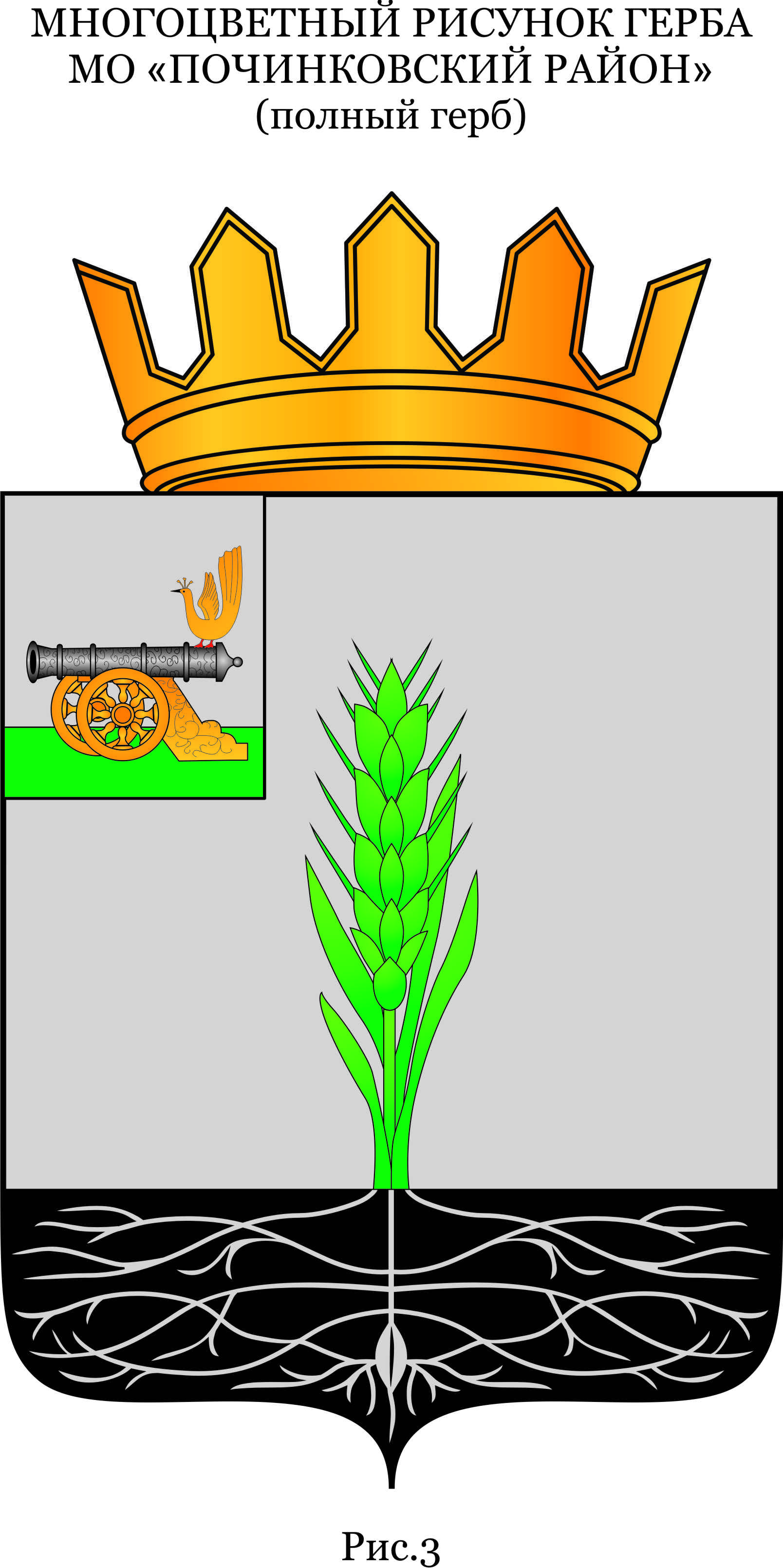 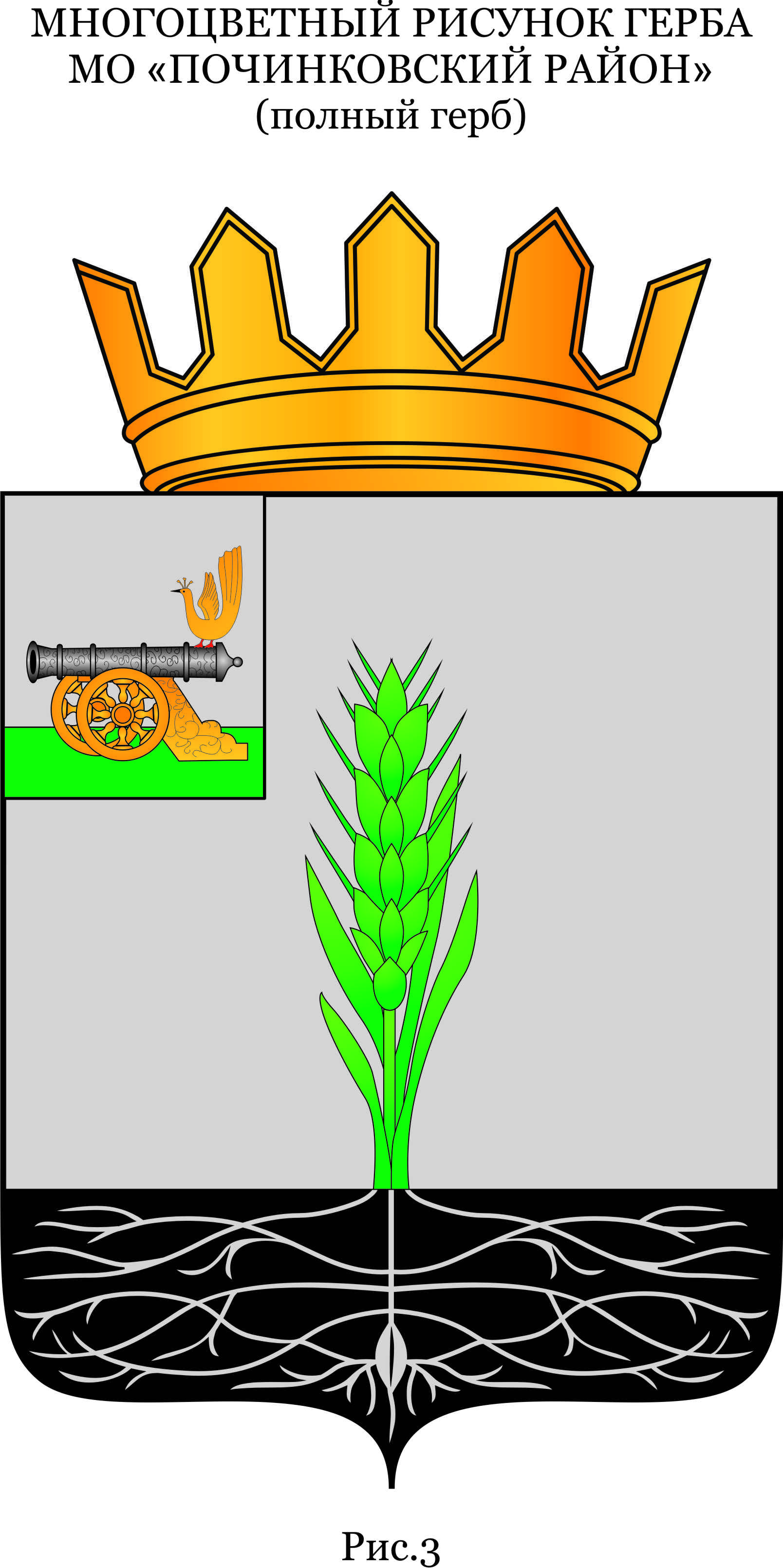 СЕЛЬСКОЕ ХОЗЯЙСТВО
Валовое производство и зерна
Муниципальное образование                                                                                                                                                                             «Починковский район»
Смоленской области
Муниципальное образование «Починковский район» Смоленской области
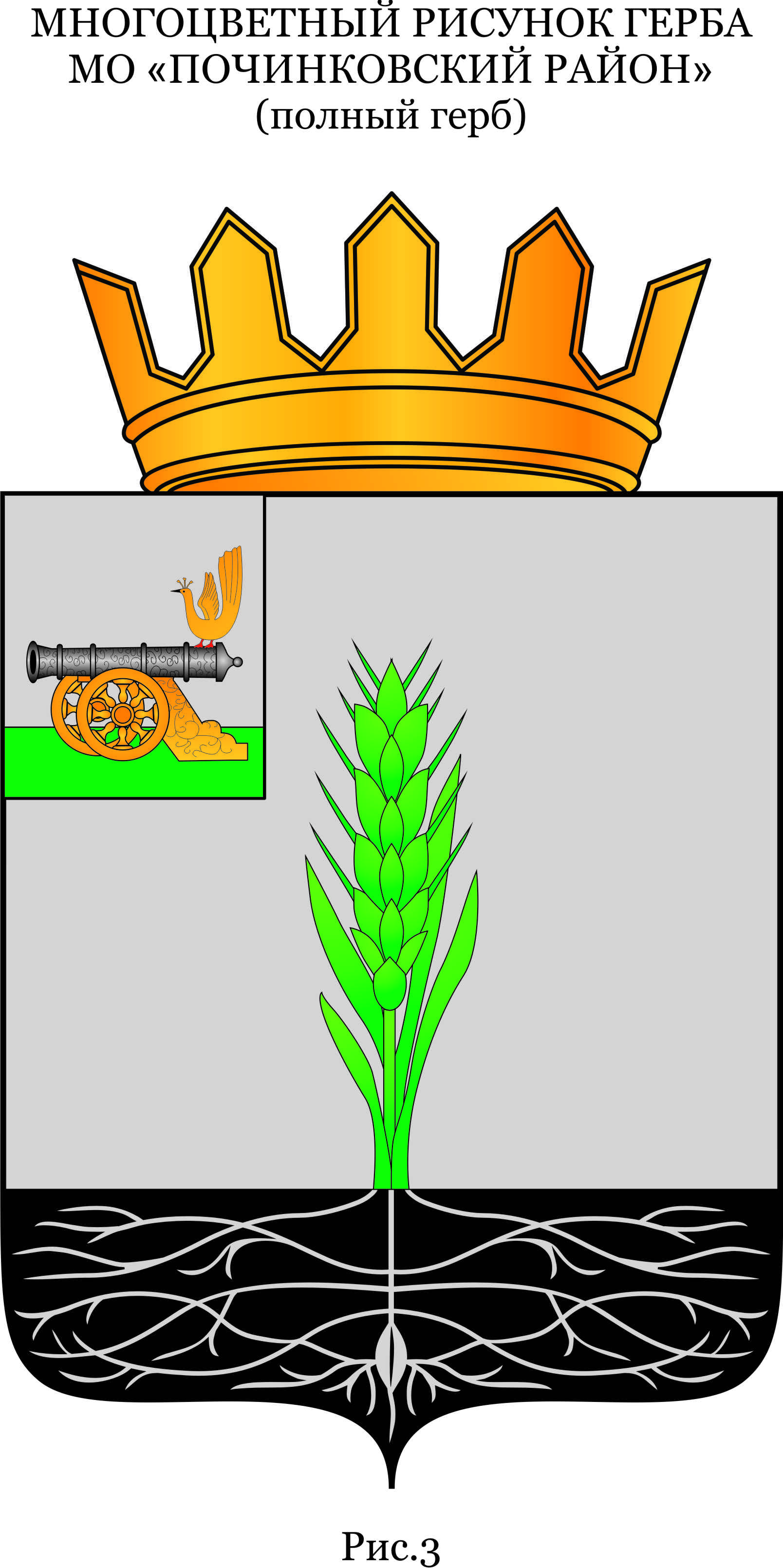 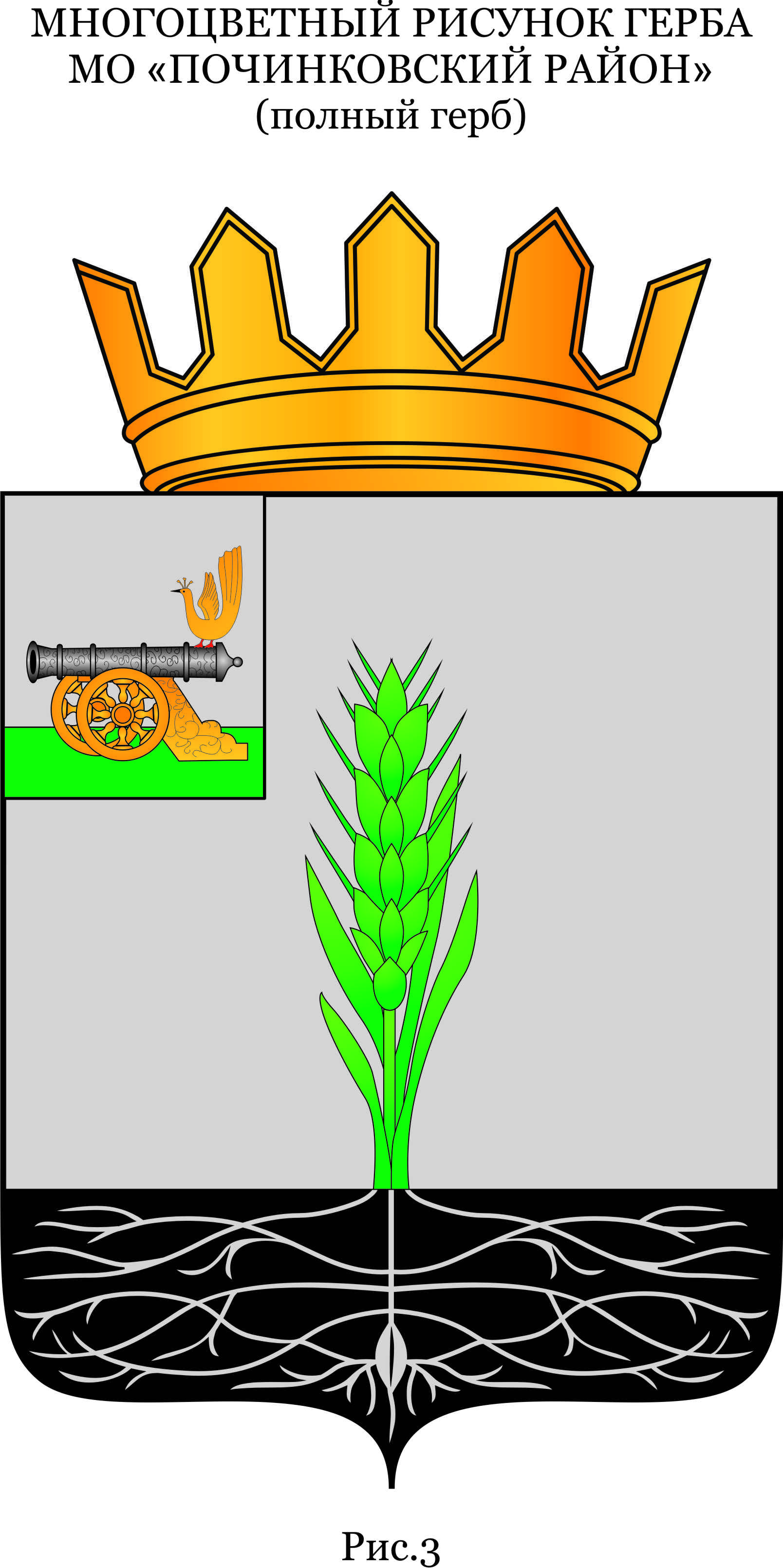 СЕЛЬСКОЕ ХОЗЯЙСТВО
Валовое производство молока и мяса
Муниципальное образование                                                                                                                                                                             «Починковский район»
Смоленской области
Муниципальное образование «Починковский район» Смоленской области
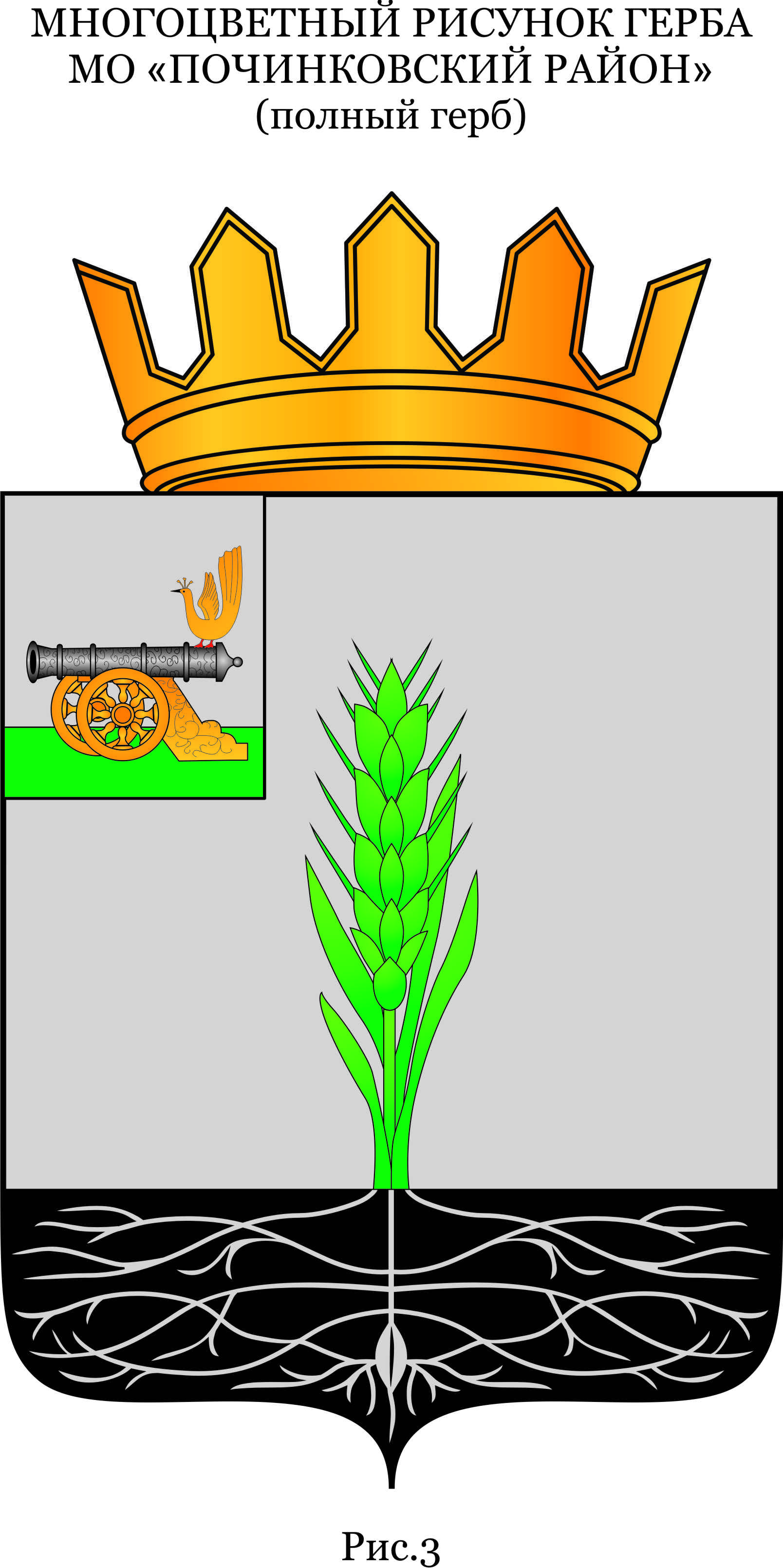 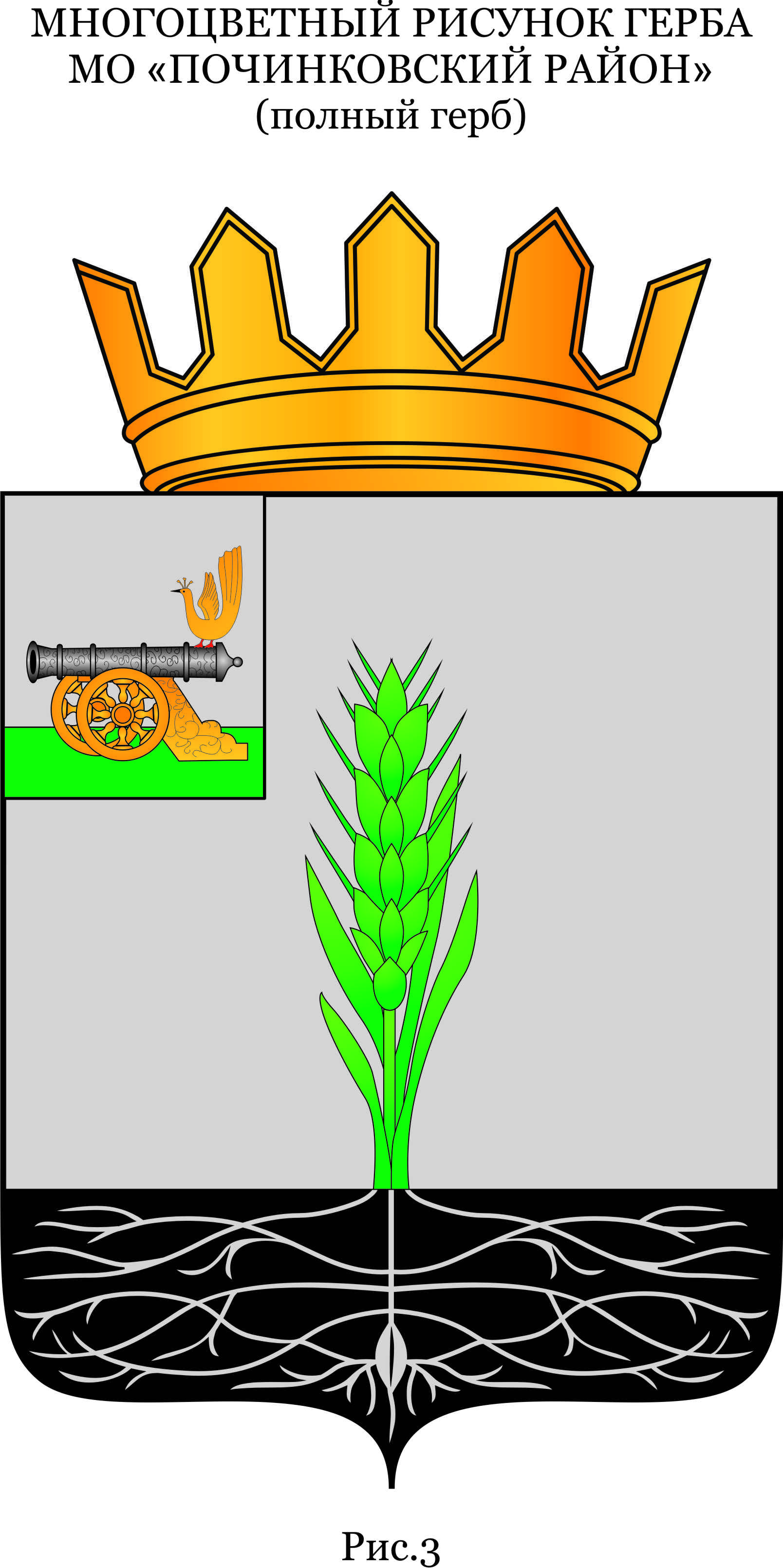 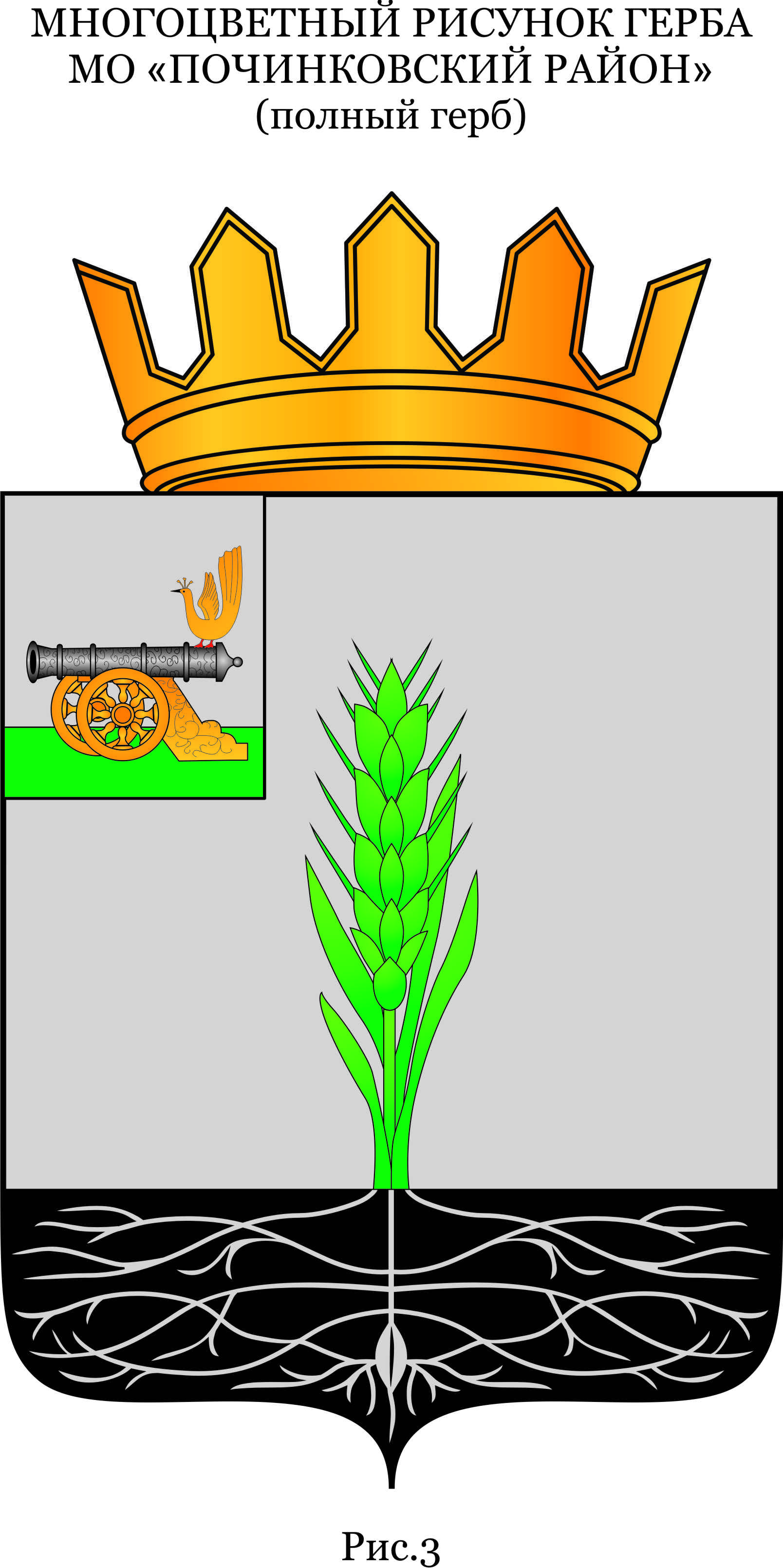 ГАЗИФИКАЦИЯ
В 2013 году в рамках реализации областной целевой программы «Развитие сельского хозяйства и регулирование рынков сельскохозяйственной продукции, сырья и продовольствия в Смоленской области» введено в эксплуатацию
 37 км. газопроводов низкого давления. Общий объем финансирования работ составил – 21,900 тыс.руб.
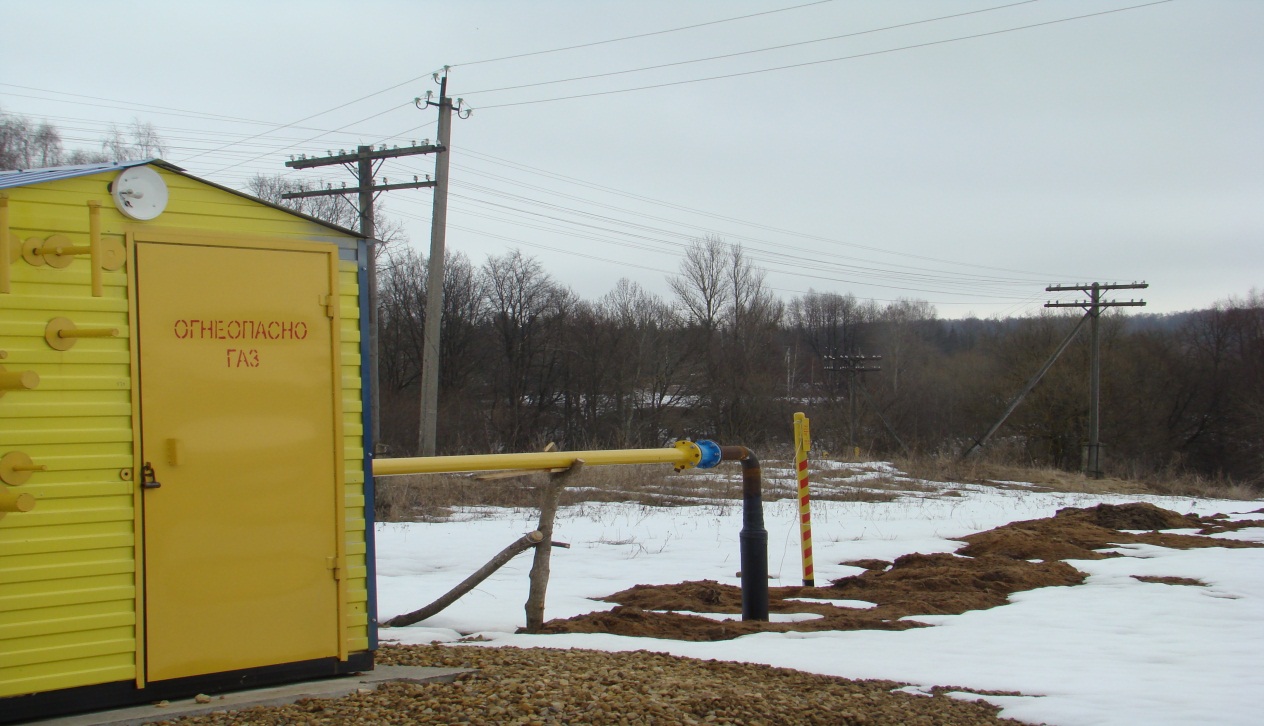 Муниципальное образование                                                                                                                                                                             «Починковский район»
Смоленской области
Муниципальное образование «Починковский район» Смоленской области
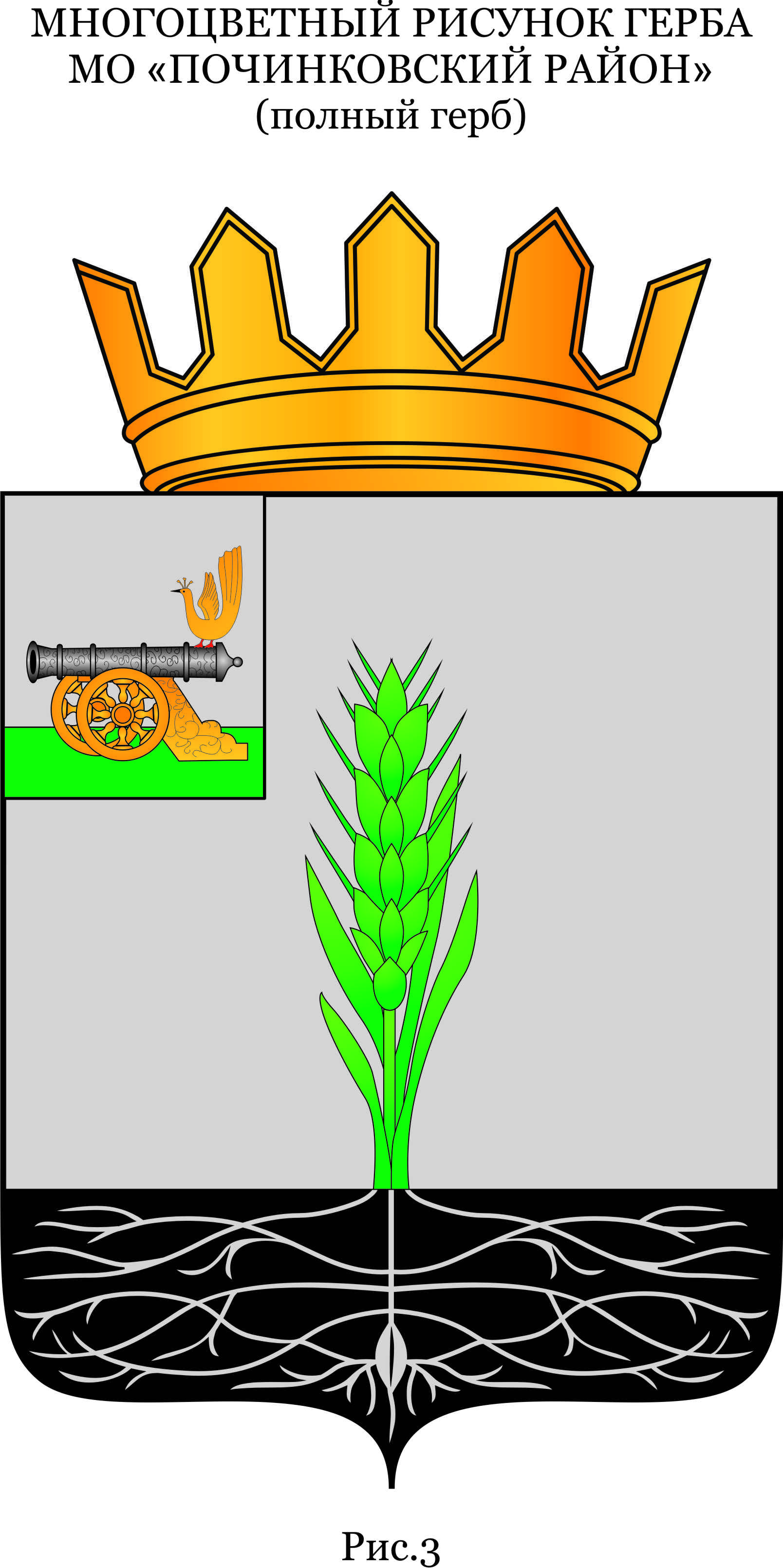 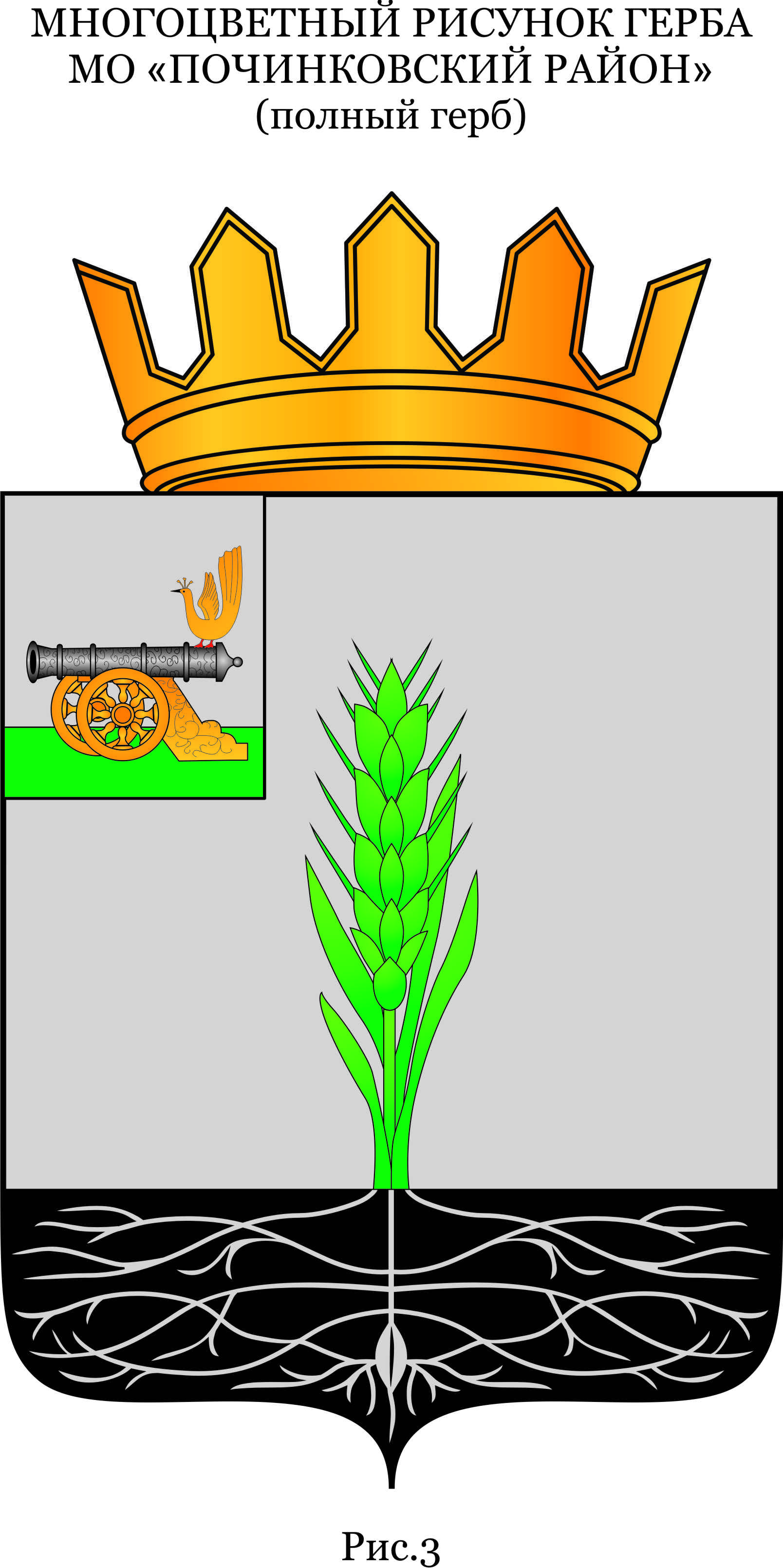 ГАЗИФИКАЦИЯ
За счет средств резервного Фонда Губернатора Смоленской 
области выполнены и выполняются работы на объектах 
жилищно-коммунального хозяйства 
на сумму 3254,111тыс.руб.
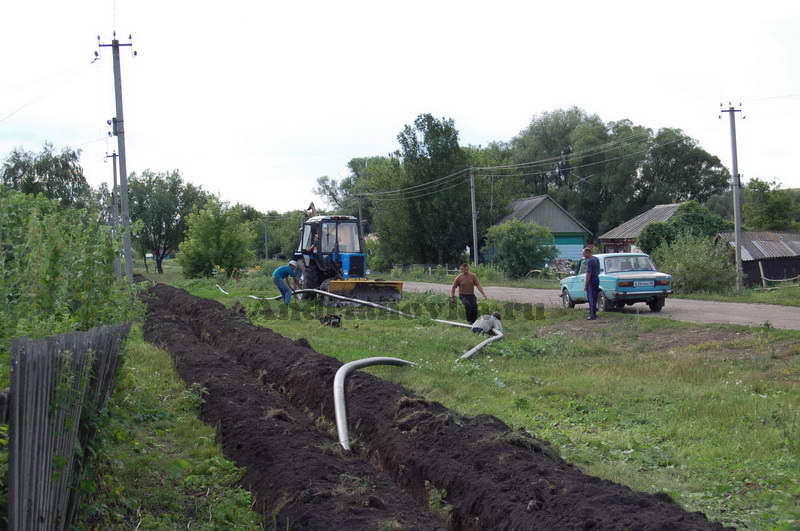 Муниципальное образование                                                                                                                                                                             «Починковский район»
Смоленской области
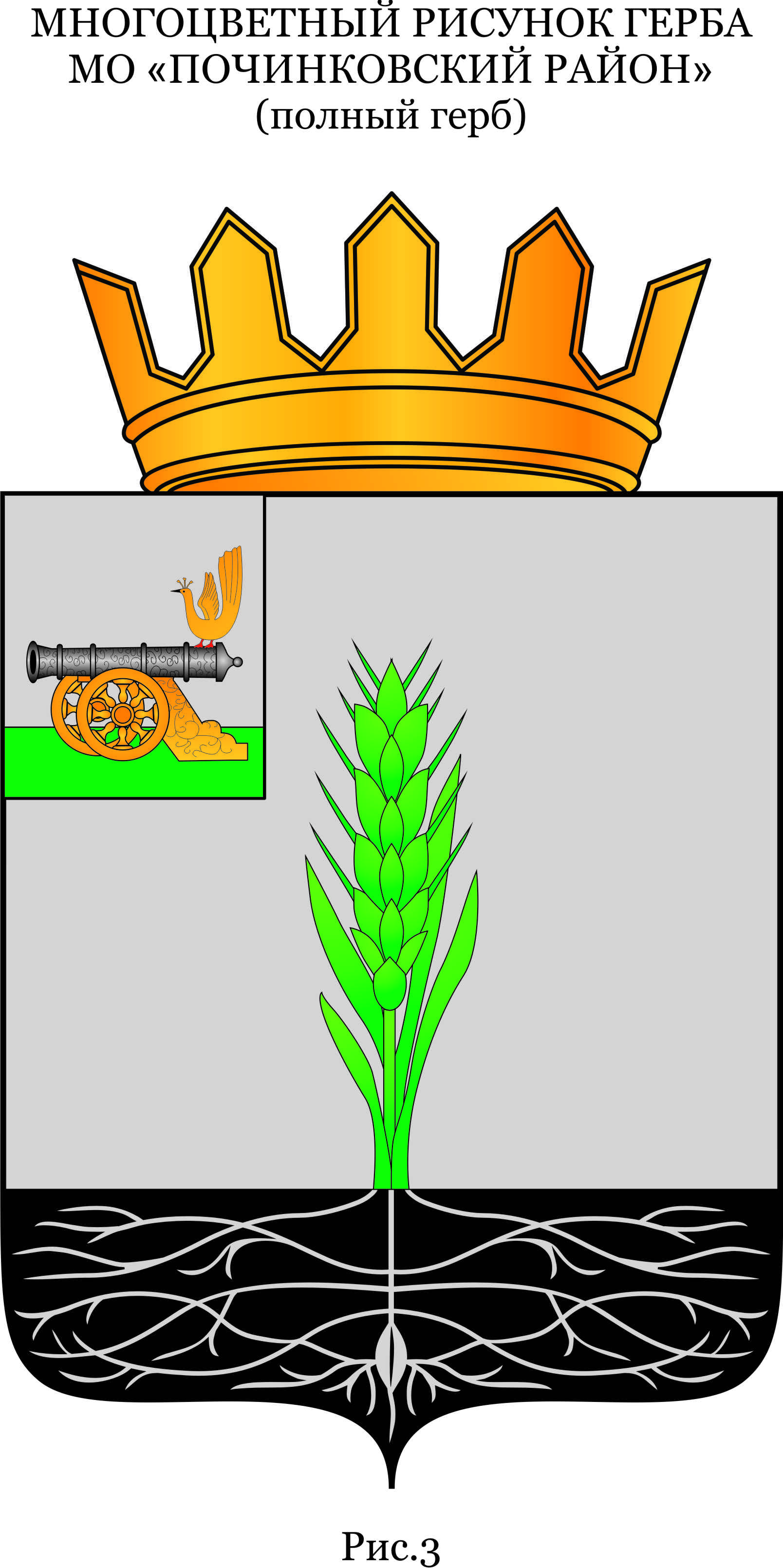 ПУСК ГАЗА В Д. НОВО-ГОЛОВАЧИ
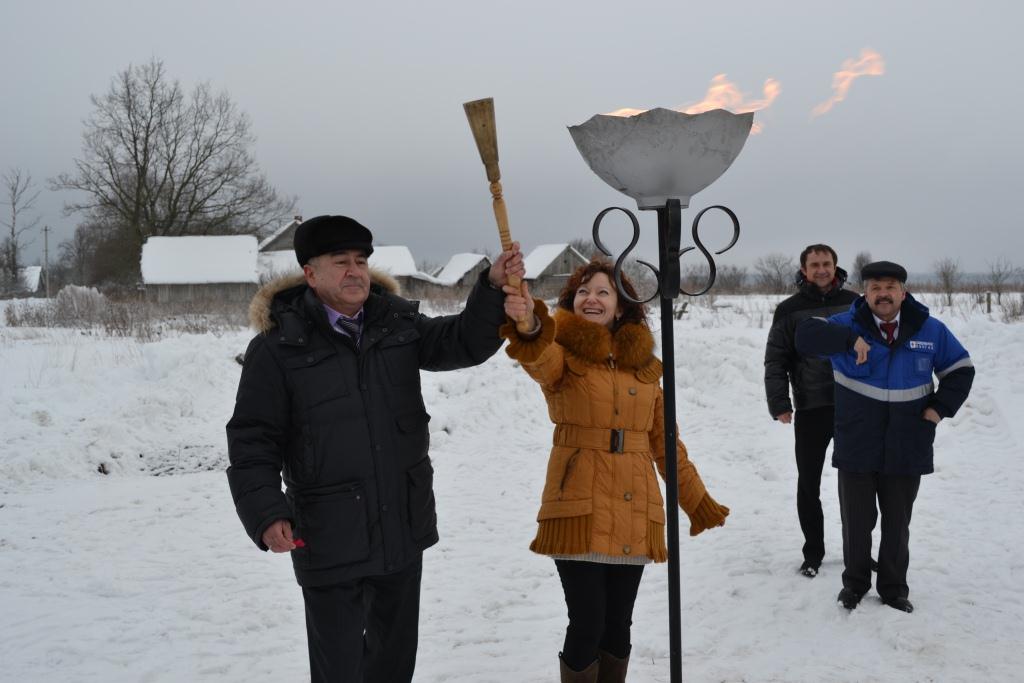 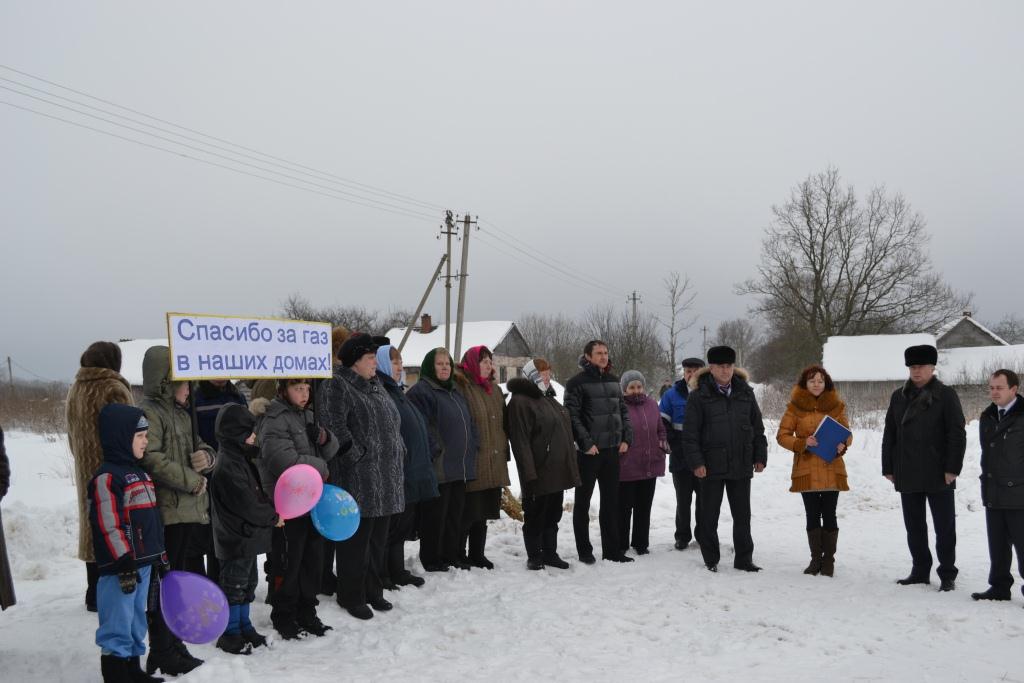 Муниципальное образование                                                                                                                                                                             «Починковский район»
Смоленской области
Муниципальное образование «Починковский район» Смоленской области
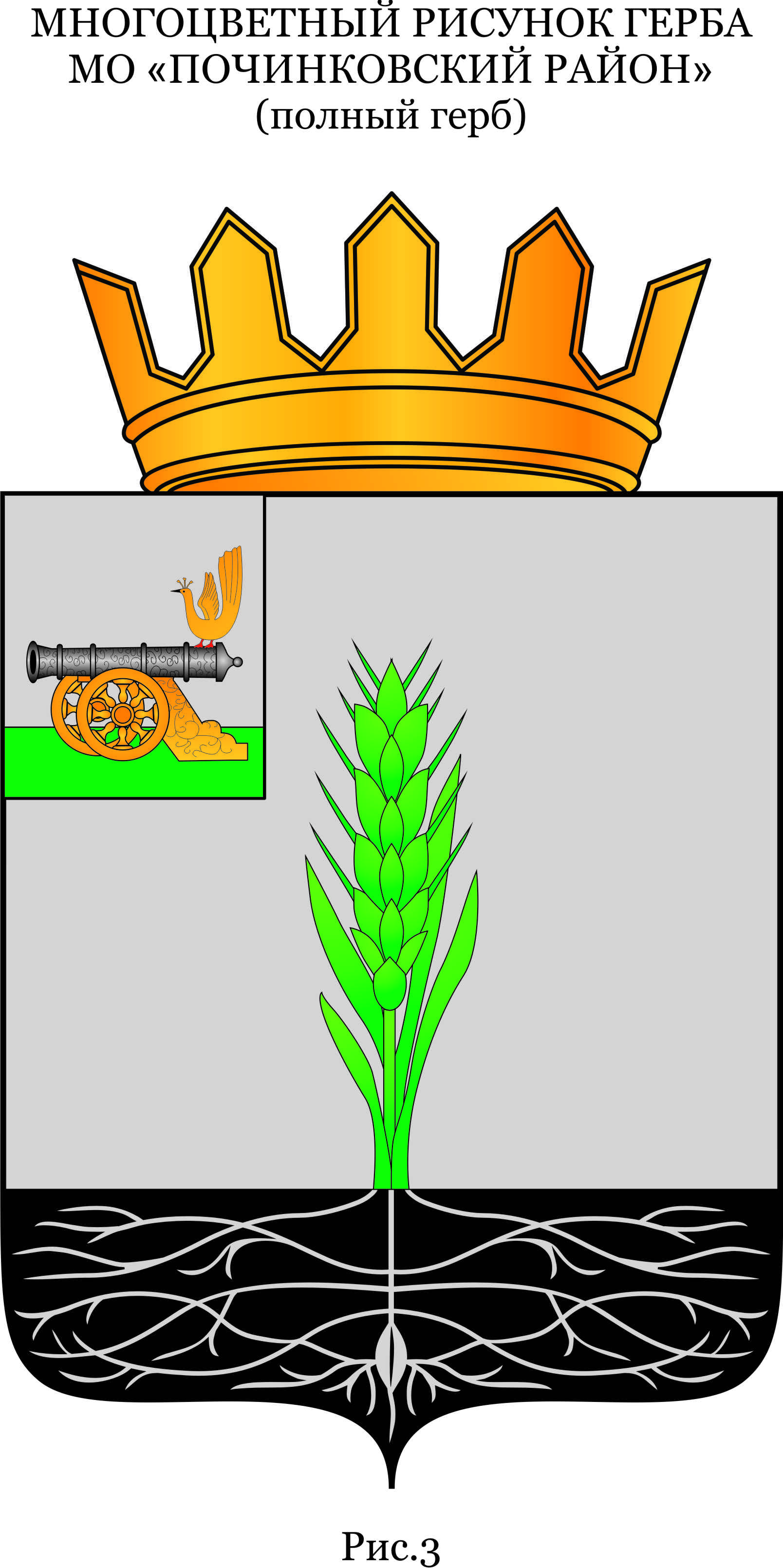 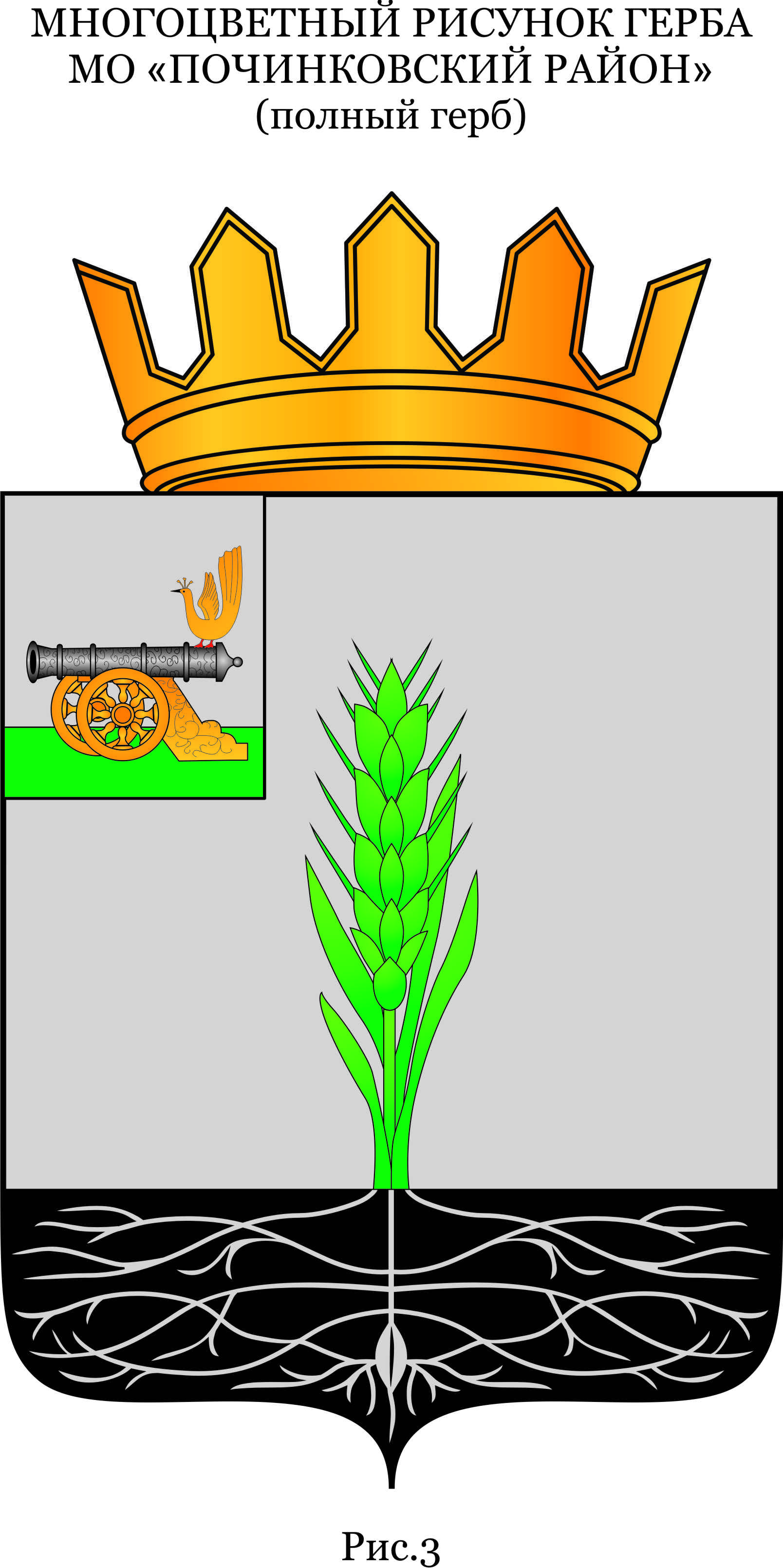 СИСТЕМА ОБРАЗОВАНИЯ
21 общеобразовательное учреждение
7 филиалов начальных классов
2 филиала основной школы
14 учреждений дошкольного образования 
и 2 дошкольных отделения
1 учреждение дополнительного образования
Муниципальное образование                                                                                                                                                                             «Починковский район»
Смоленской области
Муниципальное образование «Починковский район» Смоленской области
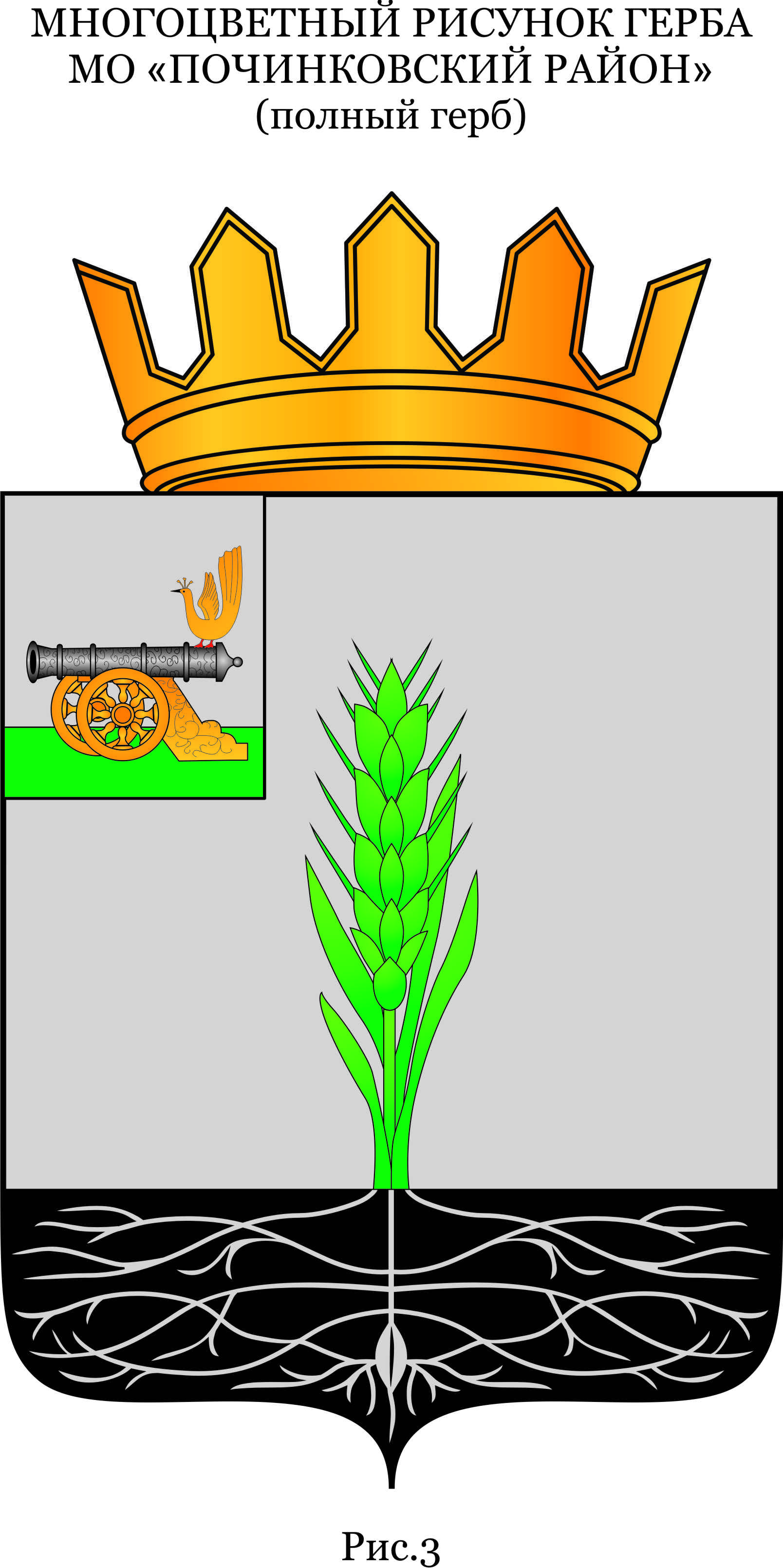 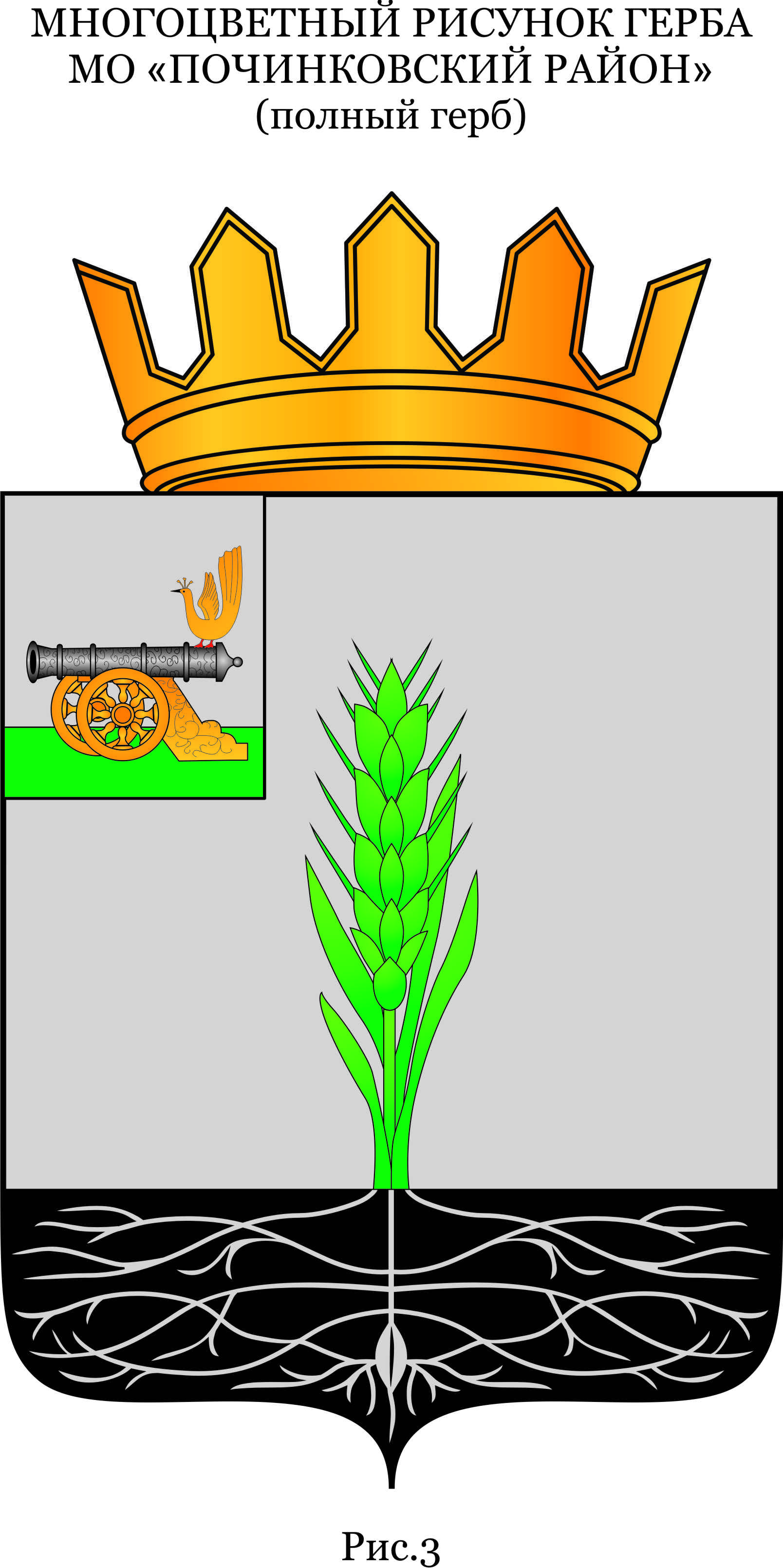 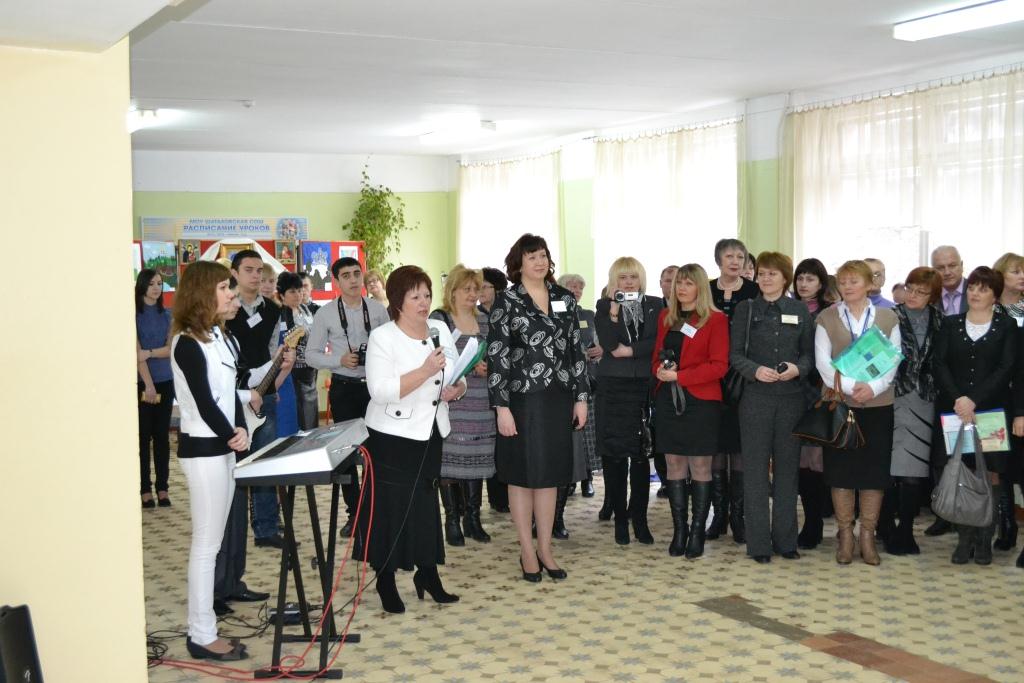 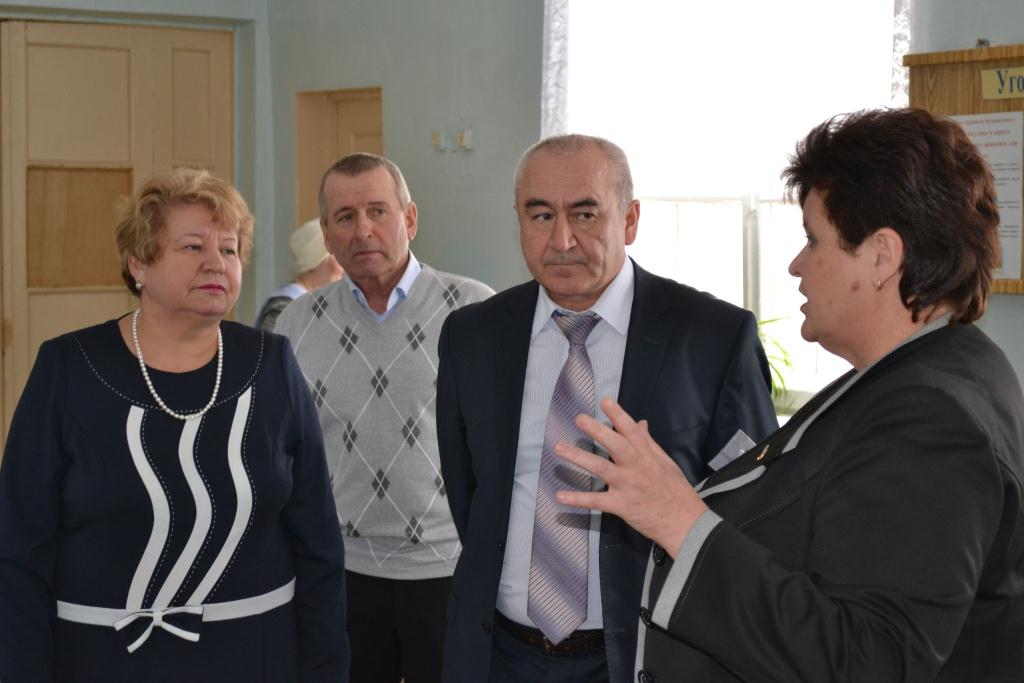 Муниципальное образование                                                                                                                                                                             «Починковский район»
Смоленской области
Муниципальное образование «Починковский район» Смоленской области
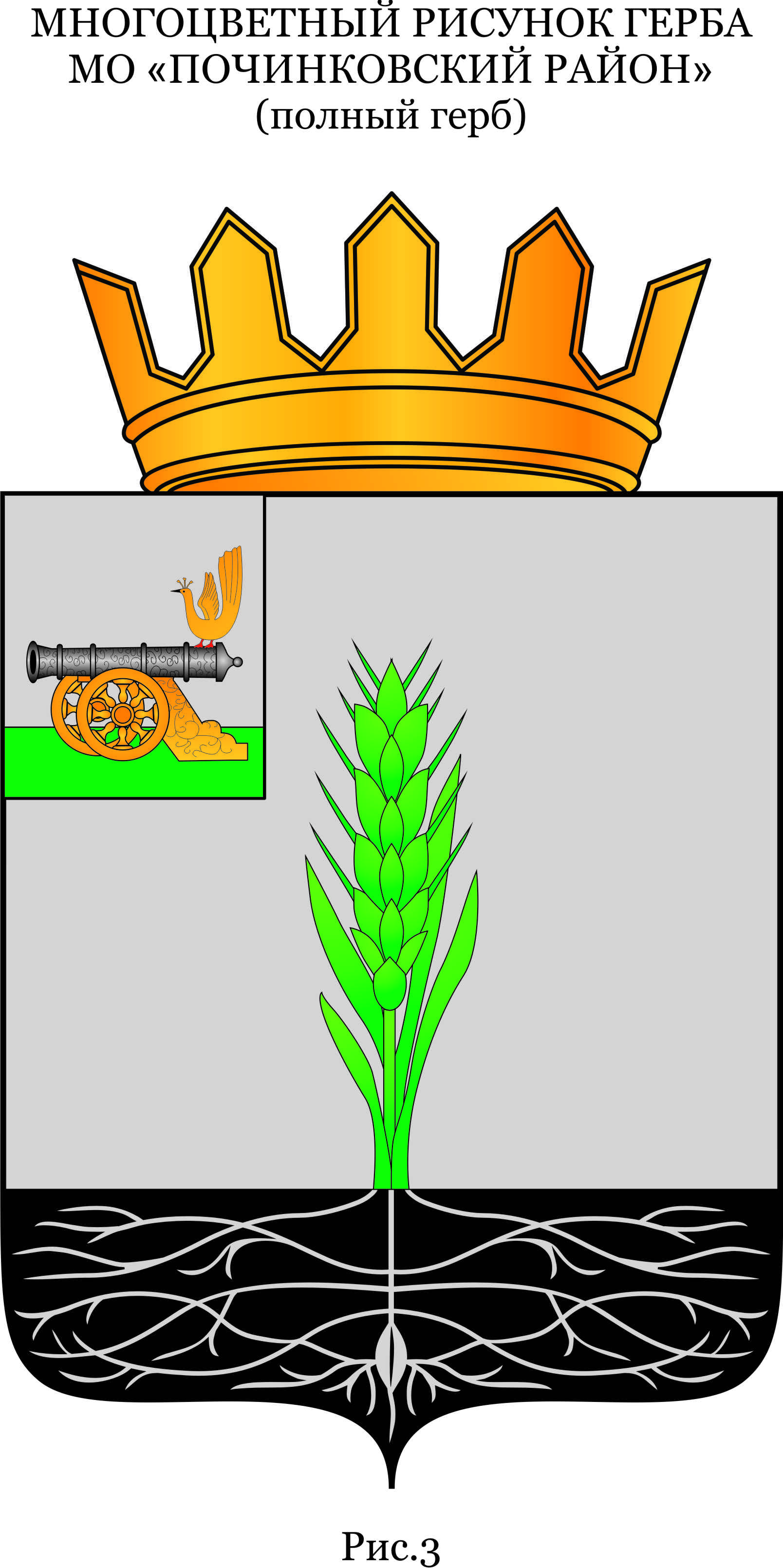 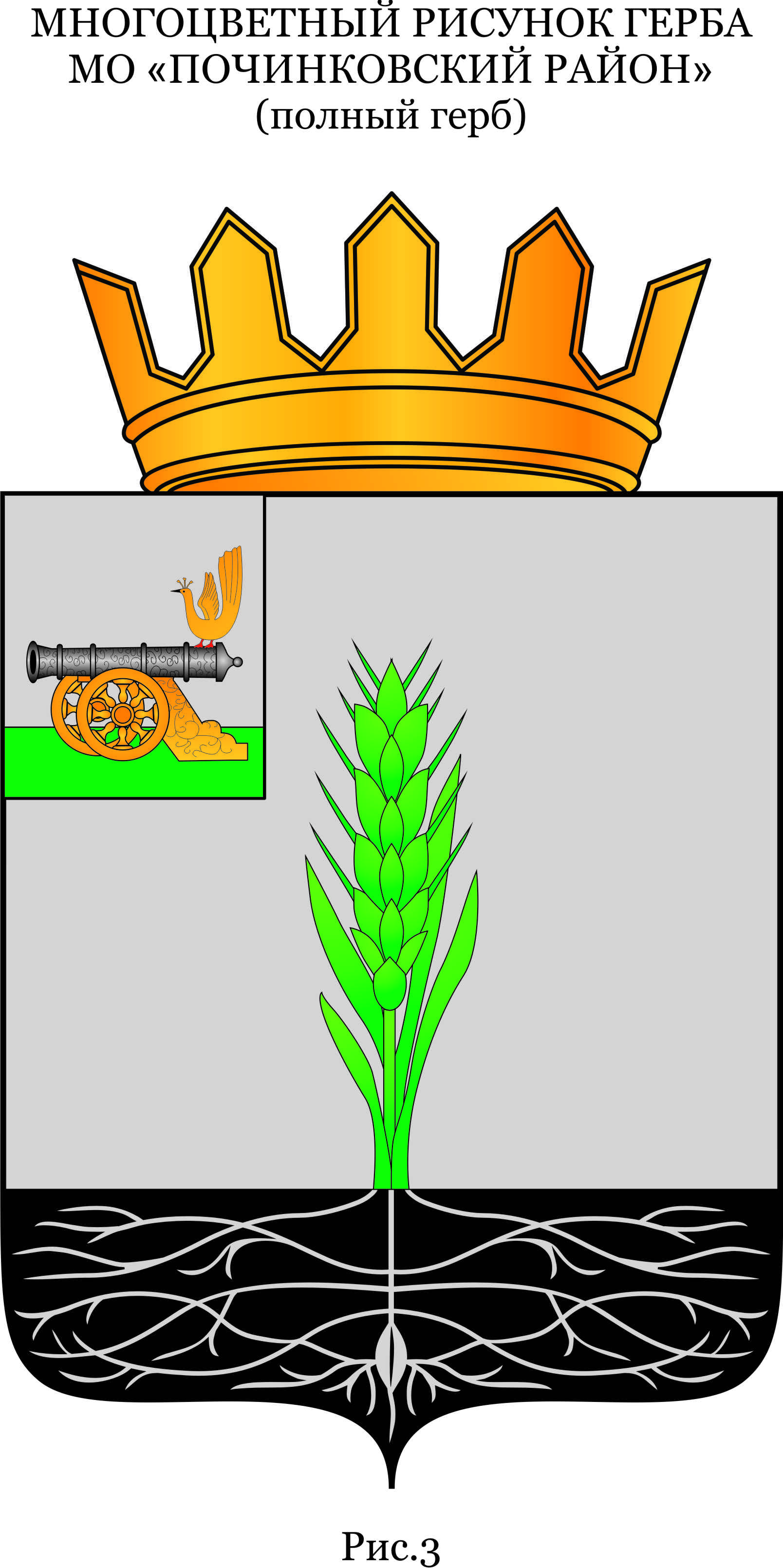 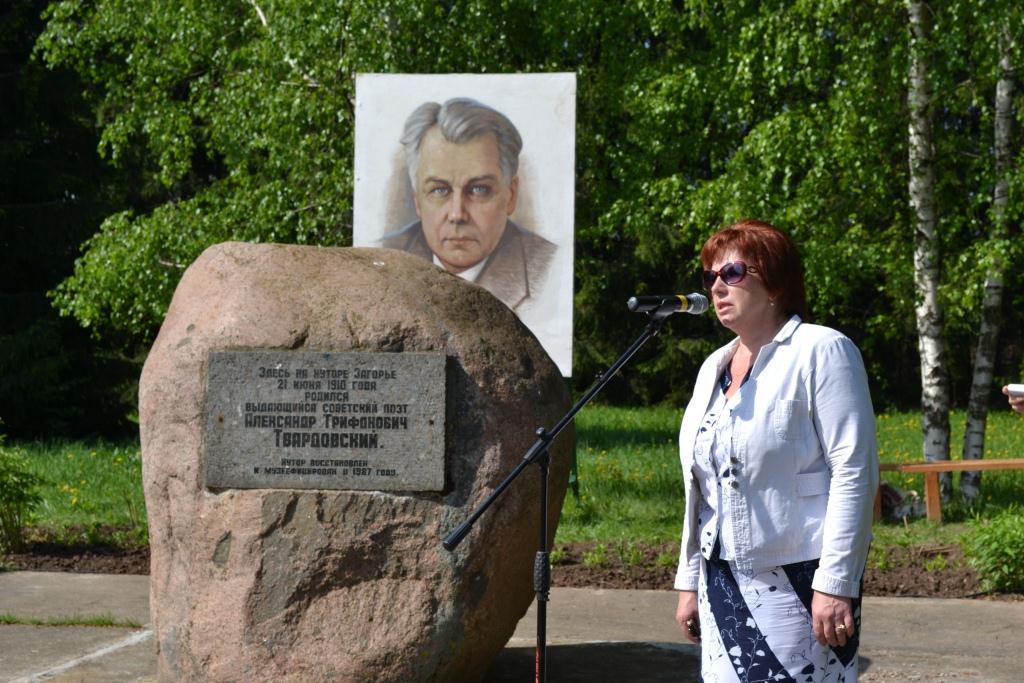 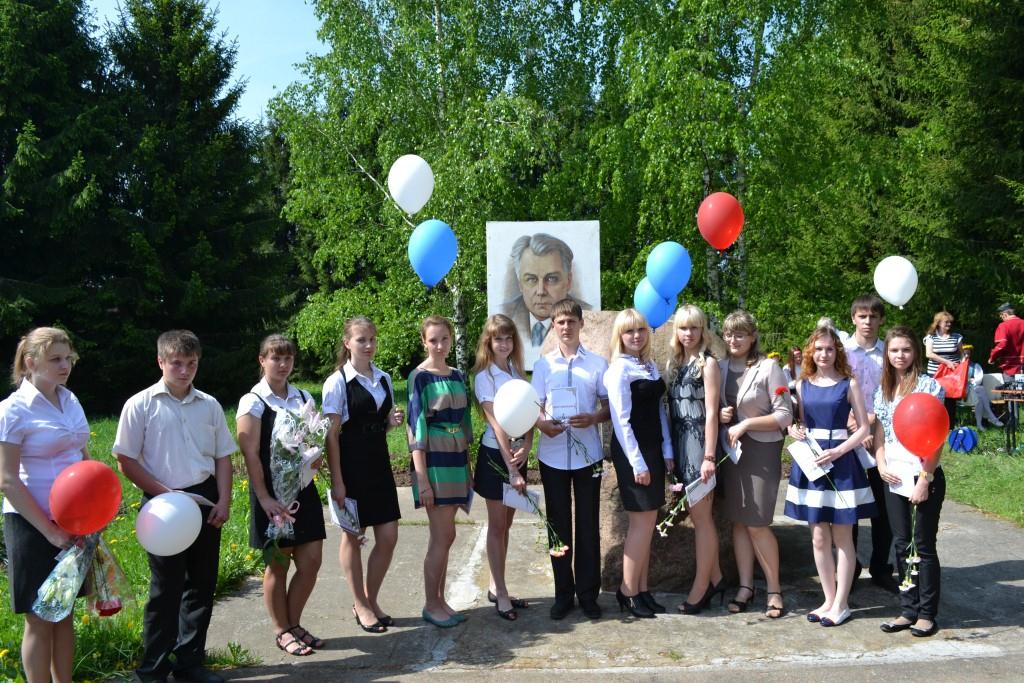 Муниципальное образование                                                                                                                                                                             «Починковский район»
Смоленской области
Муниципальное образование «Починковский район» Смоленской области
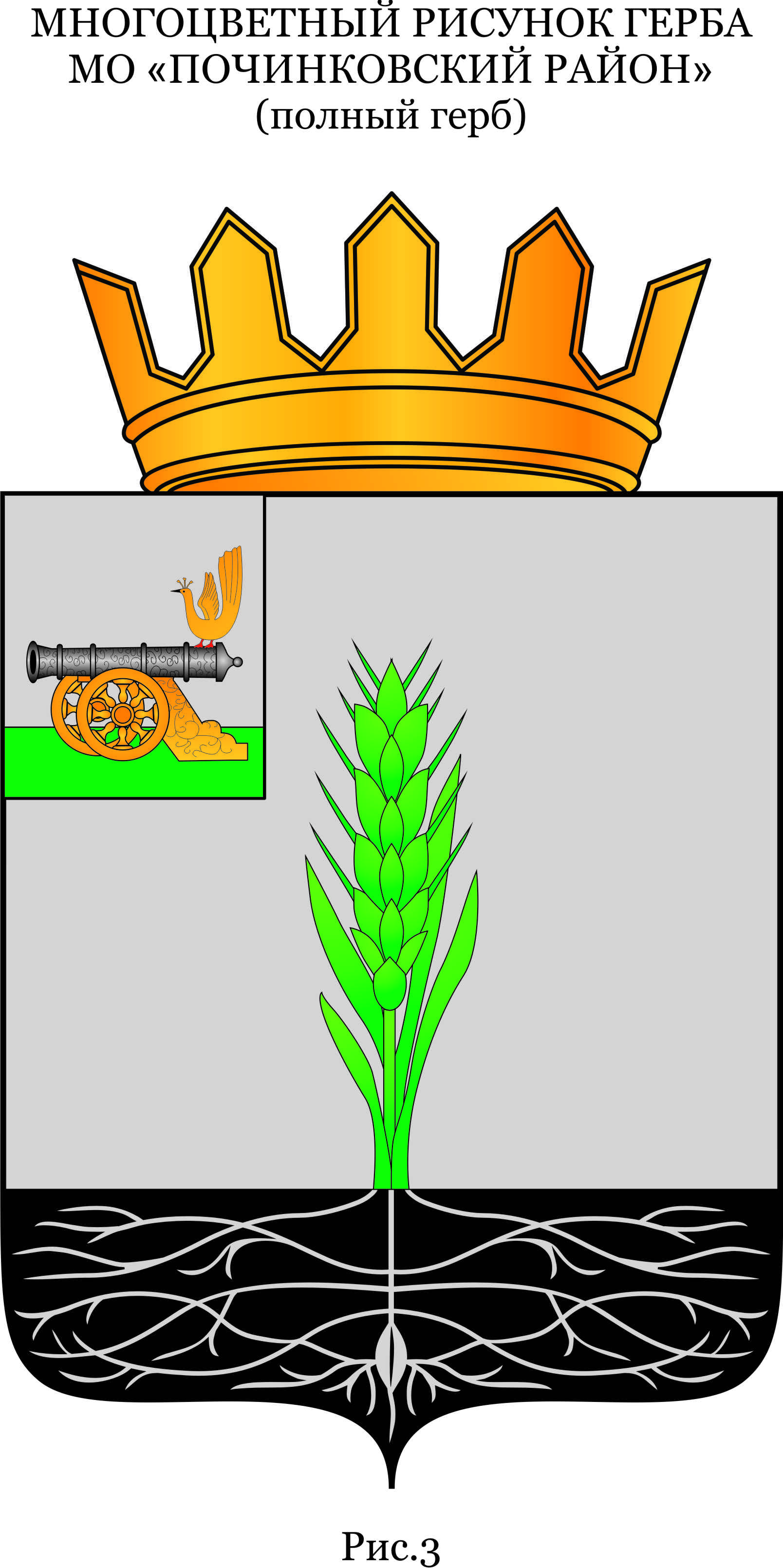 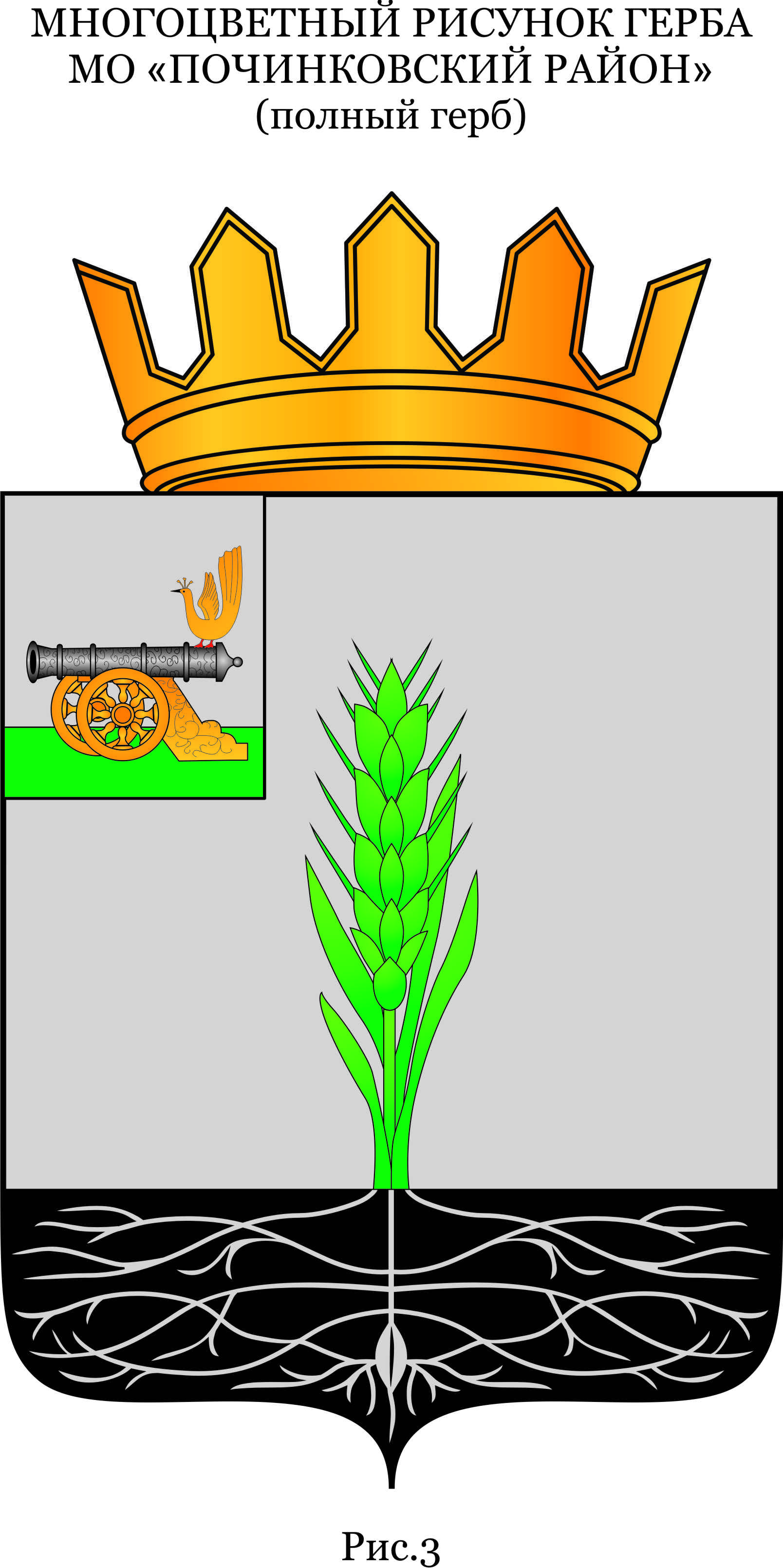 КУЛЬТУРА
Комплектация книжного фонда,тыс.руб
Муниципальное образование                                                                                                                                                                             «Починковский район»
Смоленской области
Муниципальное образование «Починковский район» Смоленской области
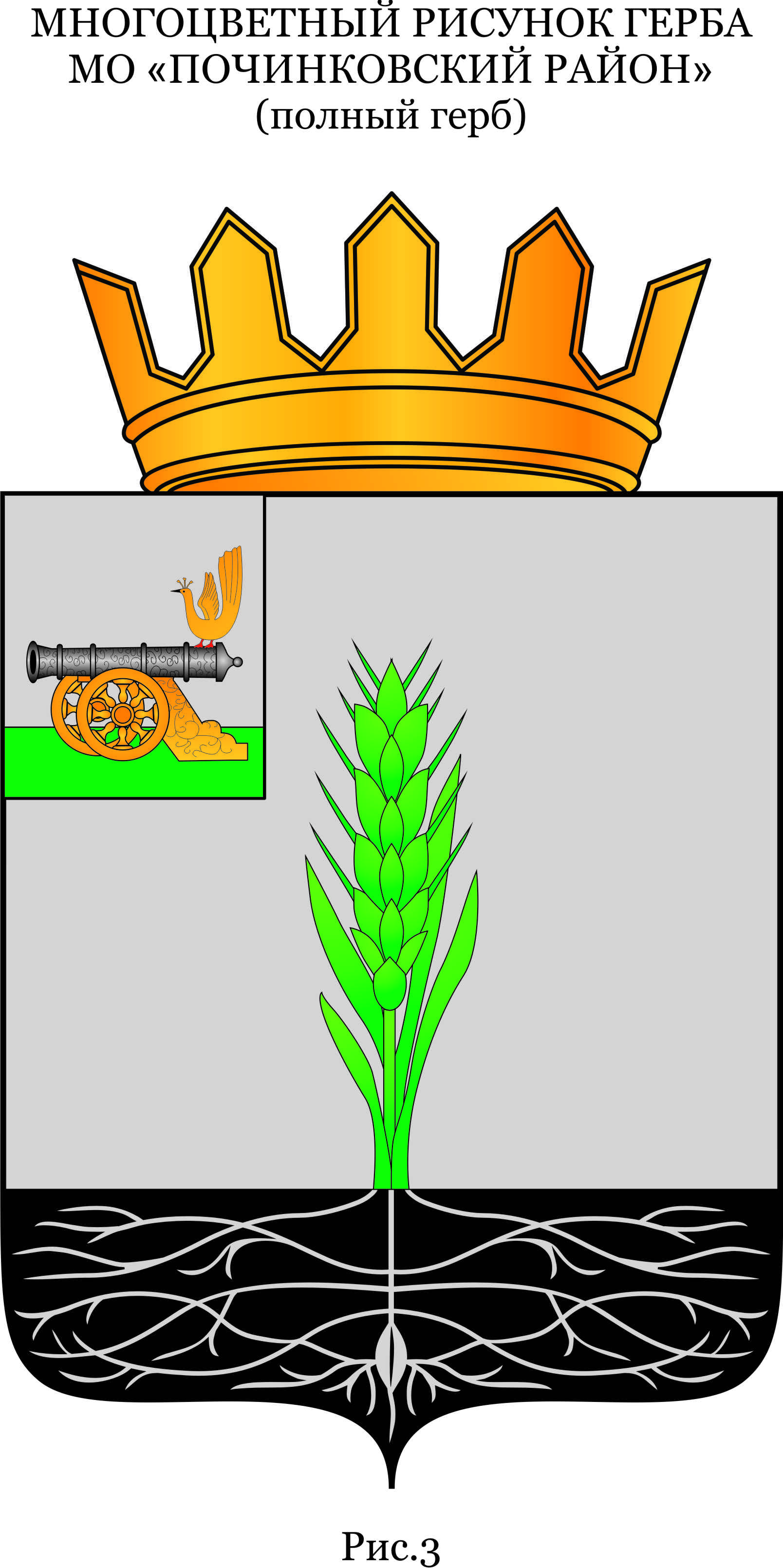 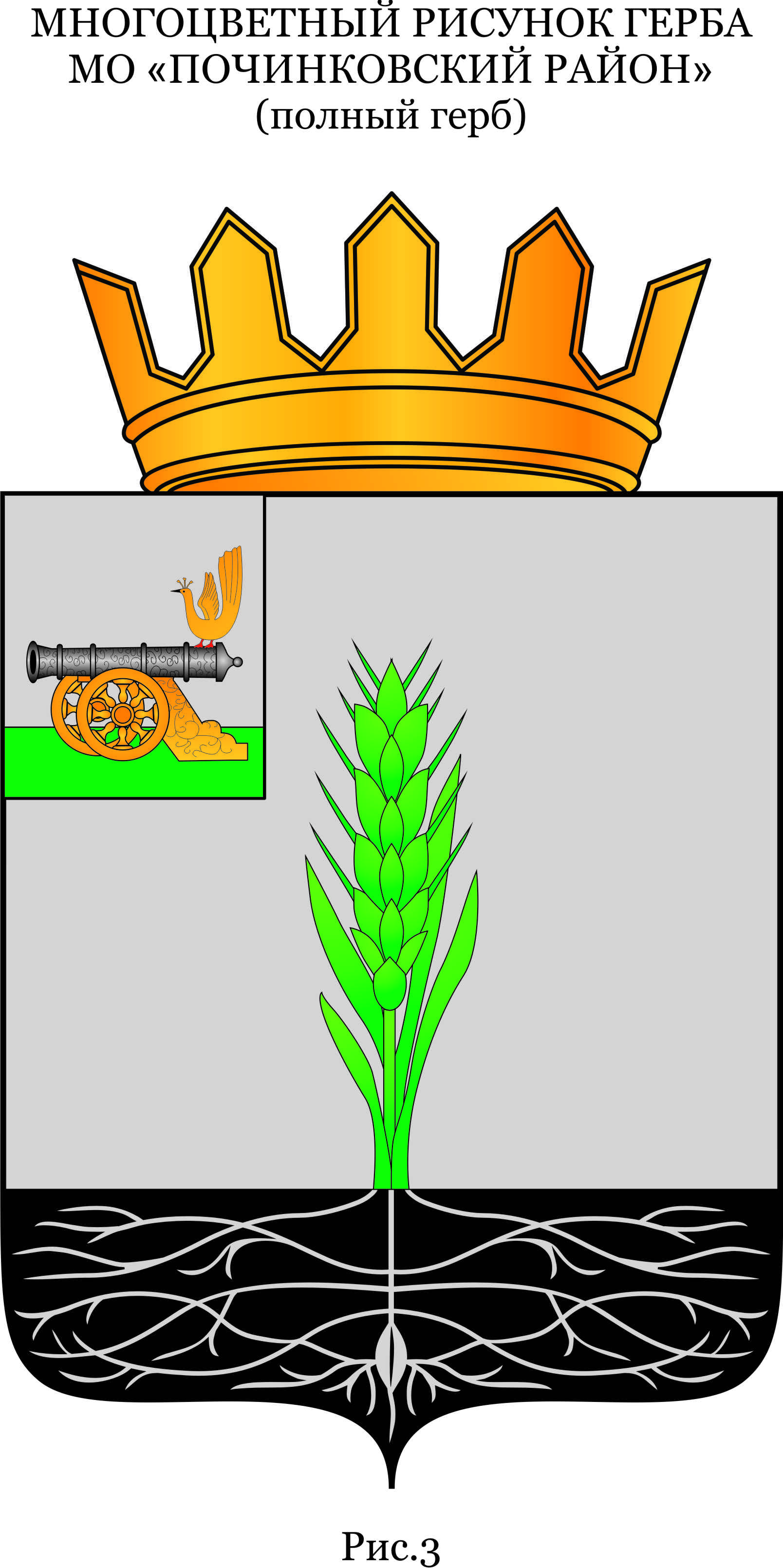 КУЛЬТУРА
Деревня Долгомостье, где созданный по инициативе Администрации района памятный знак Меркурию Смоленскому,стала местом ежегодного 
областного театрализованного 
исторического 
праздника
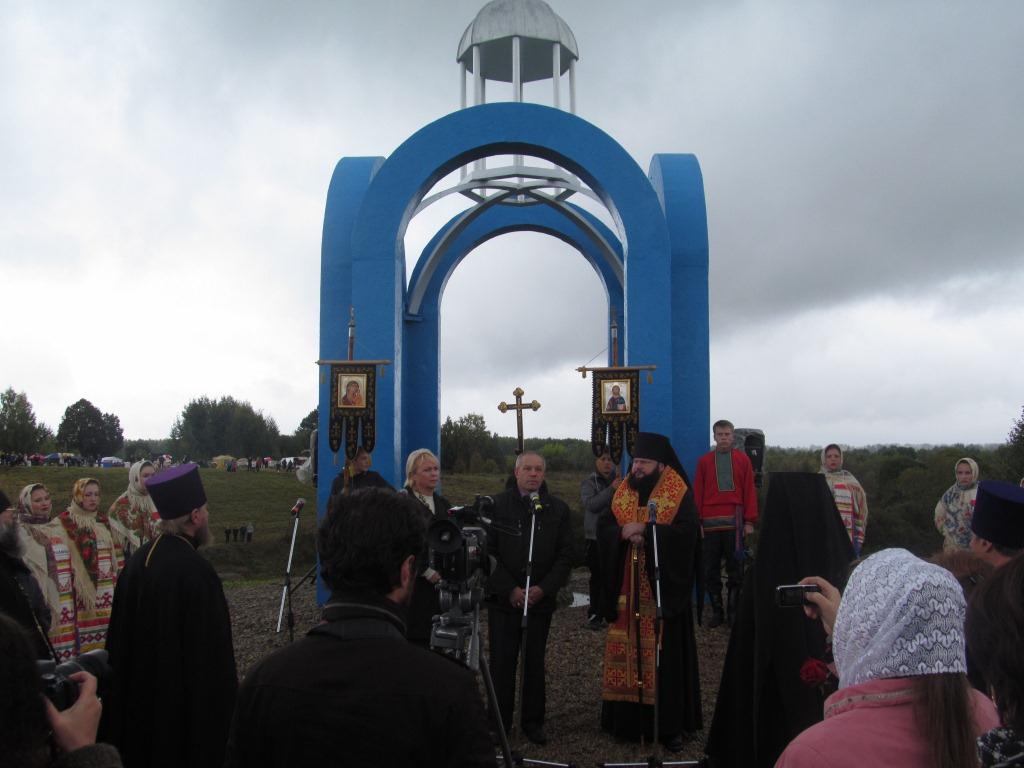 Муниципальное образование                                                                                                                                                                             «Починковский район»
Смоленской области
Муниципальное образование «Починковский район» Смоленской области
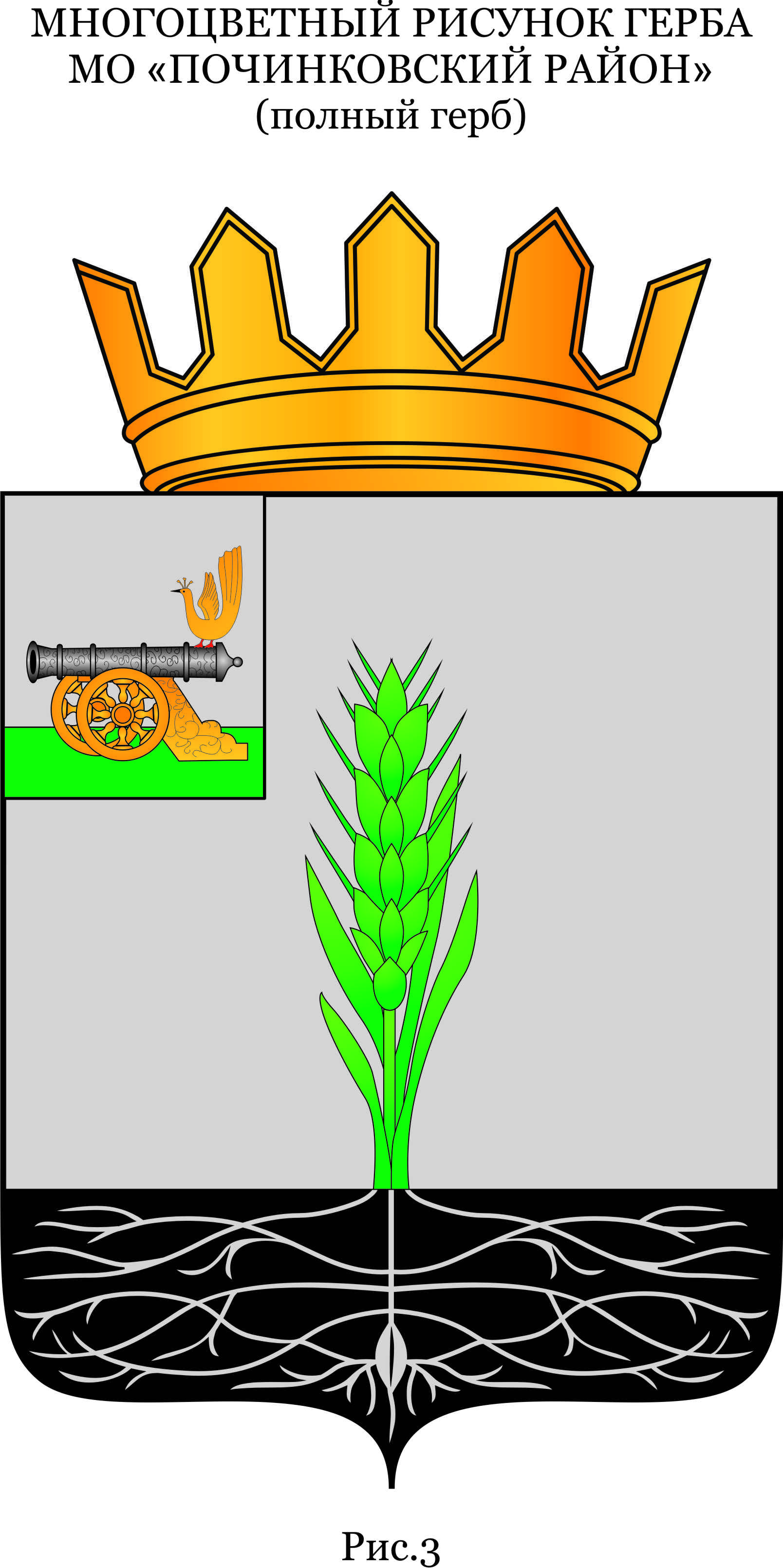 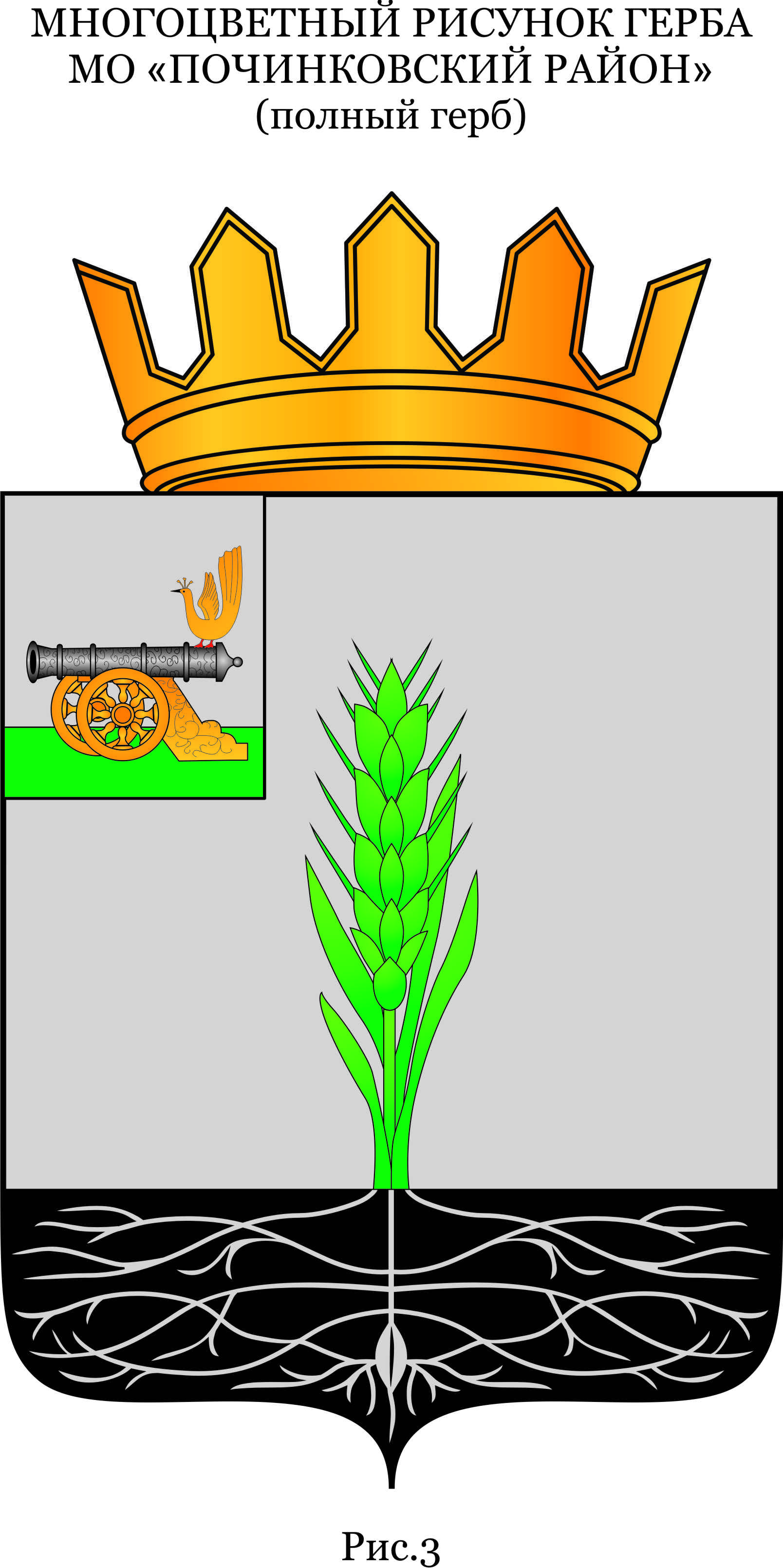 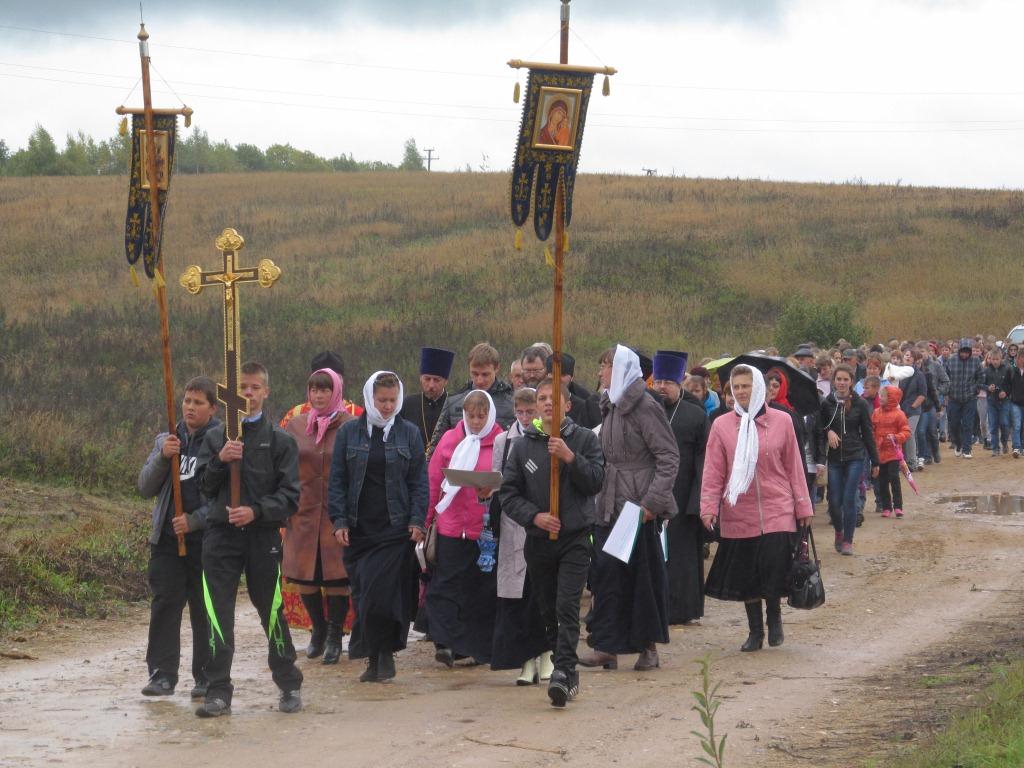 Муниципальное образование                                                                                                                                                                             «Починковский район»
Смоленской области
Муниципальное образование «Починковский район» Смоленской области
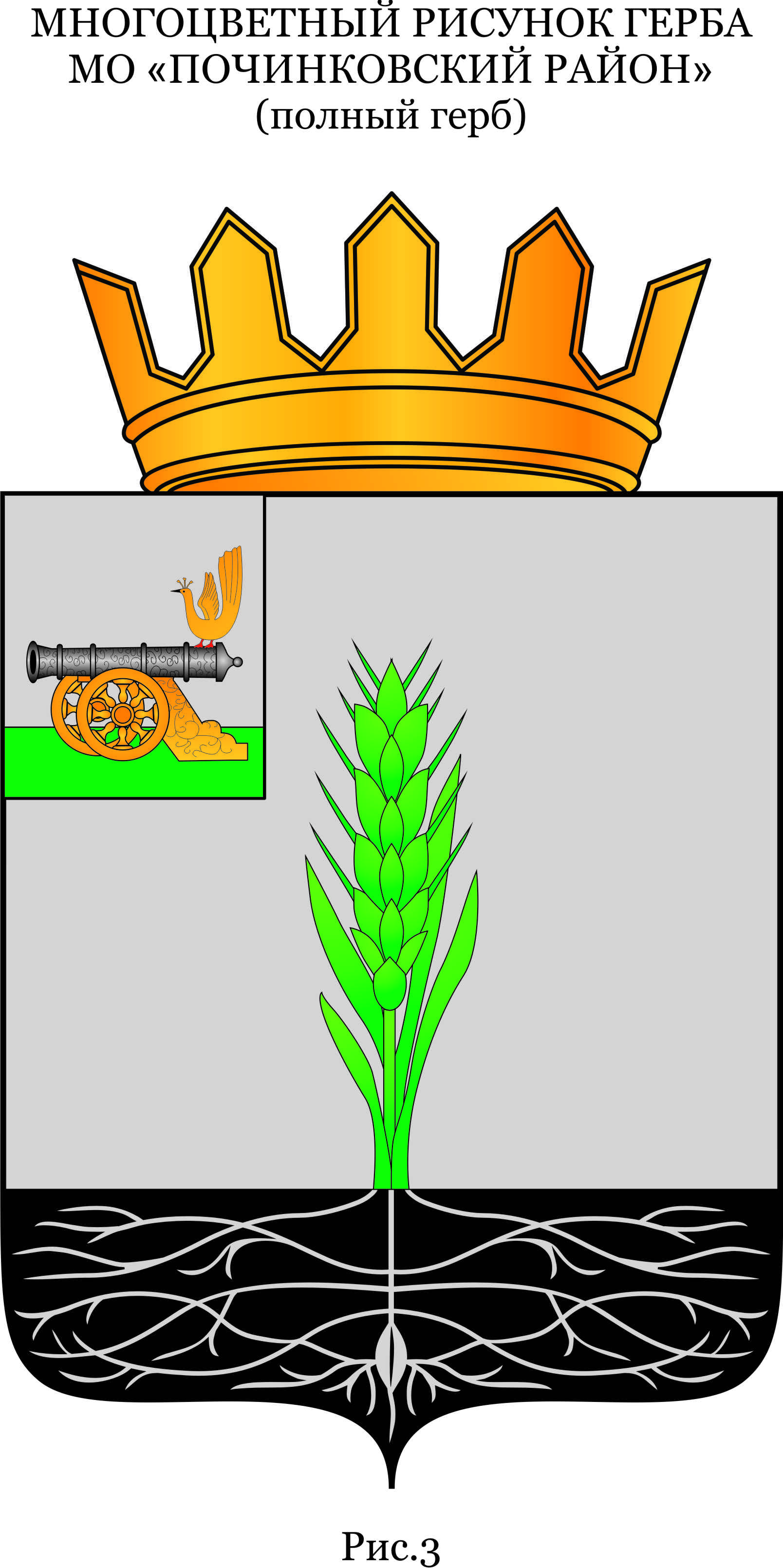 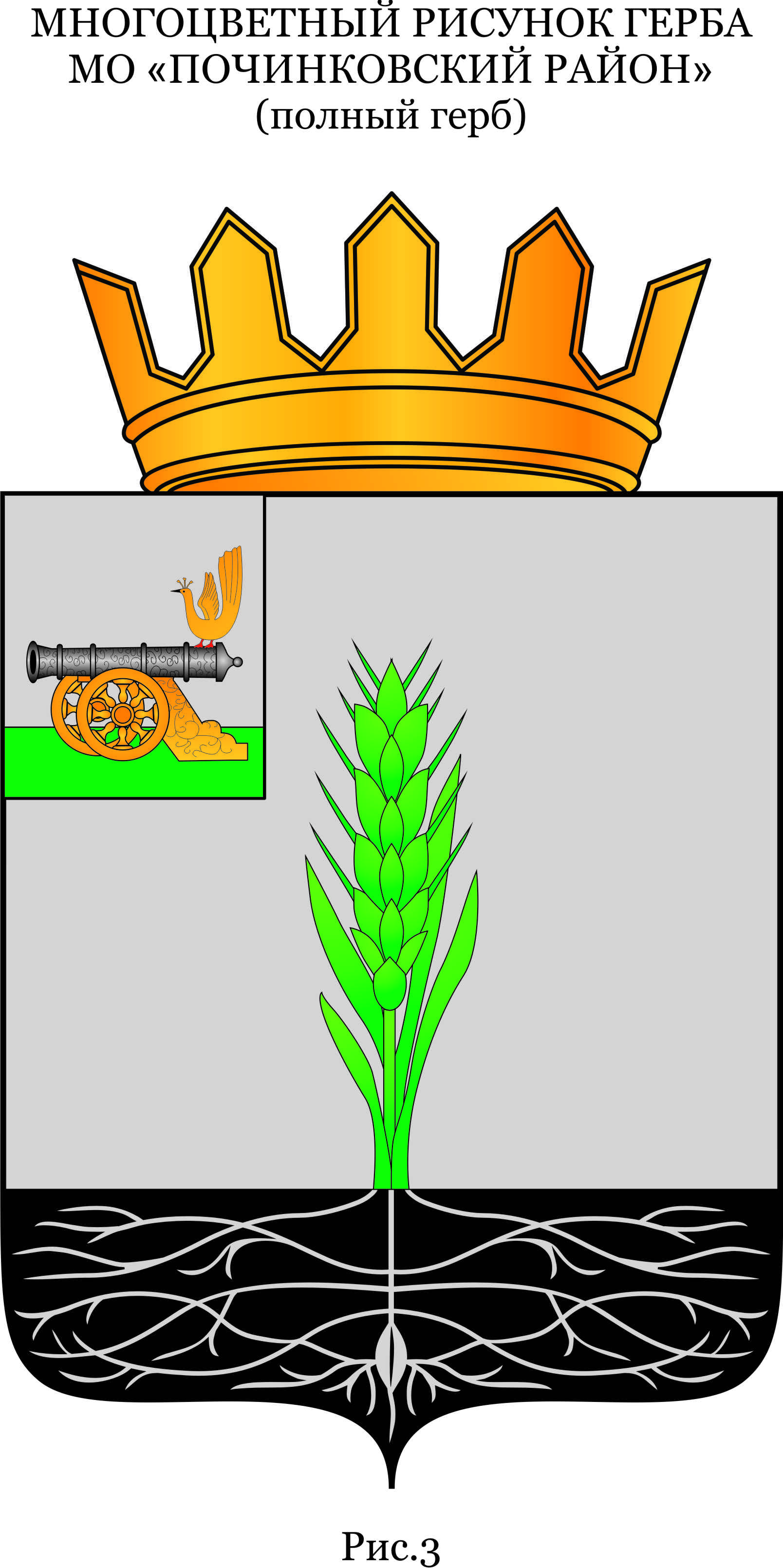 Долгомостье – 2013
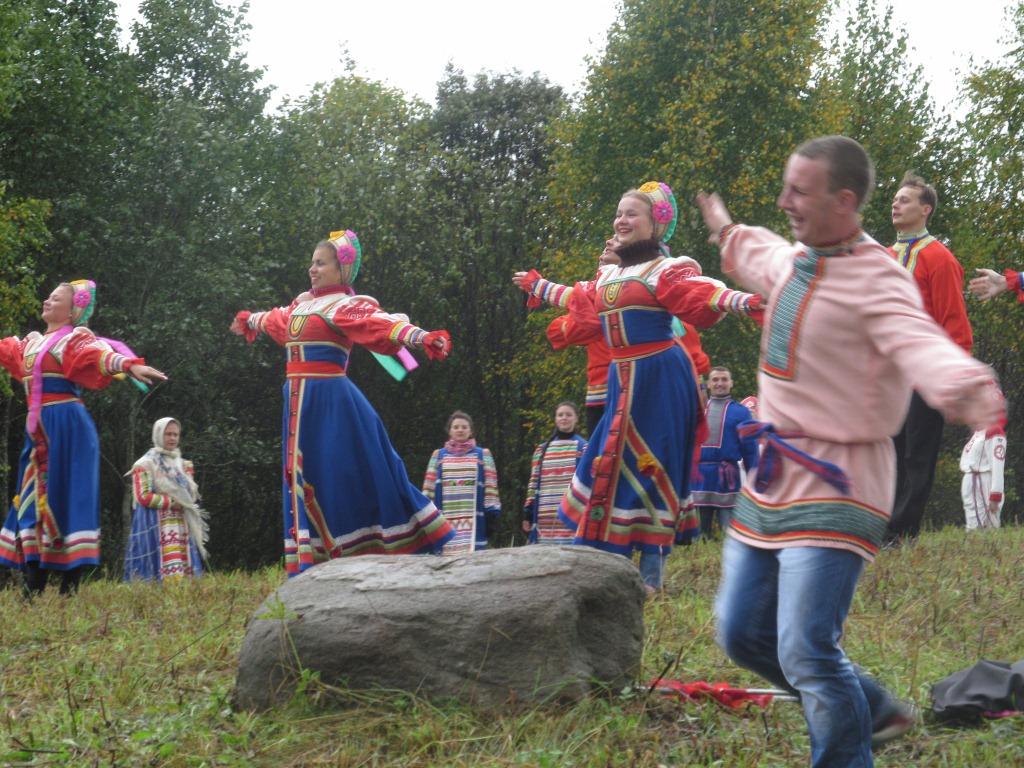 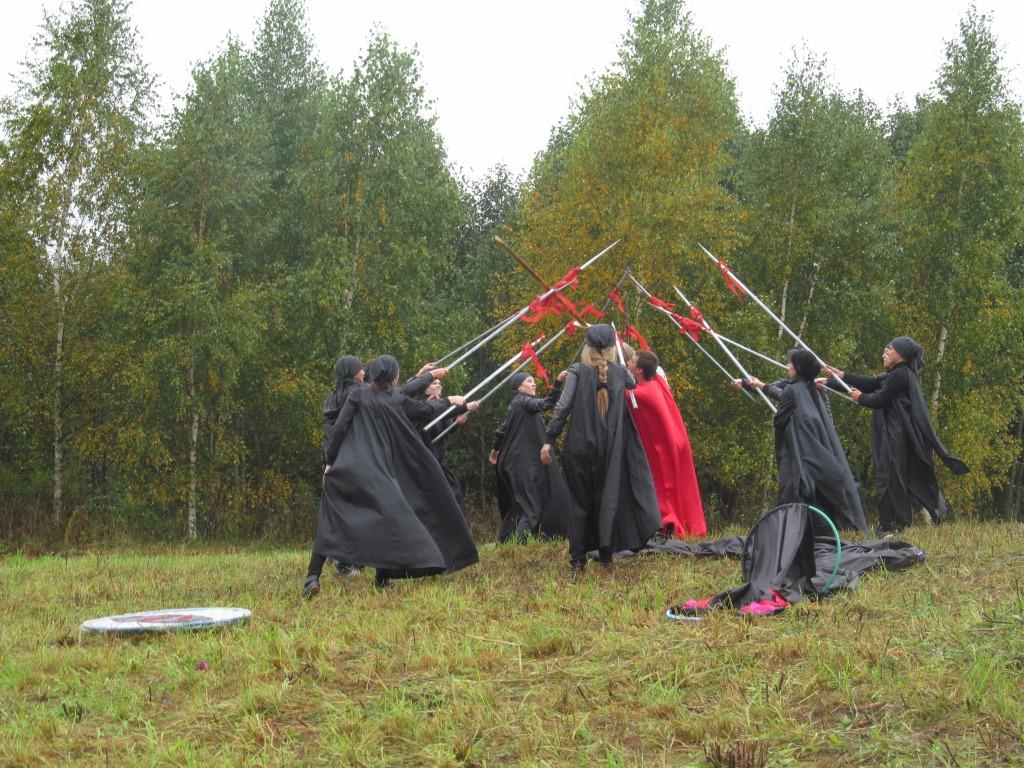 Муниципальное образование                                                                                                                                                                             «Починковский район»
Смоленской области
Муниципальное образование «Починковский район» Смоленской области
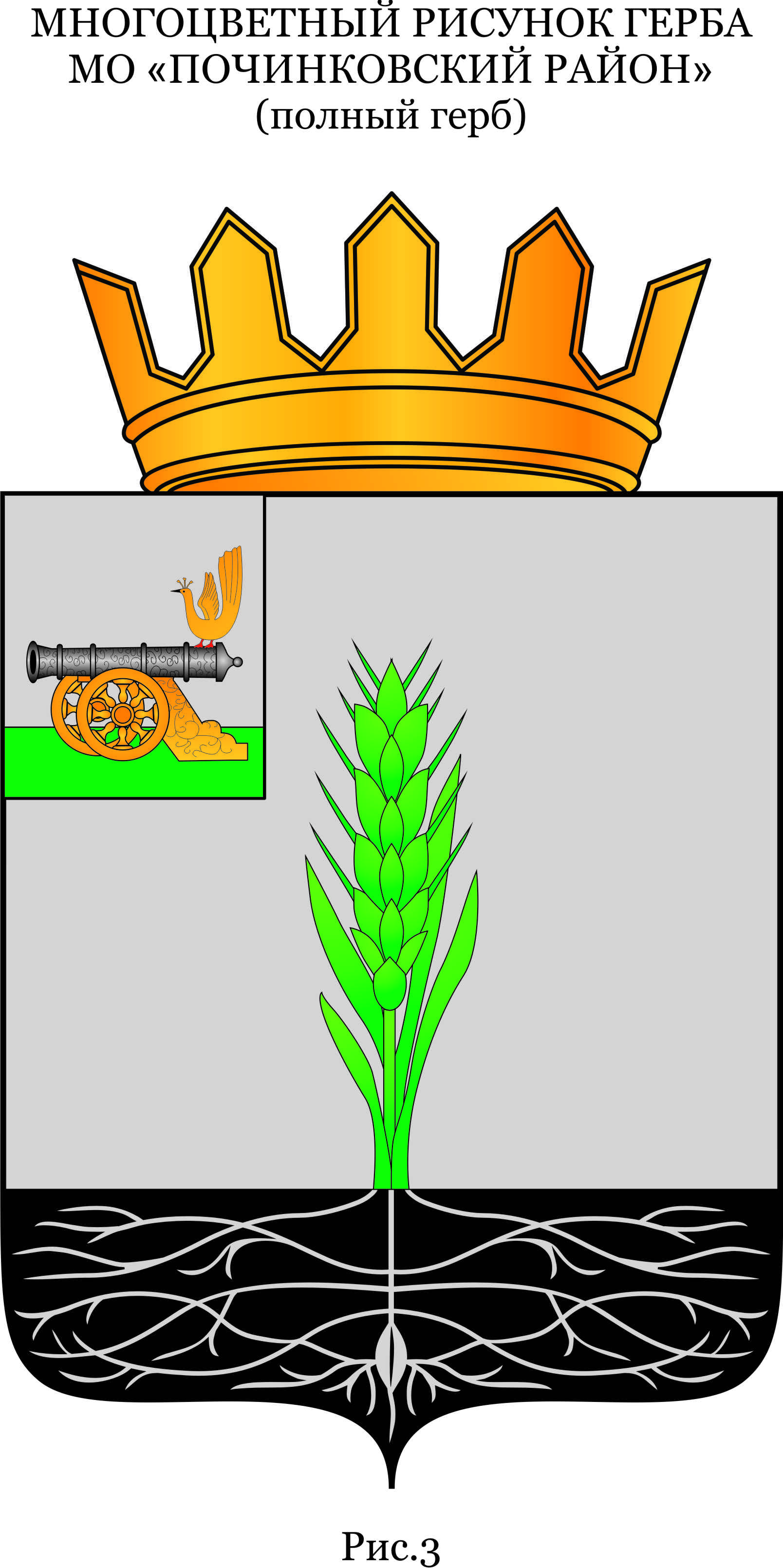 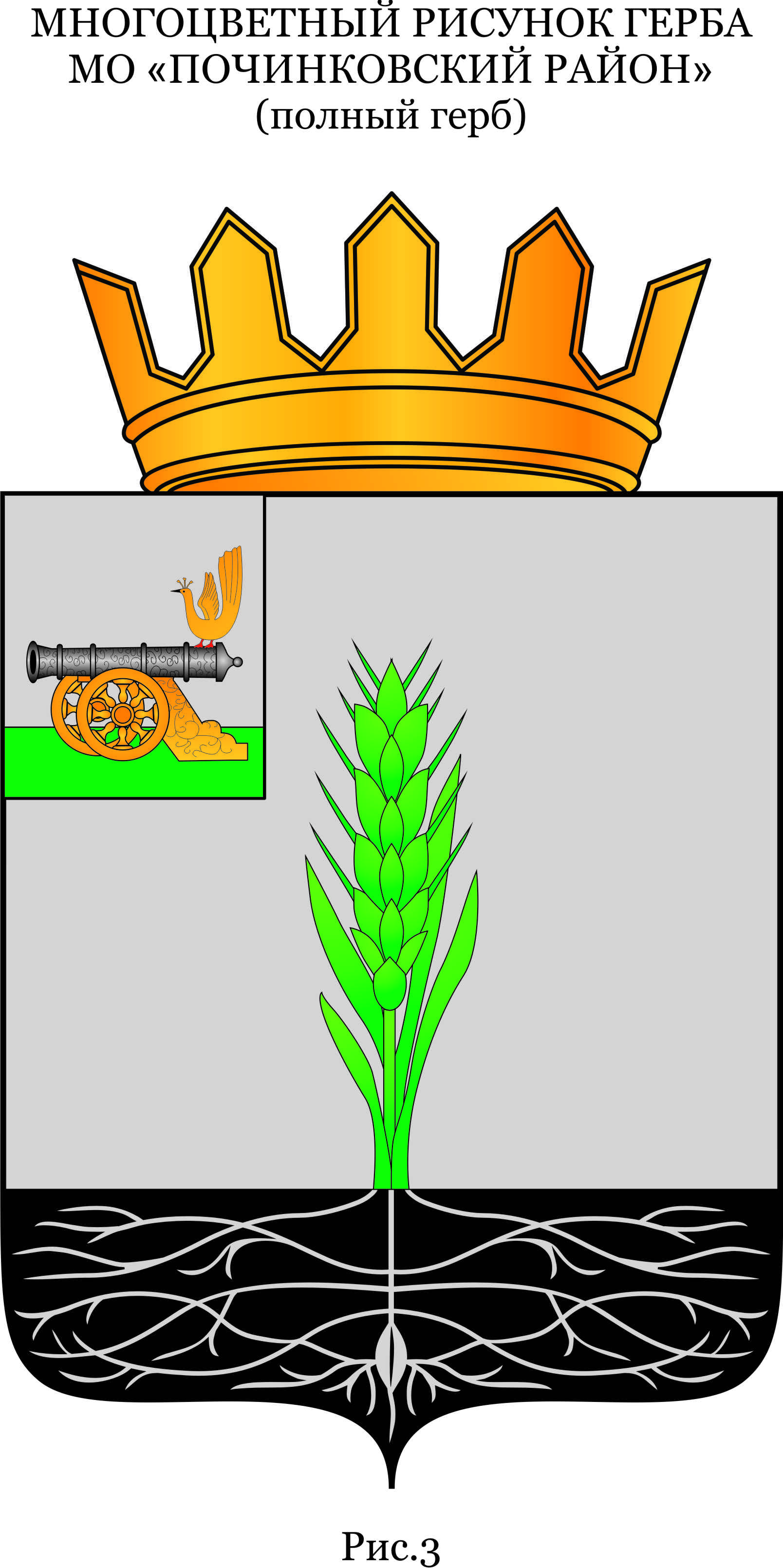 Долгомостье – 2013 Выставка сельских подворий
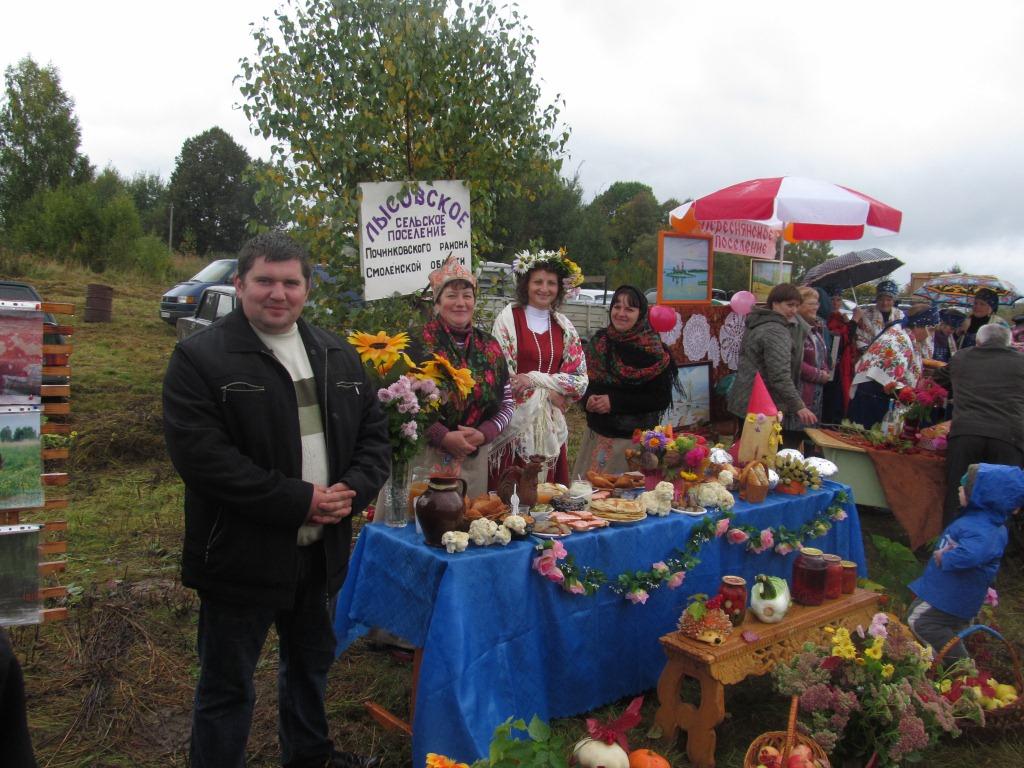 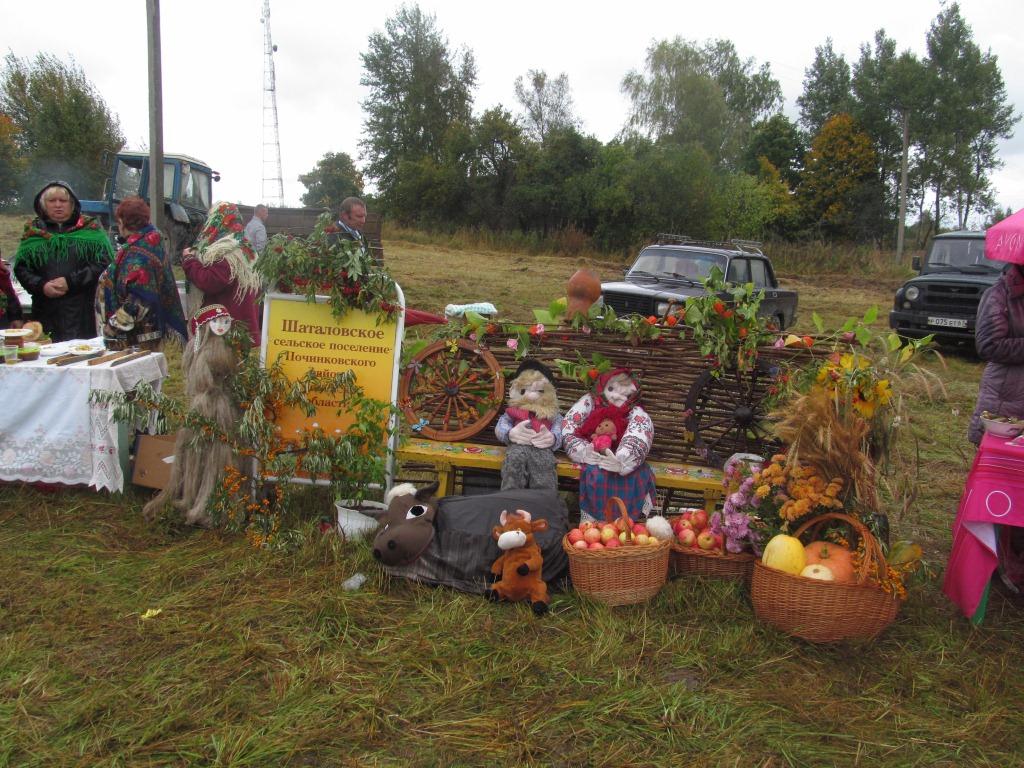 Муниципальное образование                                                                                                                                                                             «Починковский район»
Смоленской области
Муниципальное образование «Починковский район» Смоленской области
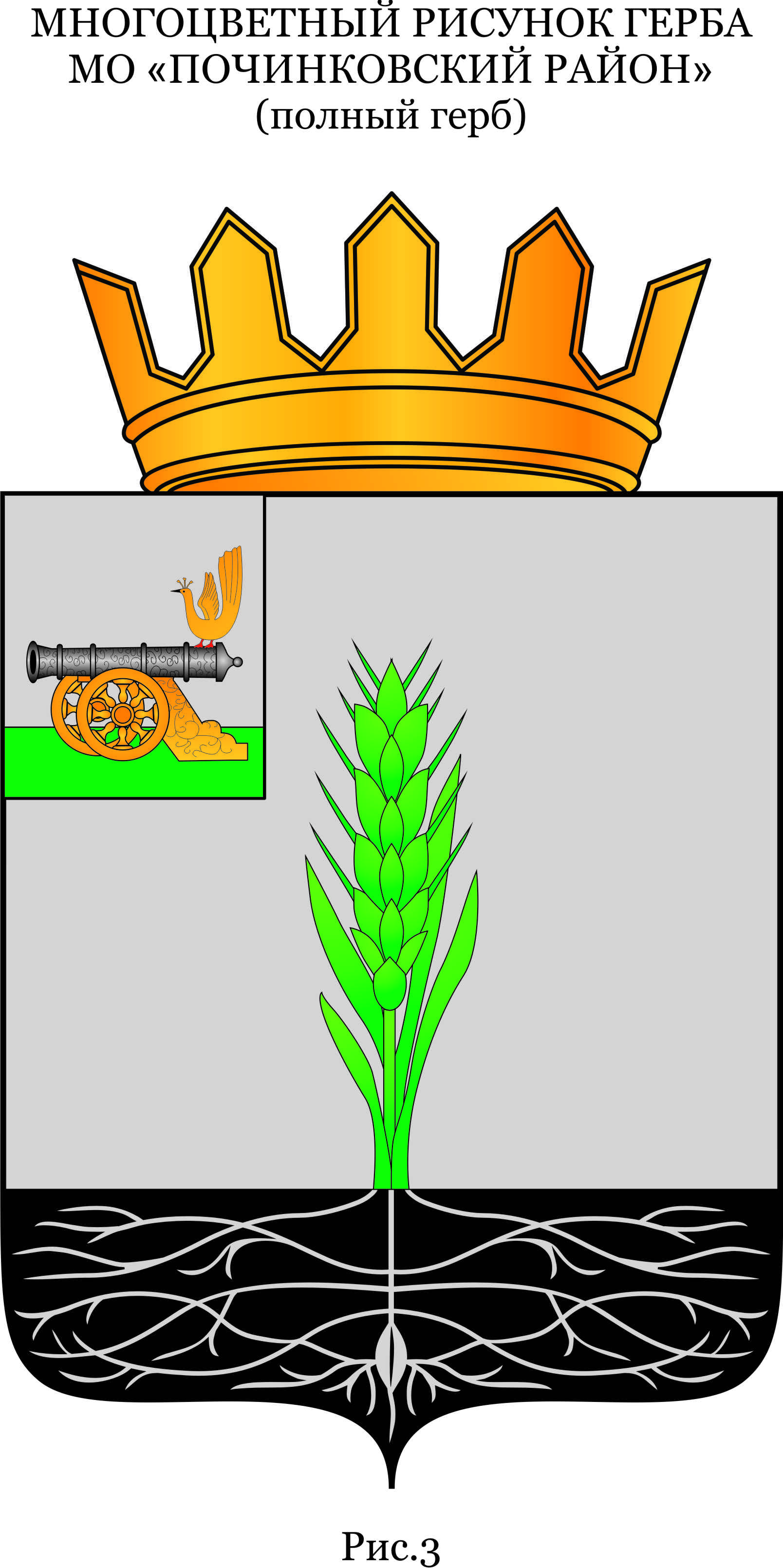 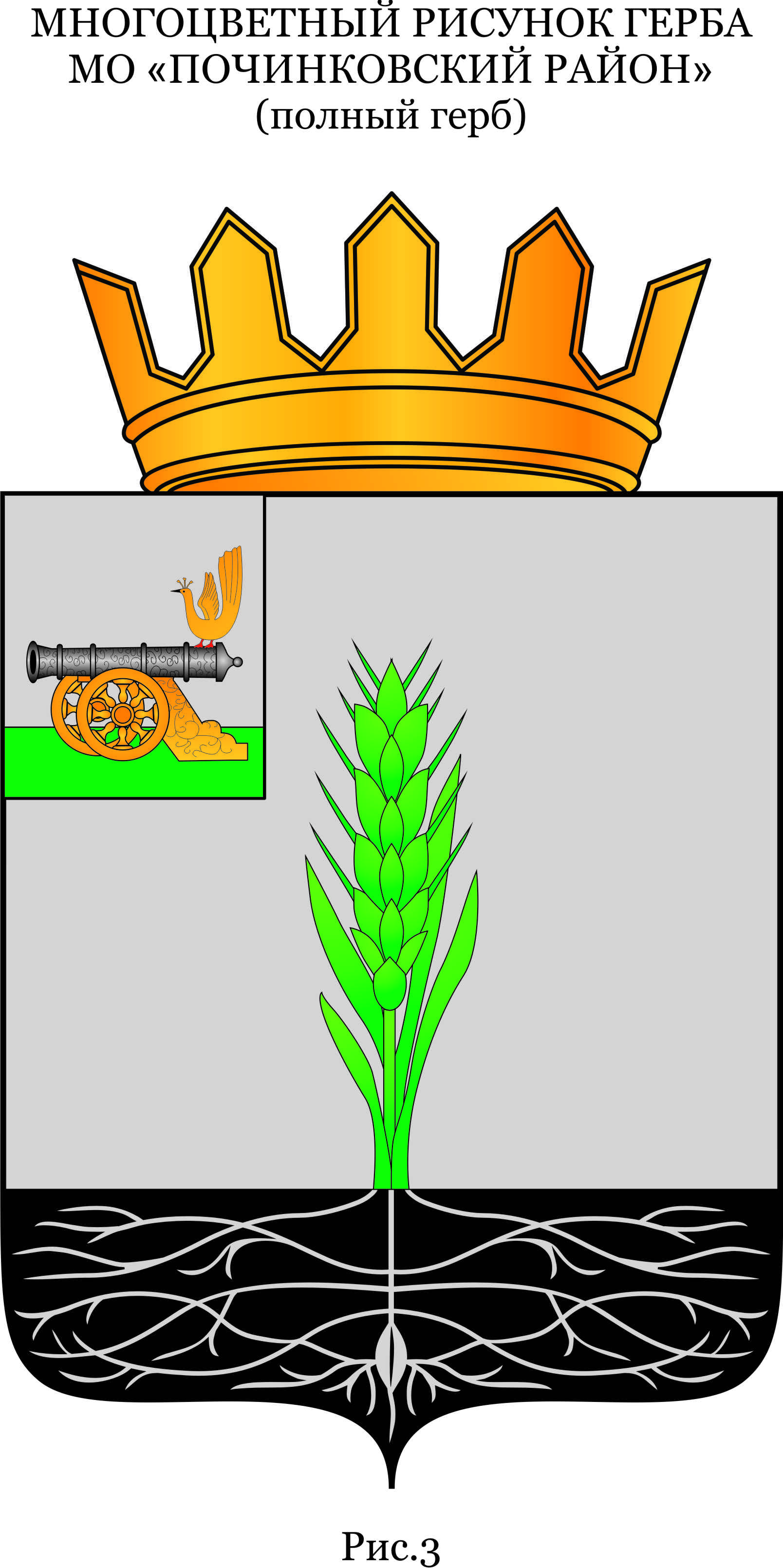 За 2013 год Починковский историко-краеведческий музей посетило 1508 человек, проведено 94 экскурсий и музейных уроков
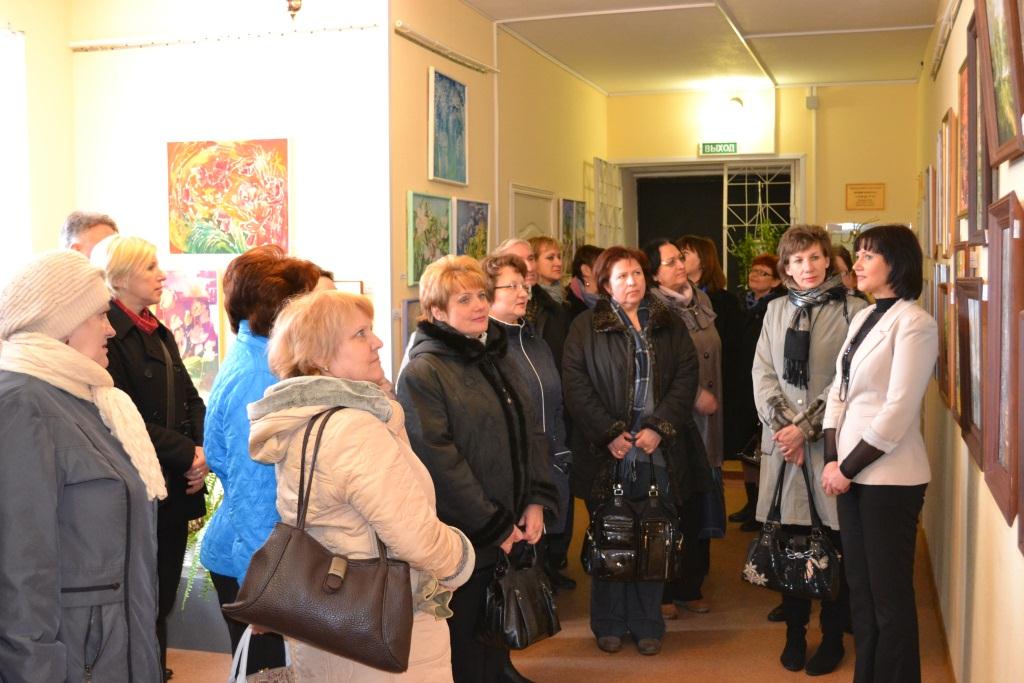 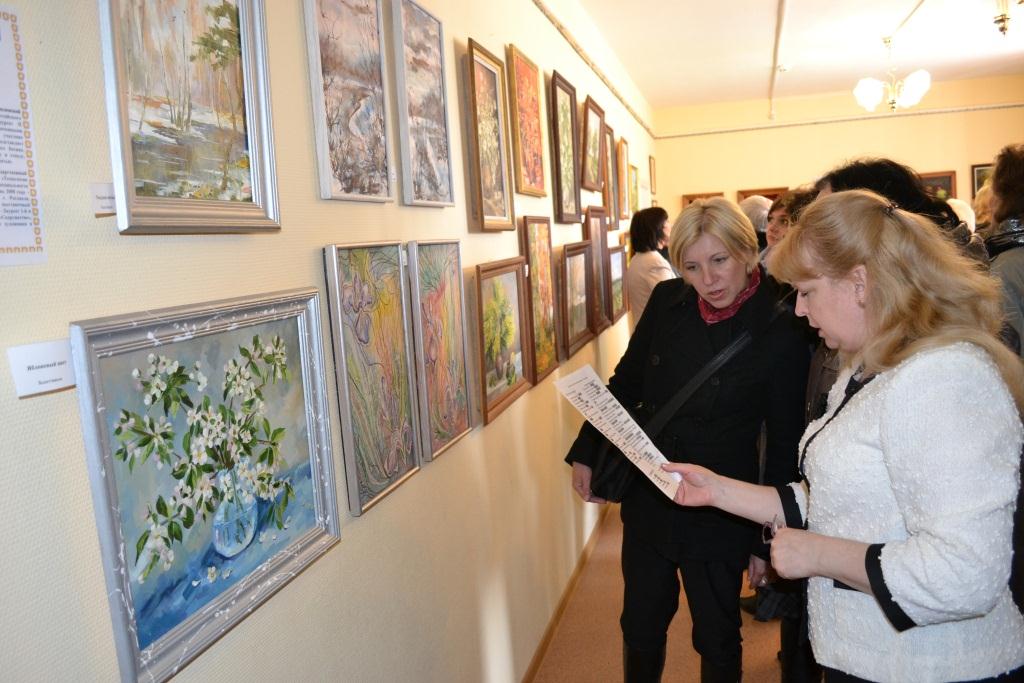 Муниципальное образование                                                                                                                                                                             «Починковский район»
Смоленской области
Муниципальное образование «Починковский район» Смоленской области
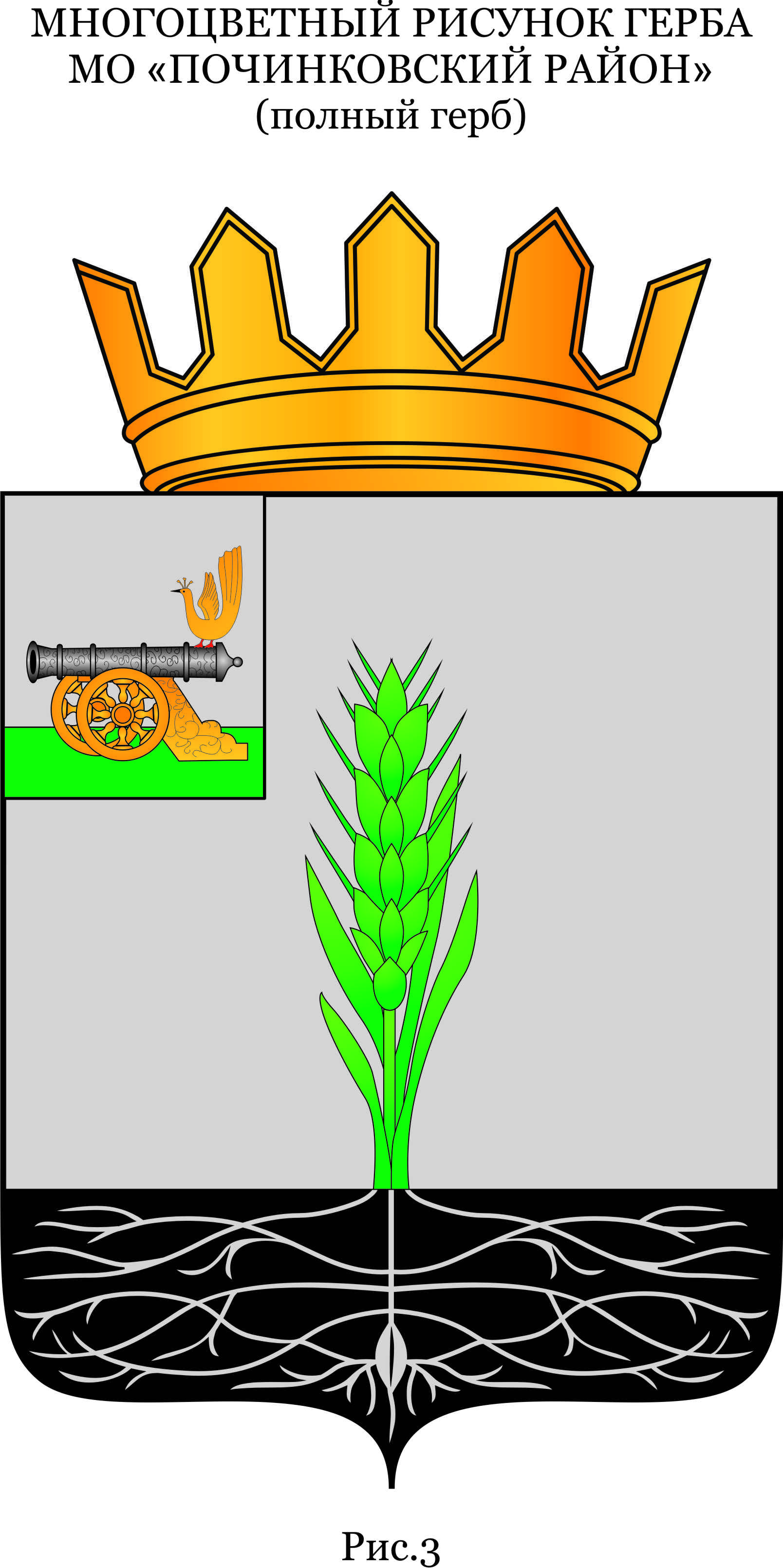 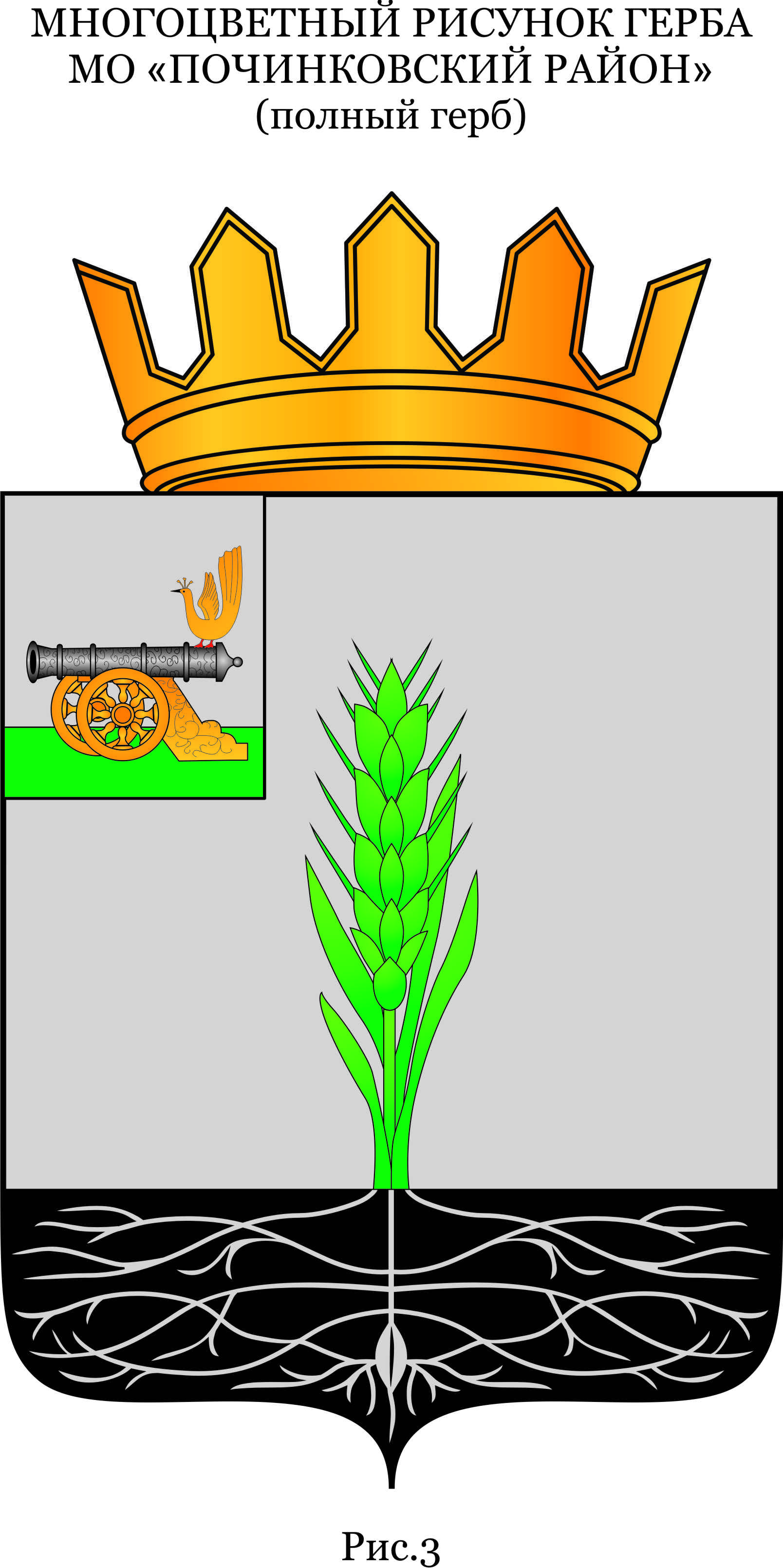 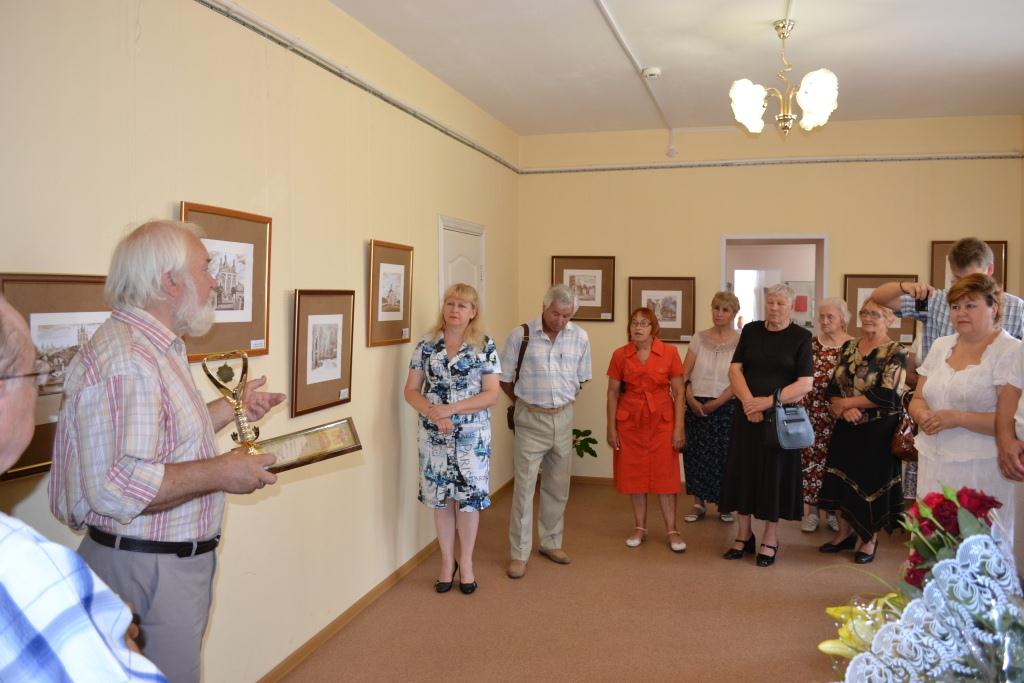 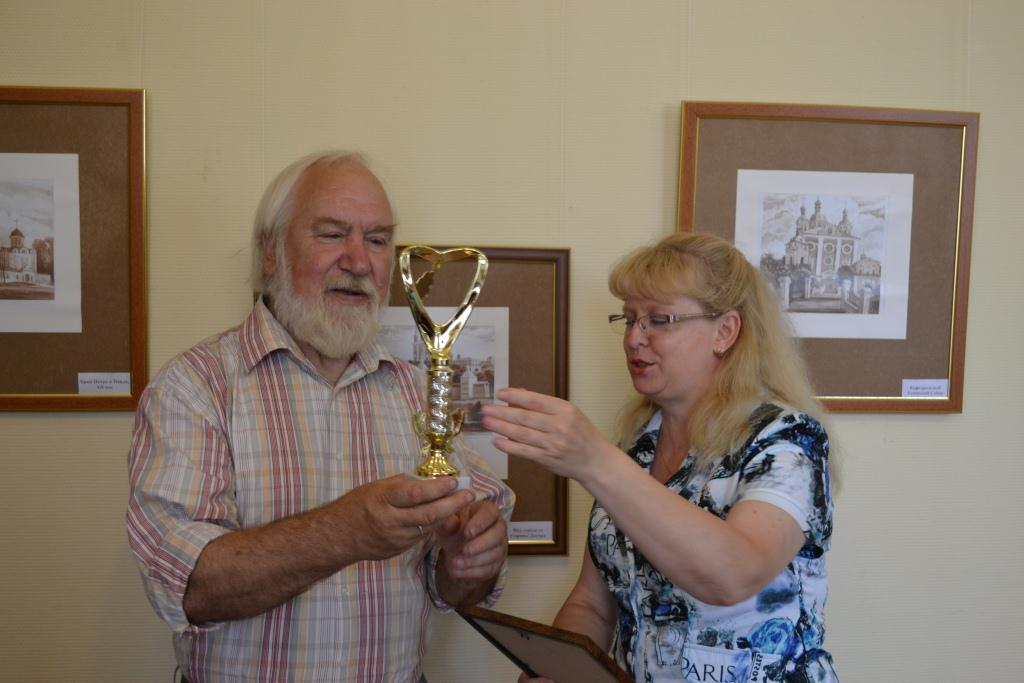 Муниципальное образование                                                                                                                                                                             «Починковский район»
Смоленской области
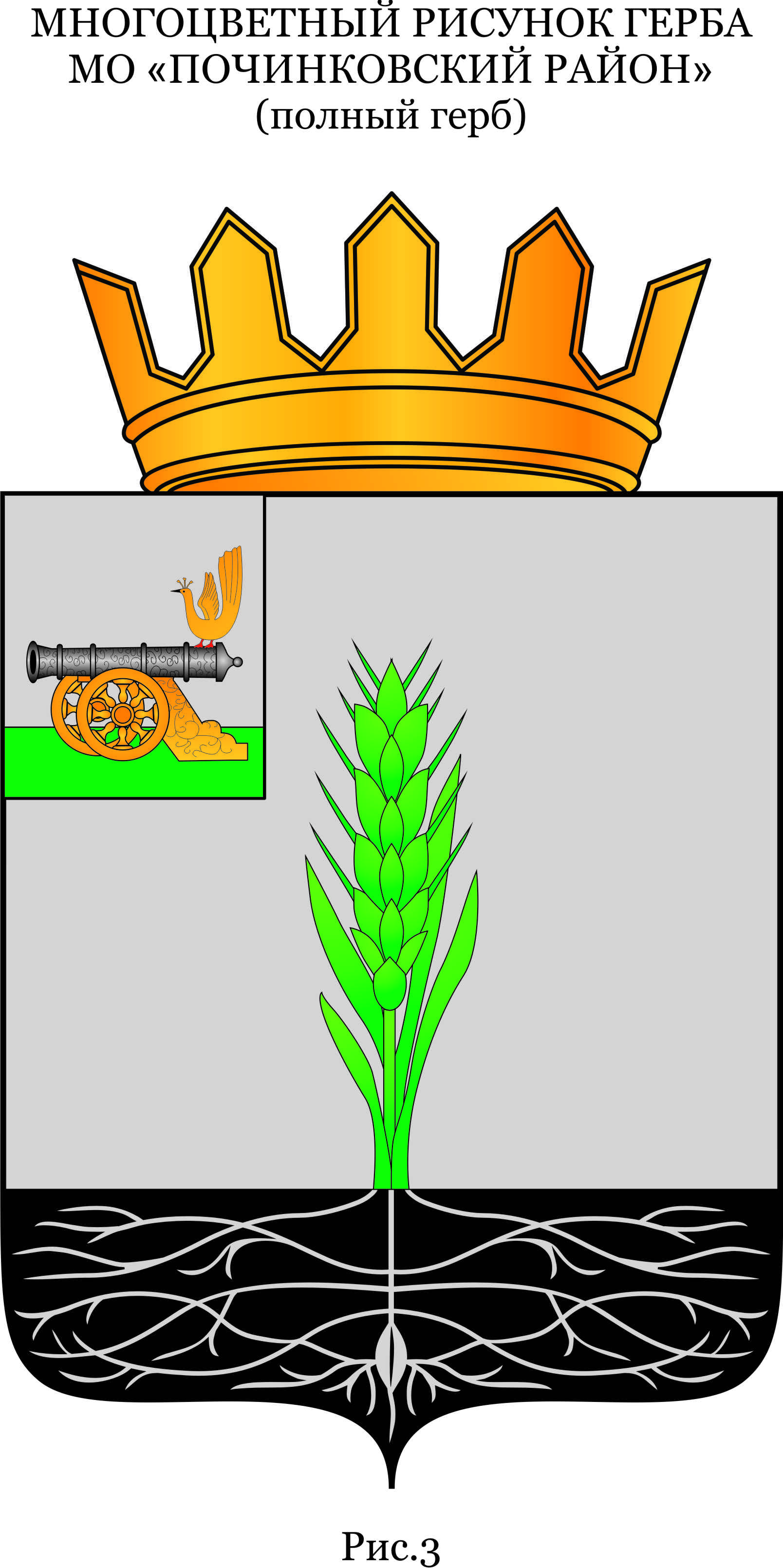 За 2013 год проведено: - 24 заседания Межведомственной комиссии по налоговой политике; - 24 заседания Административной комиссии; - 22 заседания по делам несовершеннолетних и защите их прав; - 4 заседания Антинаркотическиой комиссии; - 4 заседания Антикоррупционной комиссии,-5 заседаний Антитеррористической комиссии.
Муниципальное образование                                                                                                                                                                             «Починковский район»
Смоленской области
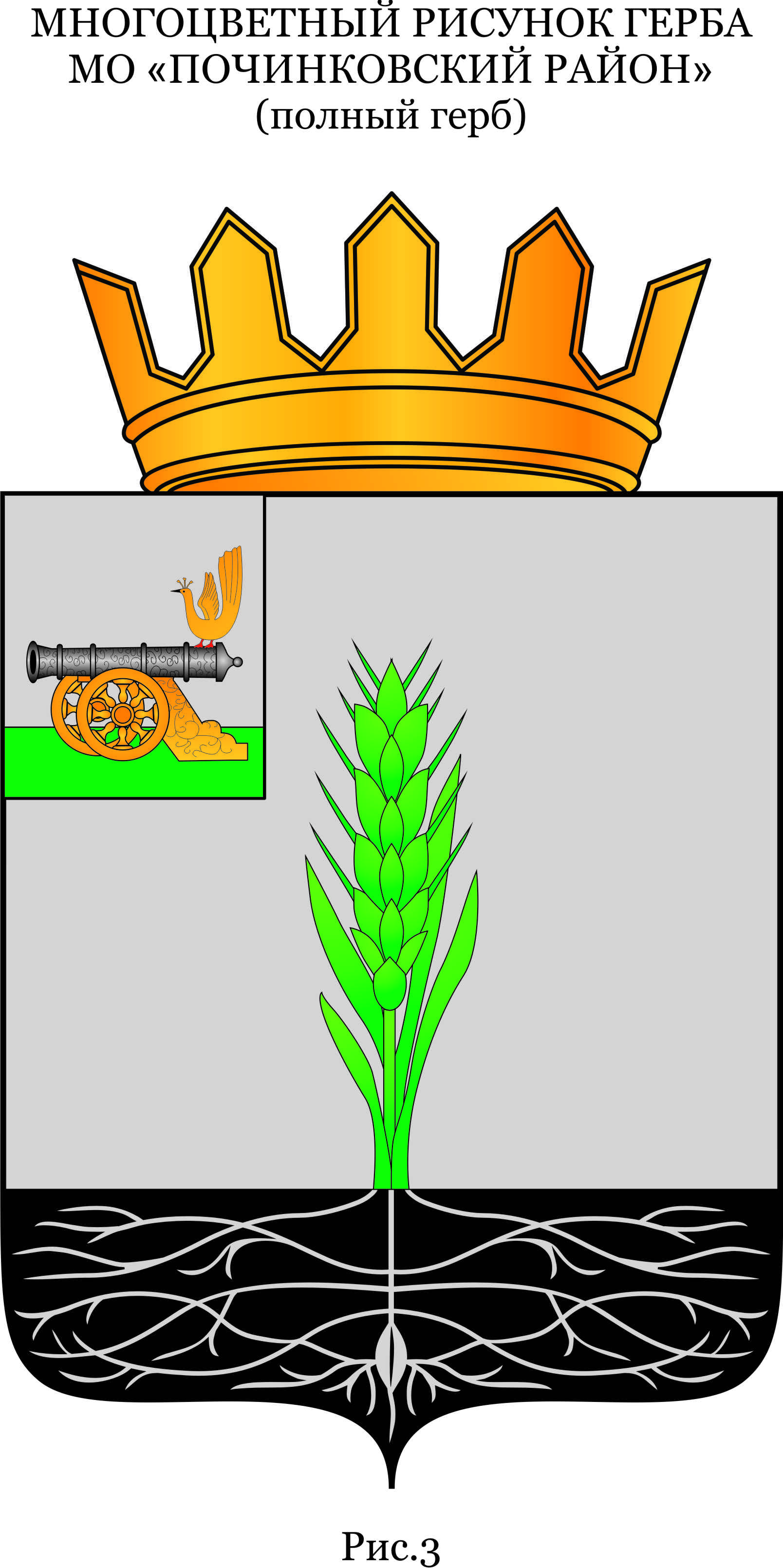 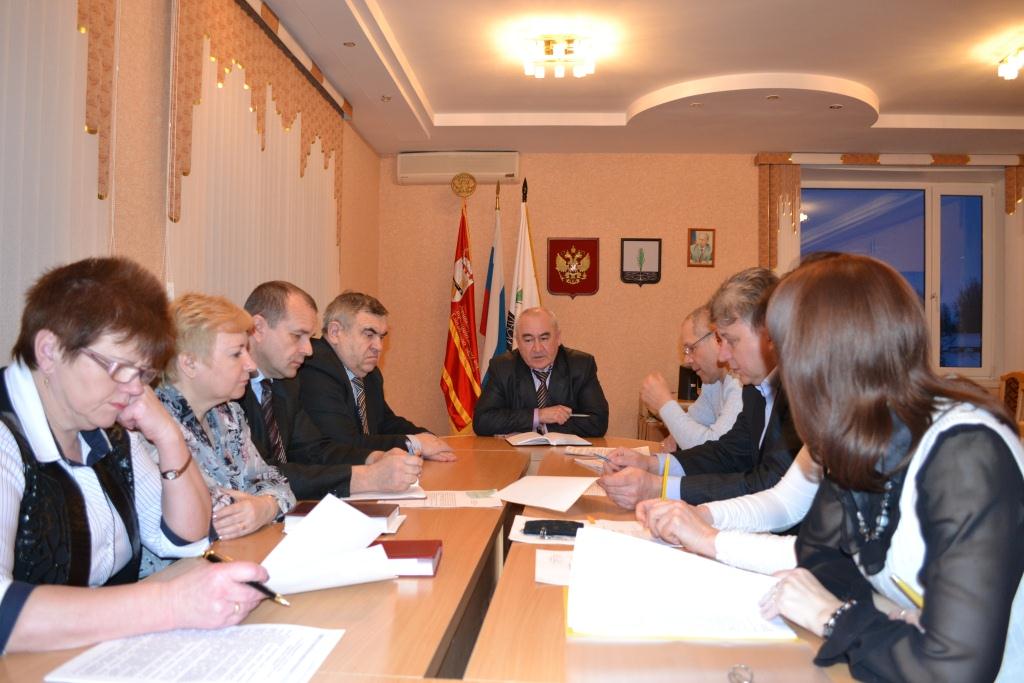 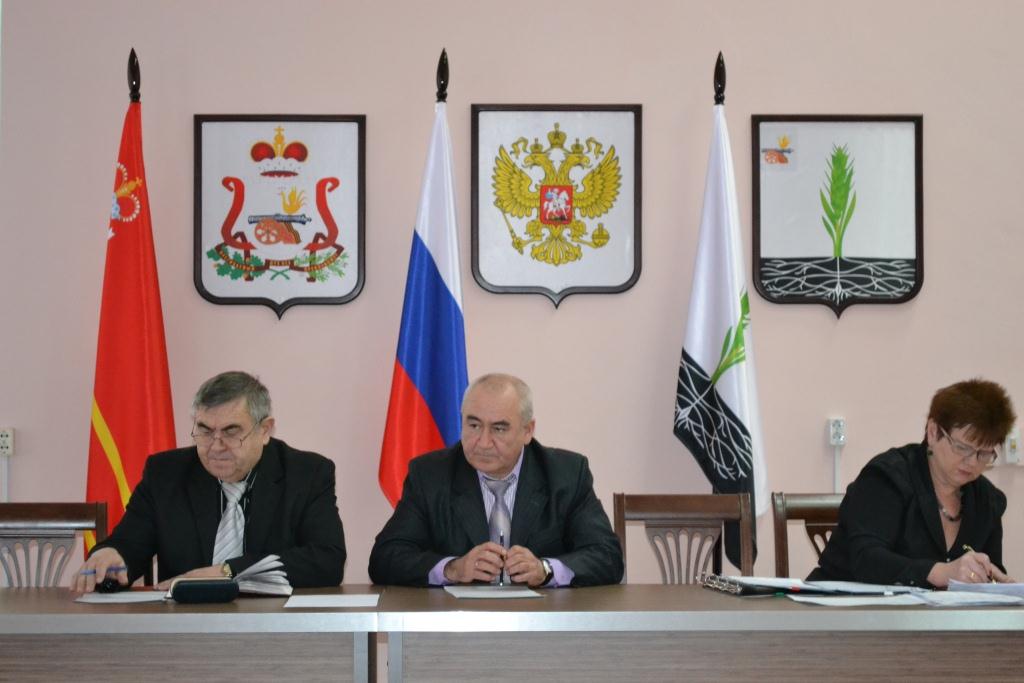 Муниципальное образование                                                                                                                                                                             «Починковский район»
Смоленской области
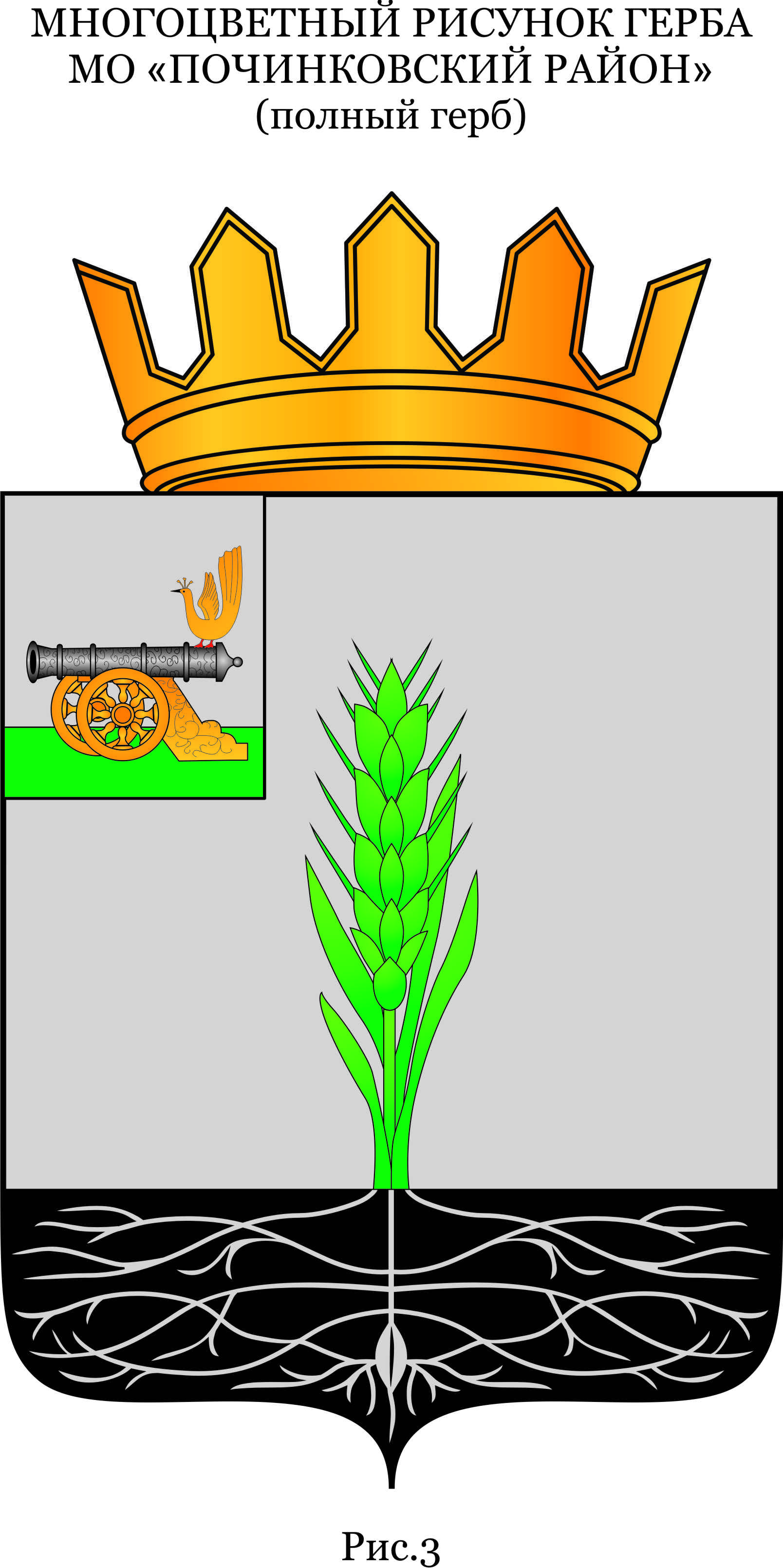 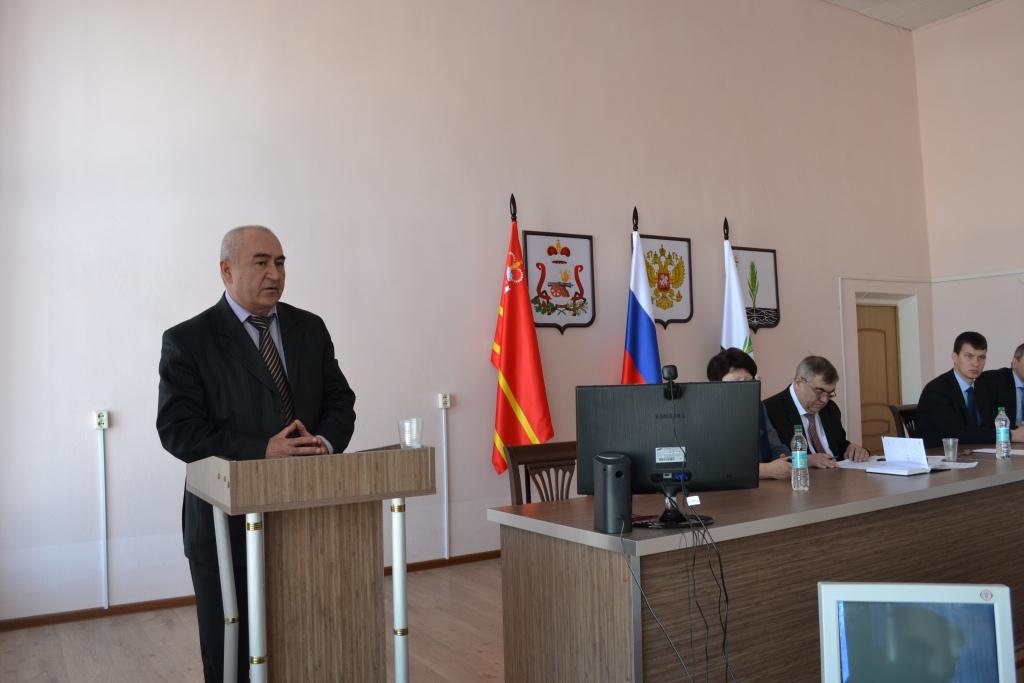 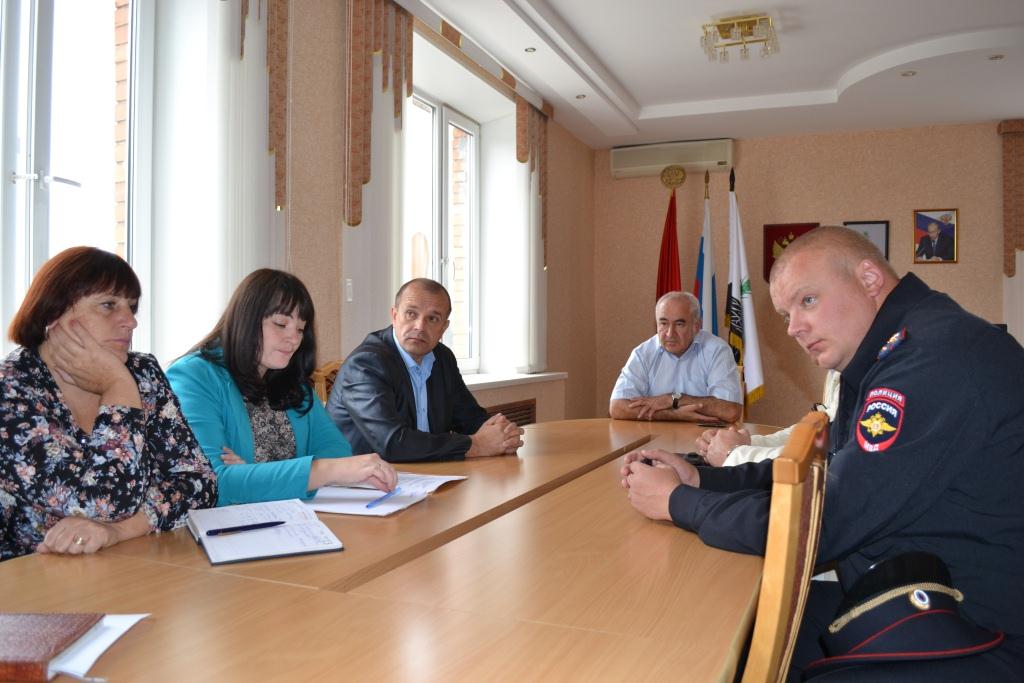 Муниципальное образование                                                                                                                                                                             «Починковский район»
Смоленской области
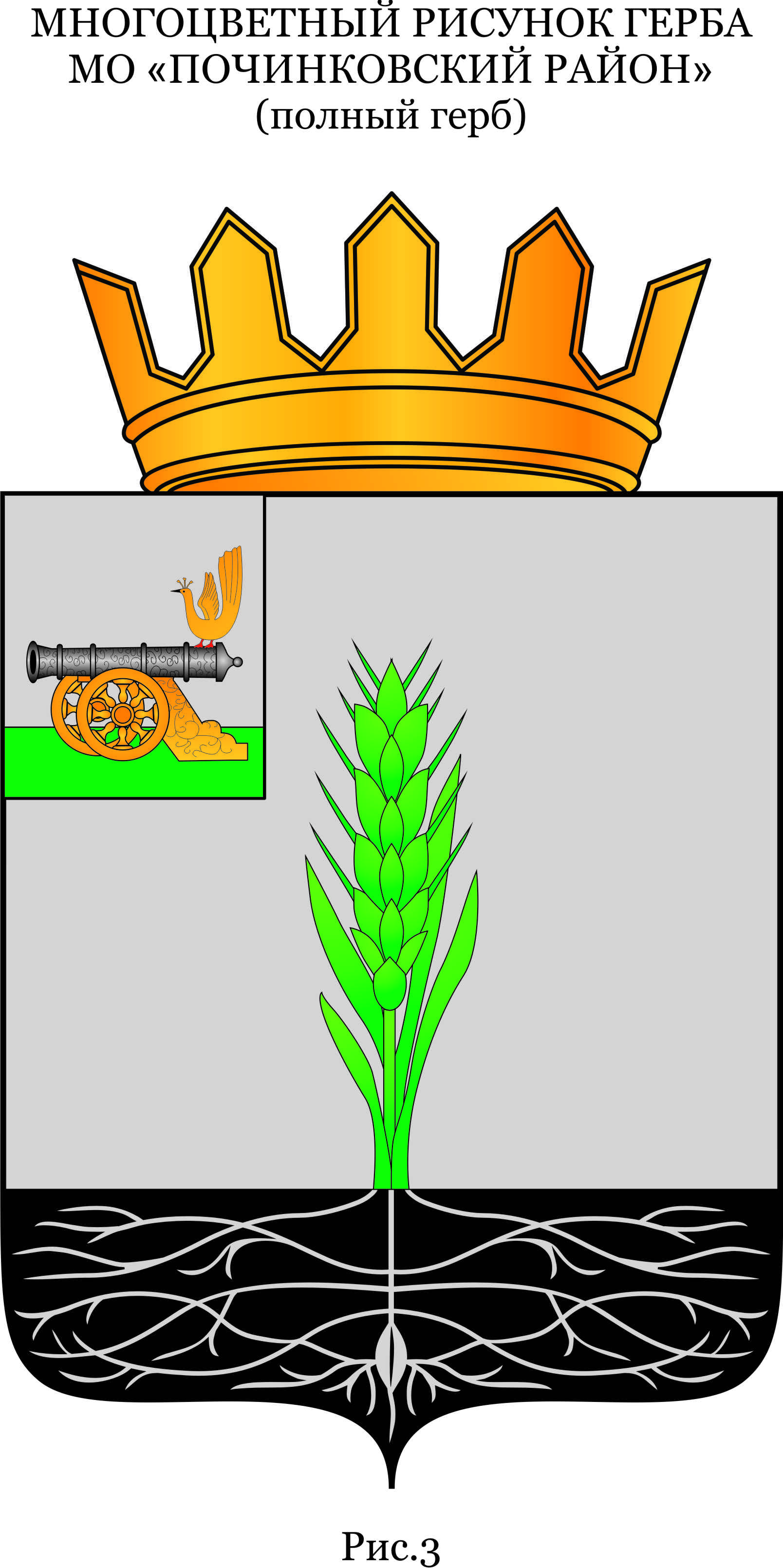 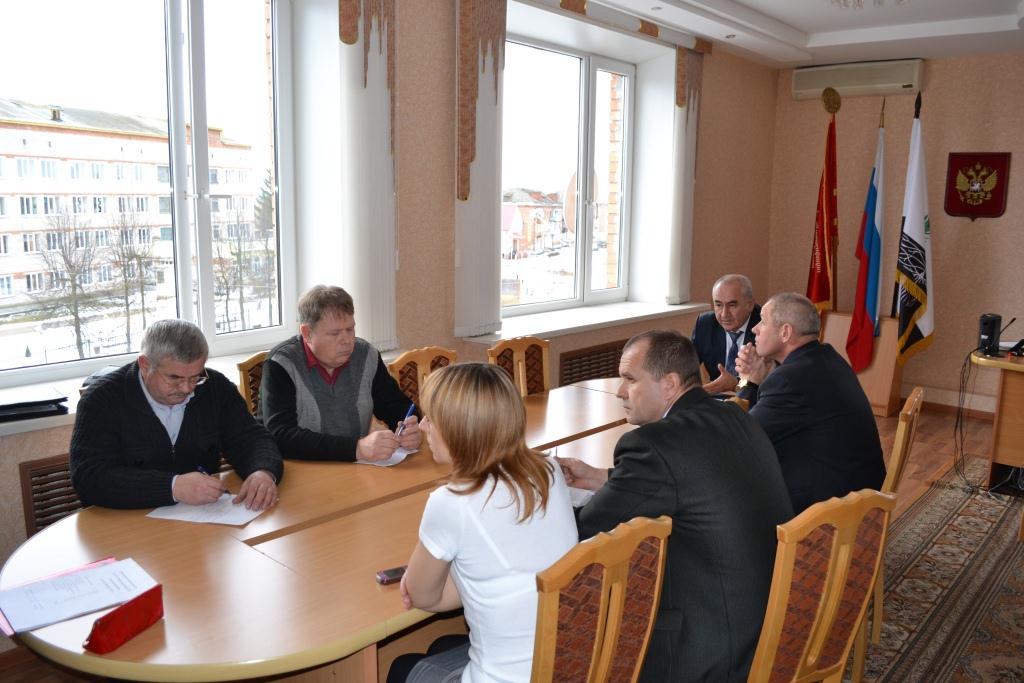 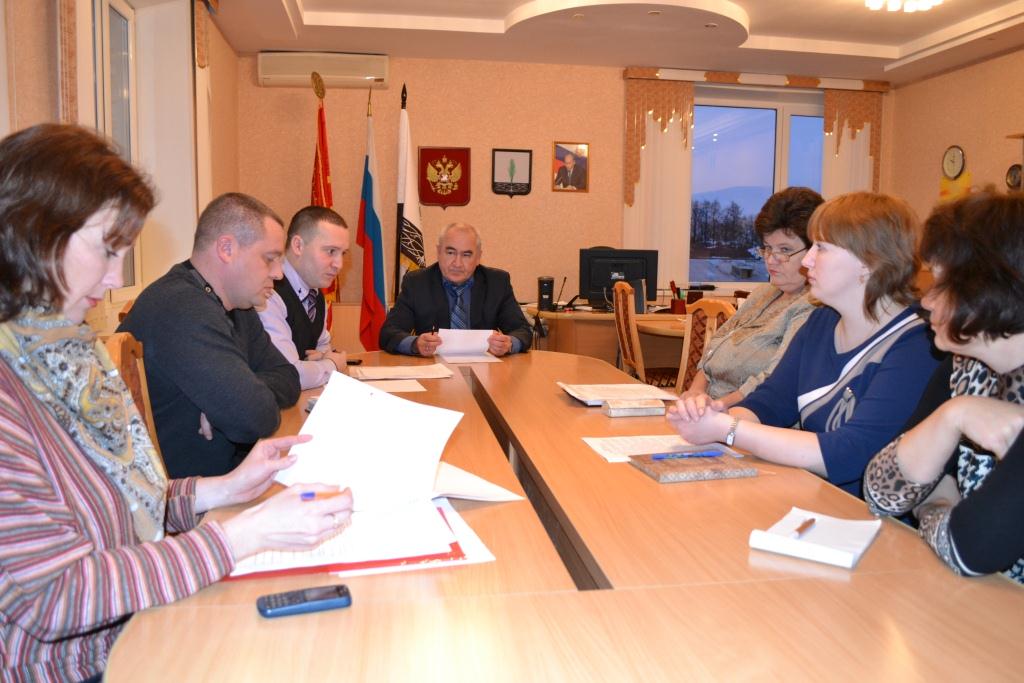 Муниципальное образование                                                                                                                                                                             «Починковский район»
Смоленской области
Муниципальное образование «Починковский район» Смоленской области
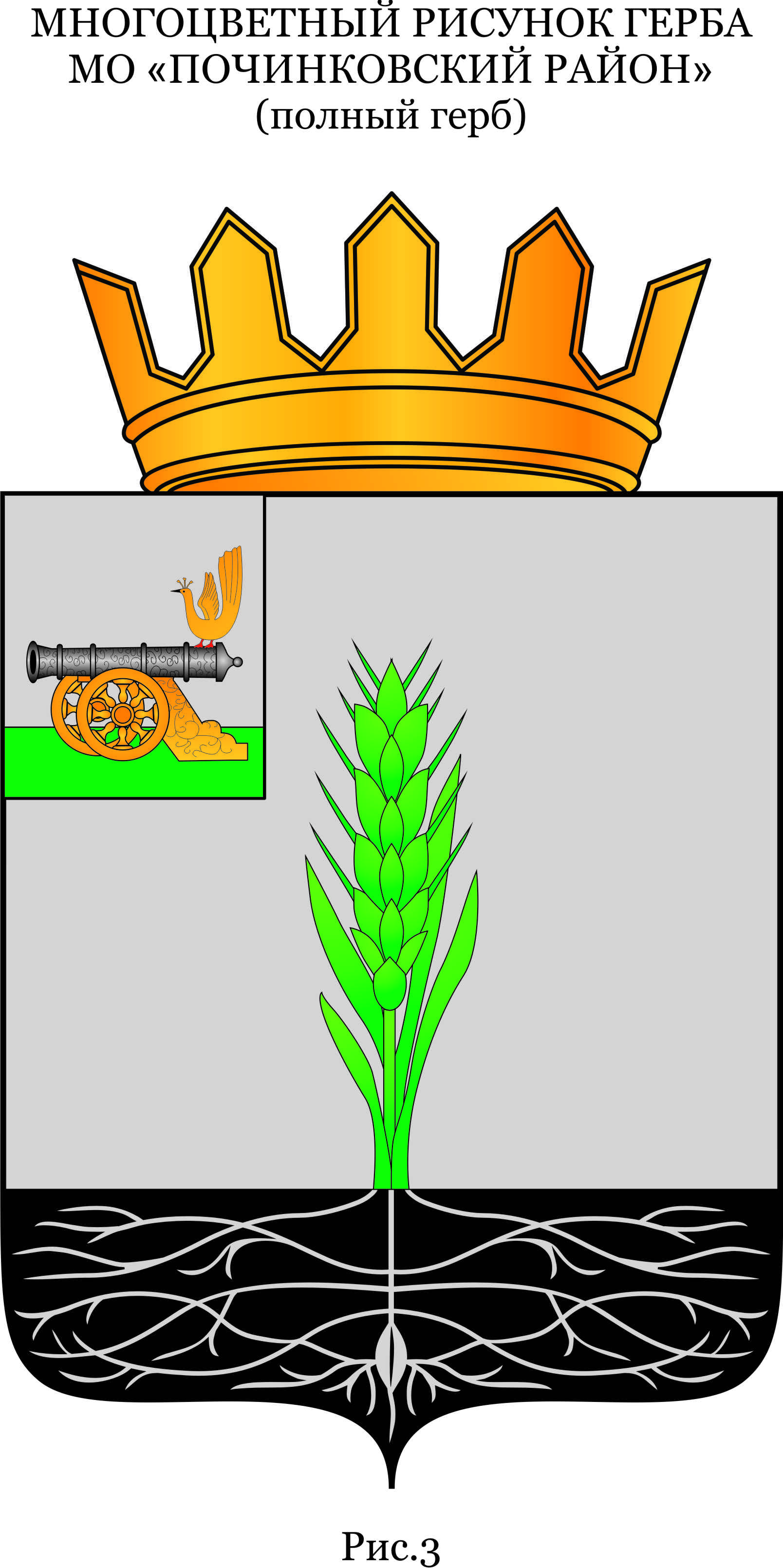 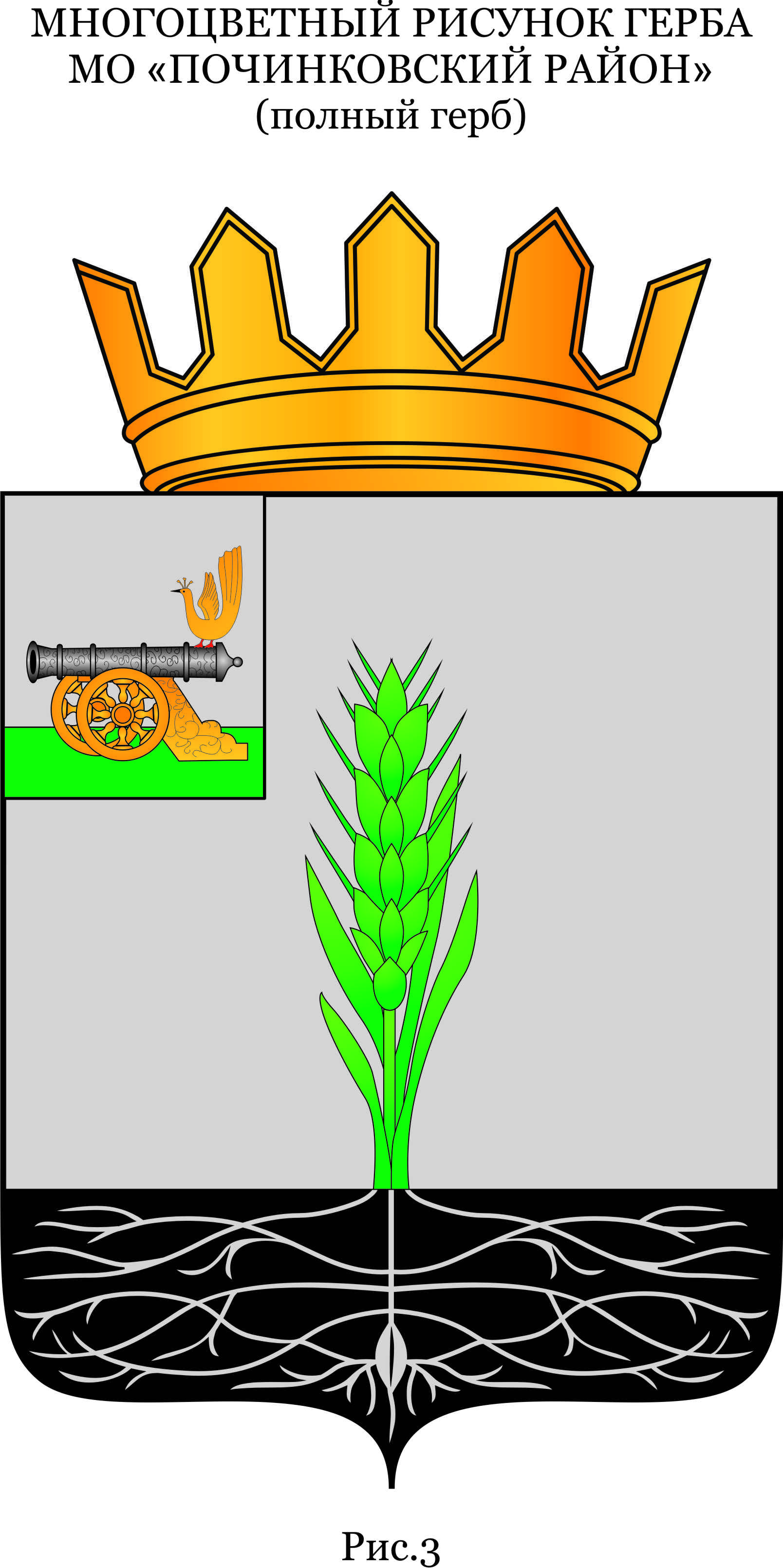 ОБЩЕСТВЕННЫЕ  МЕРОПРИЯТИЯ
Субботники – неотъемлемая часть жизни Администрации района
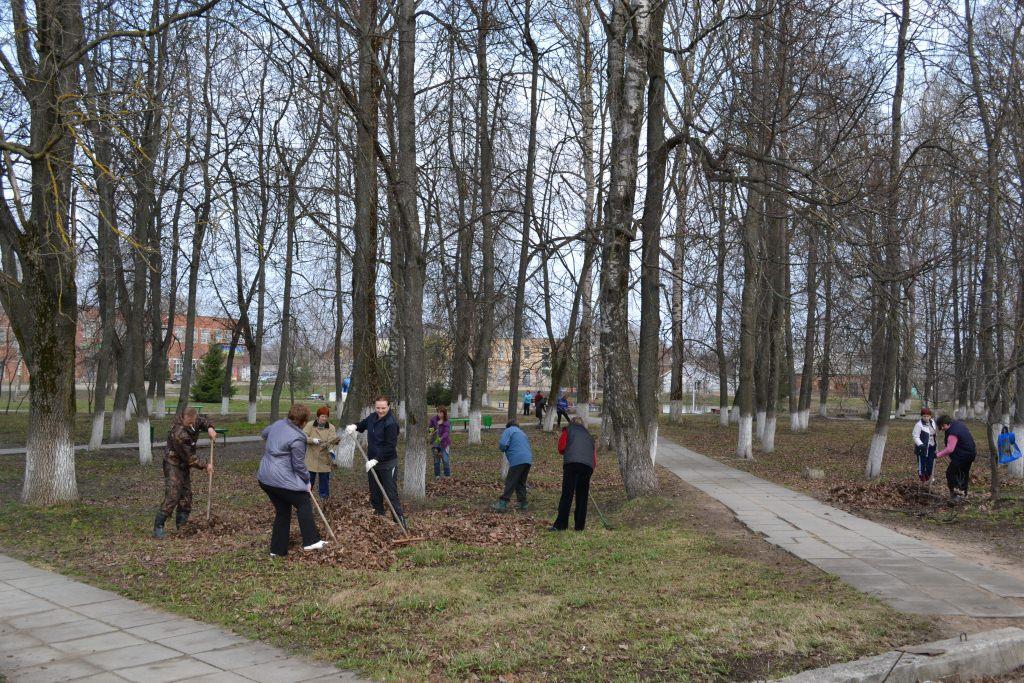 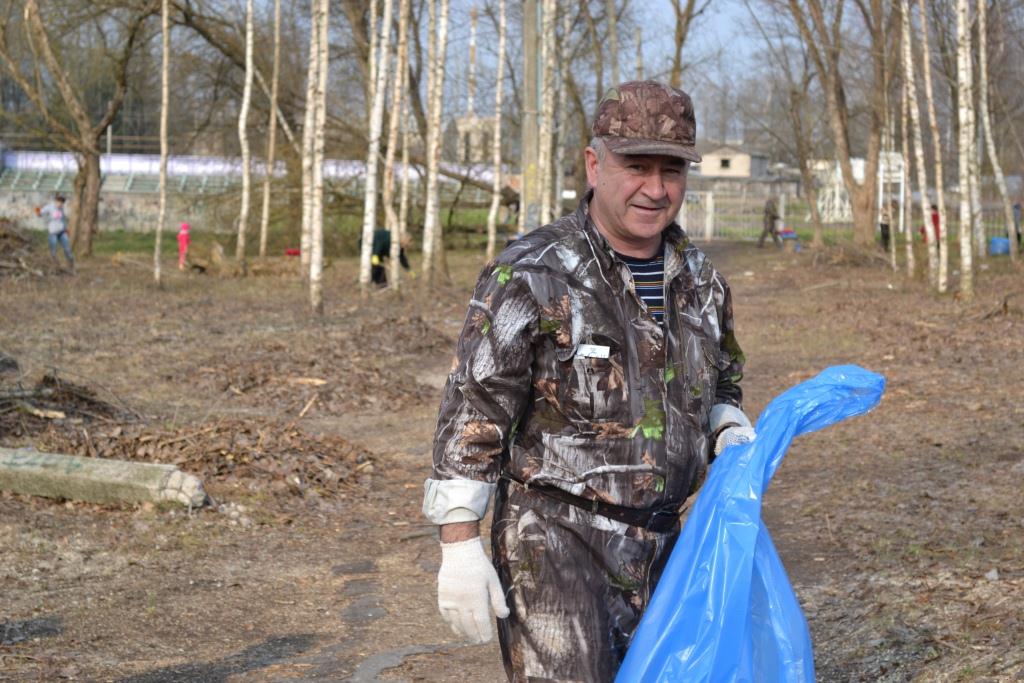 Муниципальное образование                                                                                                                                                                             «Починковский район»
Смоленской области
Муниципальное образование «Починковский район» Смоленской области
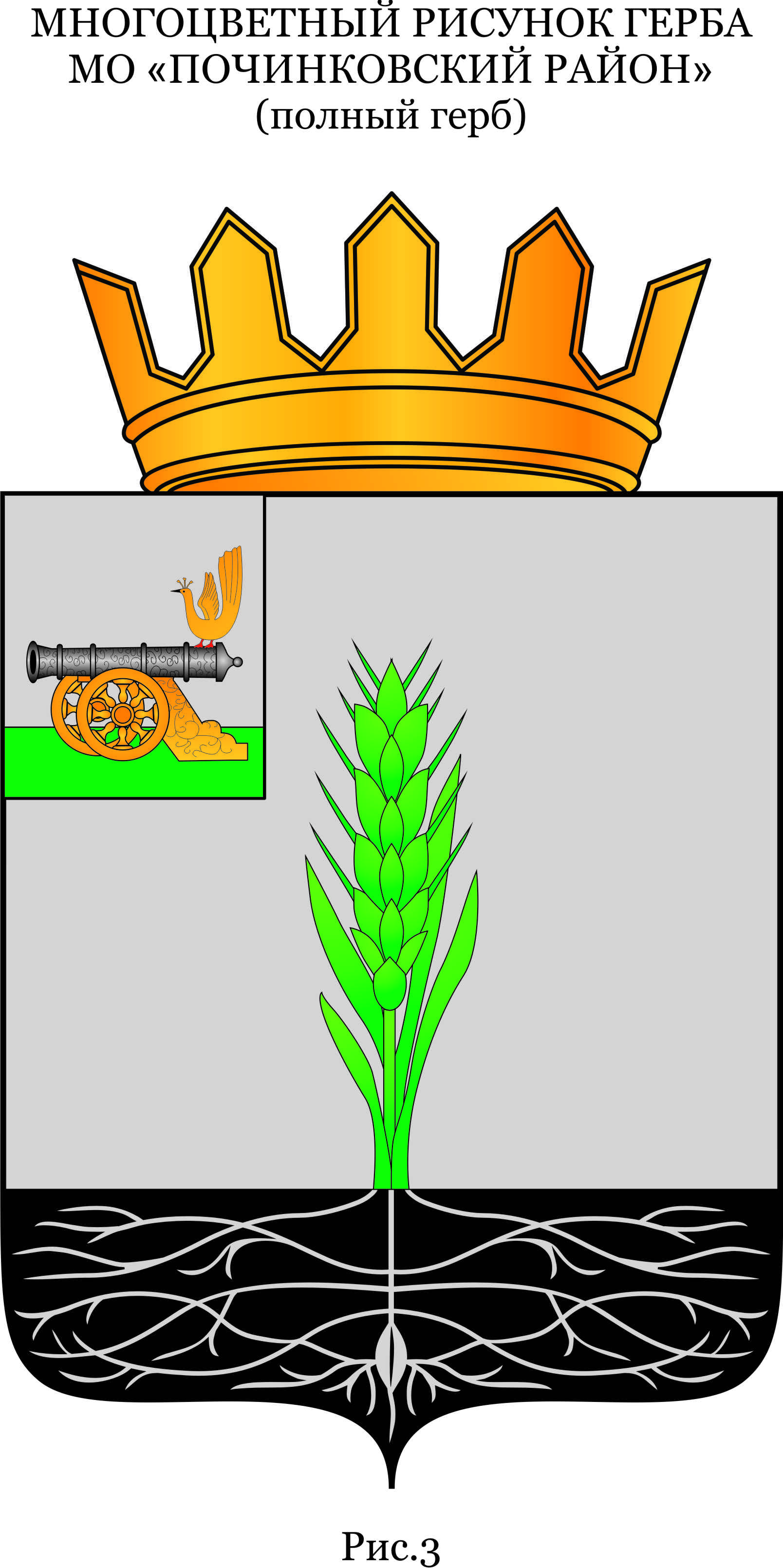 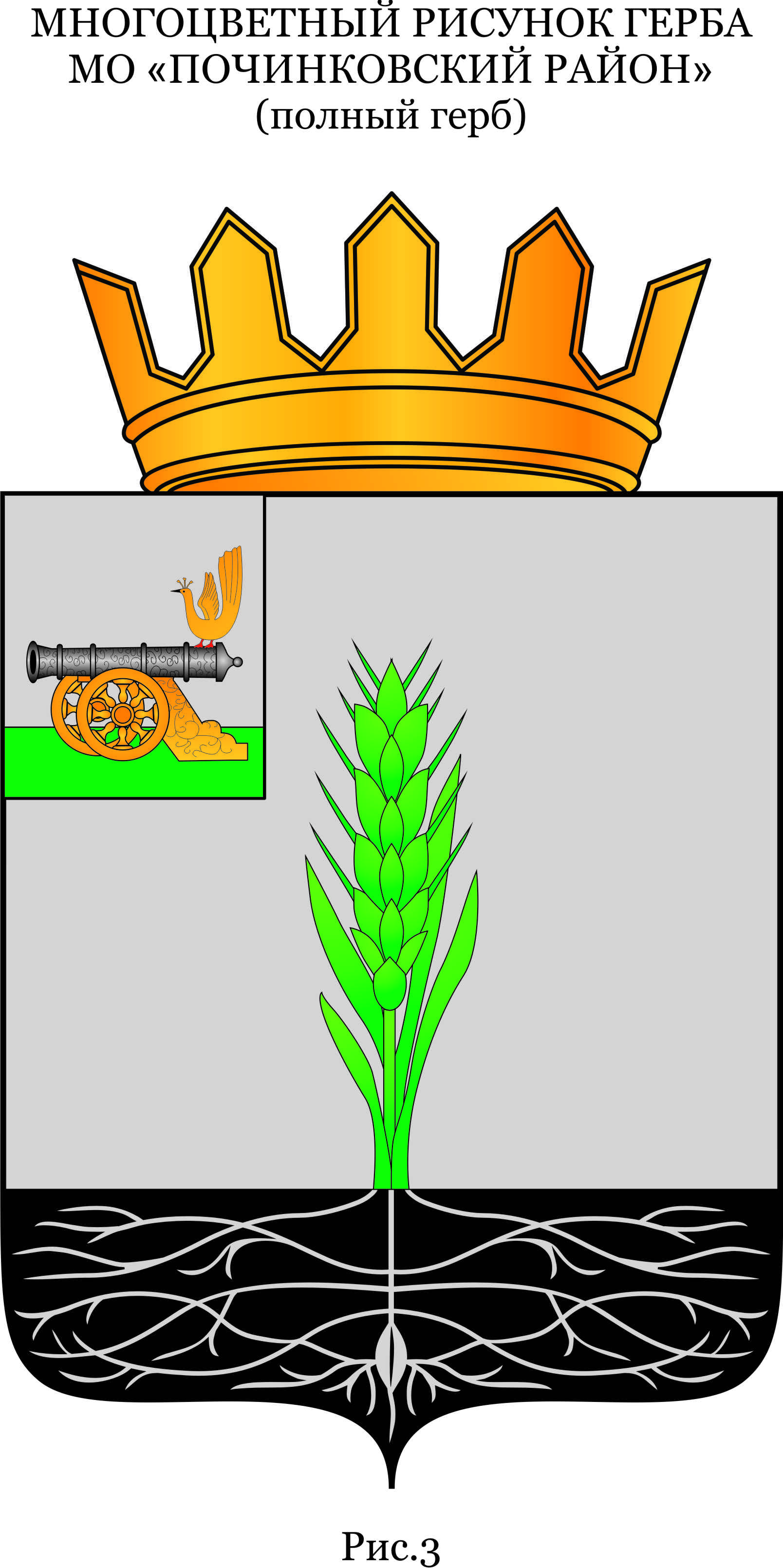 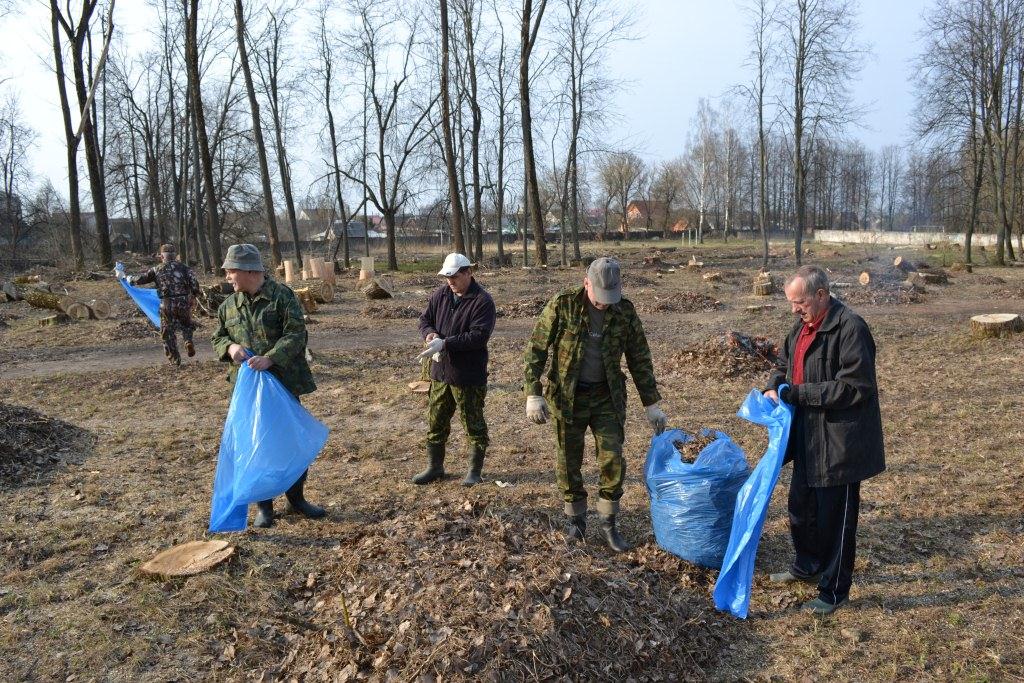 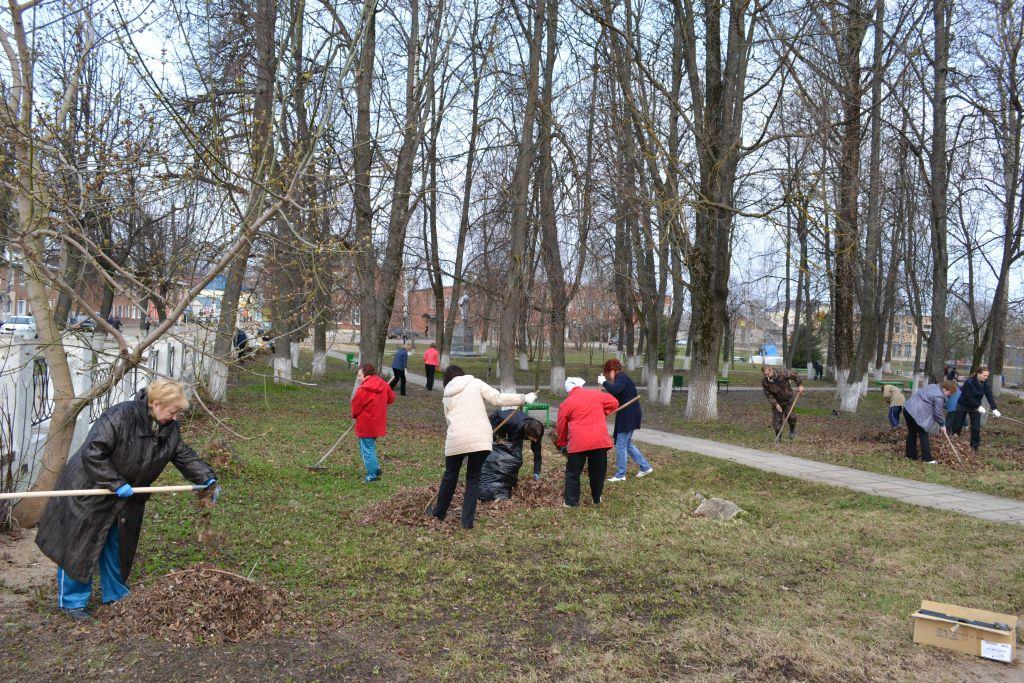 Муниципальное образование                                                                                                                                                                             «Починковский район»
Смоленской области
Муниципальное образование «Починковский район» Смоленской области
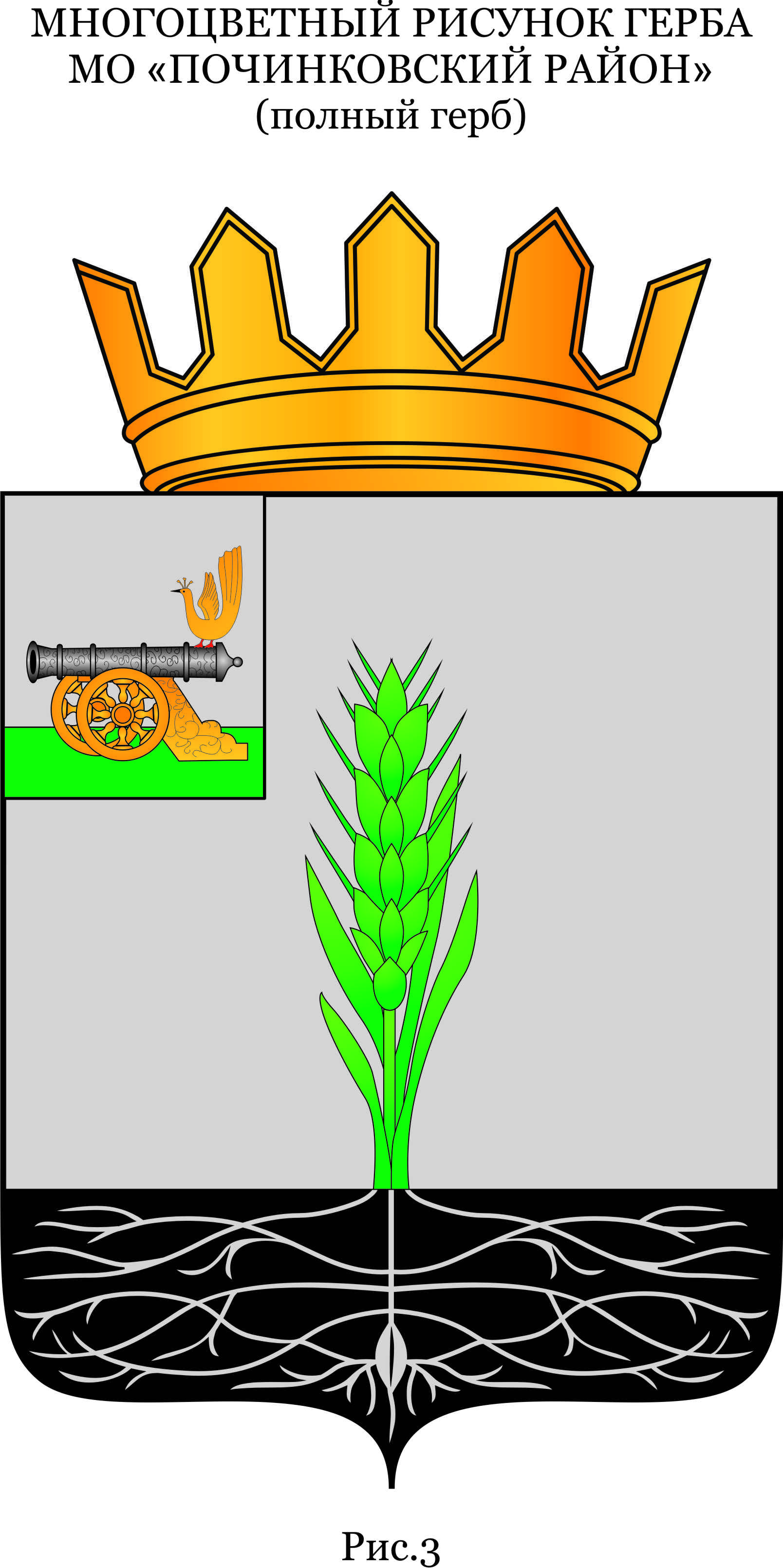 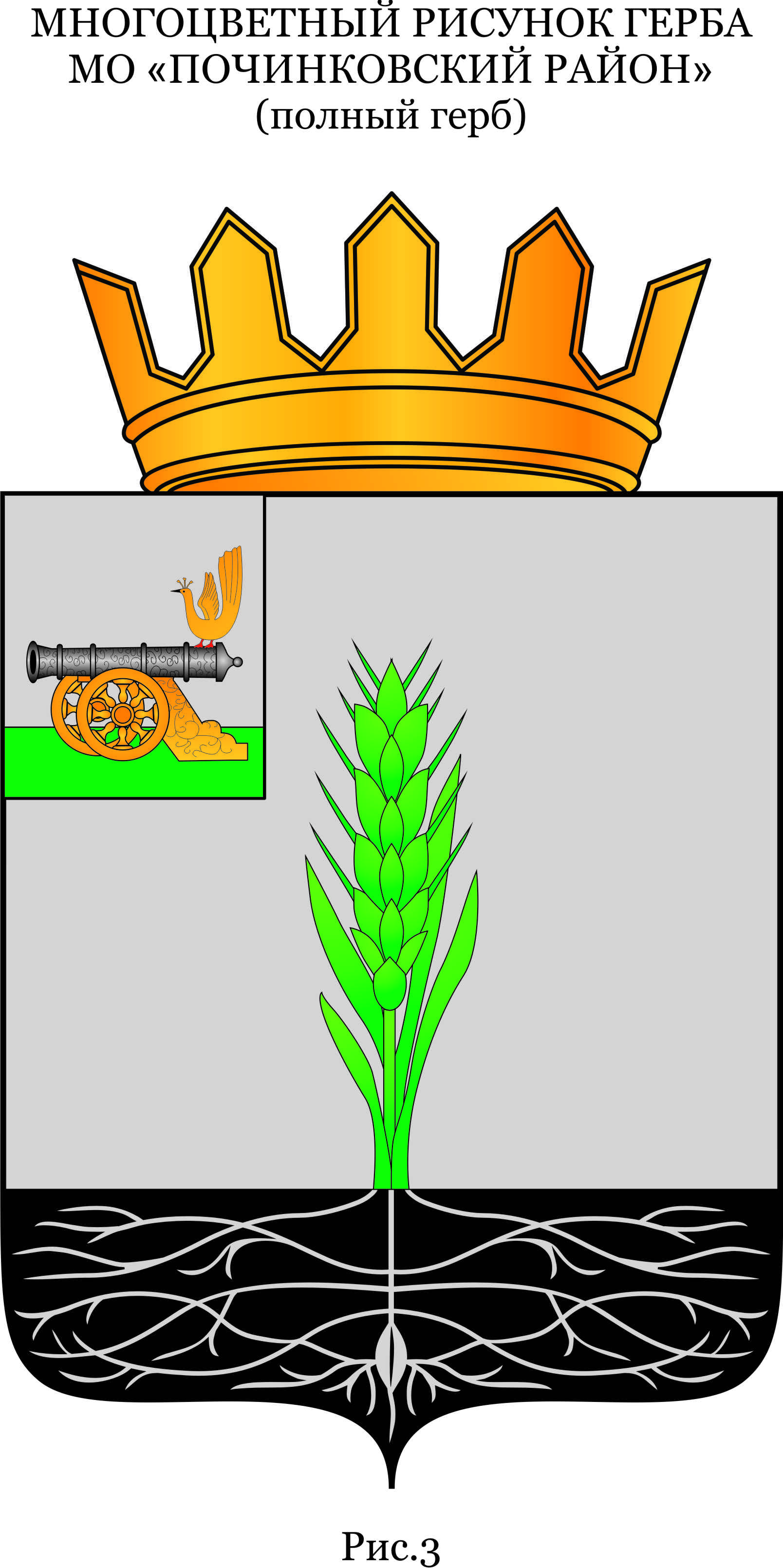 ОБЩЕСТВЕННЫЕ  МЕРОПРИЯТИЯ
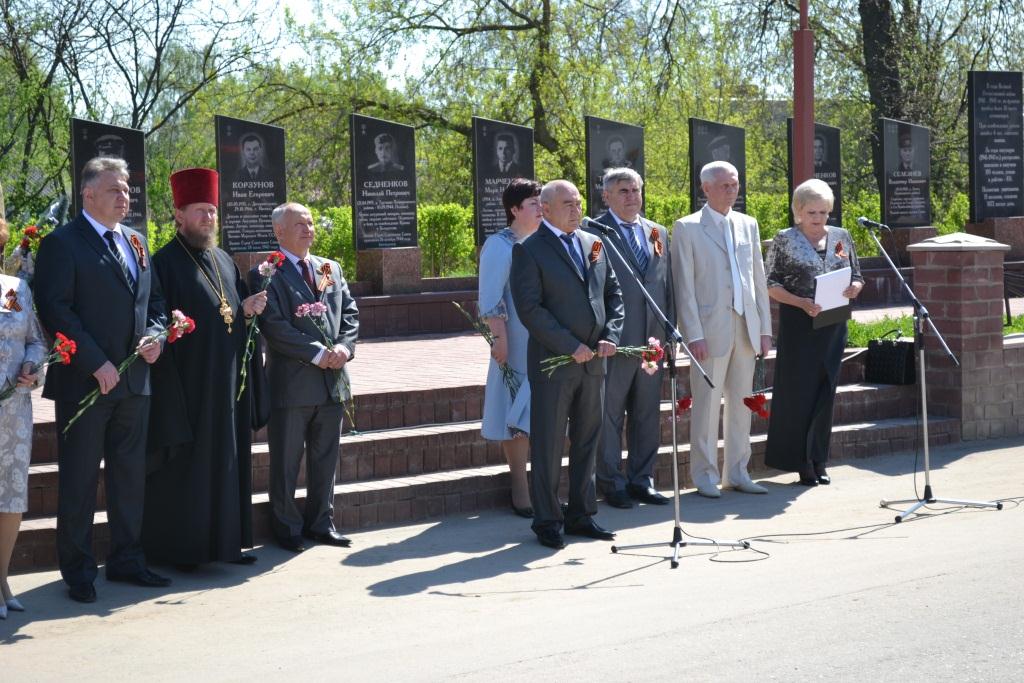 Местом проведения памятных торжественных
мероприятий, 
посвященных Дню Победы и Дню освобождения 
Смоленщины от 
немецко-фашистских 
захватчиков стала Аллея Героев
Муниципальное образование                                                                                                                                                                             «Починковский район»
Смоленской области
Муниципальное образование «Починковский район» Смоленской области
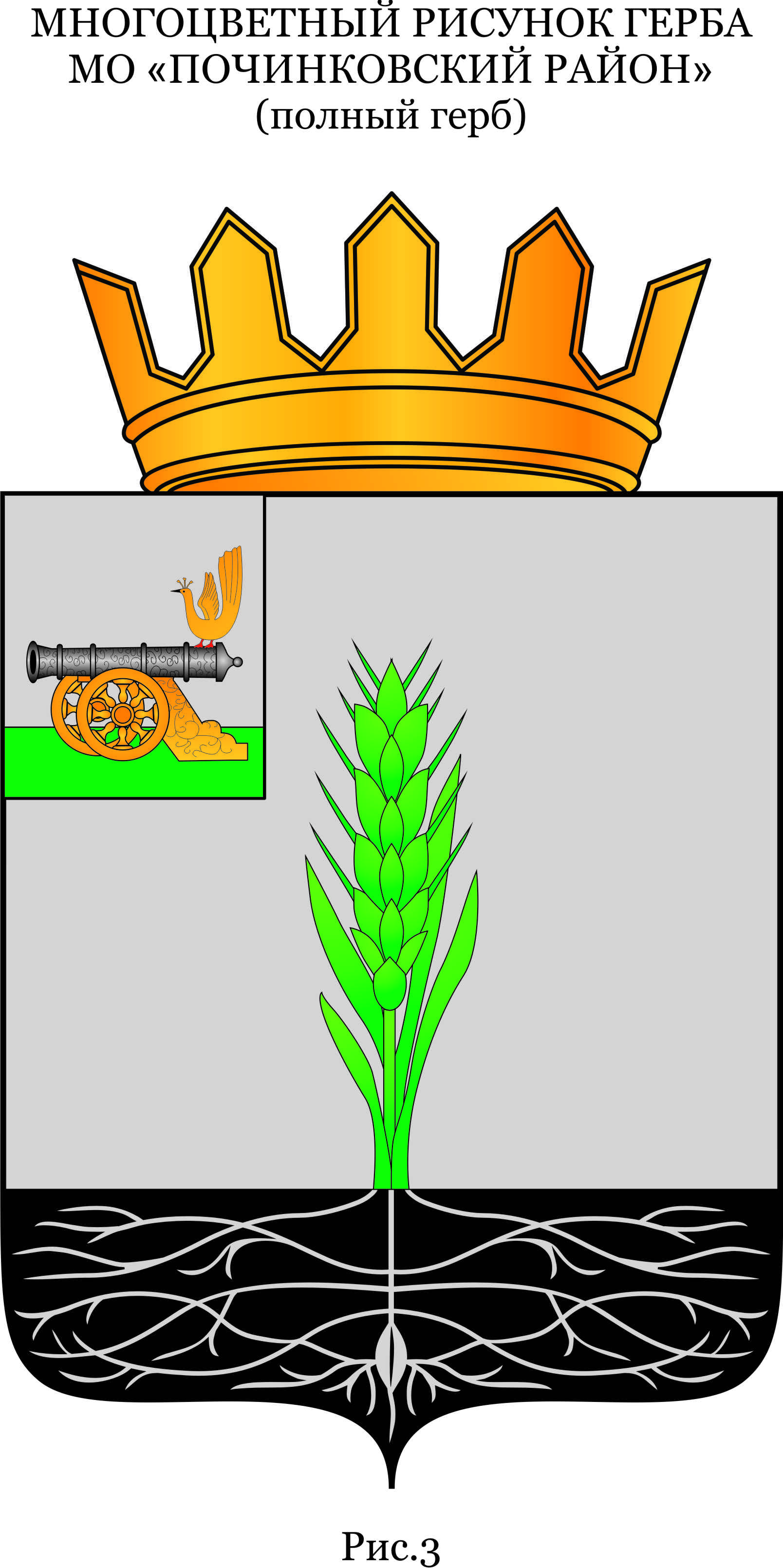 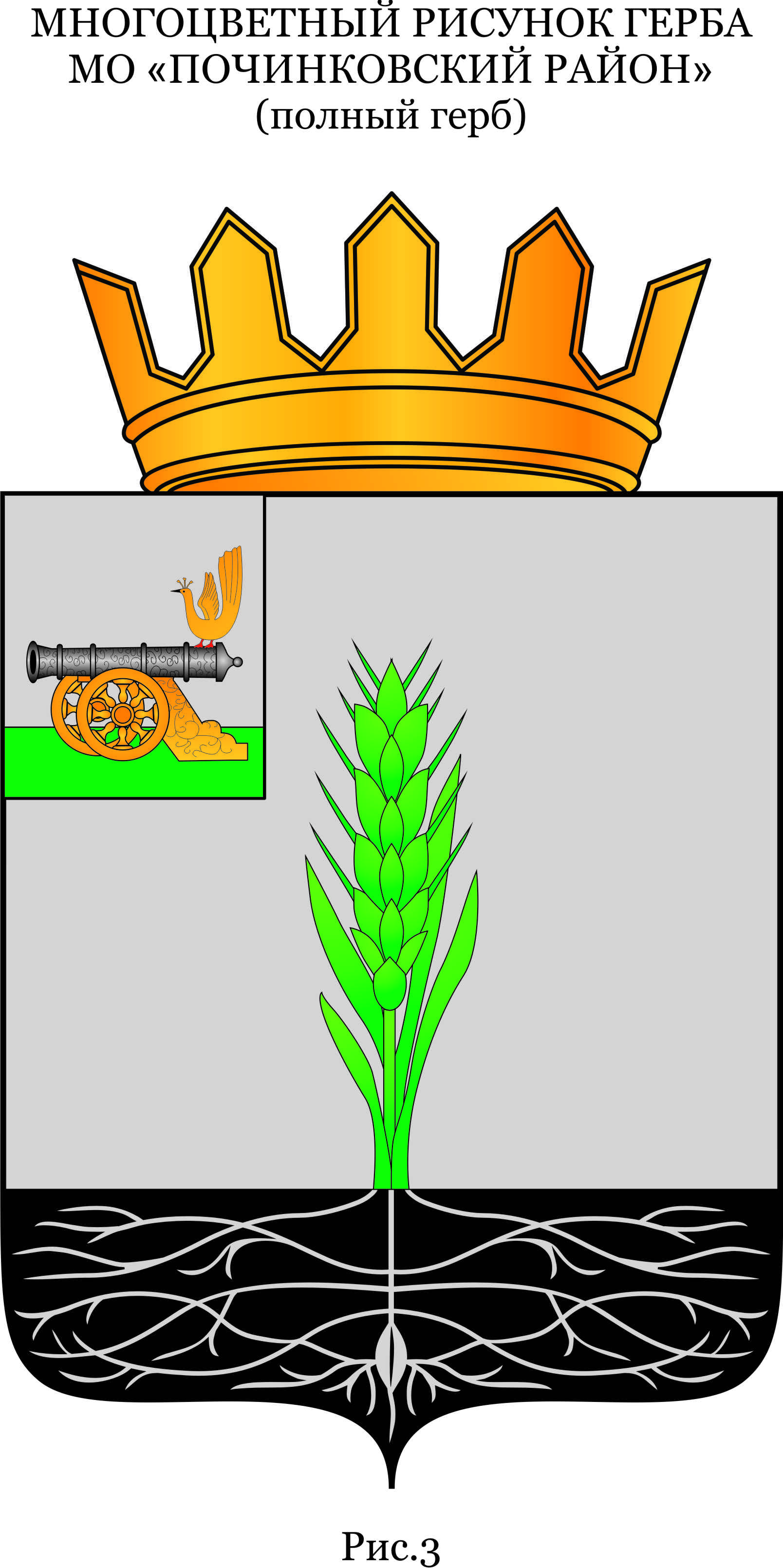 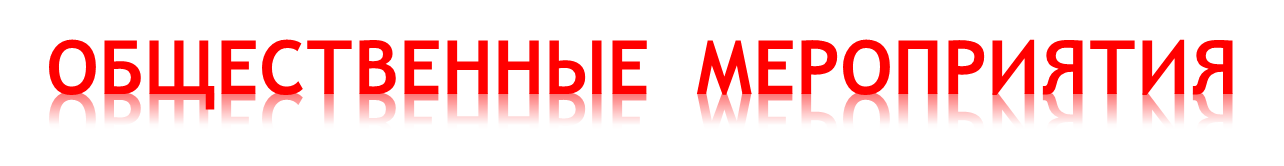 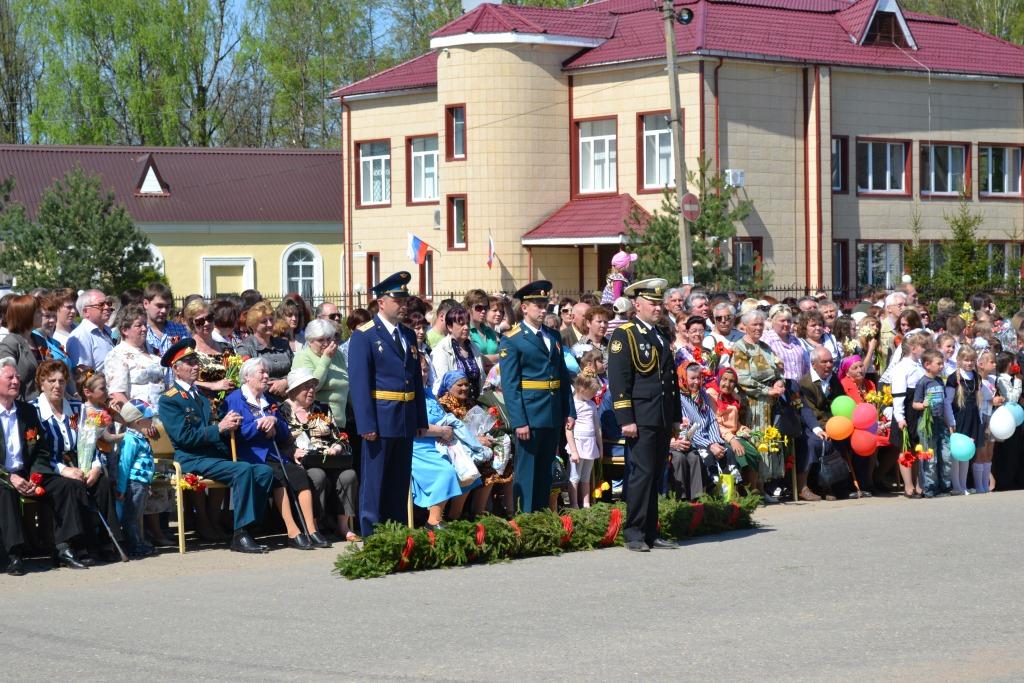 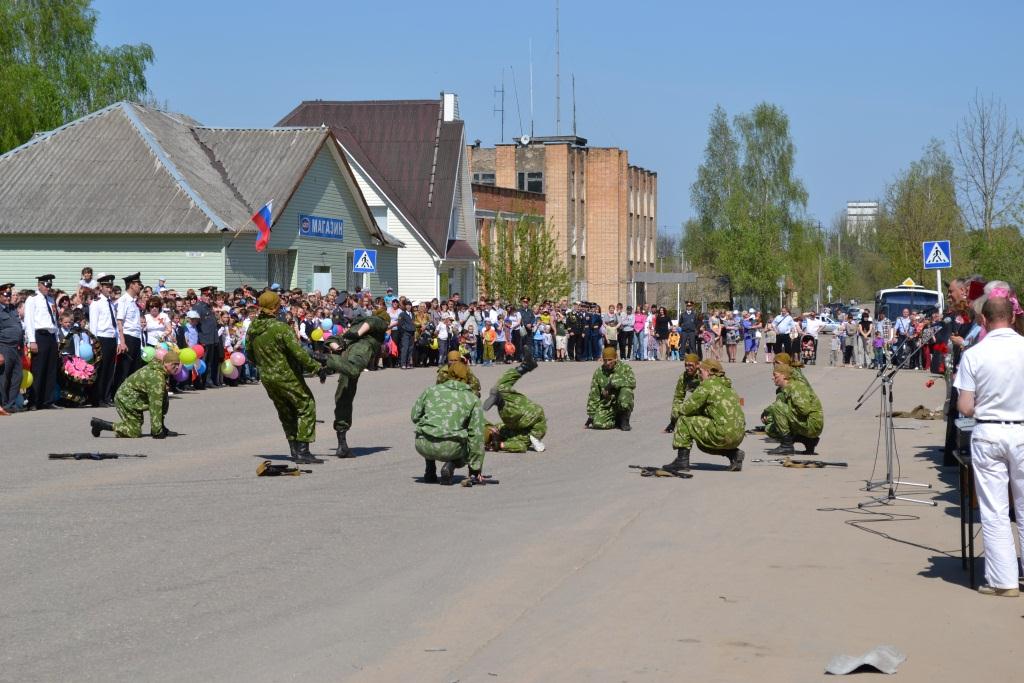 Муниципальное образование                                                                                                                                                                             «Починковский район»
Смоленской области
Муниципальное образование «Починковский район» Смоленской области
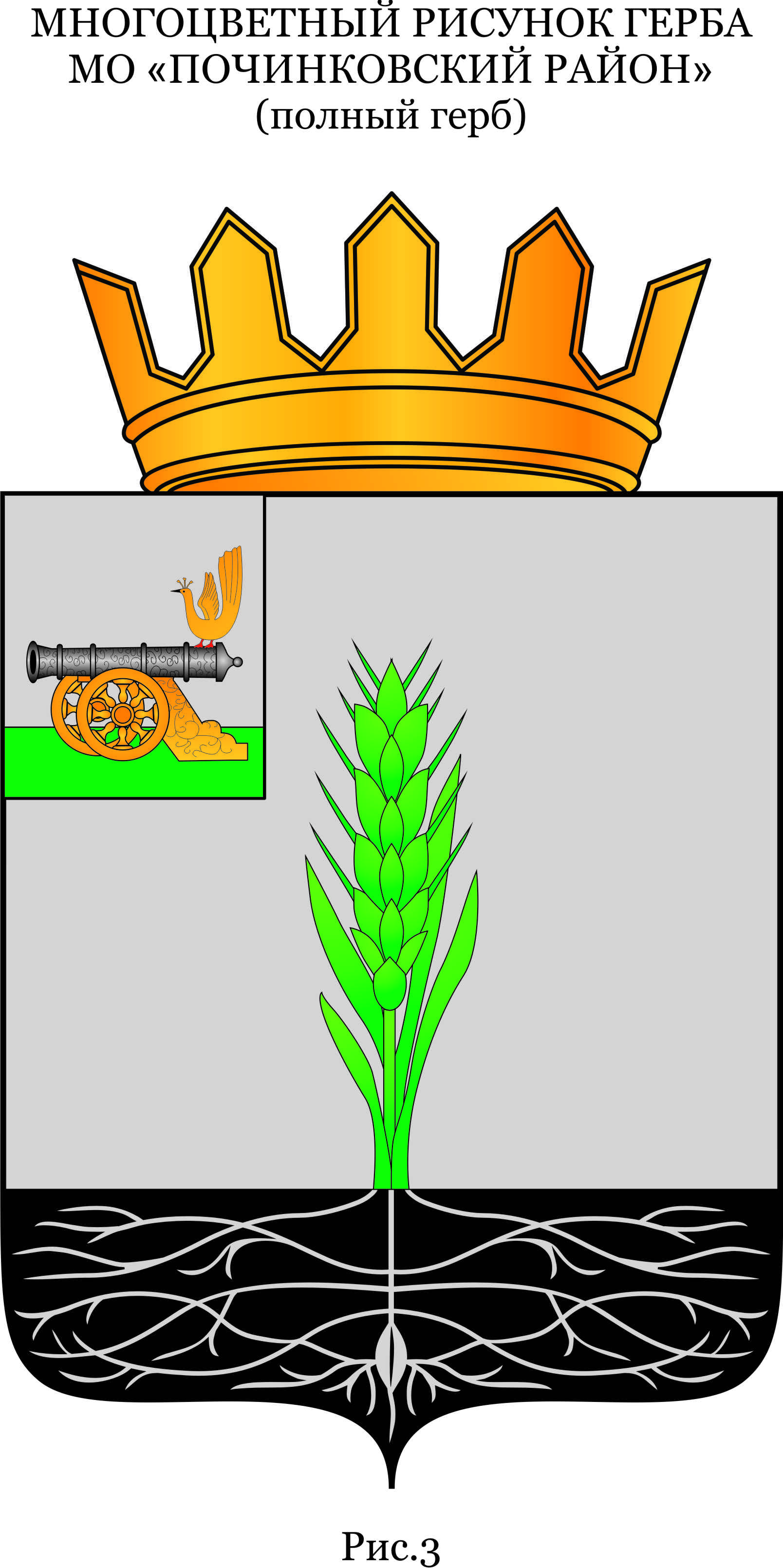 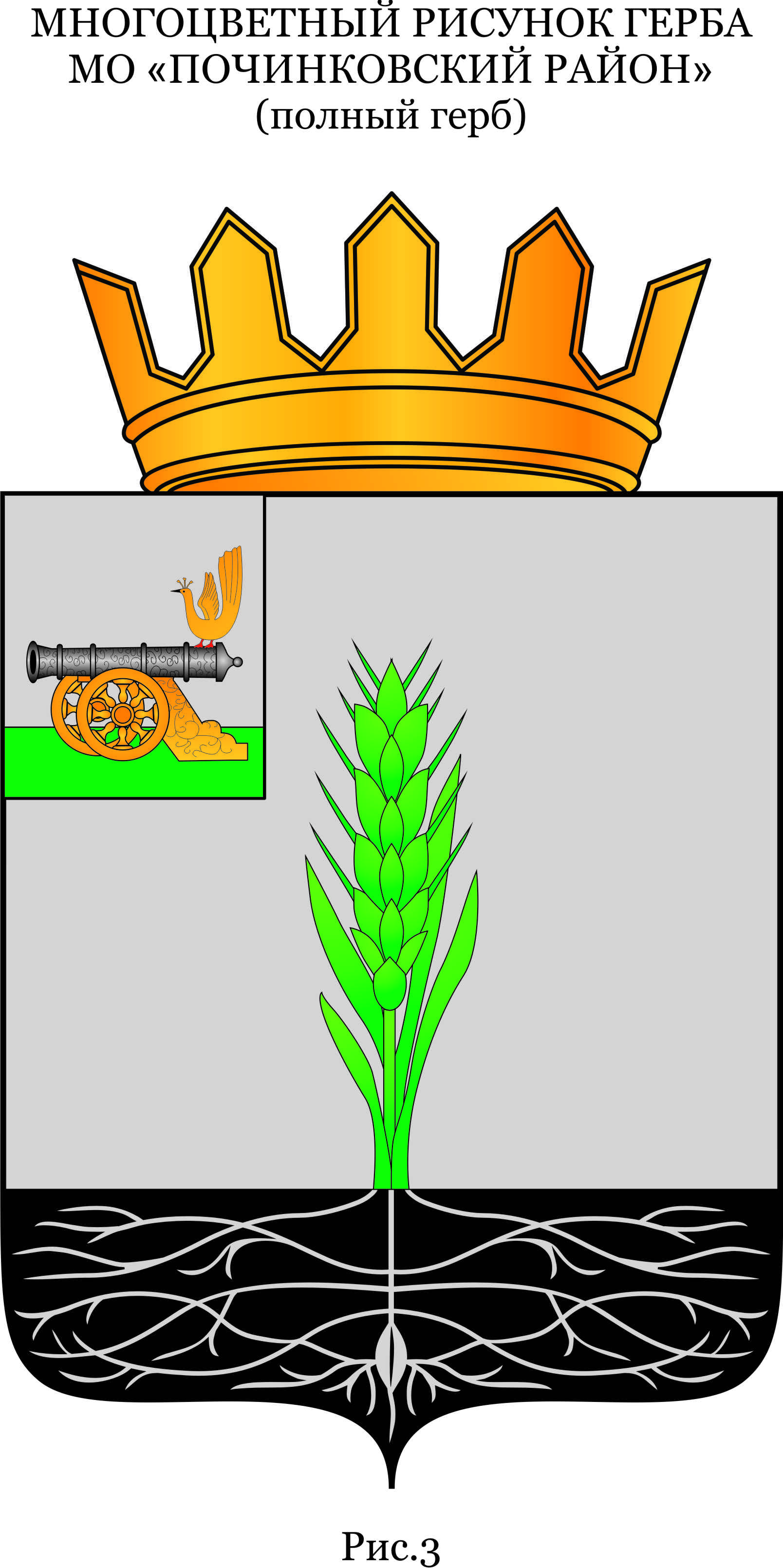 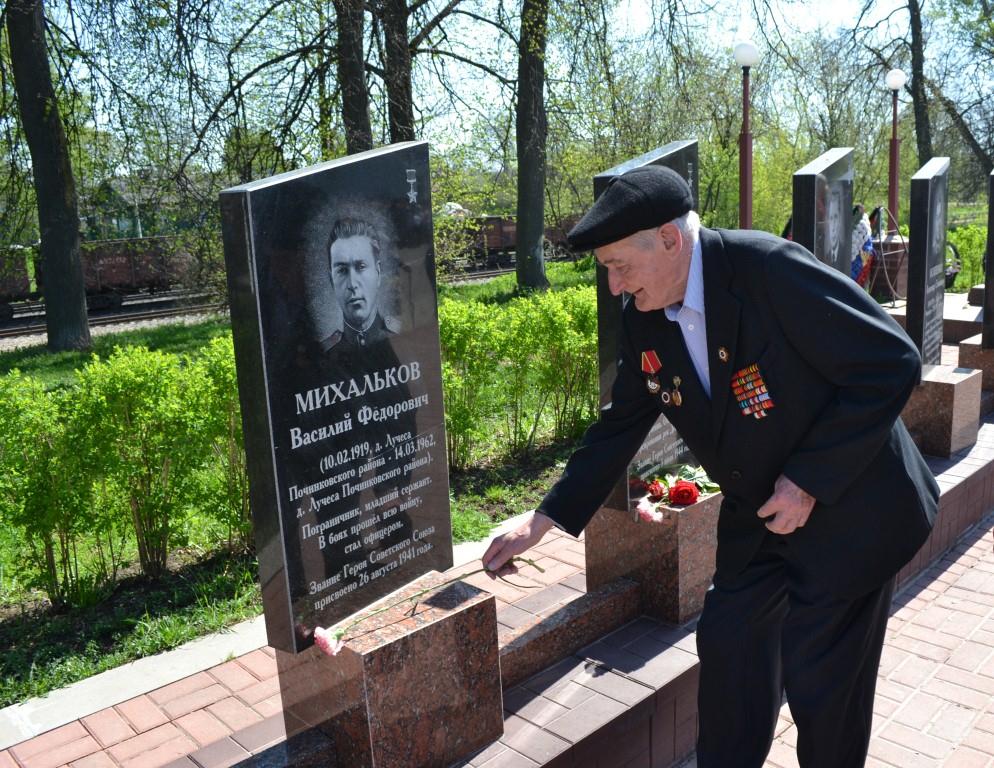 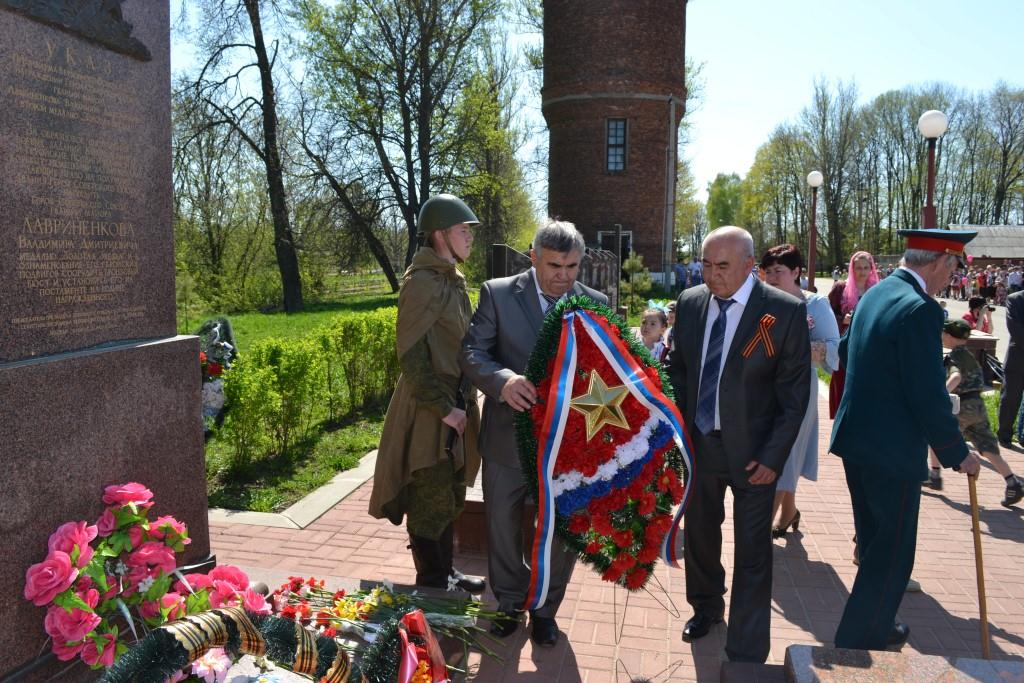 Муниципальное образование                                                                                                                                                                             «Починковский район»
Смоленской области
Муниципальное образование «Починковский район» Смоленской области
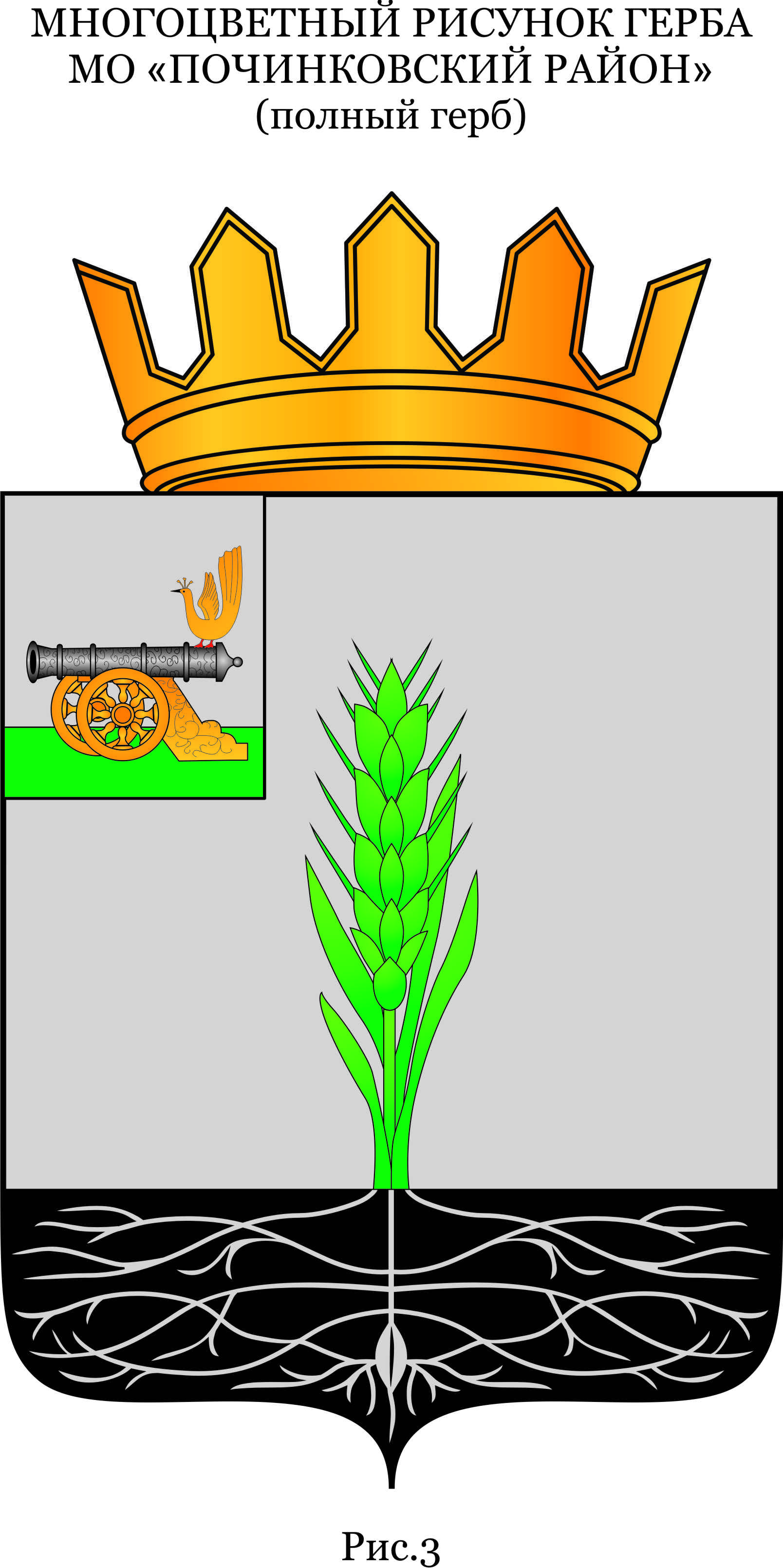 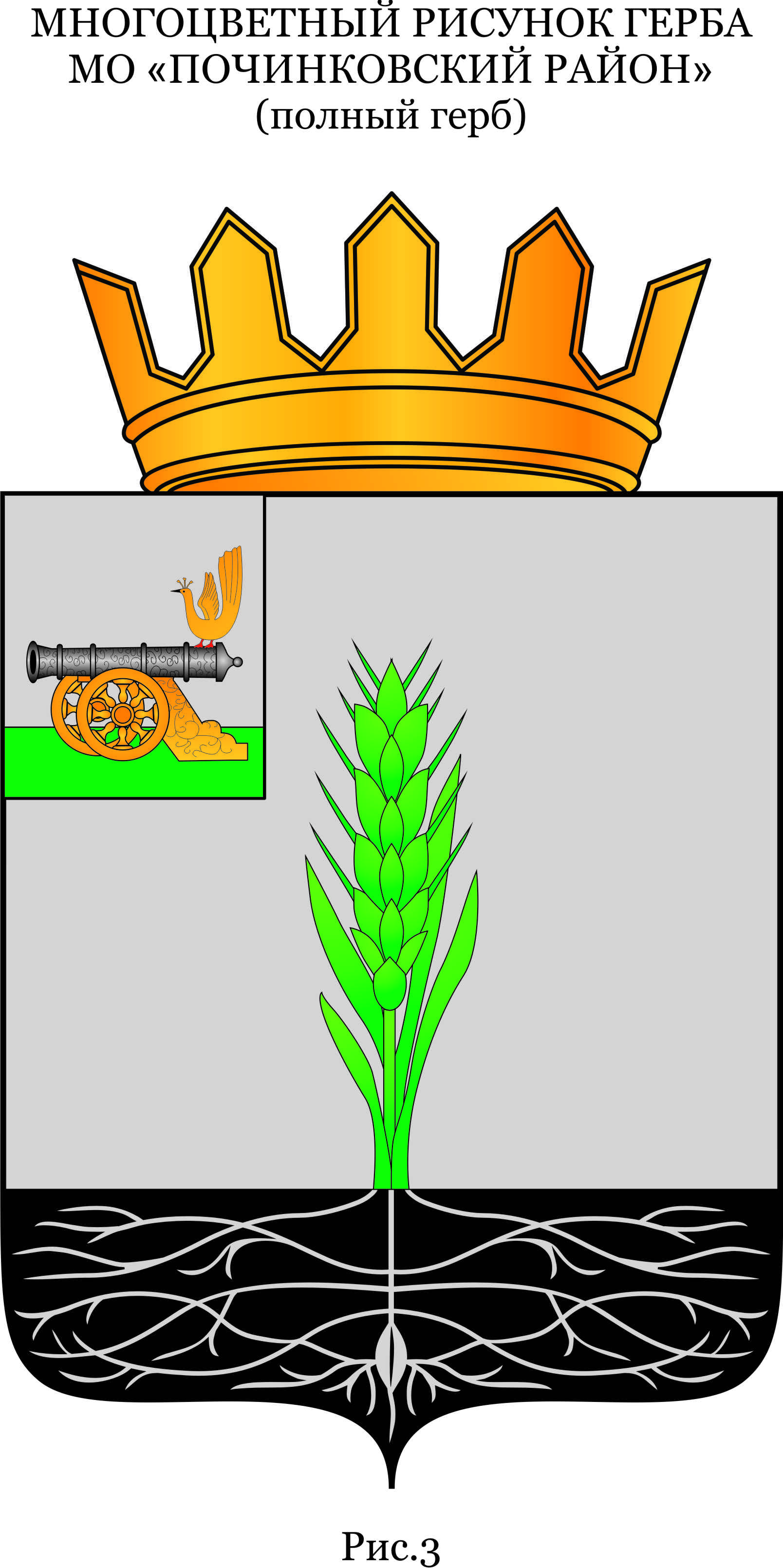 ОТКРЫТИЕ НОВОГО ЗДАНИЯ ЗАГС – ДОЛГОЖДАННОЕ СОБЫТИЕ
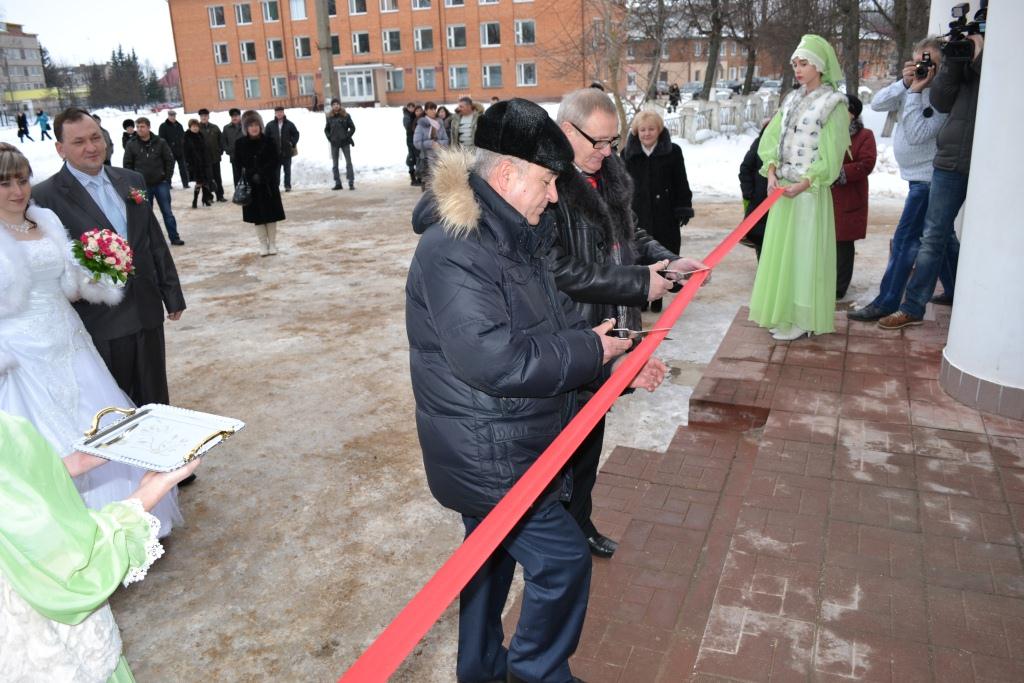 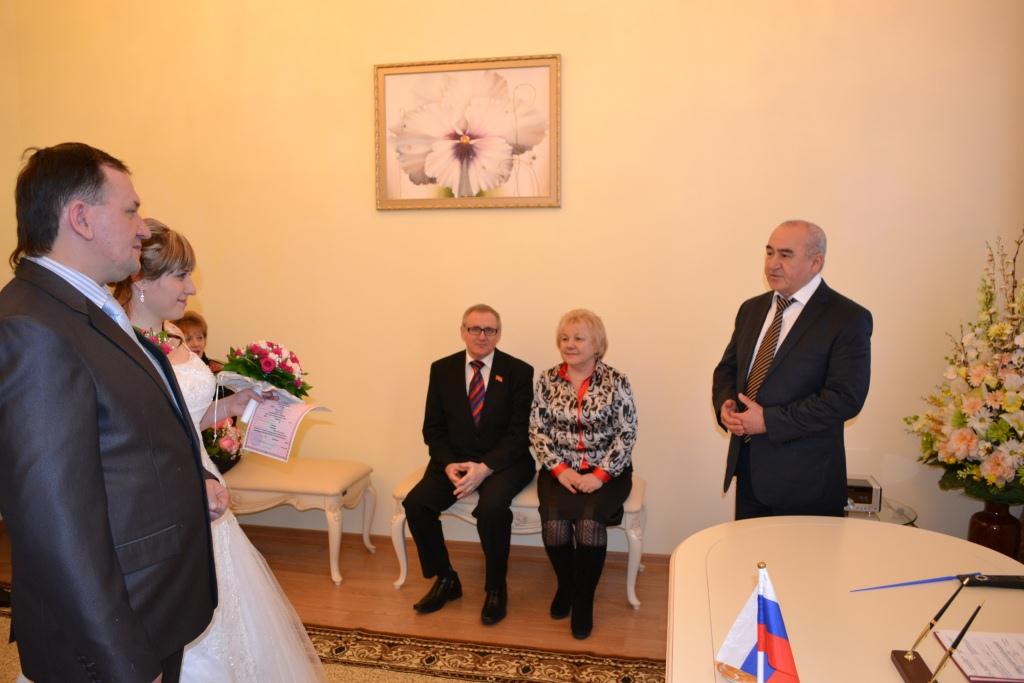 Муниципальное образование                                                                                                                                                                             «Починковский район»
Смоленской области
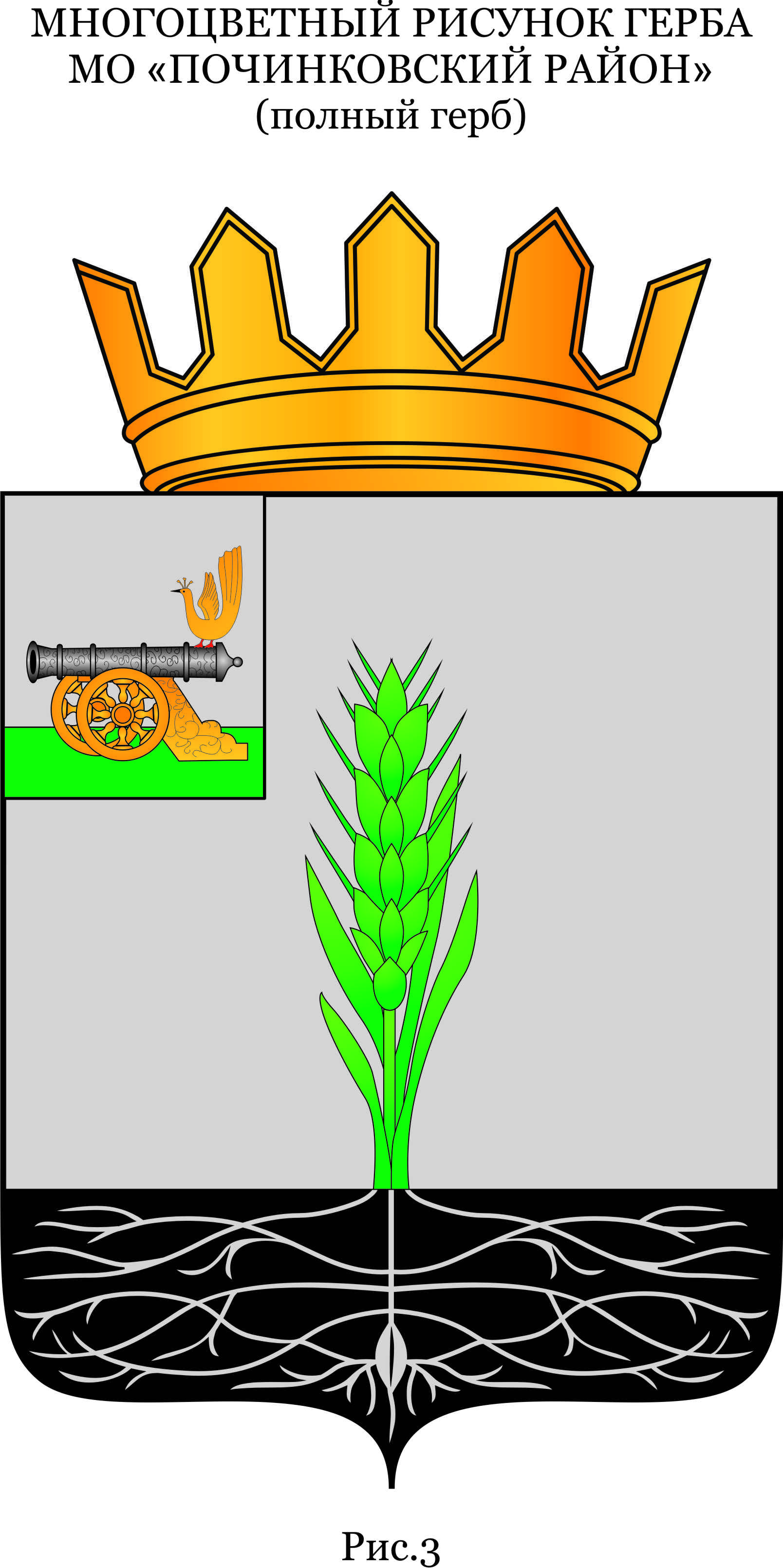 На награждении лучших работников органов местного самоуправления
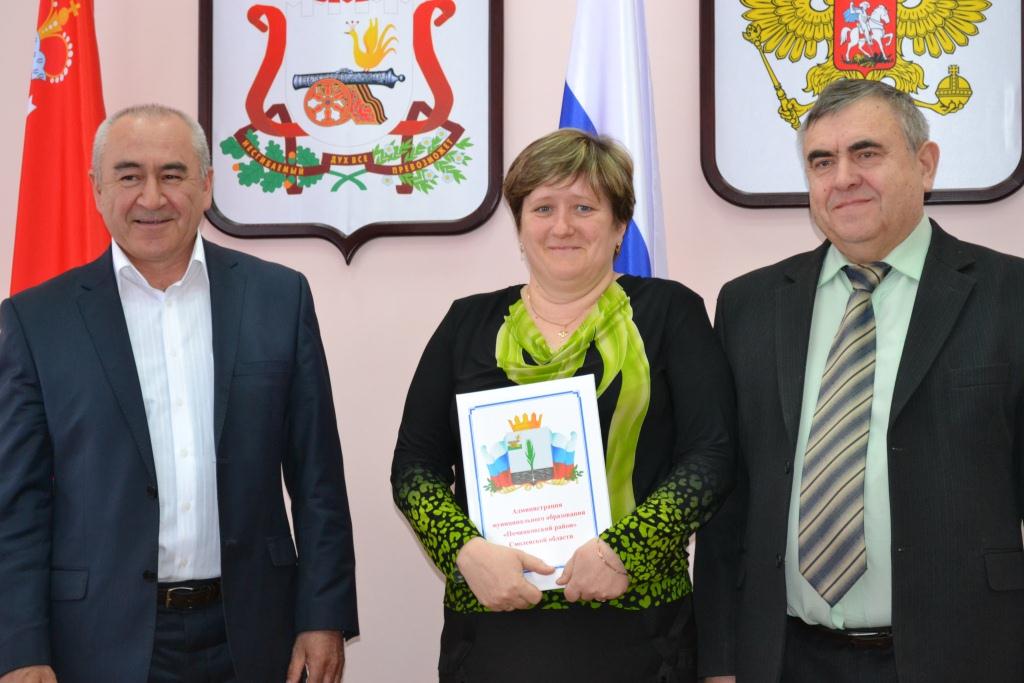 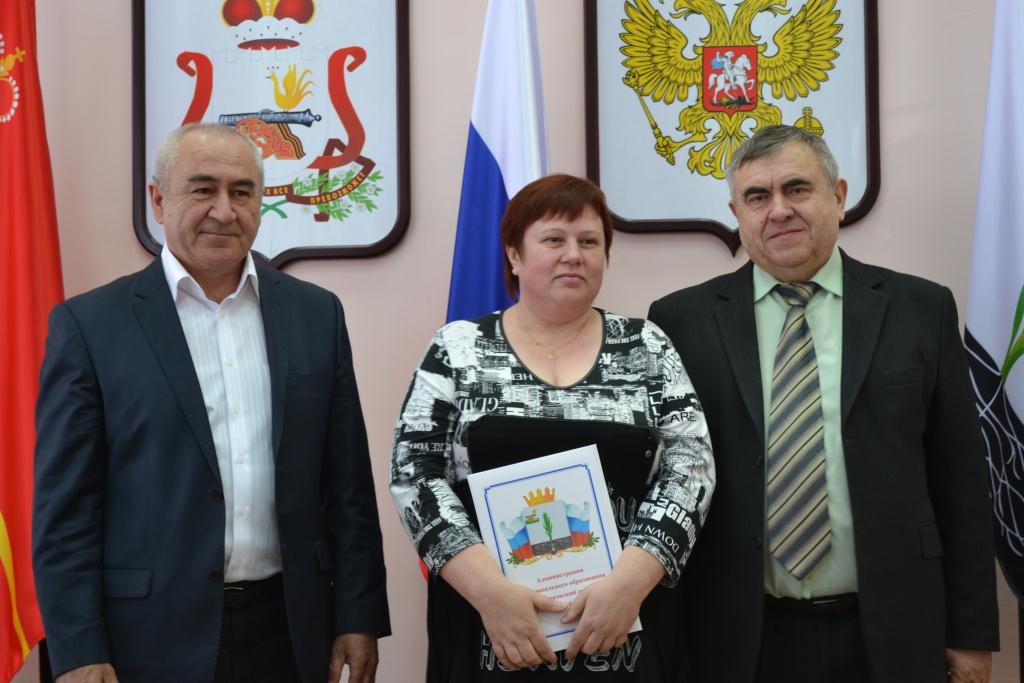 Муниципальное образование                                                                                                                                                                             «Починковский район»
Смоленской области
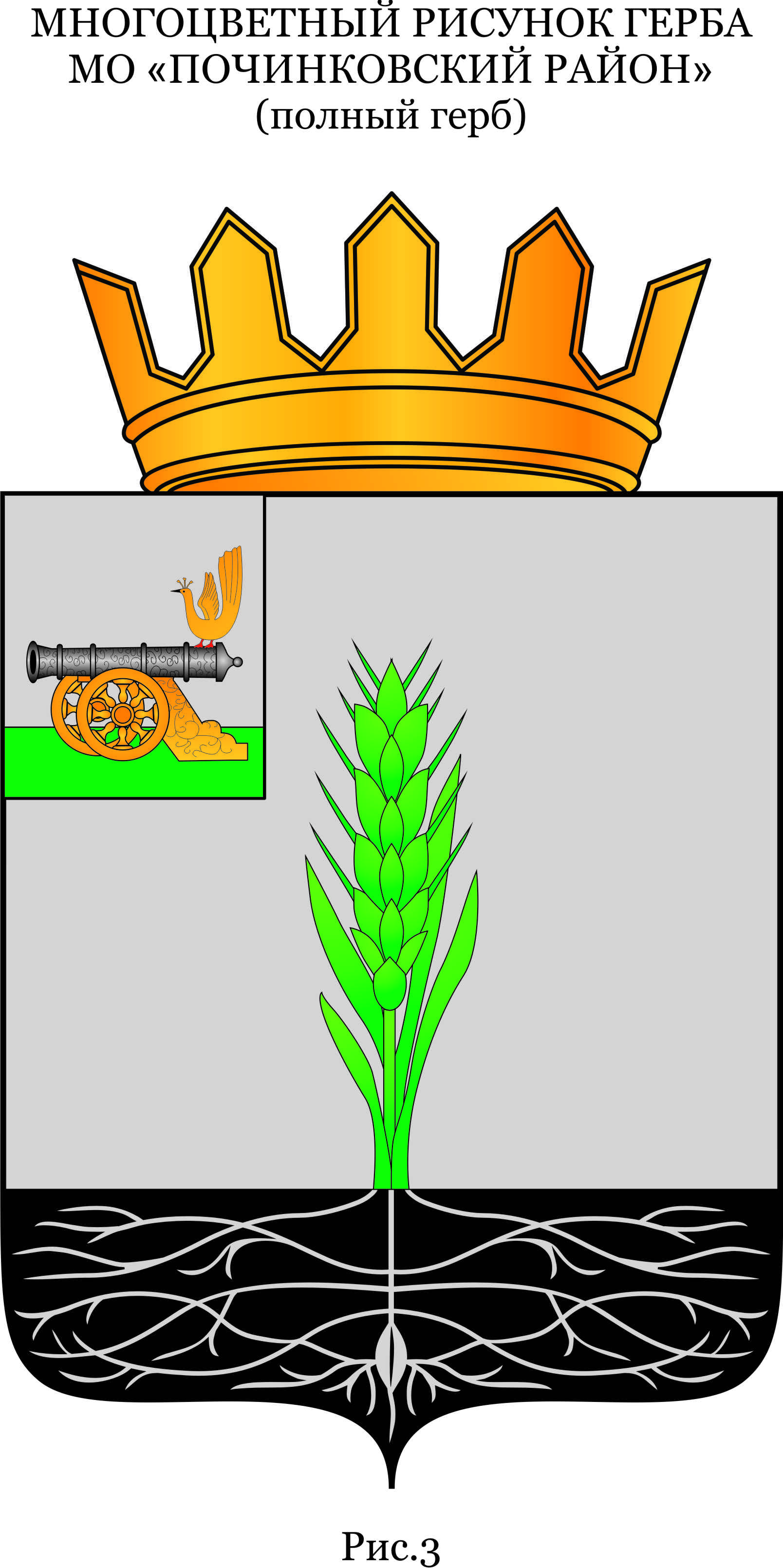 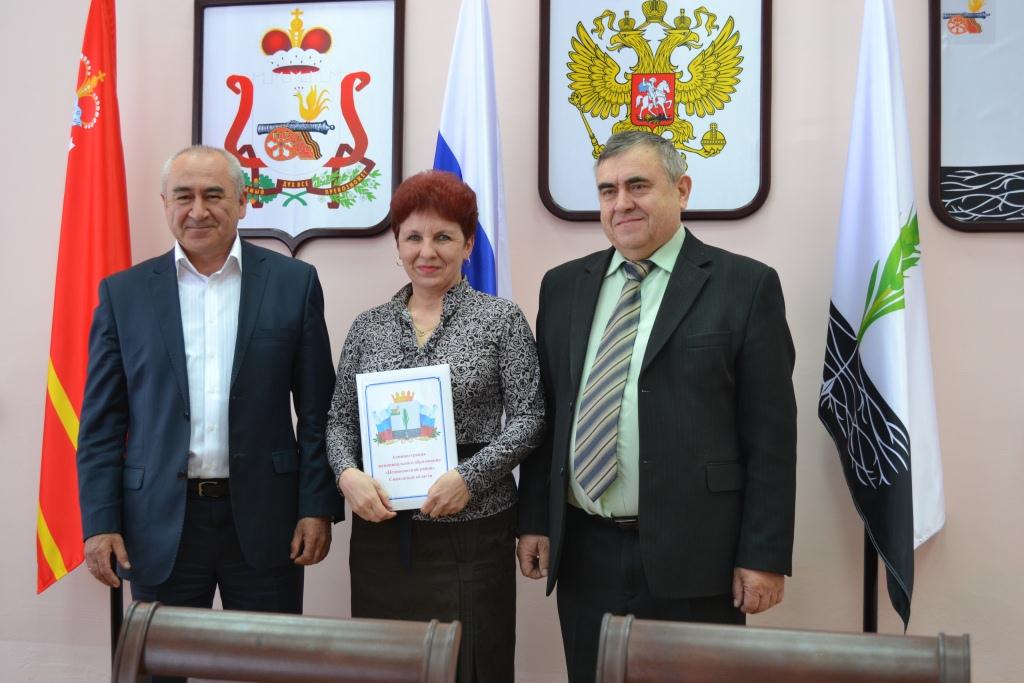 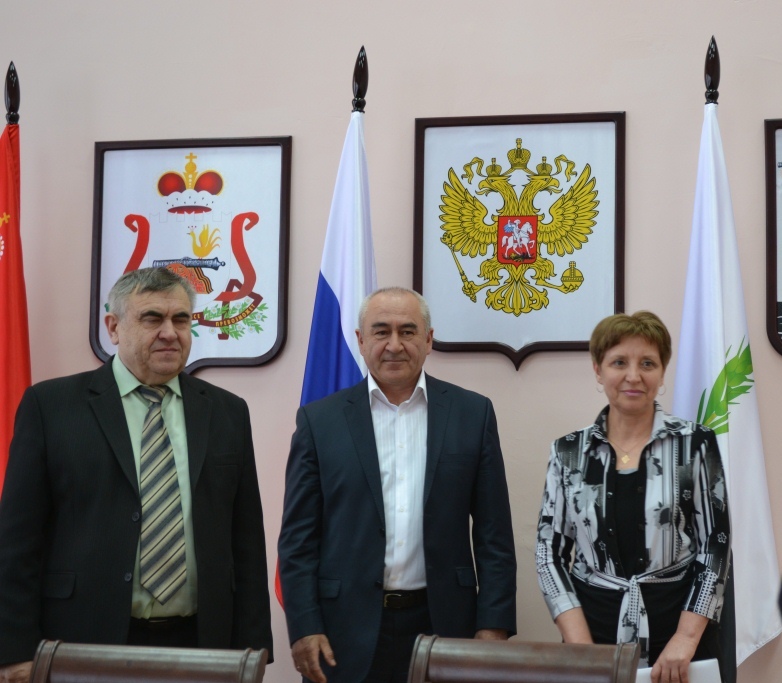 Муниципальное образование                                                                                                                                                                             «Починковский район»
Смоленской области
Муниципальное образование «Починковский район» Смоленской области
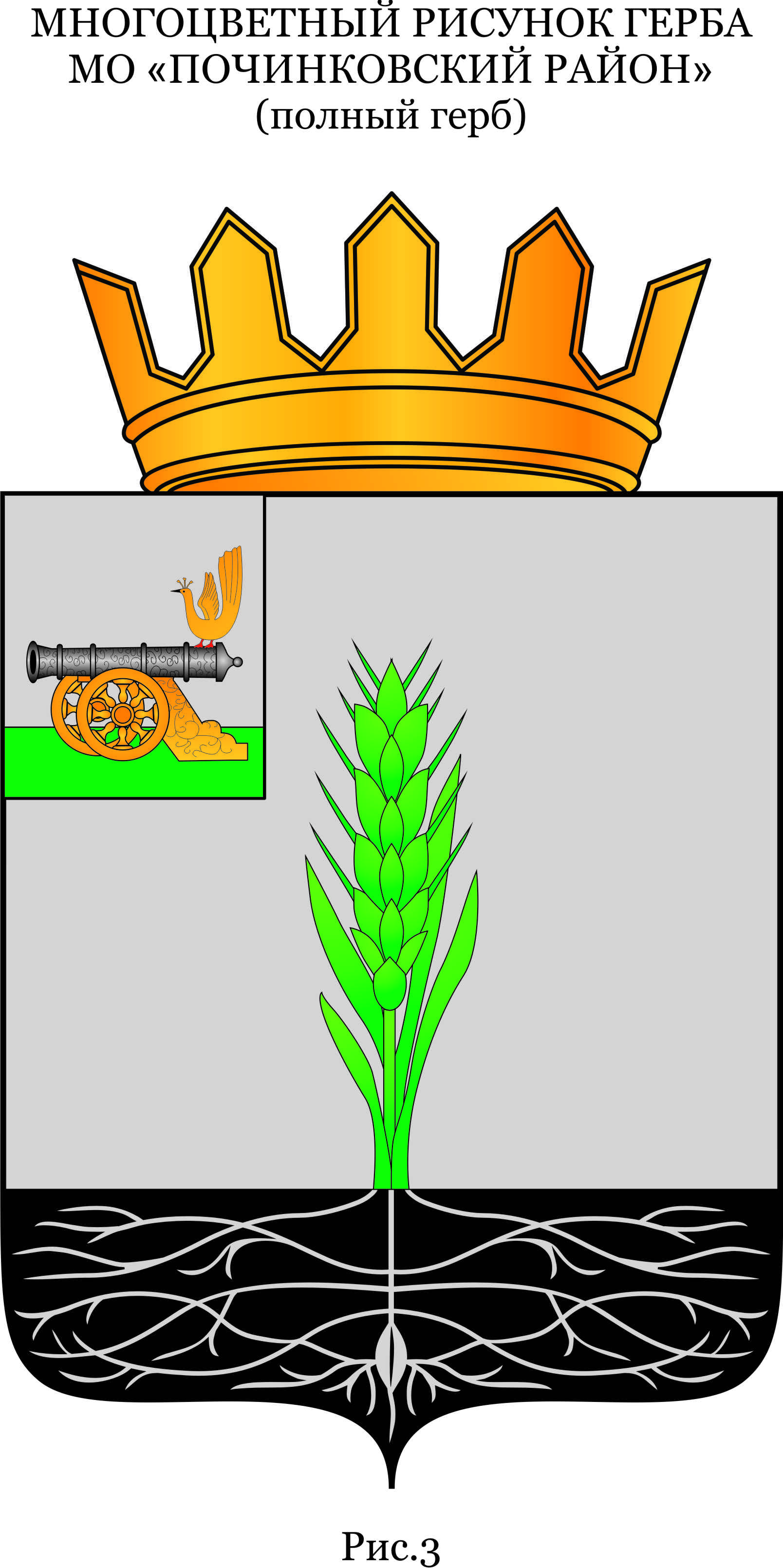 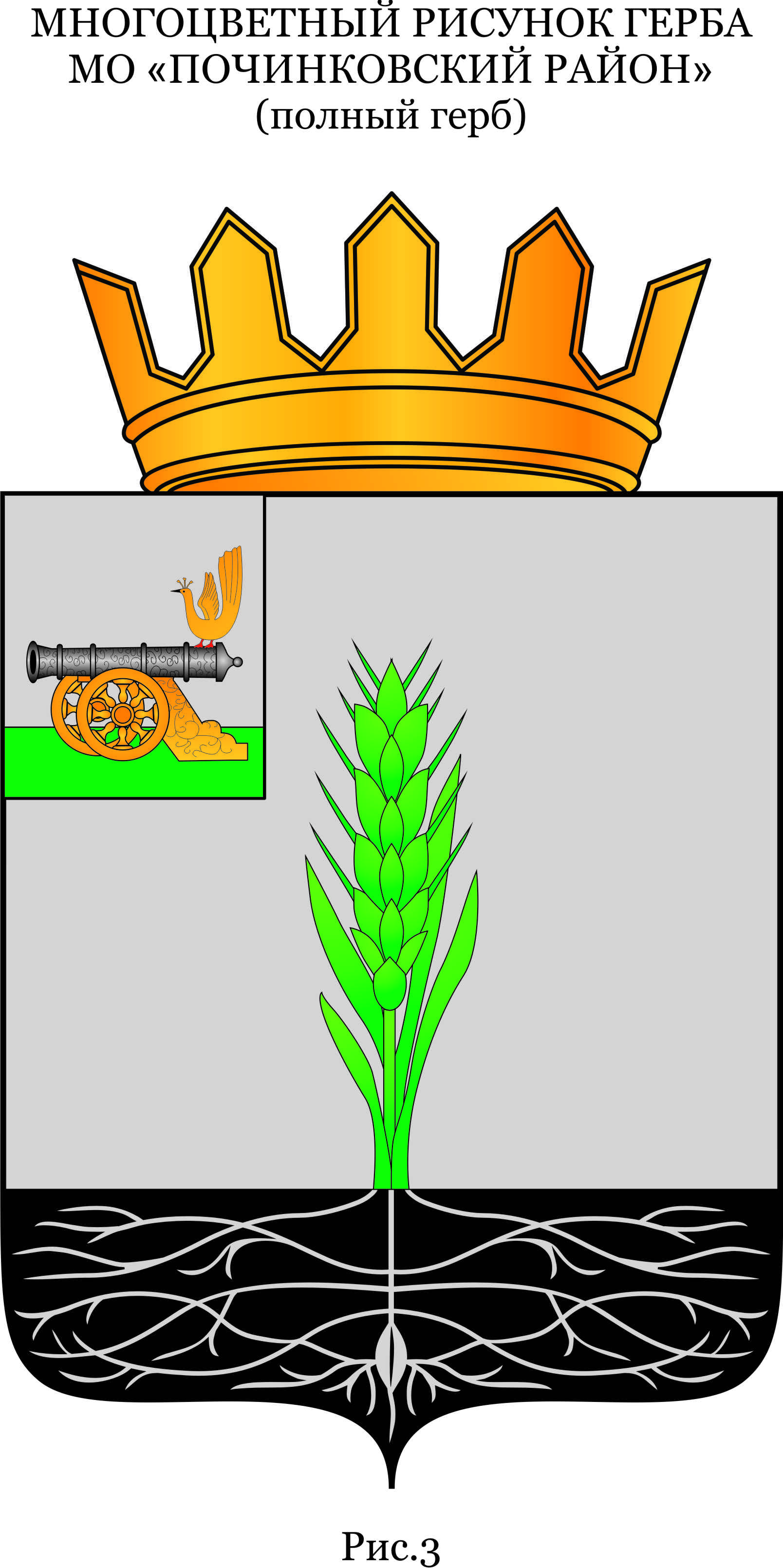 МОЛОДЕЖНАЯ ПОЛИТИКА
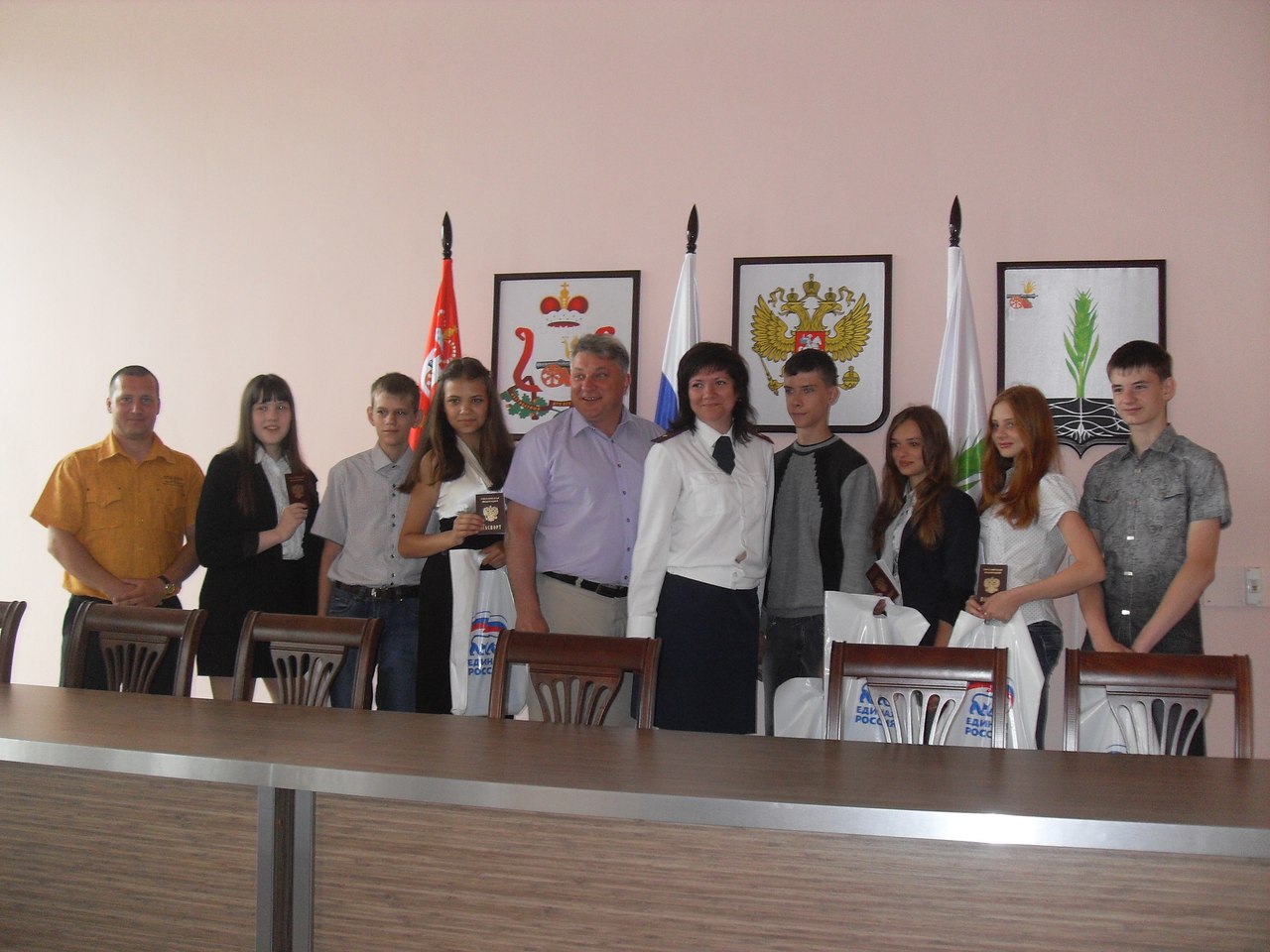 Молодежь 
района в 2013 году 
приняла участие 
в 30 мероприятиях 
районного 
и областного
уровня
Муниципальное образование                                                                                                                                                                             «Починковский район»
Смоленской области
Муниципальное образование «Починковский район» Смоленской области
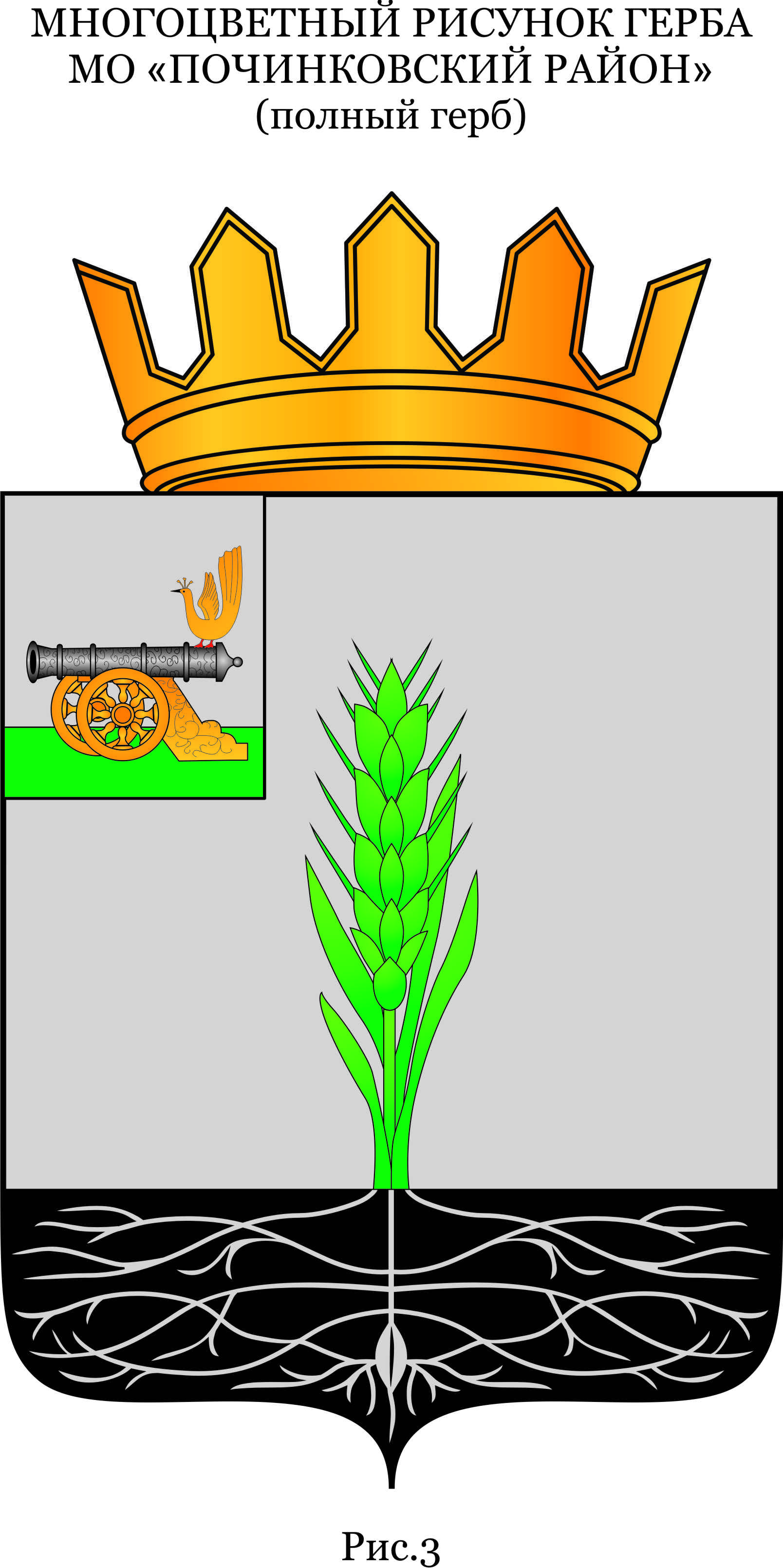 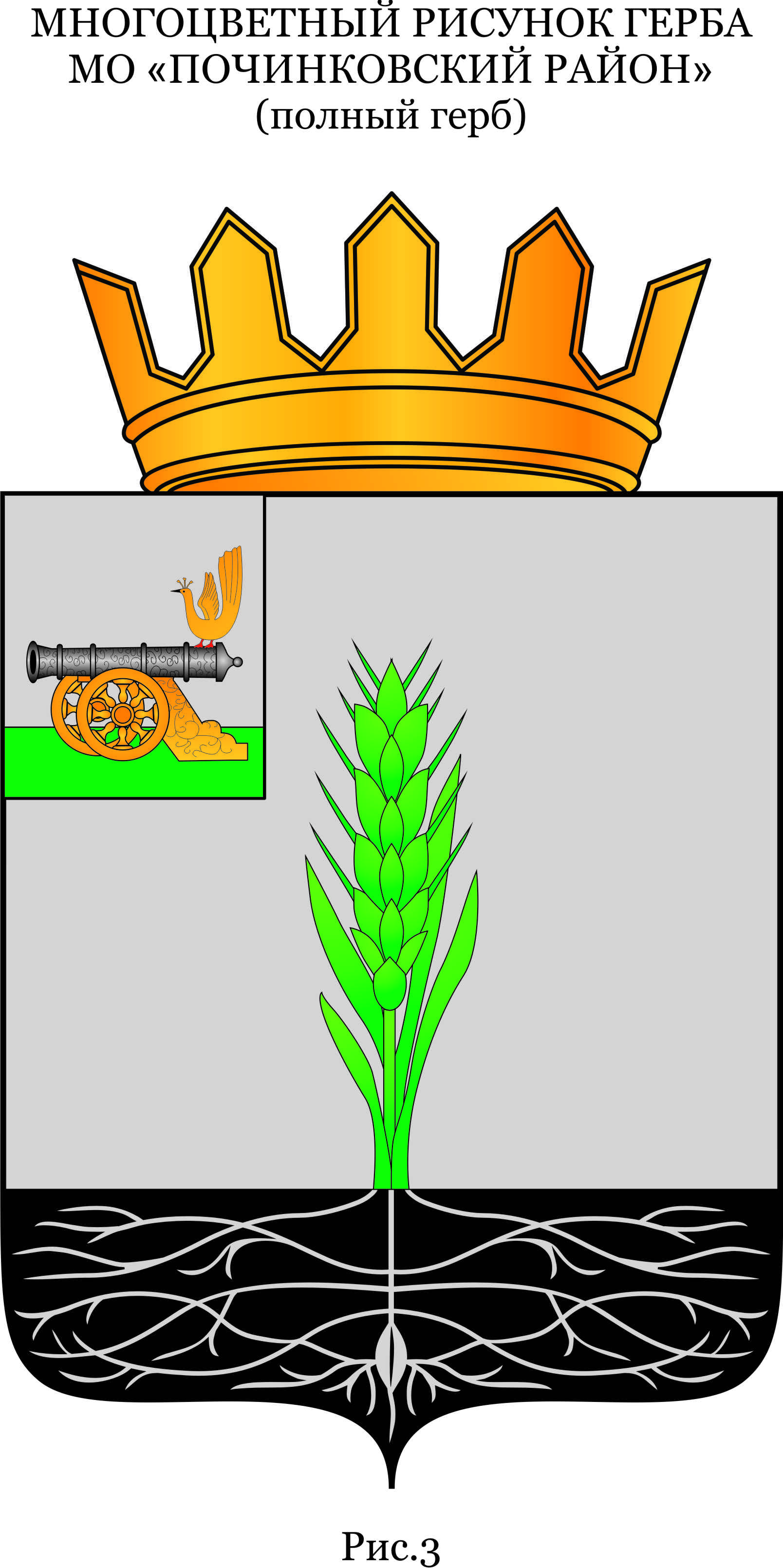 МОЛОДЕЖНАЯ ПОЛИТИКА
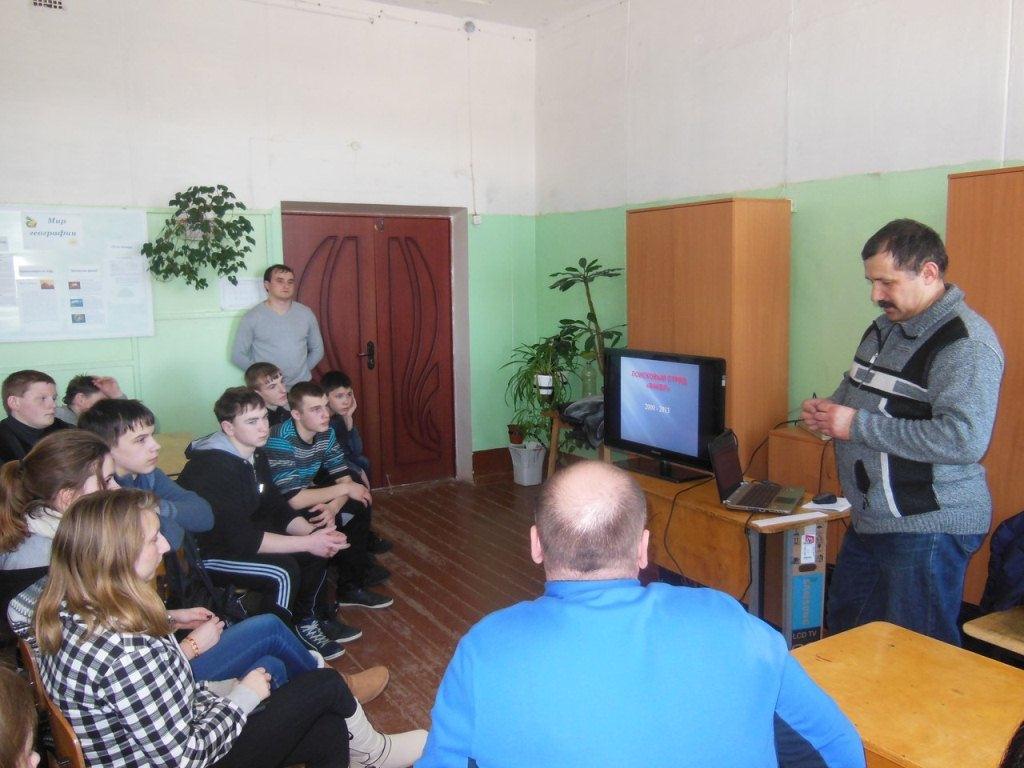 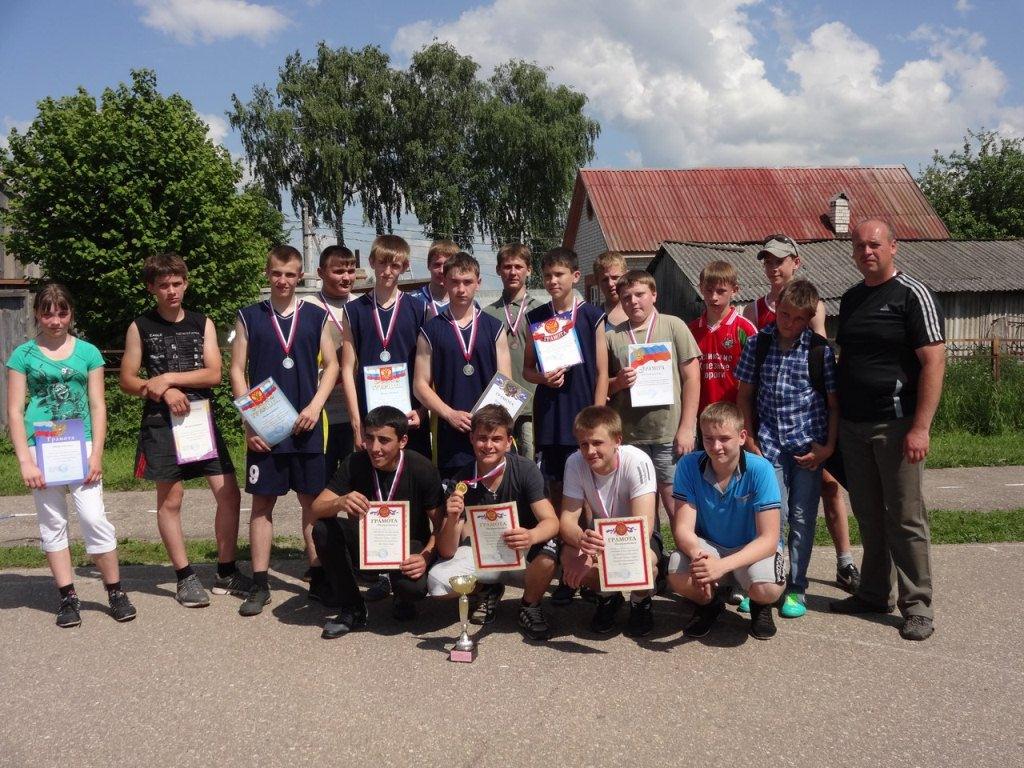 Муниципальное образование                                                                                                                                                                             «Починковский район»
Смоленской области
Муниципальное образование «Починковский район» Смоленской области
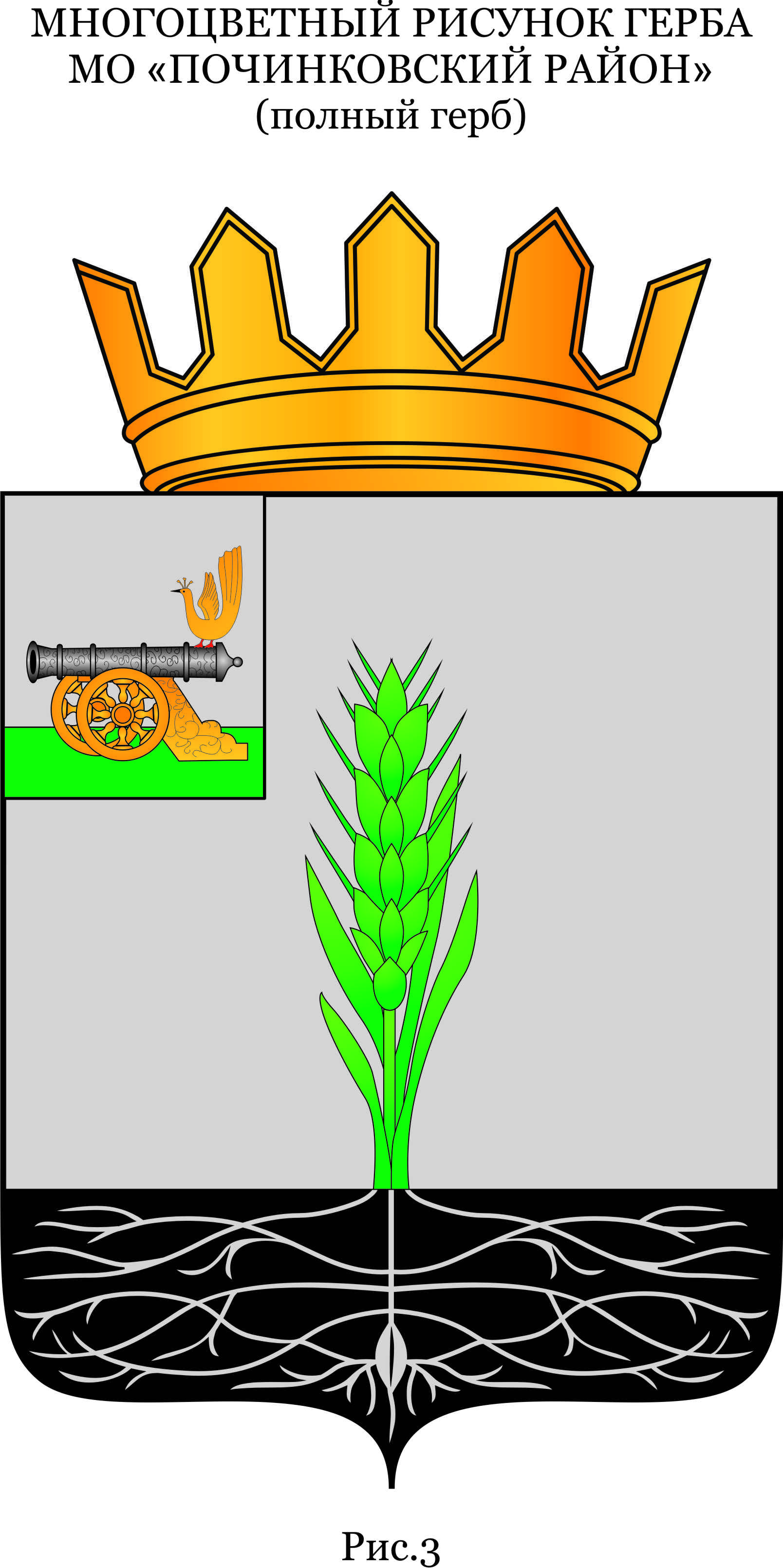 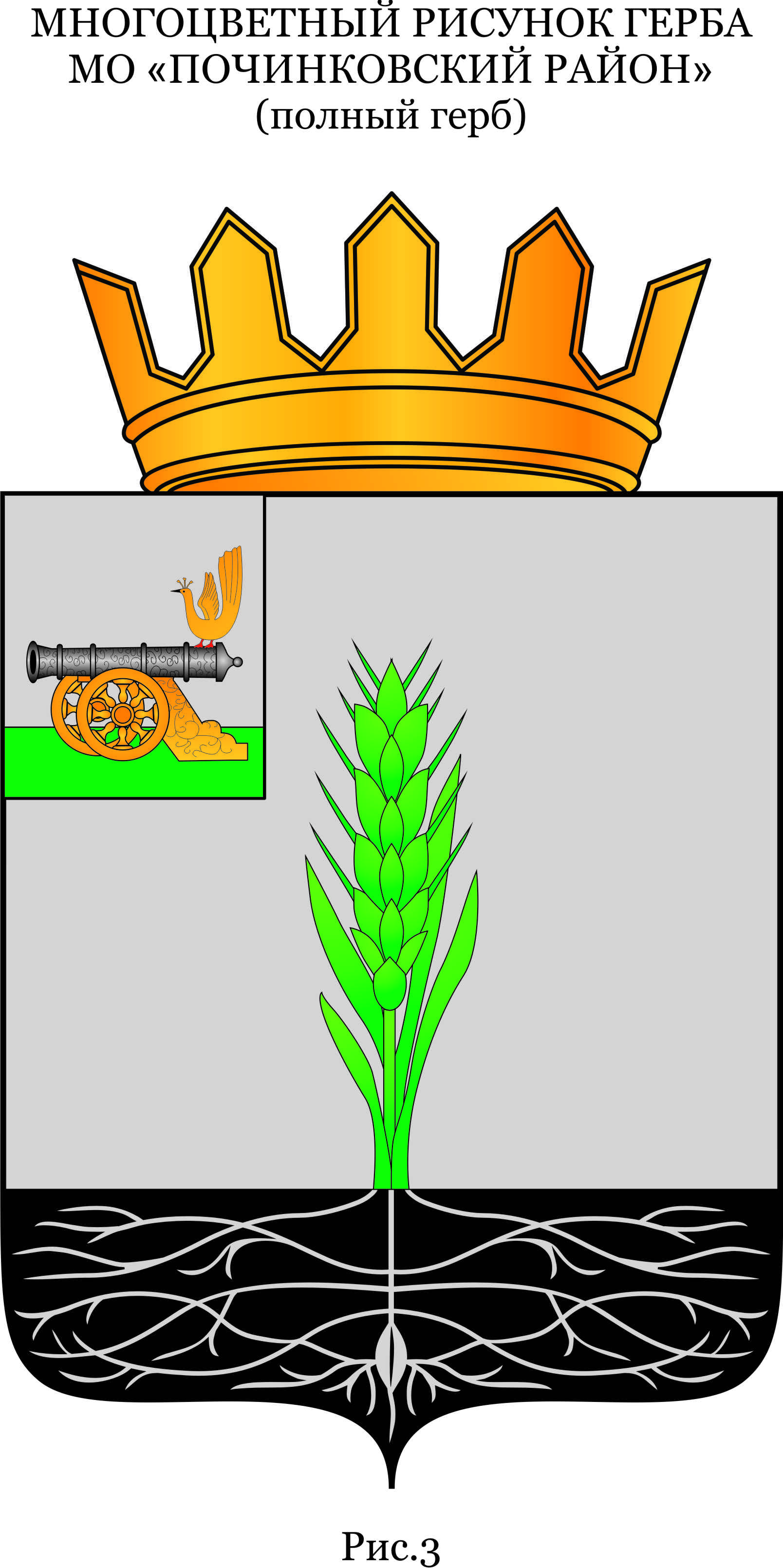 МОЛОДЕЖНАЯ ПОЛИТИКА
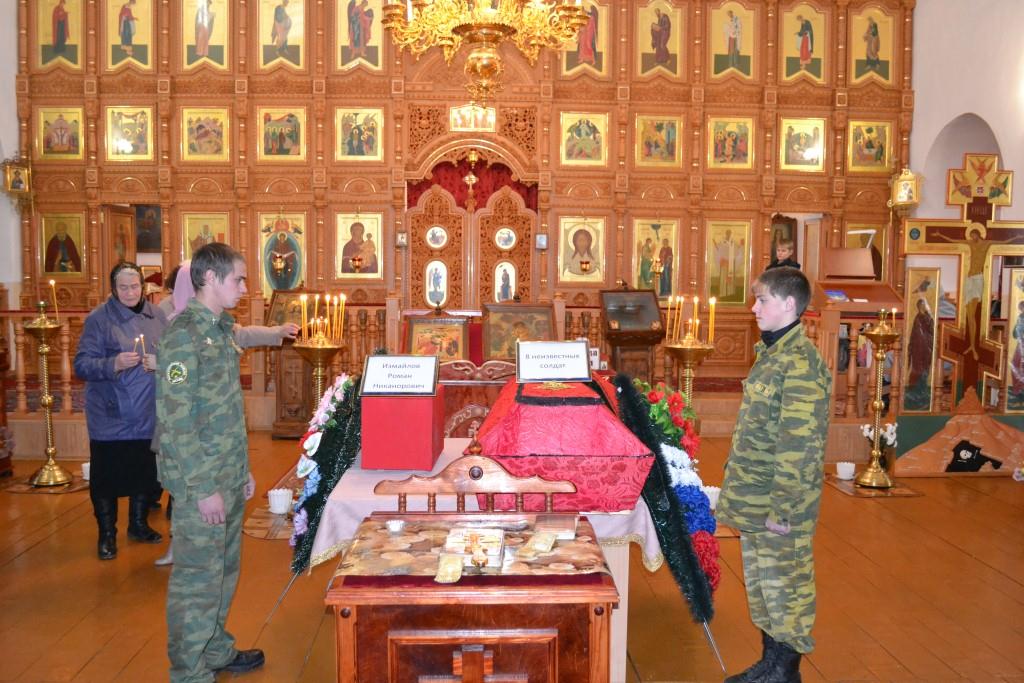 На территории района 
продолжает работу 
поисковый отряд 
«Факел».
За 2013 год  отряд 
принял участие в 
3-х этапах 
«Вахты памяти»
Муниципальное образование                                                                                                                                                                             «Починковский район»
Смоленской области
Муниципальное образование «Починковский район» Смоленской области
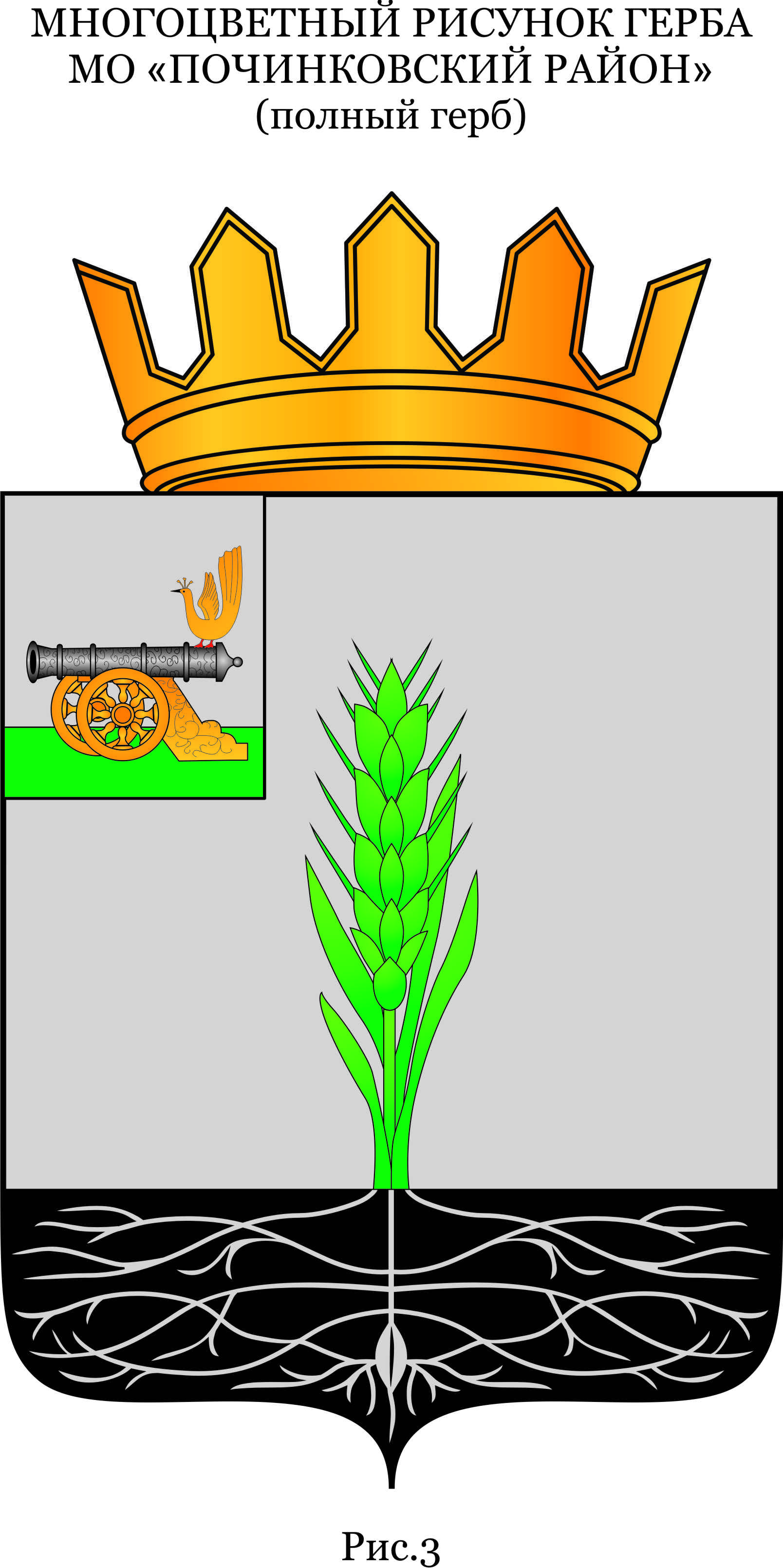 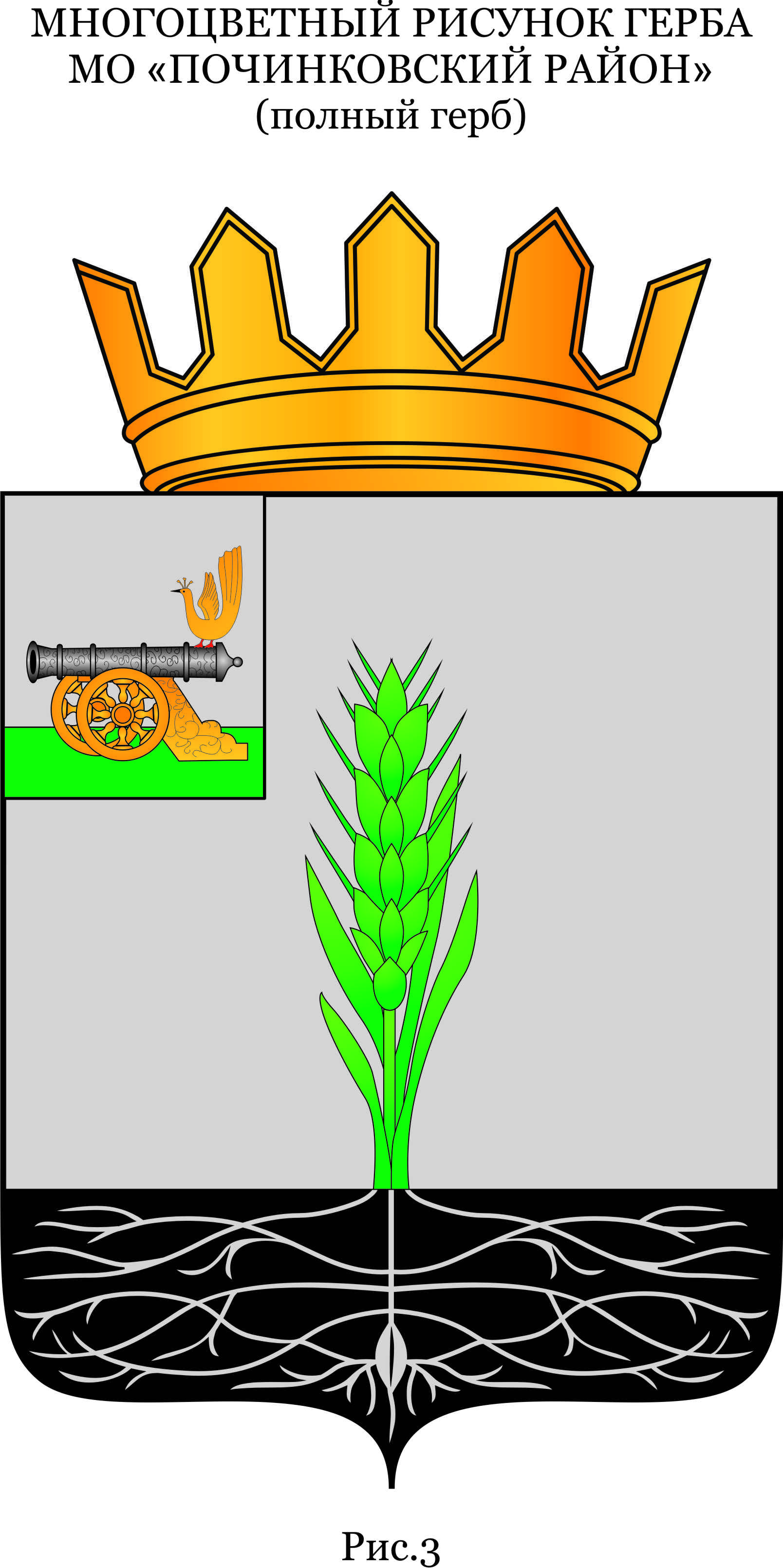 Молодежная политика    ВАХТА ПАМЯТИ
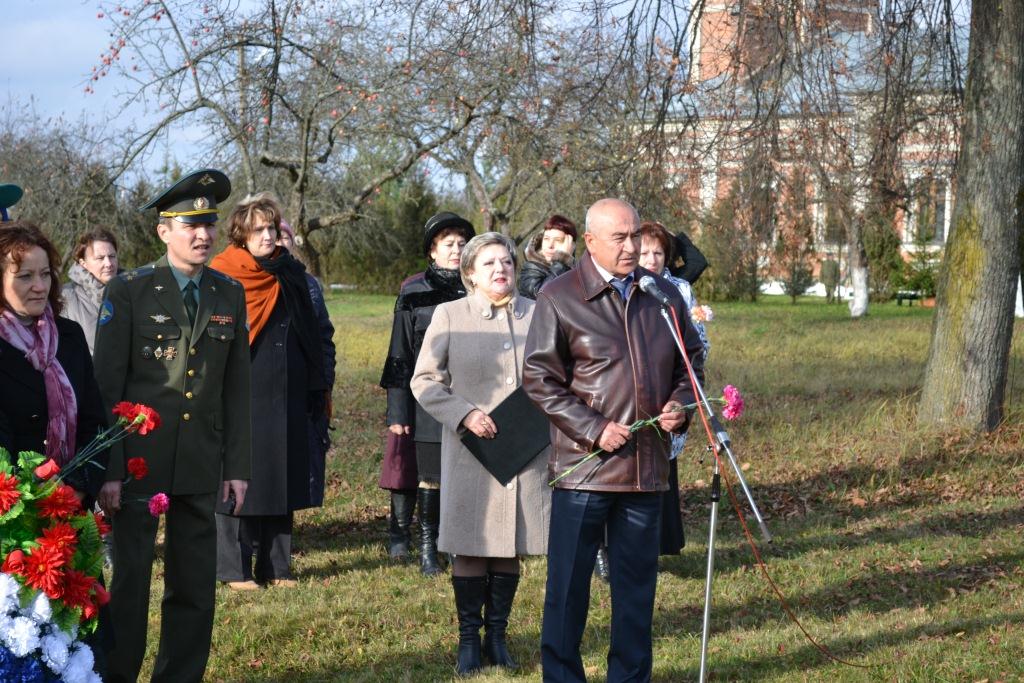 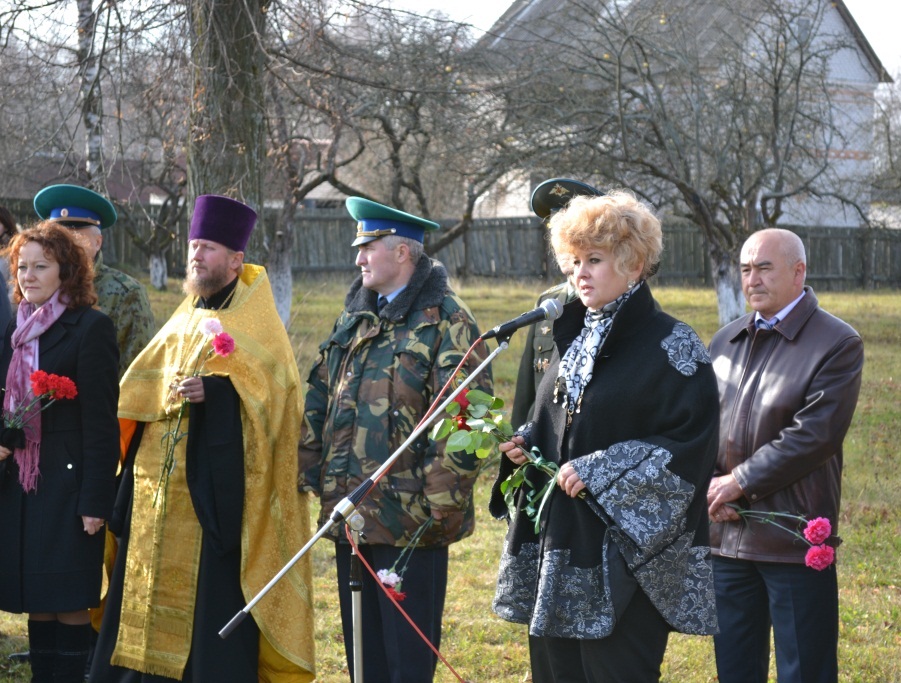 Муниципальное образование                                                                                                                                                                             «Починковский район»
Смоленской области
Муниципальное образование «Починковский район» Смоленской области
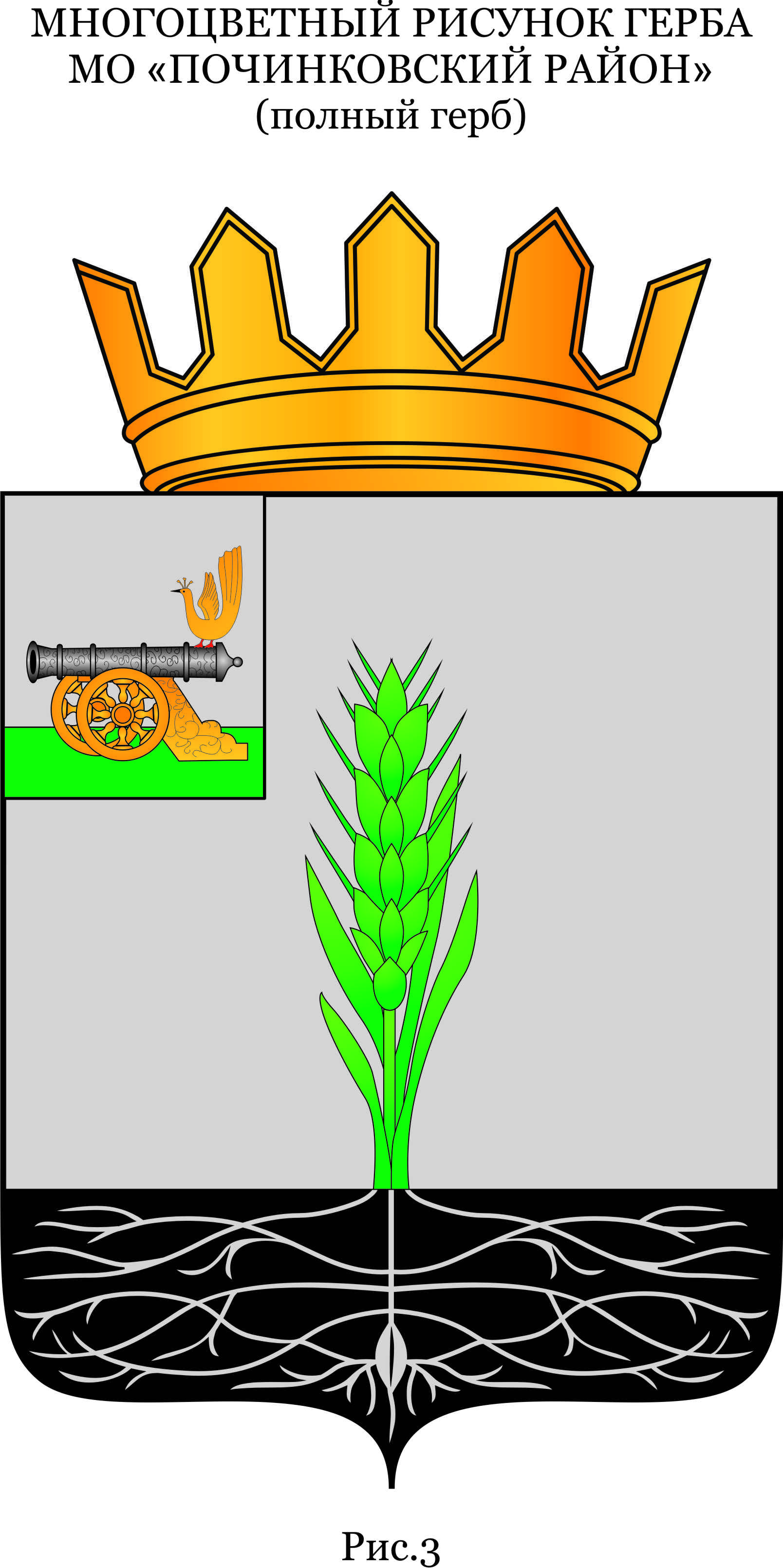 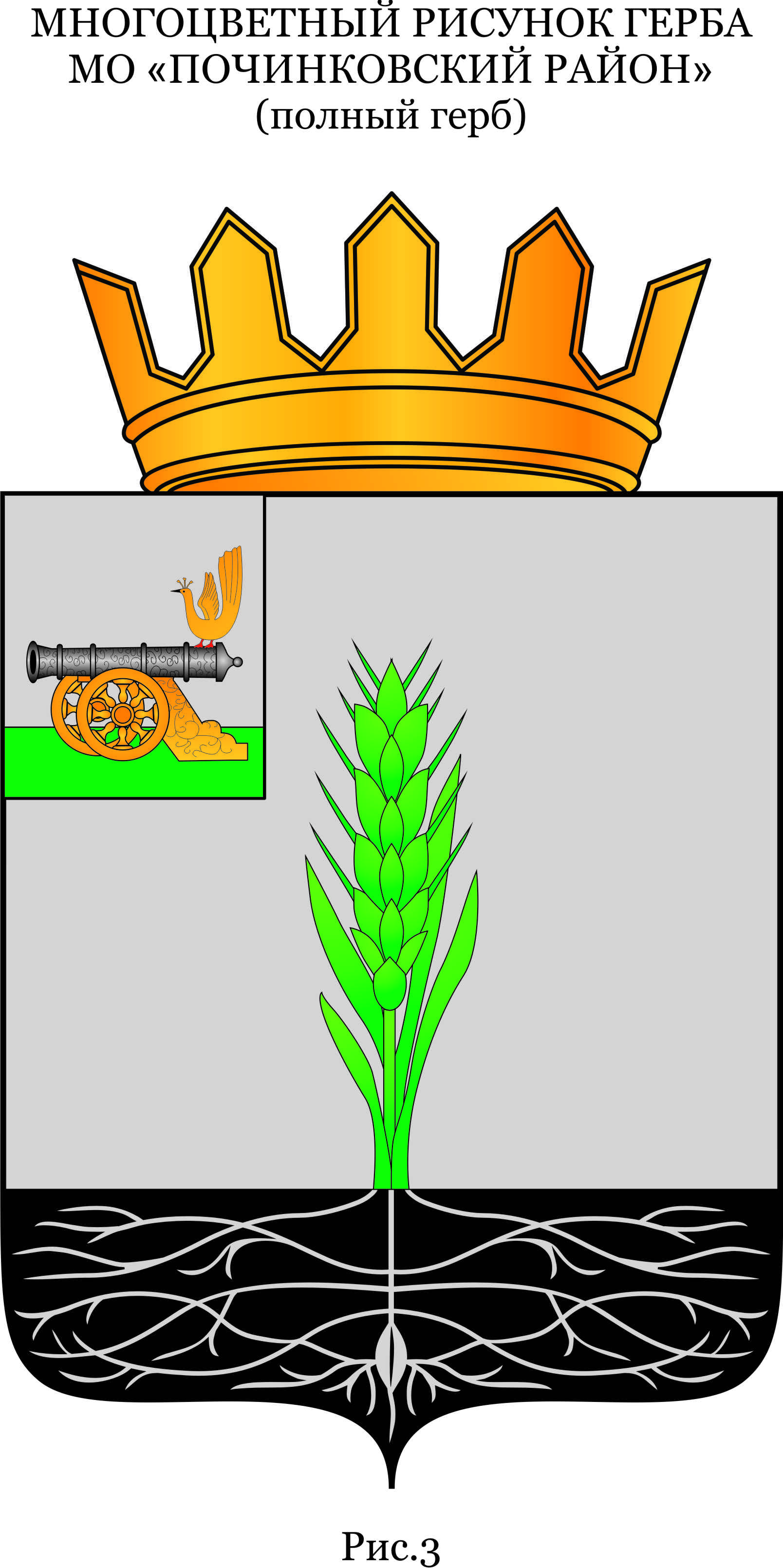 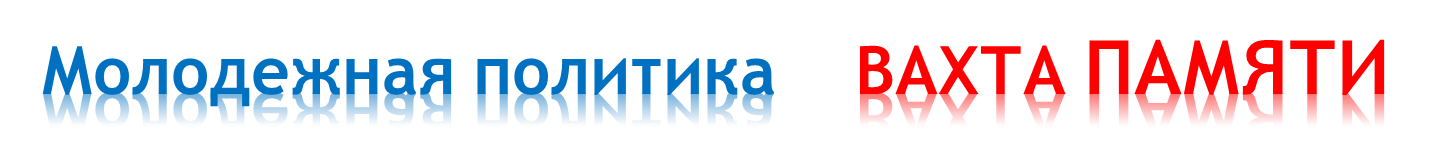 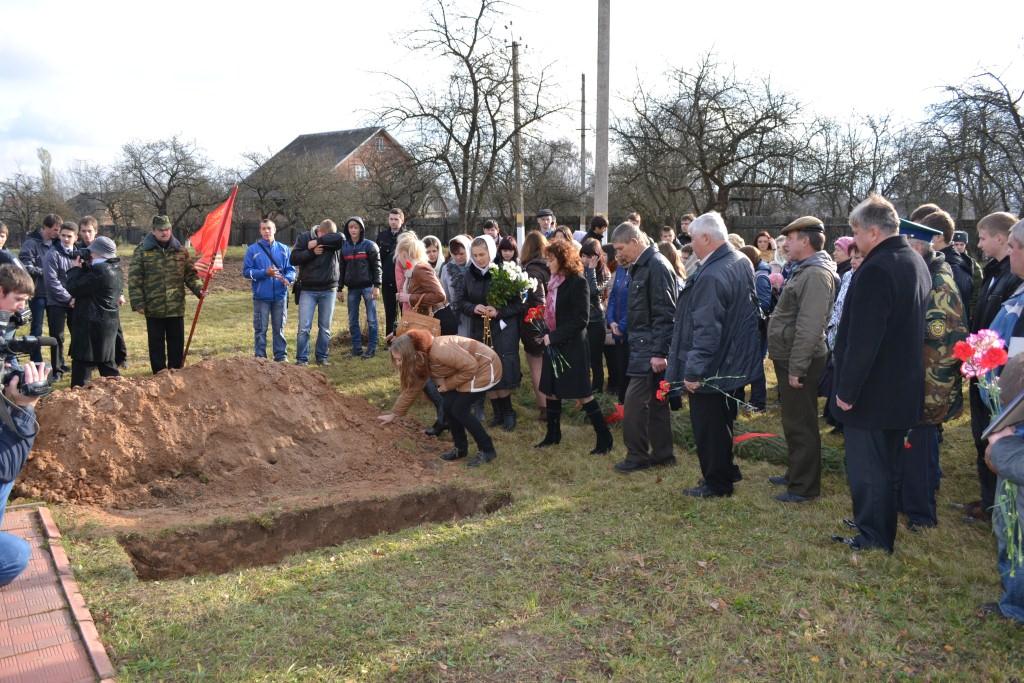 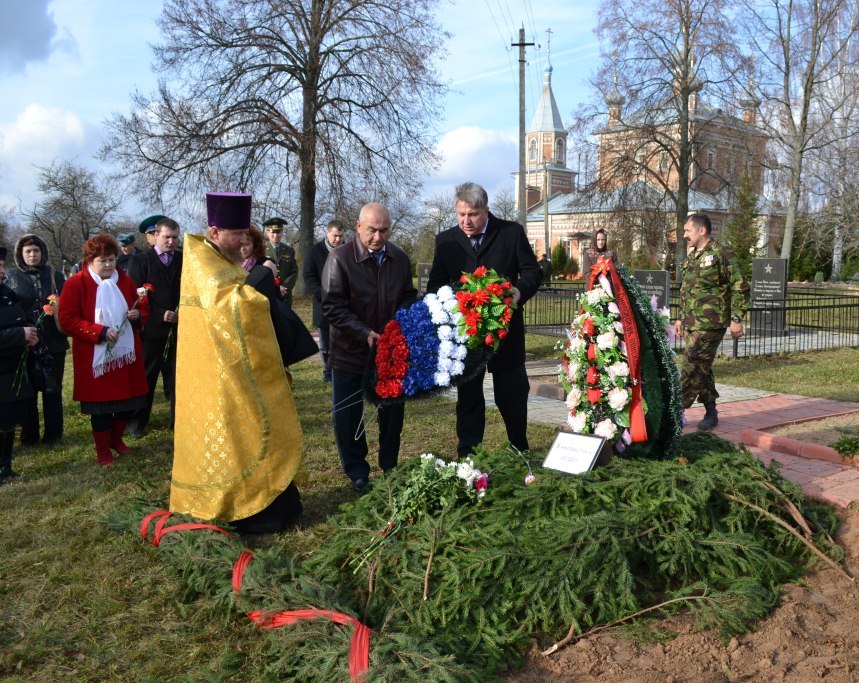 Муниципальное образование                                                                                                                                                                             «Починковский район»
Смоленской области
Муниципальное образование «Починковский район» Смоленской области
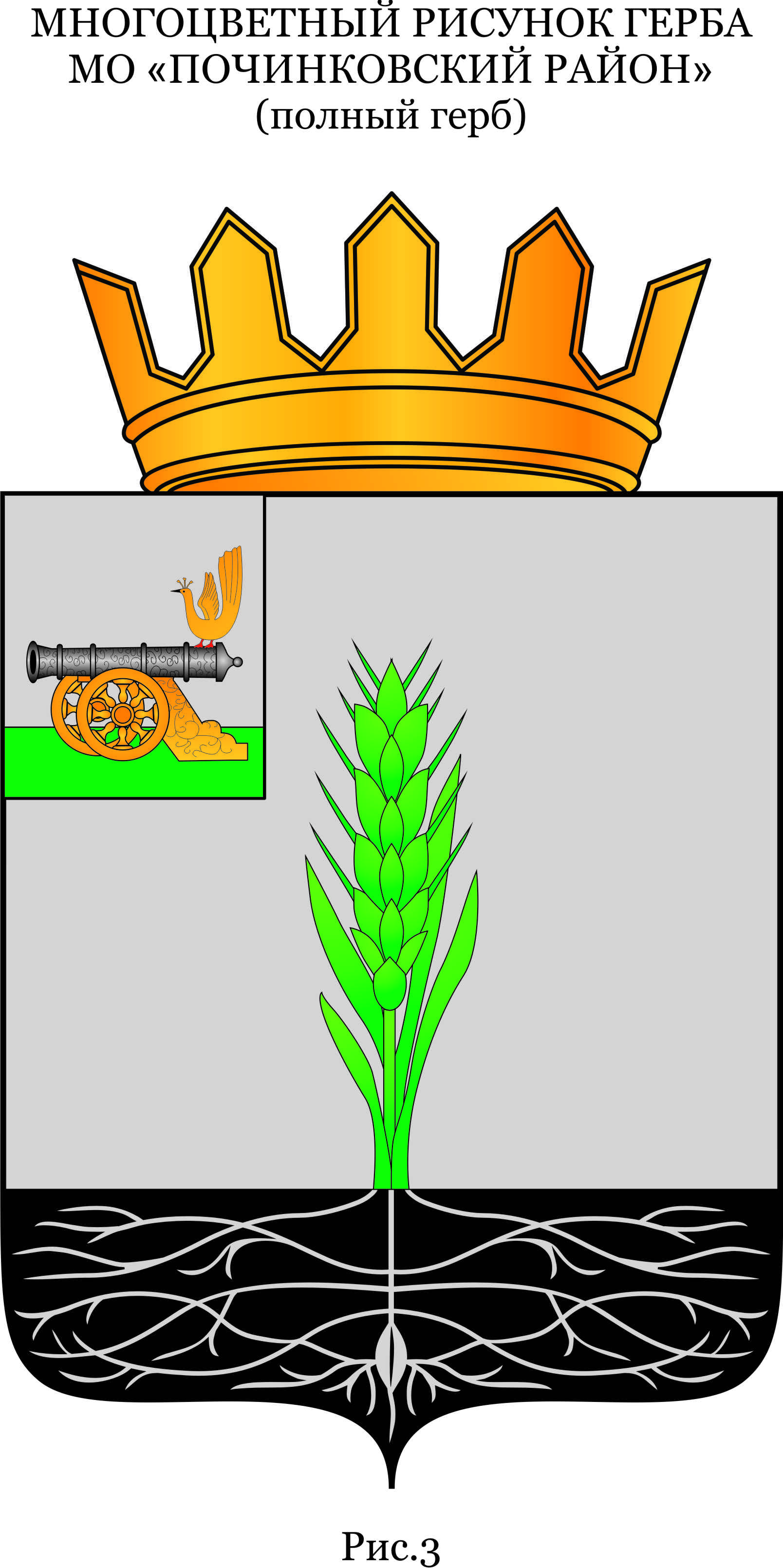 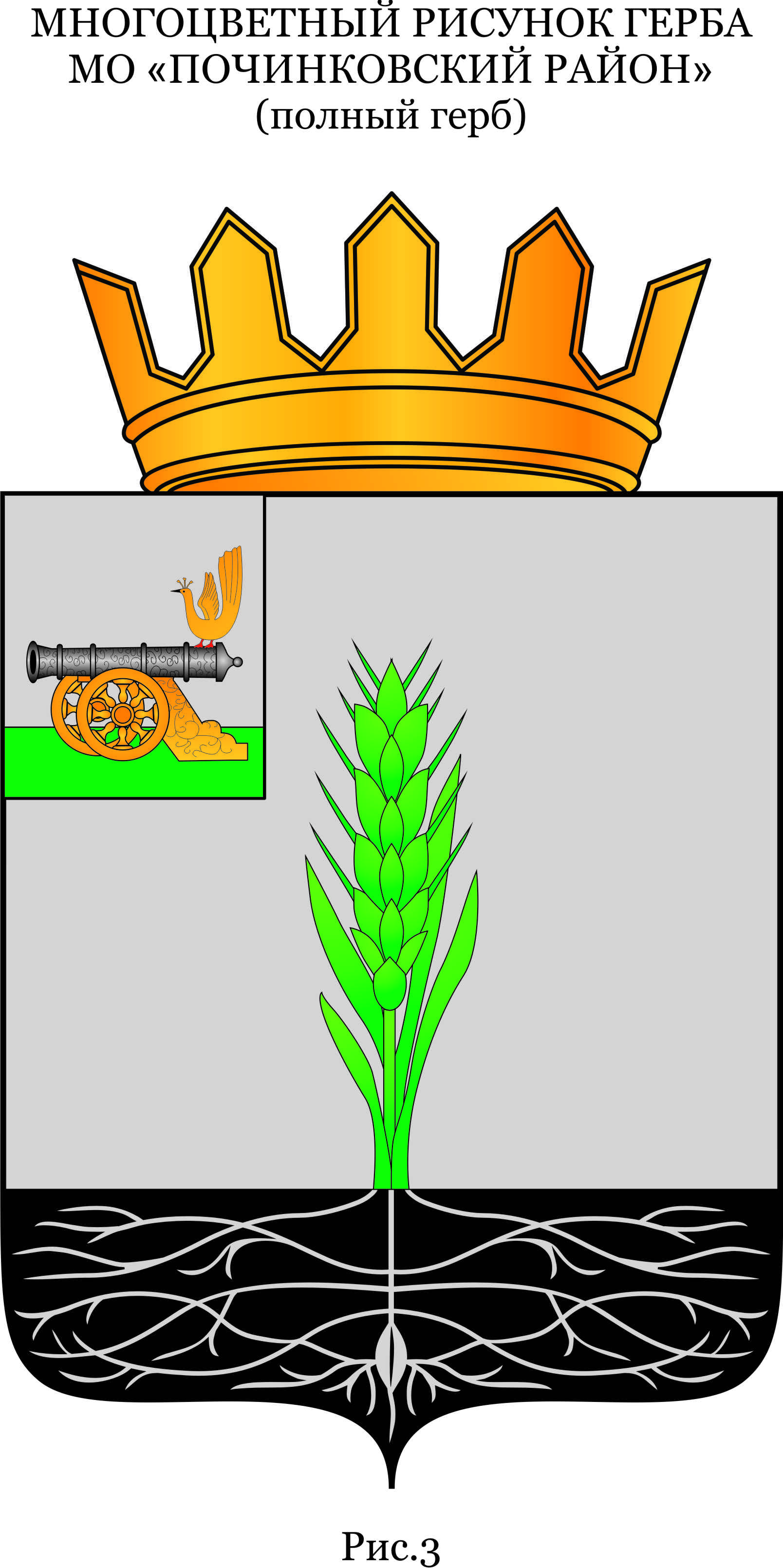 МОЛОДЕЖНАЯ ПОЛИТИКА
Доброй традицией стало проведение Дня призывника
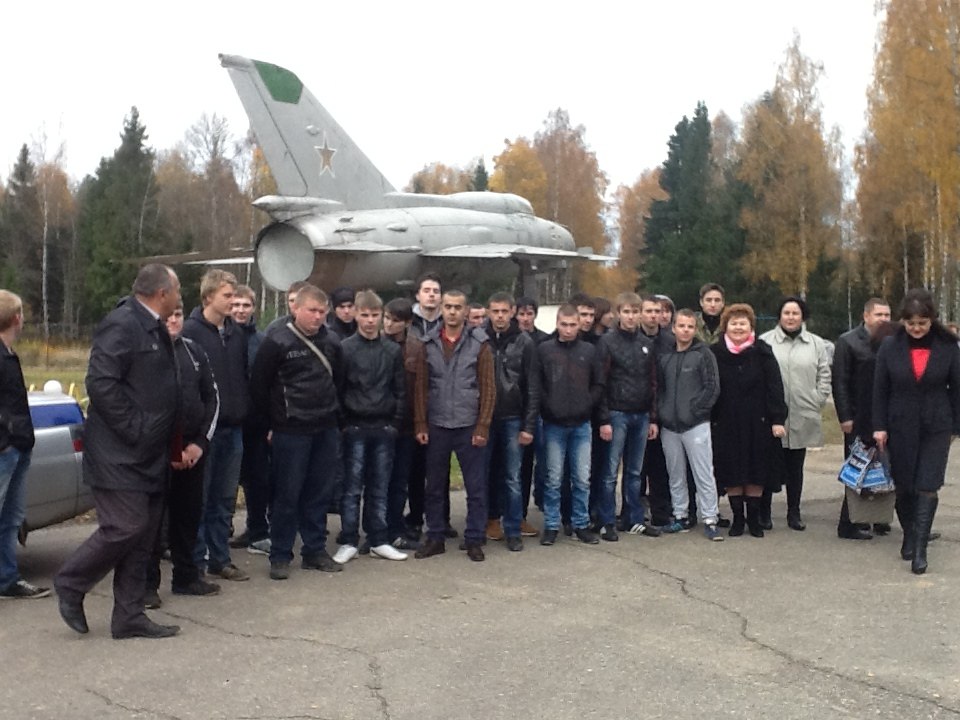 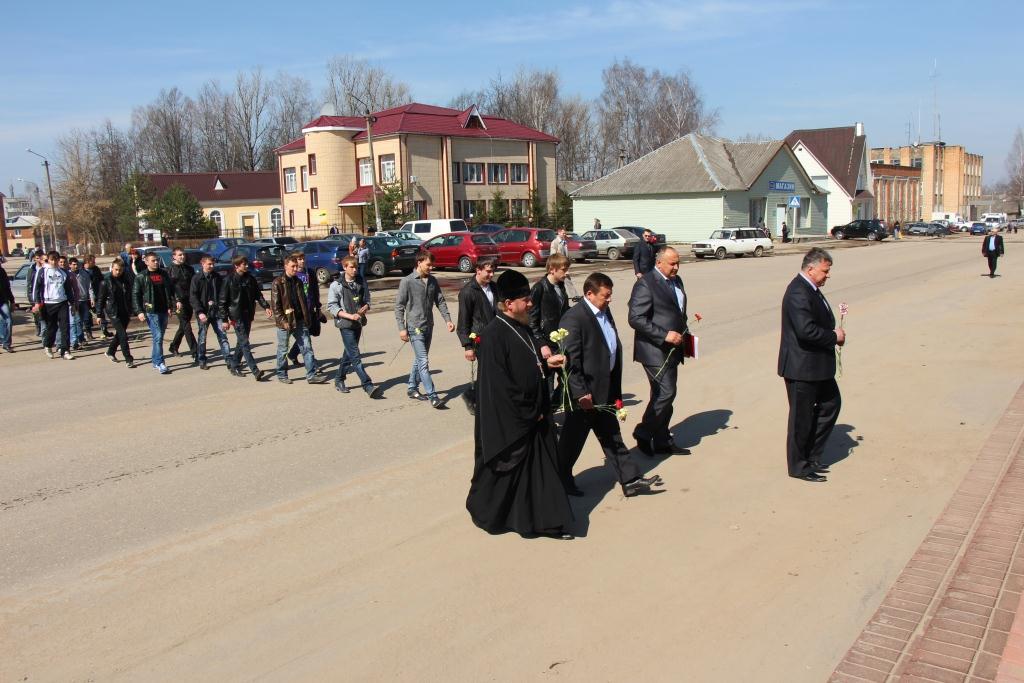 Муниципальное образование                                                                                                                                                                             «Починковский район»
Смоленской области
Муниципальное образование «Починковский район» Смоленской области
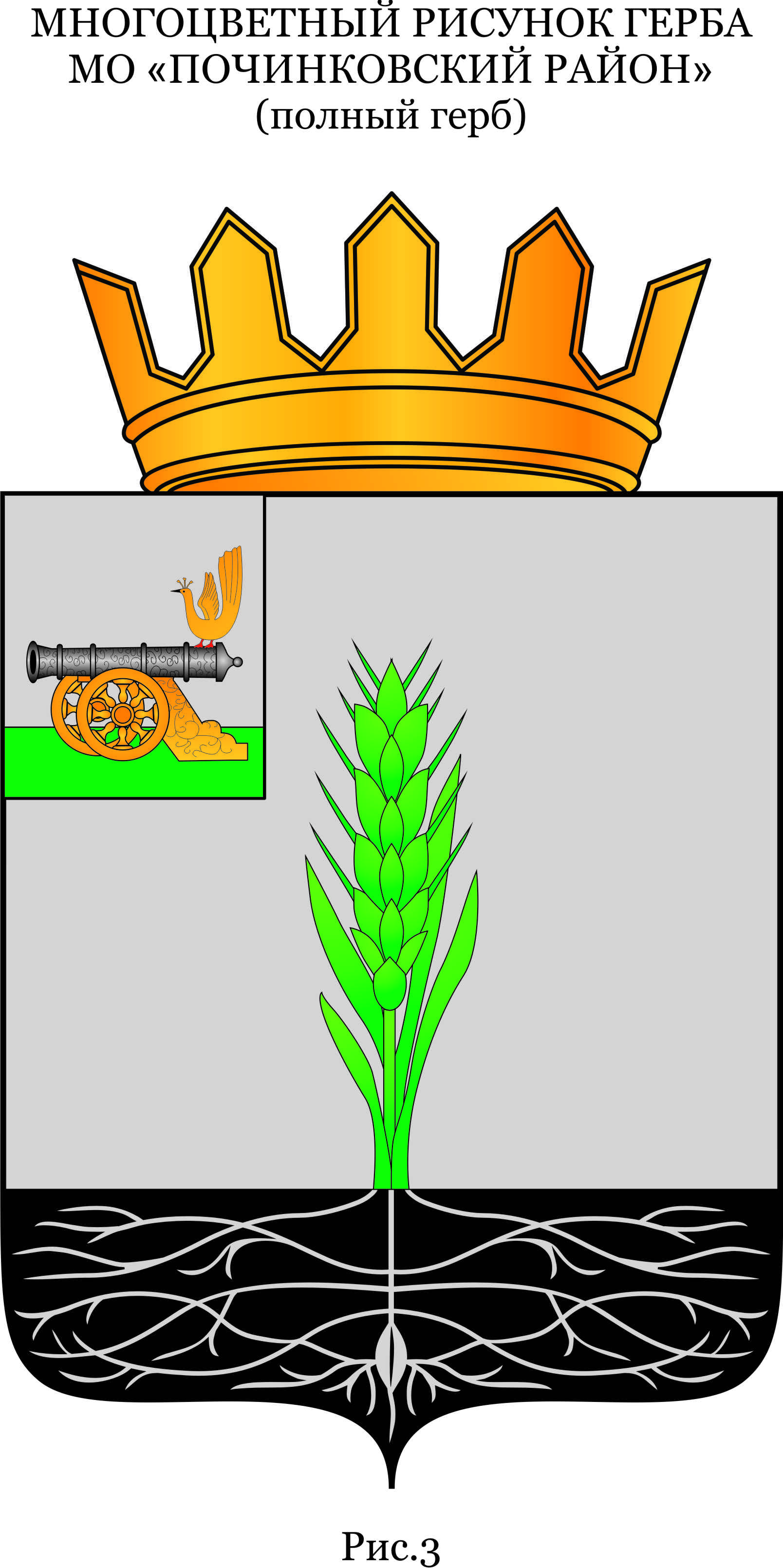 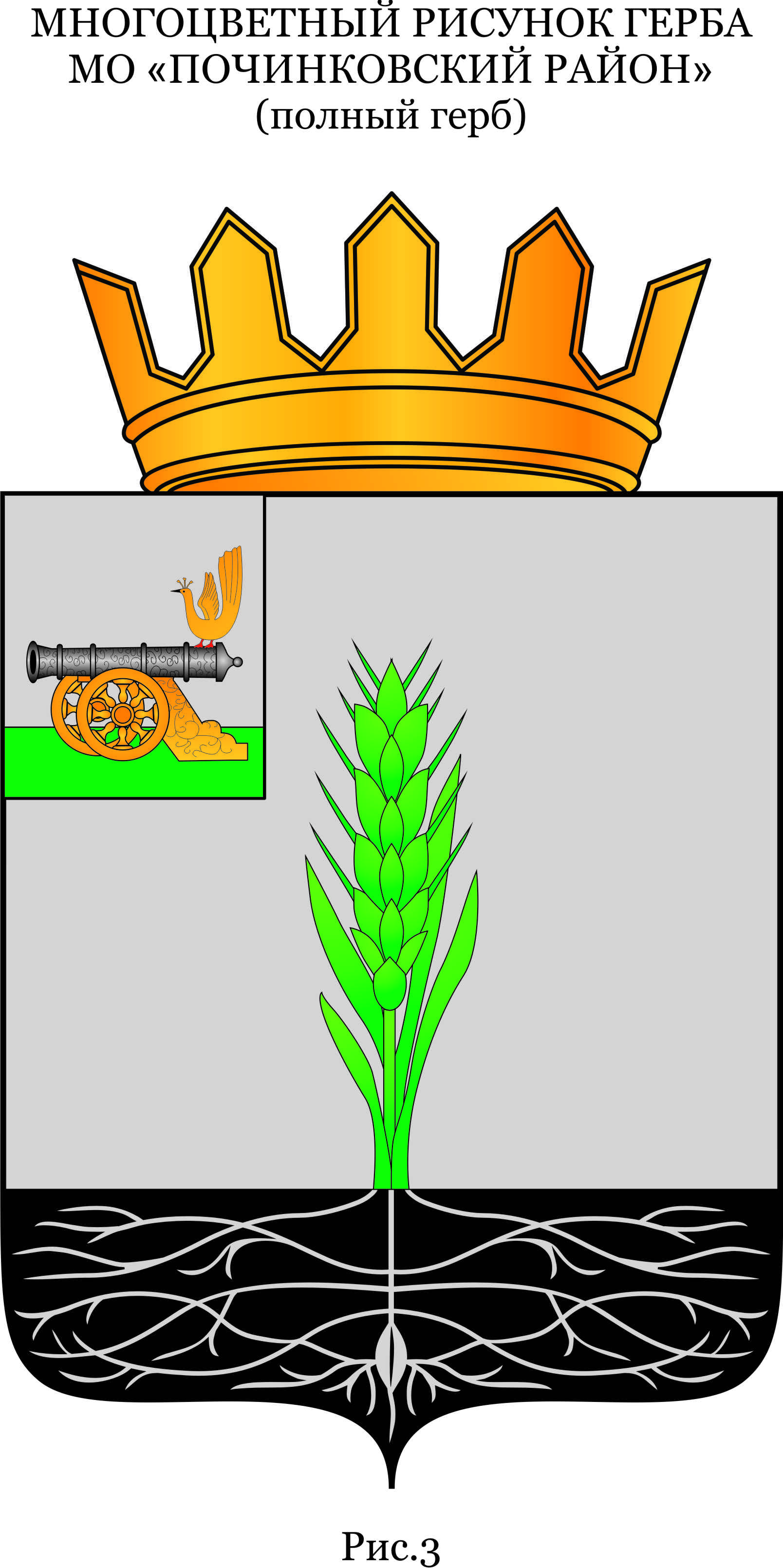 ФИЗКУЛЬТУРА И СПОРТ
Организация и проведение спортивных мероприятий на территории района направлена, прежде всего, на физическое воспитание молодежи.
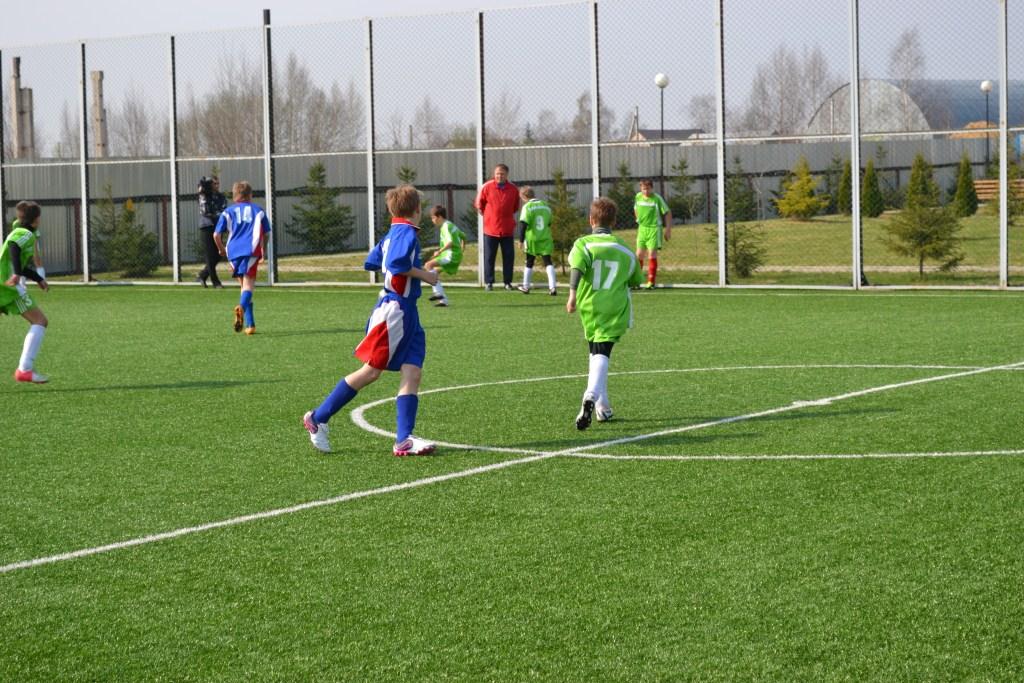 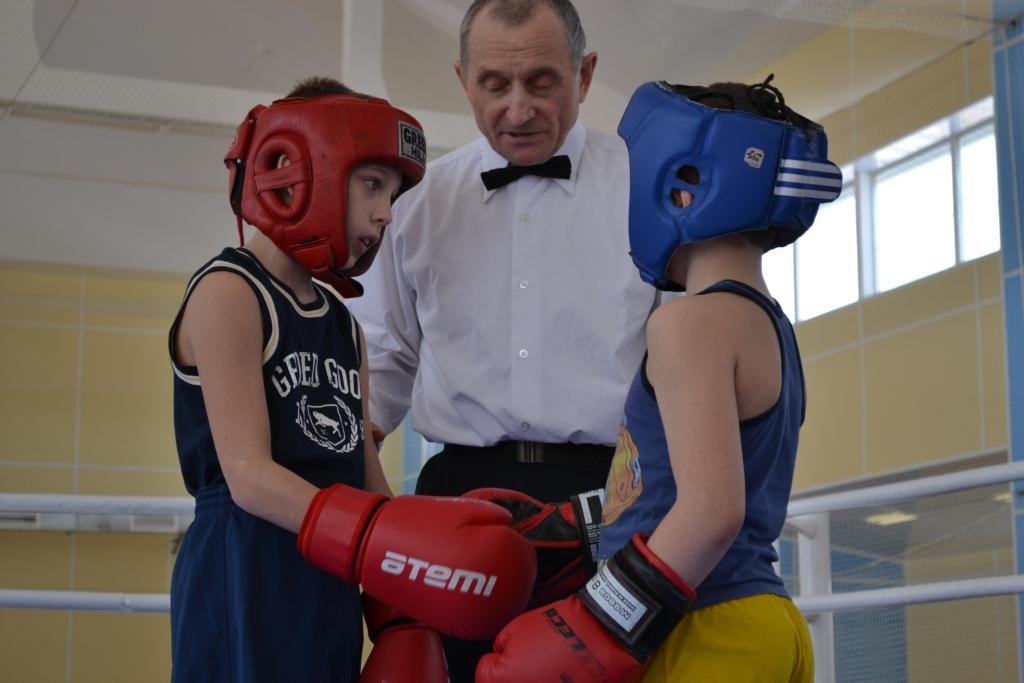 Муниципальное образование                                                                                                                                                                             «Починковский район»
Смоленской области
Муниципальное образование «Починковский район» Смоленской области
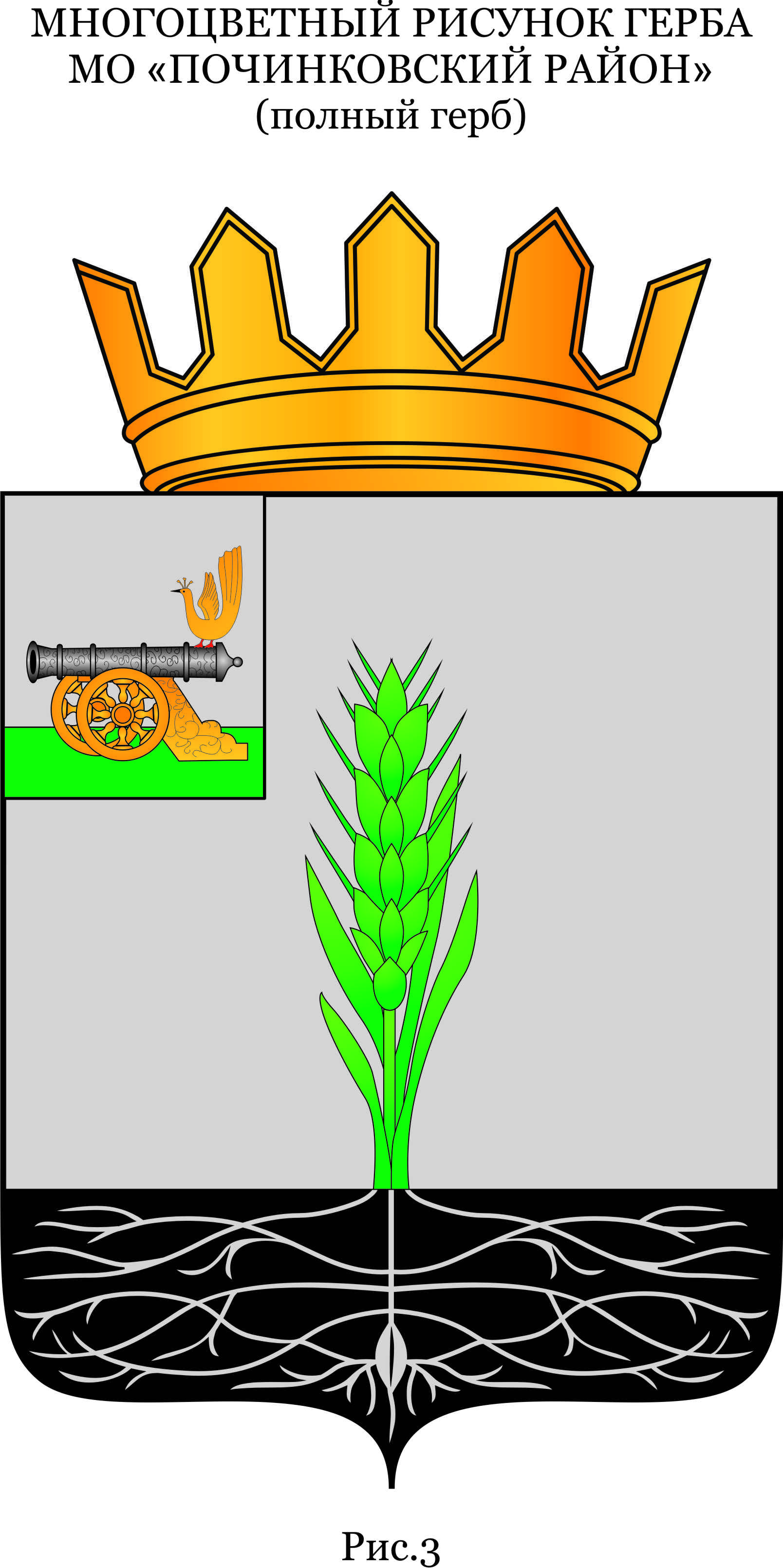 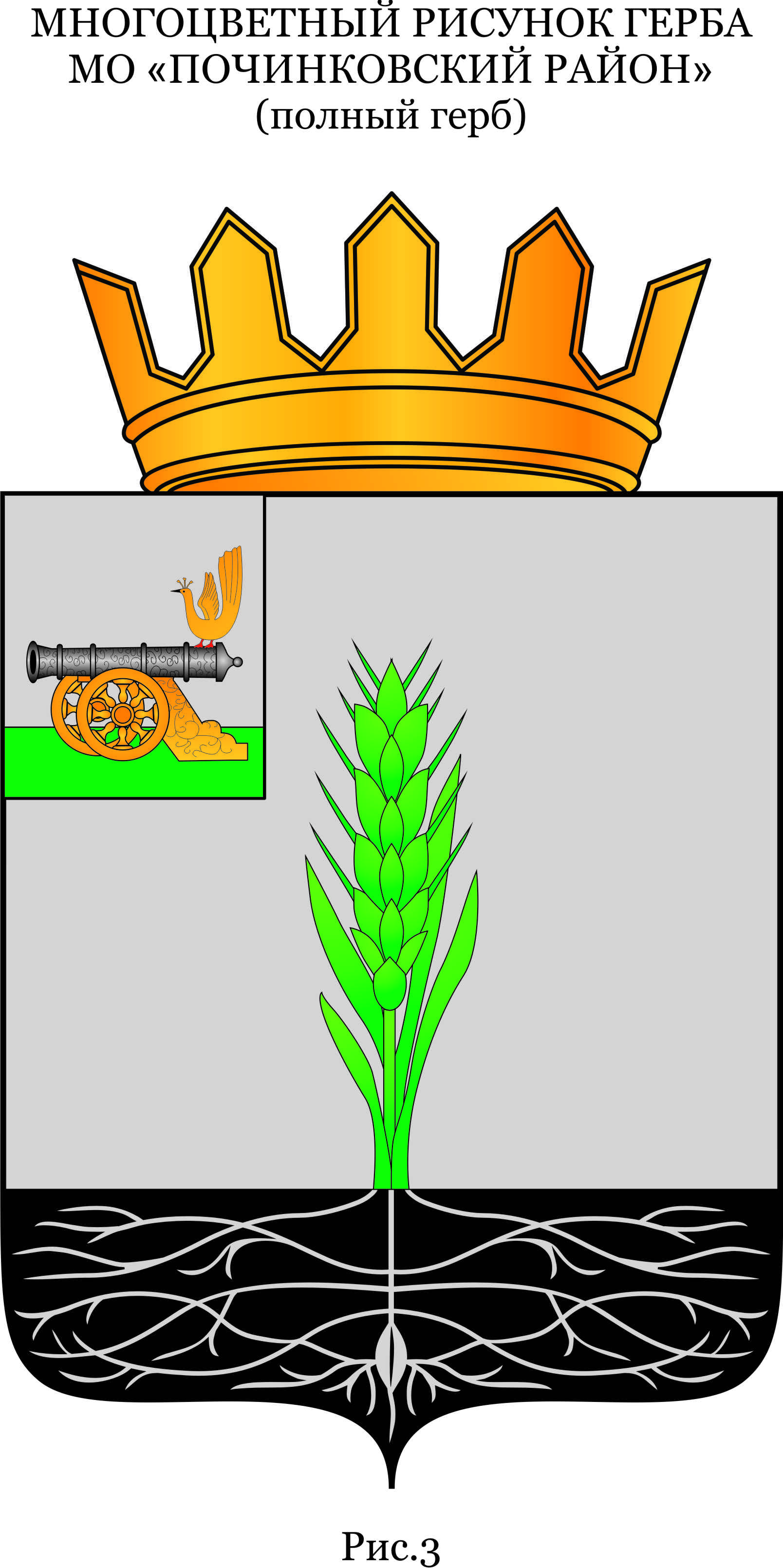 ФИЗКУЛЬТУРА И СПОРТ
В 2013 году спортсмены 
района приняли
участие 58 областных 
и районных 
соревнованиях. 
Охват населения
спортивными соревнованиями 
составил 2500 чел.
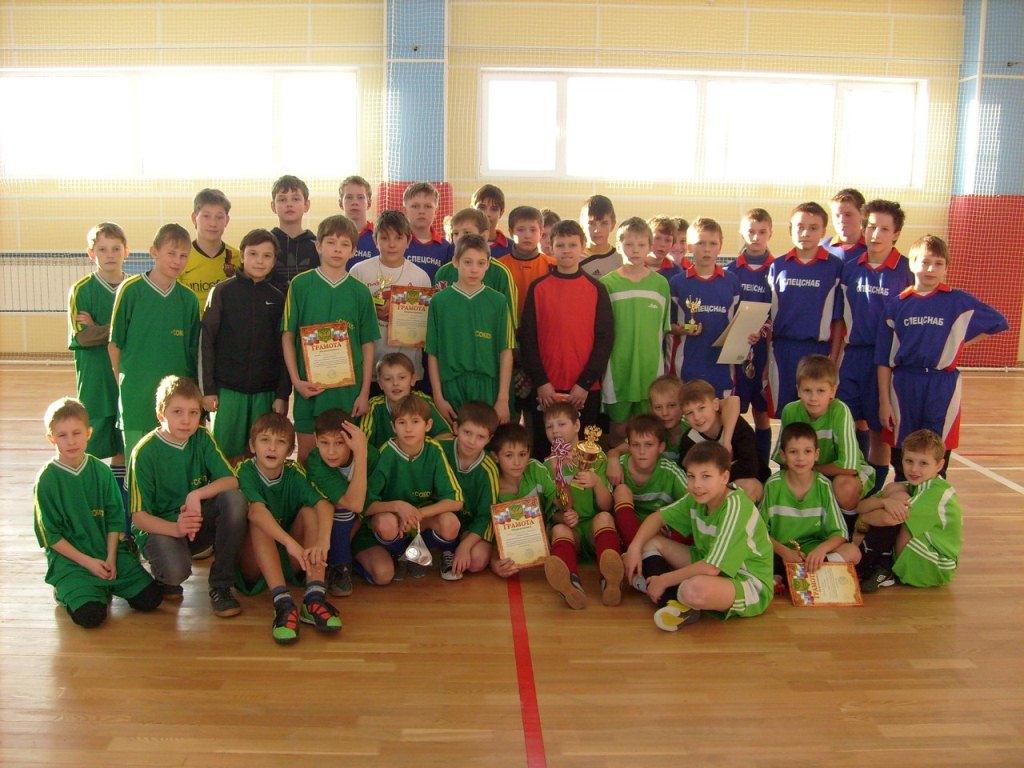 Муниципальное образование                                                                                                                                                                             «Починковский район»
Смоленской области
Муниципальное образование «Починковский район» Смоленской области
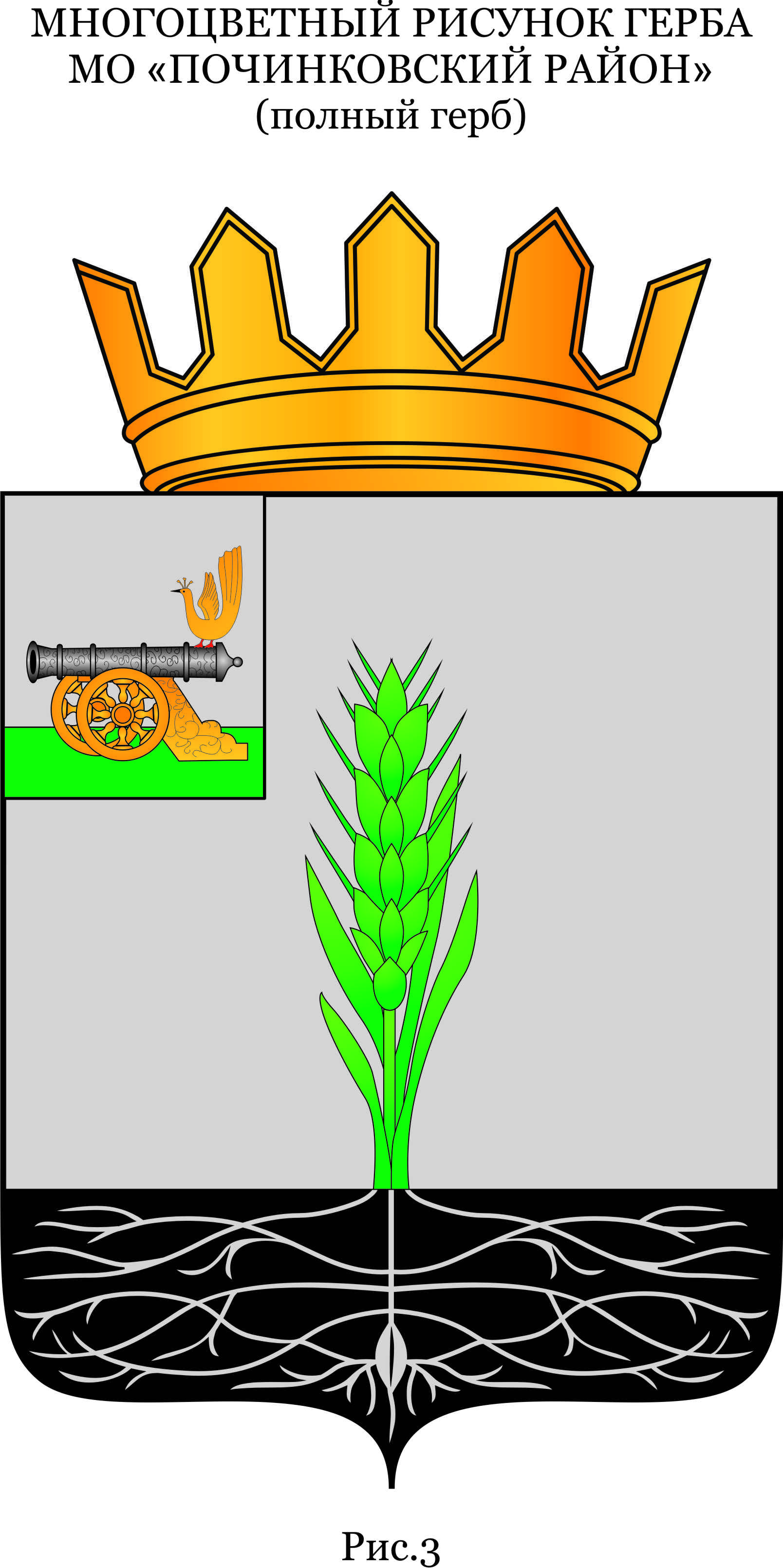 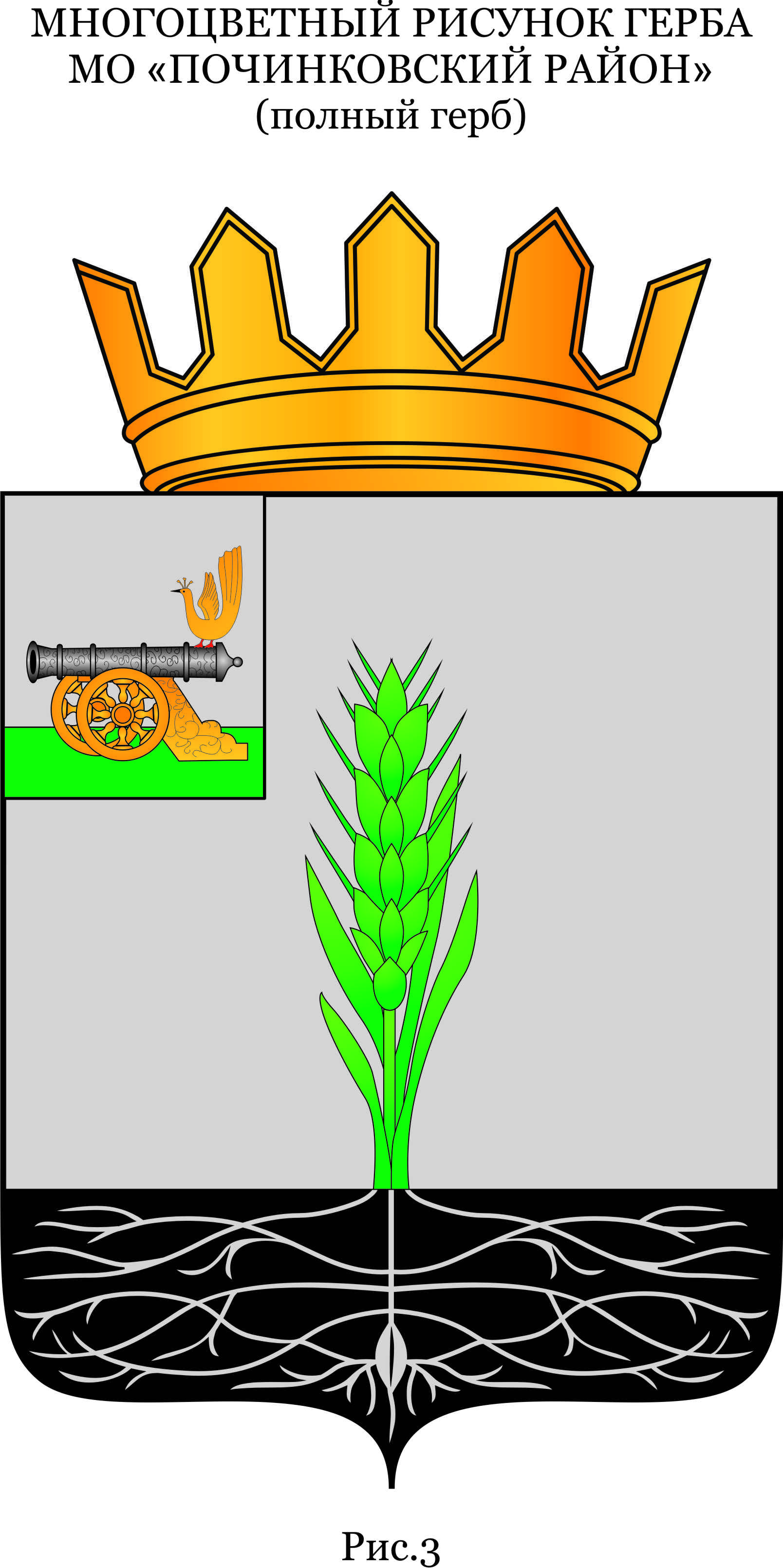 ФИЗКУЛЬТУРА И СПОРТ
Ярко, празднично и торжественно прошли Летние игры
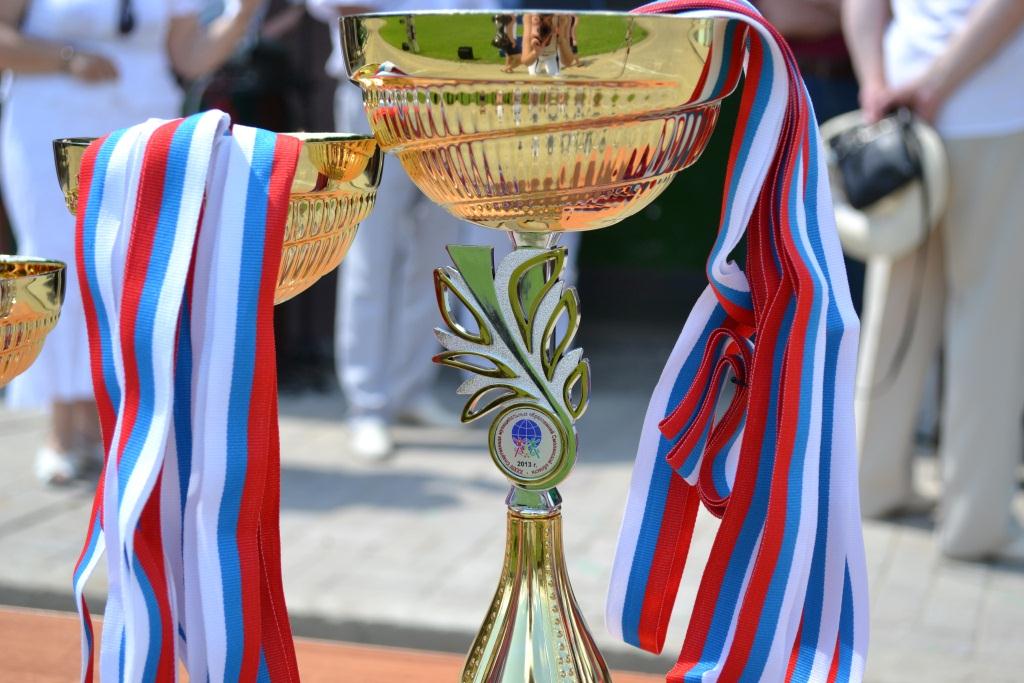 Муниципальное образование                                                                                                                                                                             «Починковский район»
Смоленской области
Муниципальное образование «Починковский район» Смоленской области
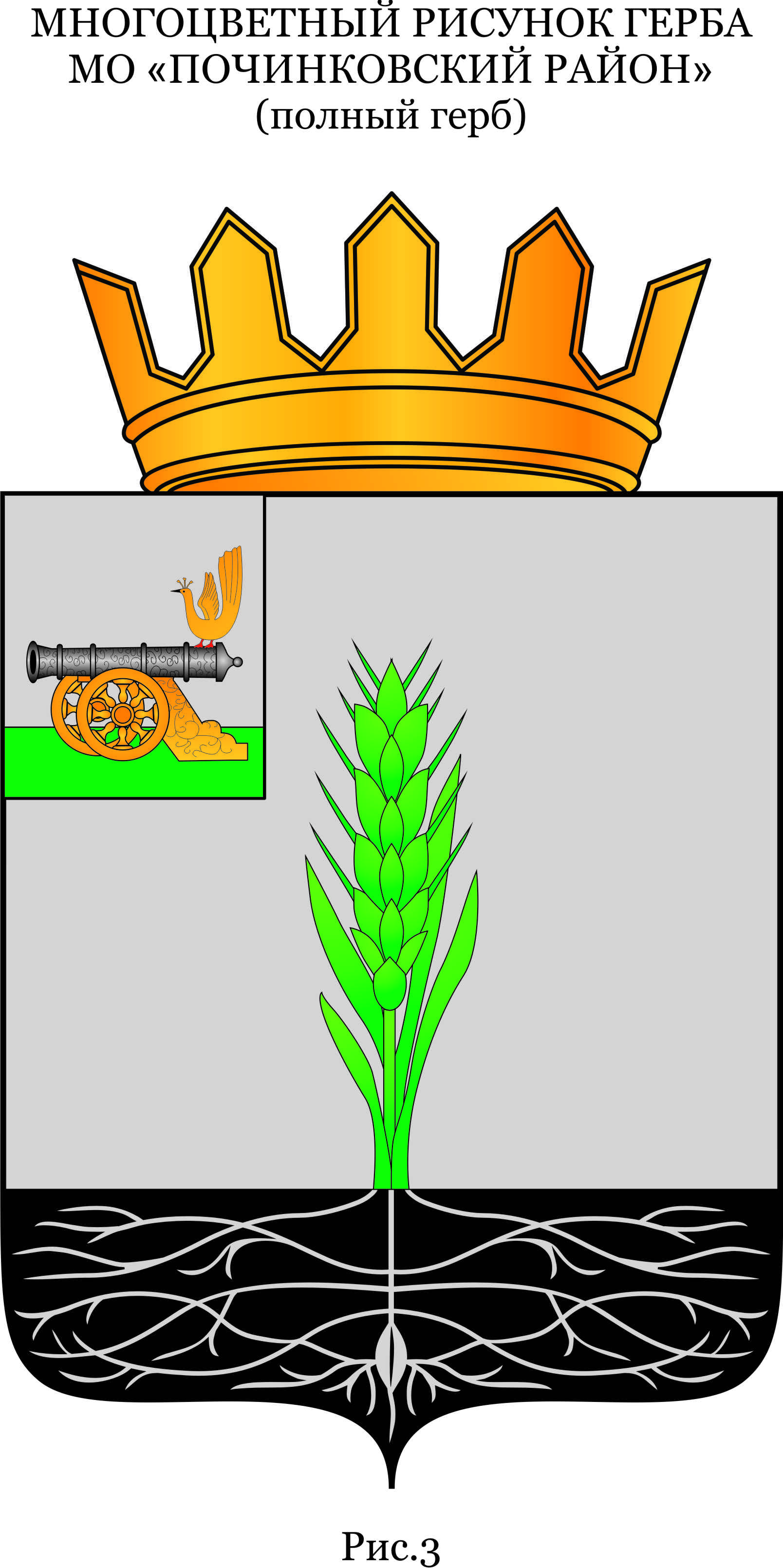 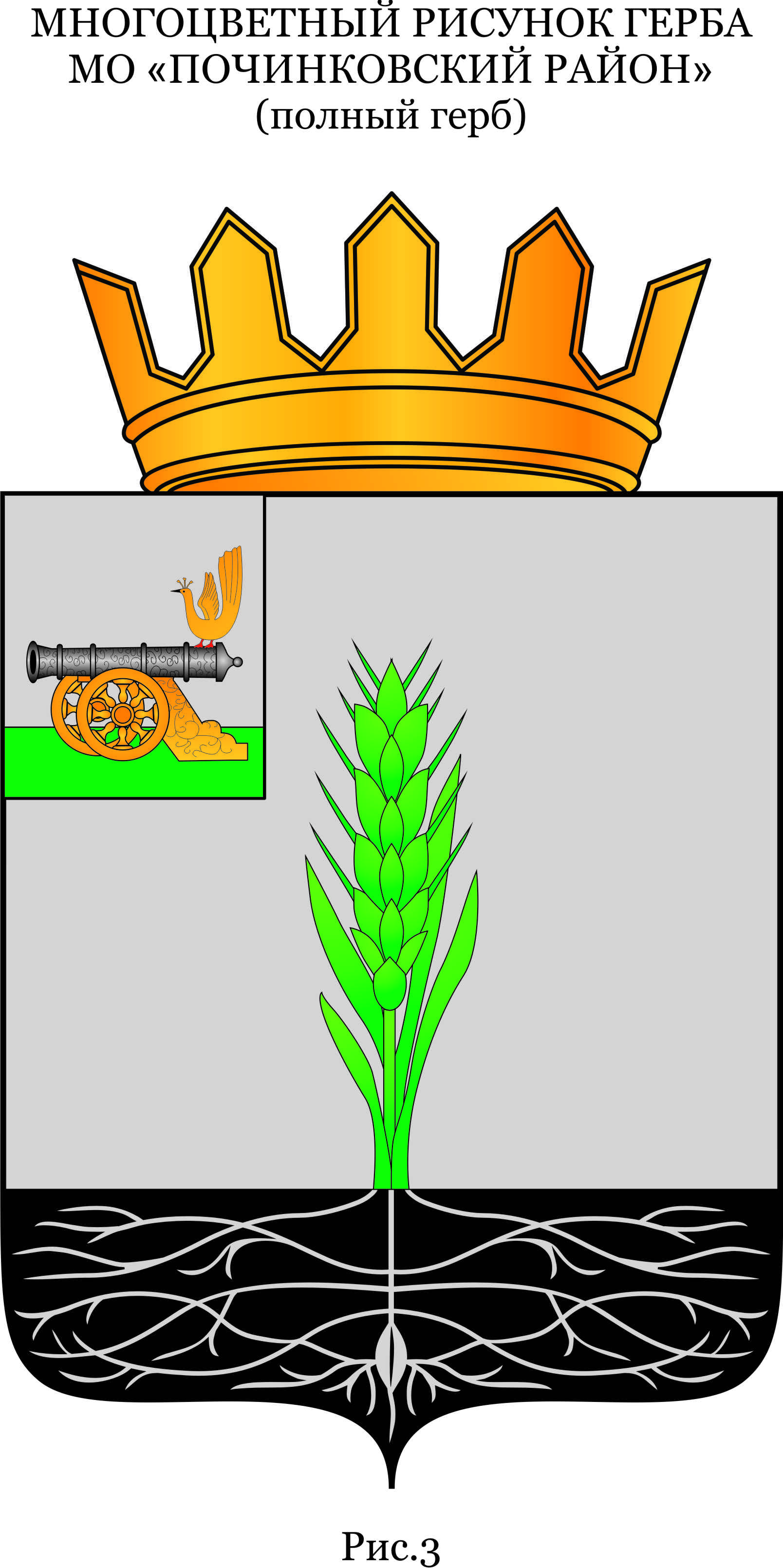 ФИЗКУЛЬТУРА И СПОРТ
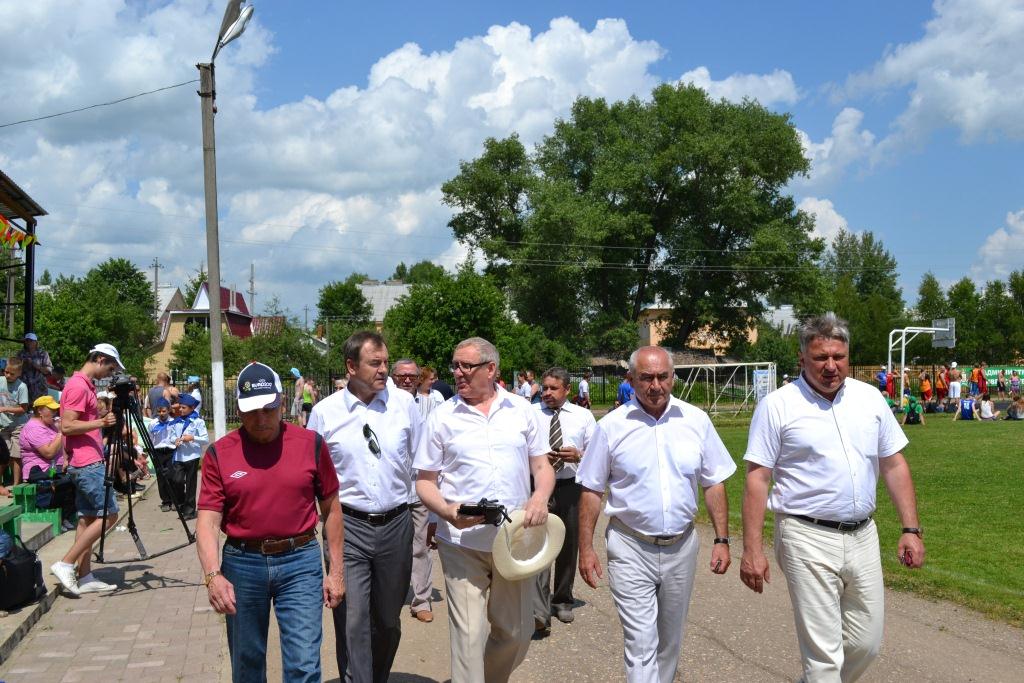 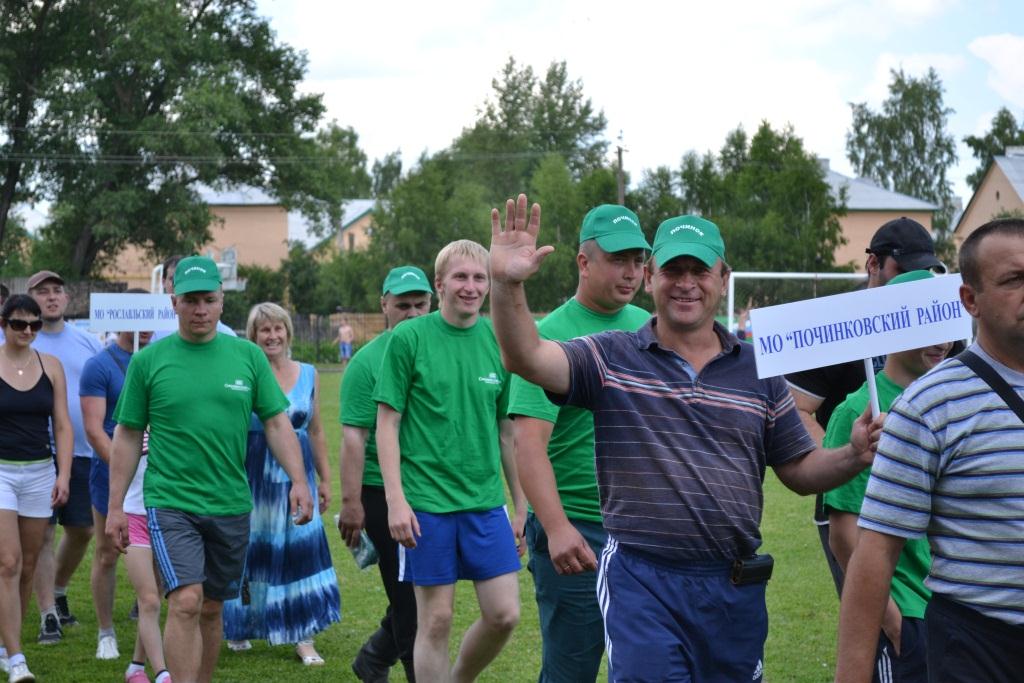 Муниципальное образование                                                                                                                                                                             «Починковский район»
Смоленской области
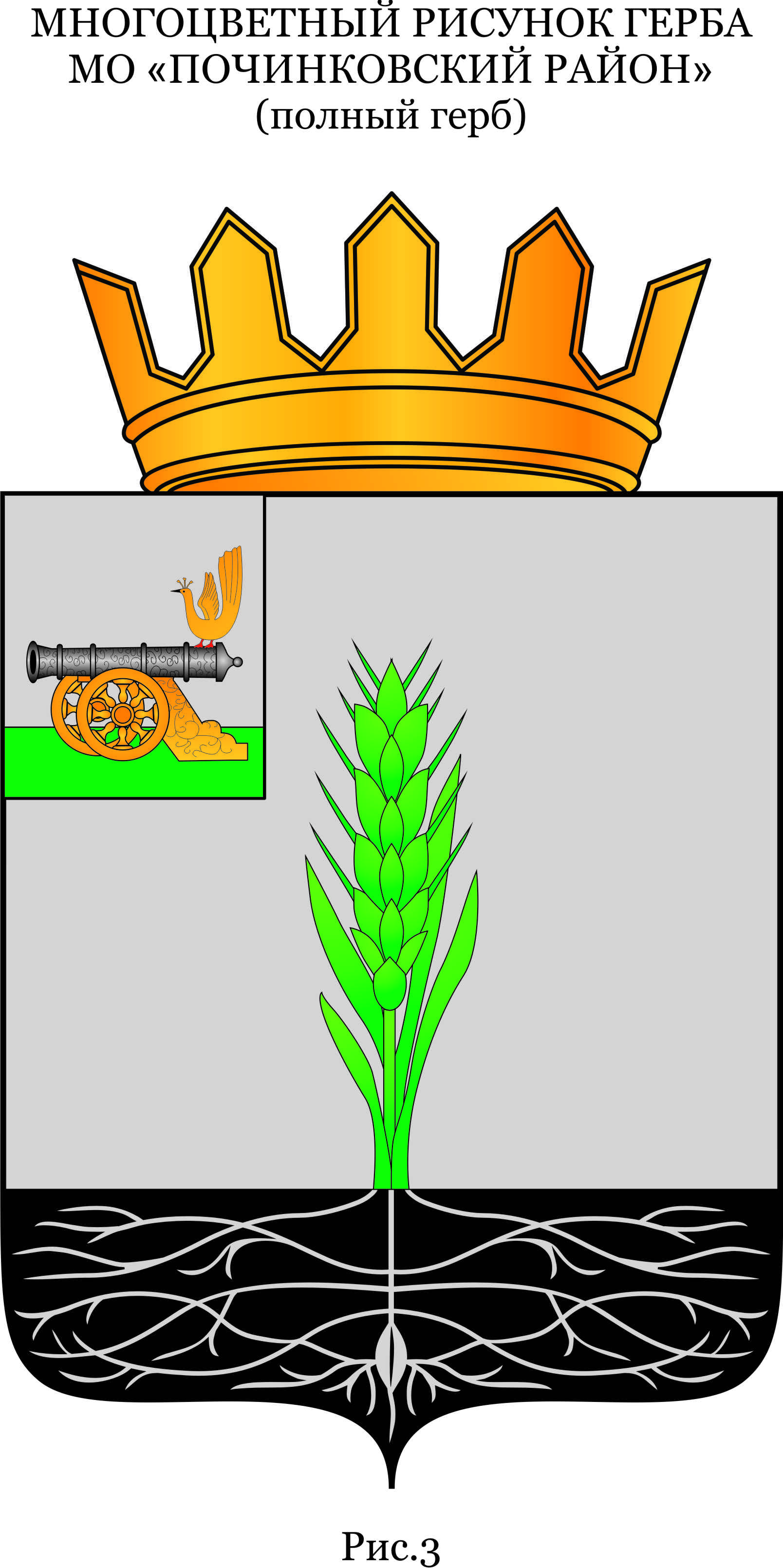 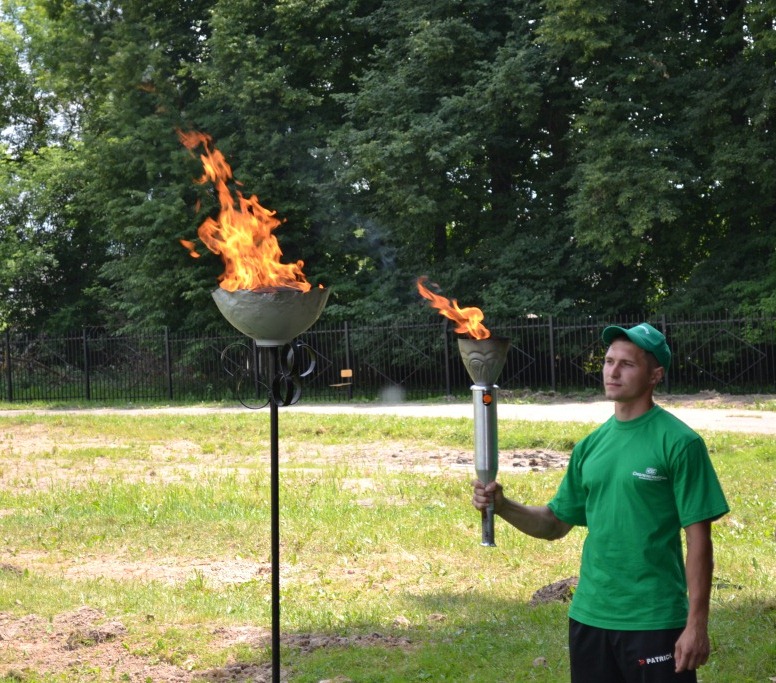 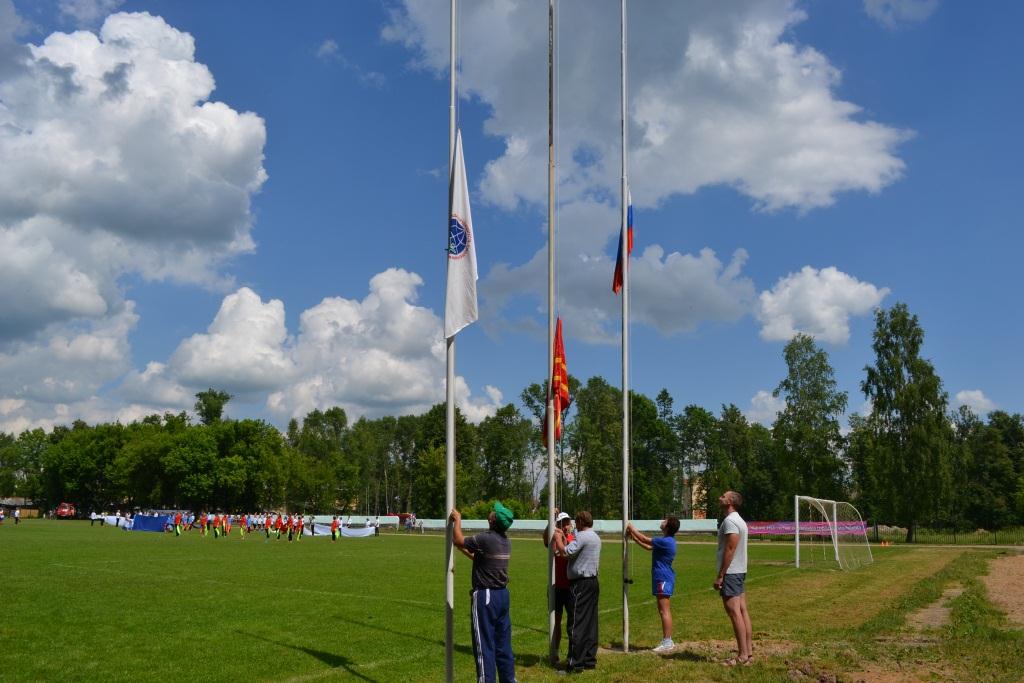 Муниципальное образование                                                                                                                                                                             «Починковский район»
Смоленской области
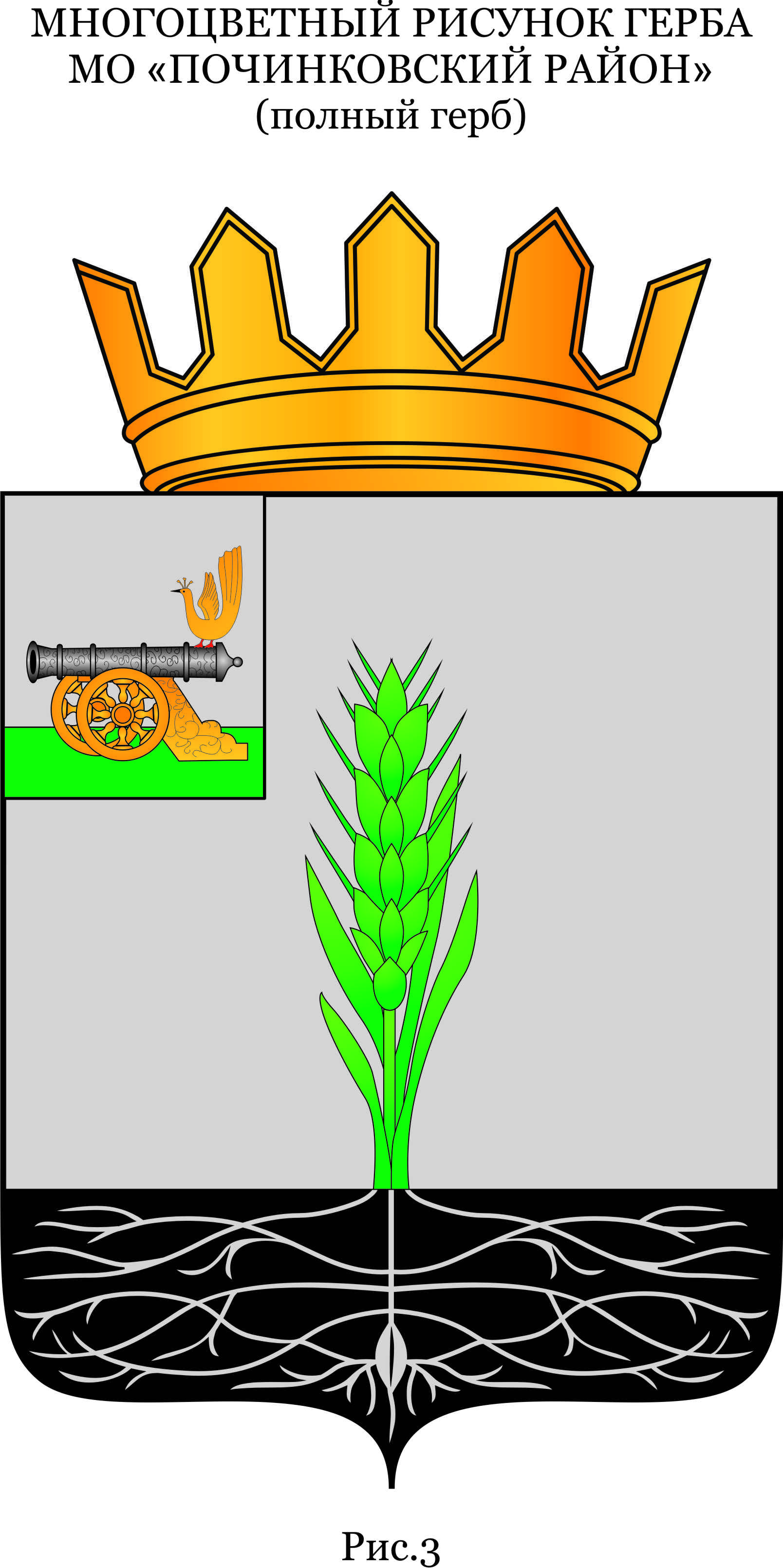 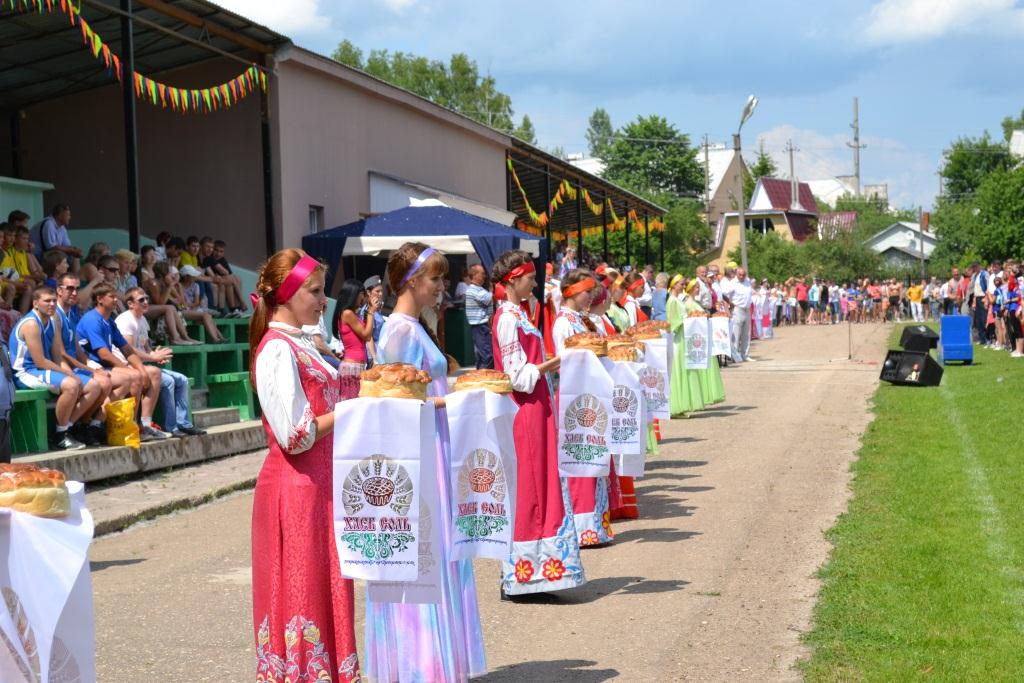 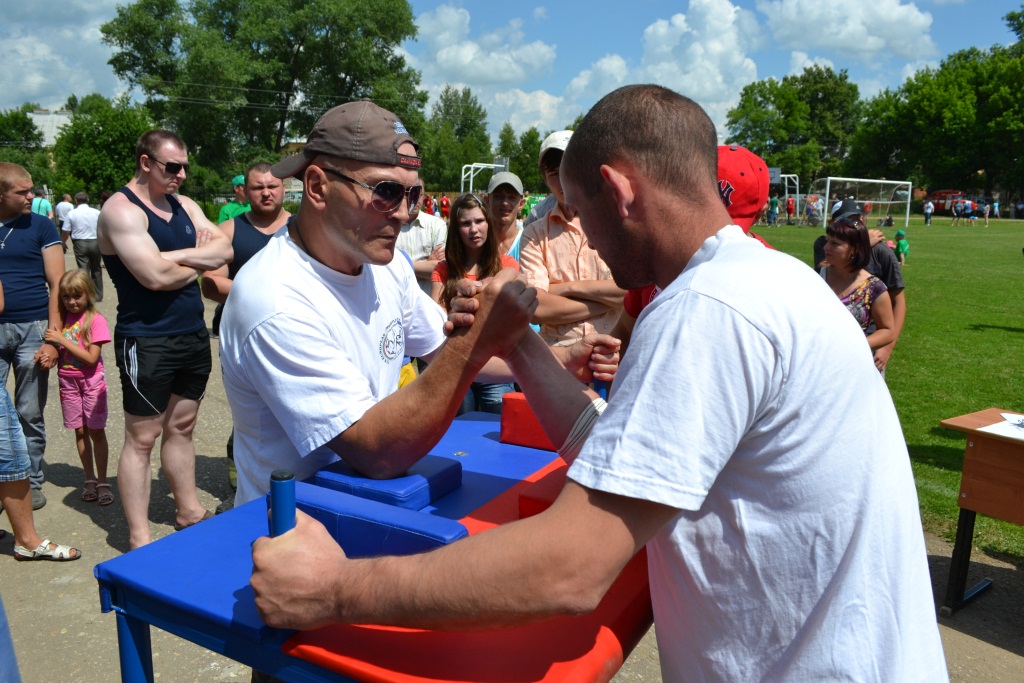 Муниципальное образование                                                                                                                                                                             «Починковский район»
Смоленской области
Муниципальное образование «Починковский район» Смоленской области
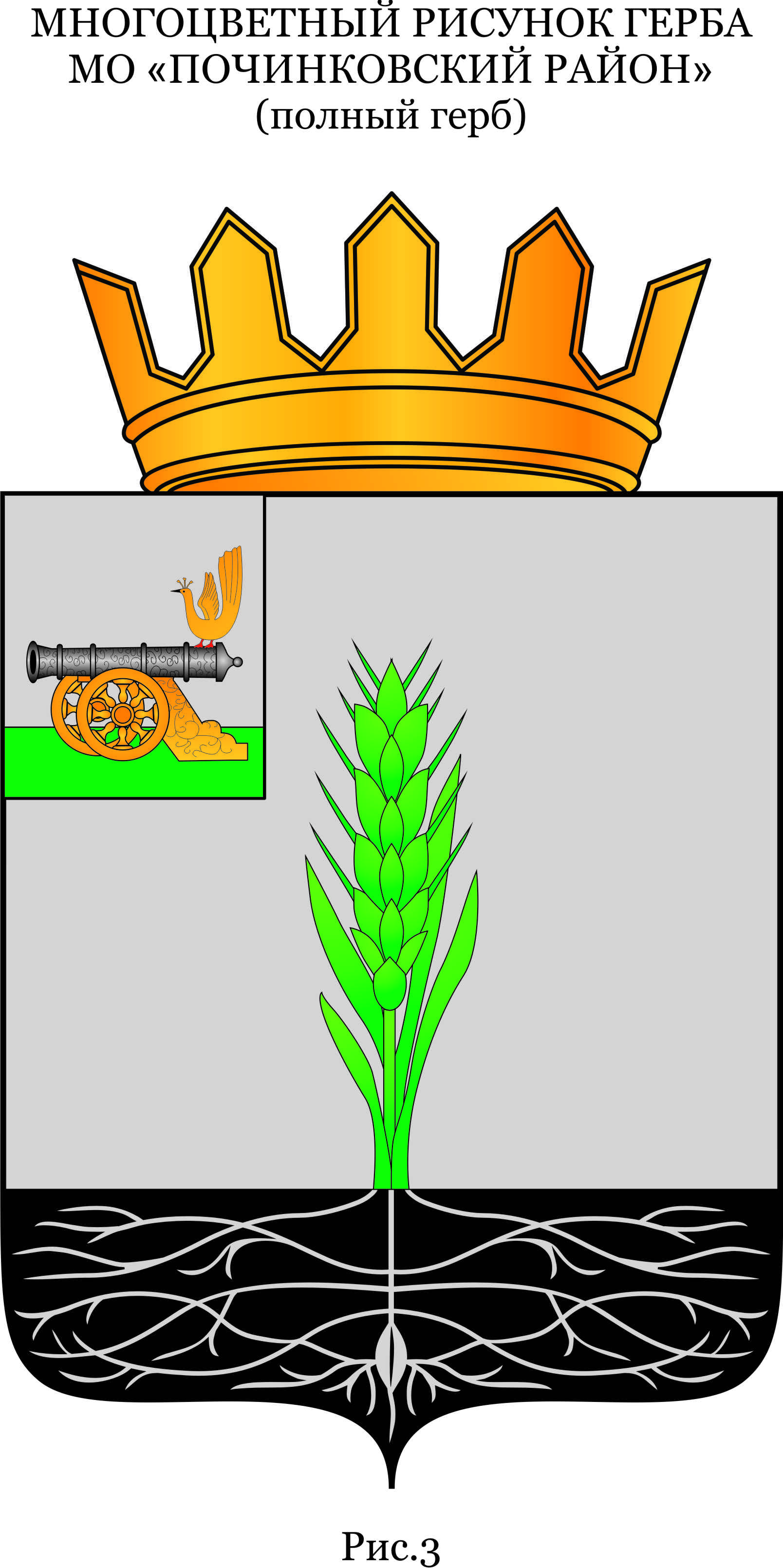 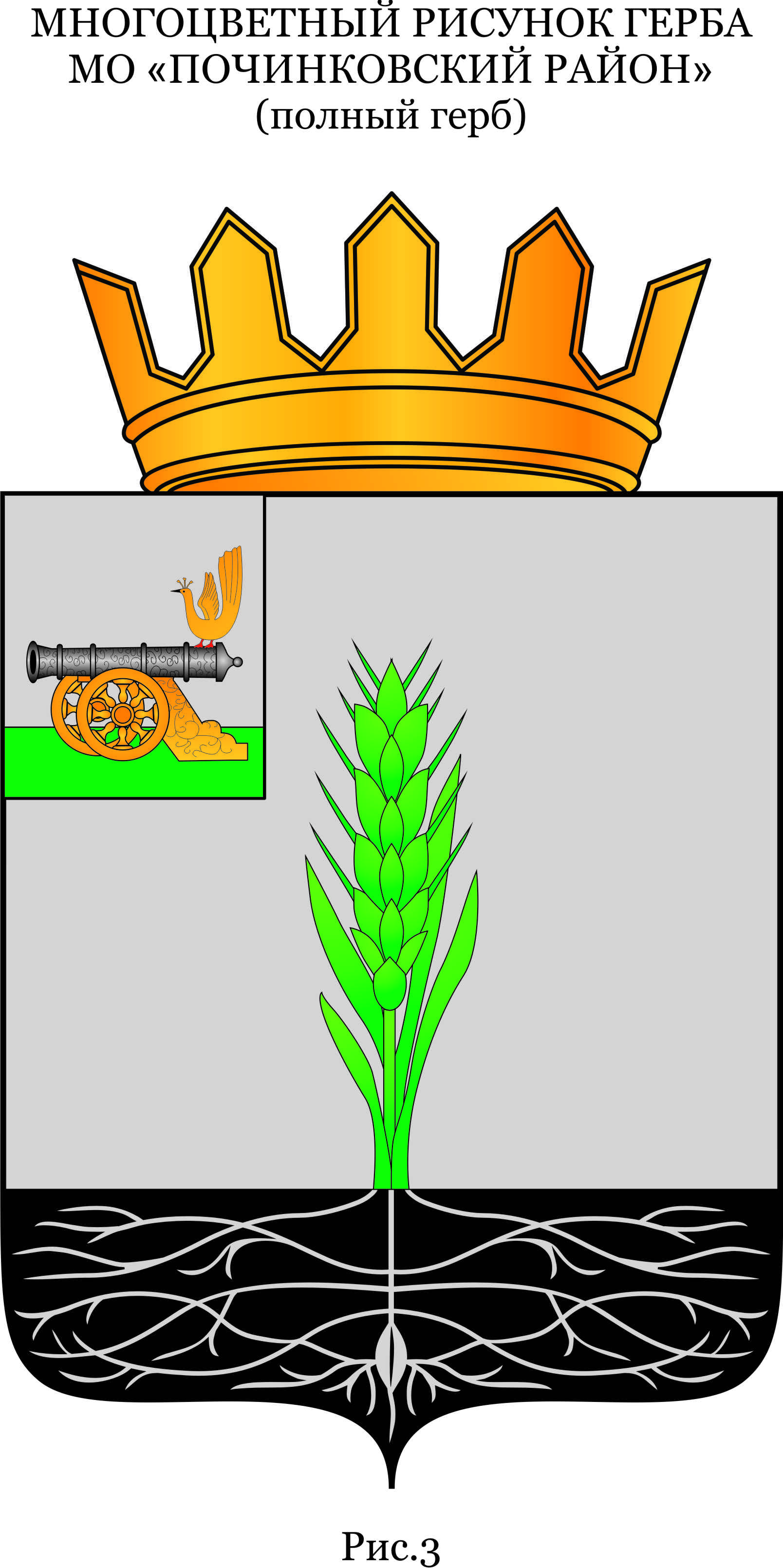 К 1150-летию г. Смоленска в Починке прошли праздничные мероприятия
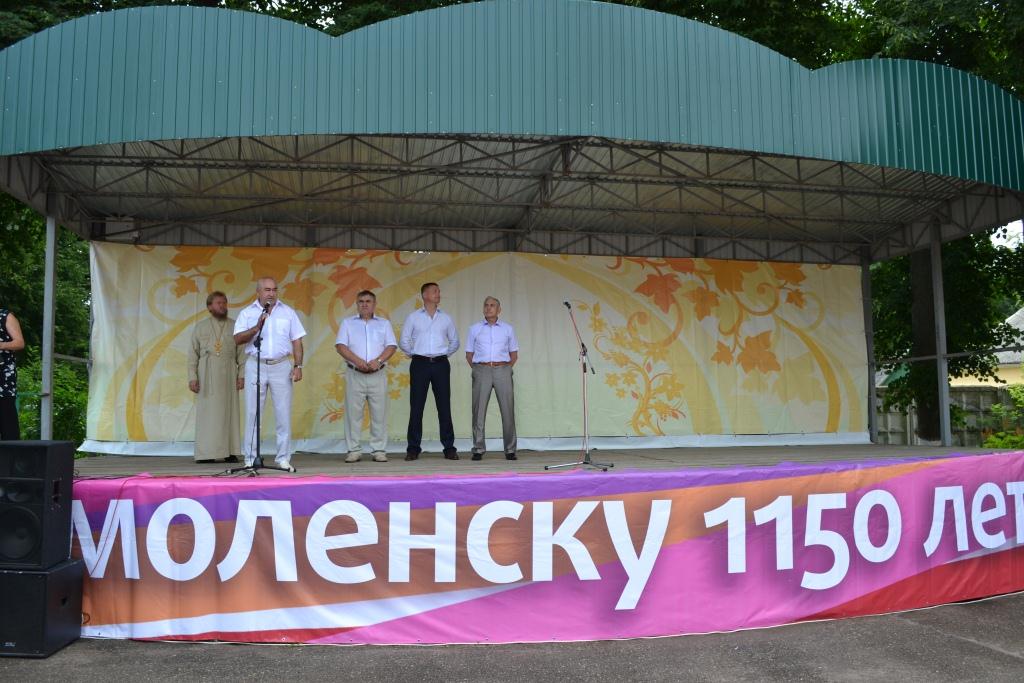 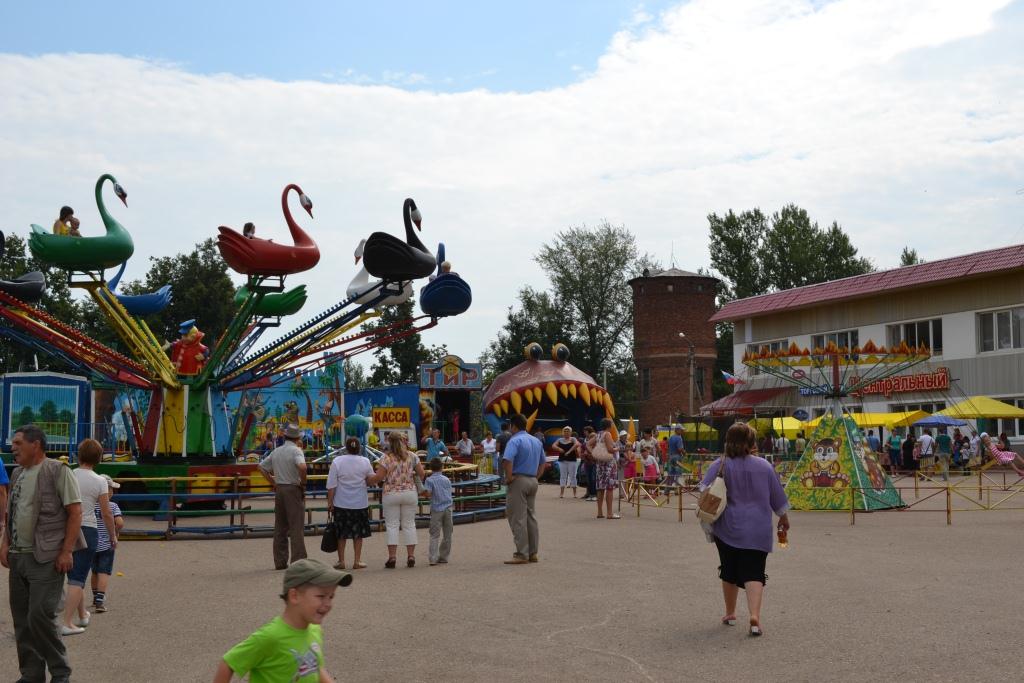 Муниципальное образование                                                                                                                                                                             «Починковский район»
Смоленской области
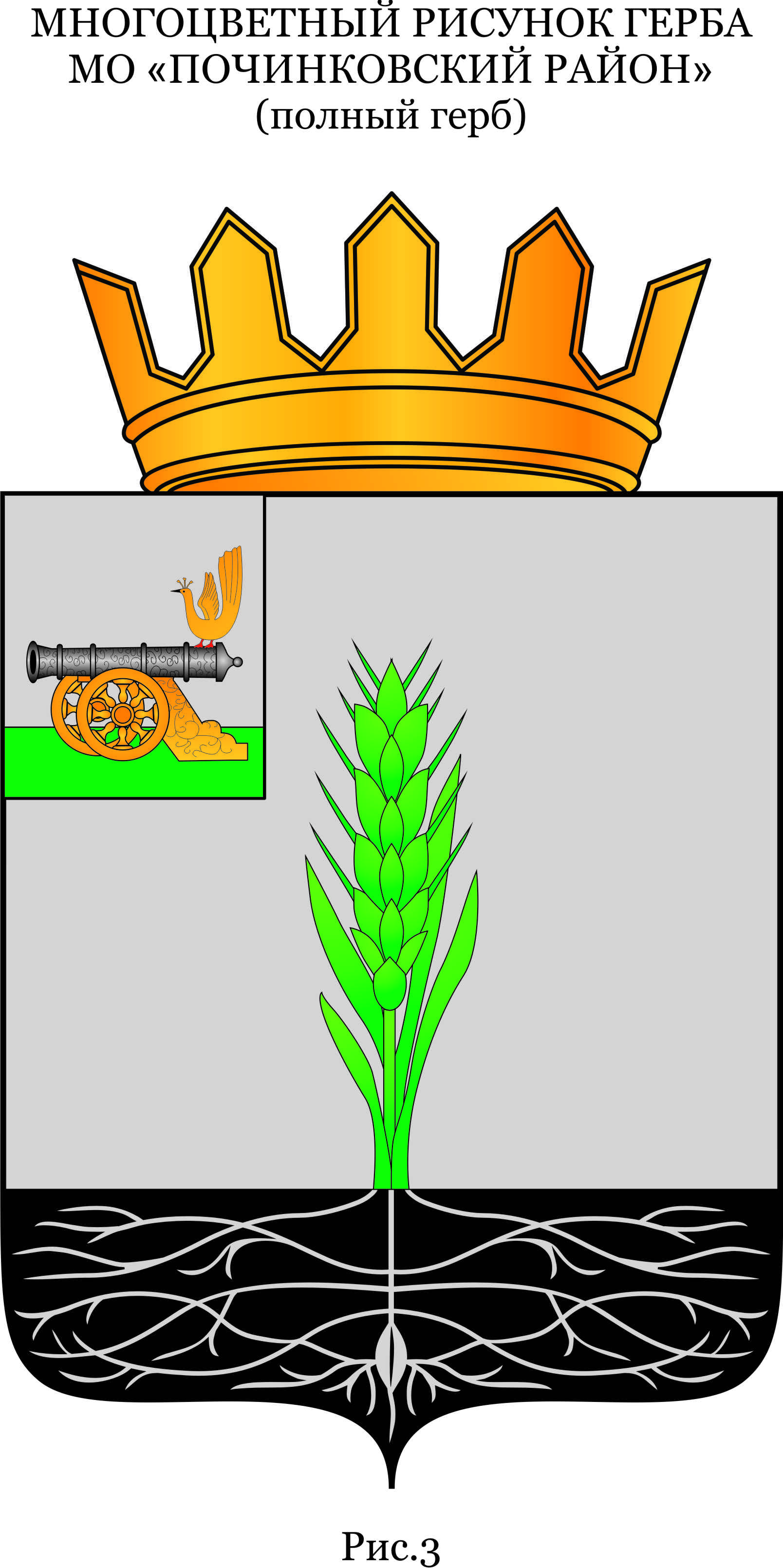 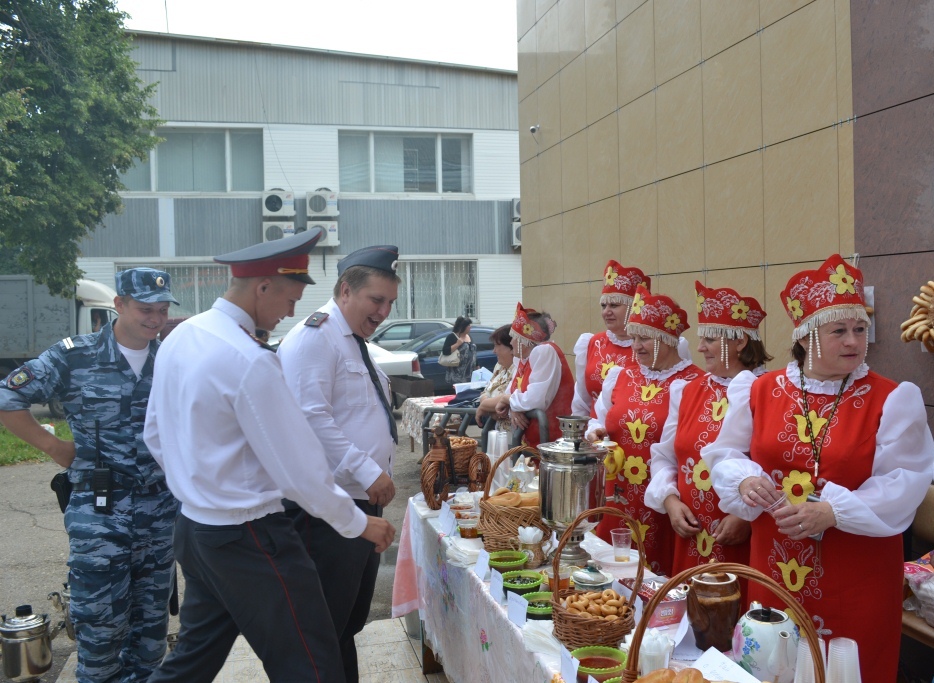 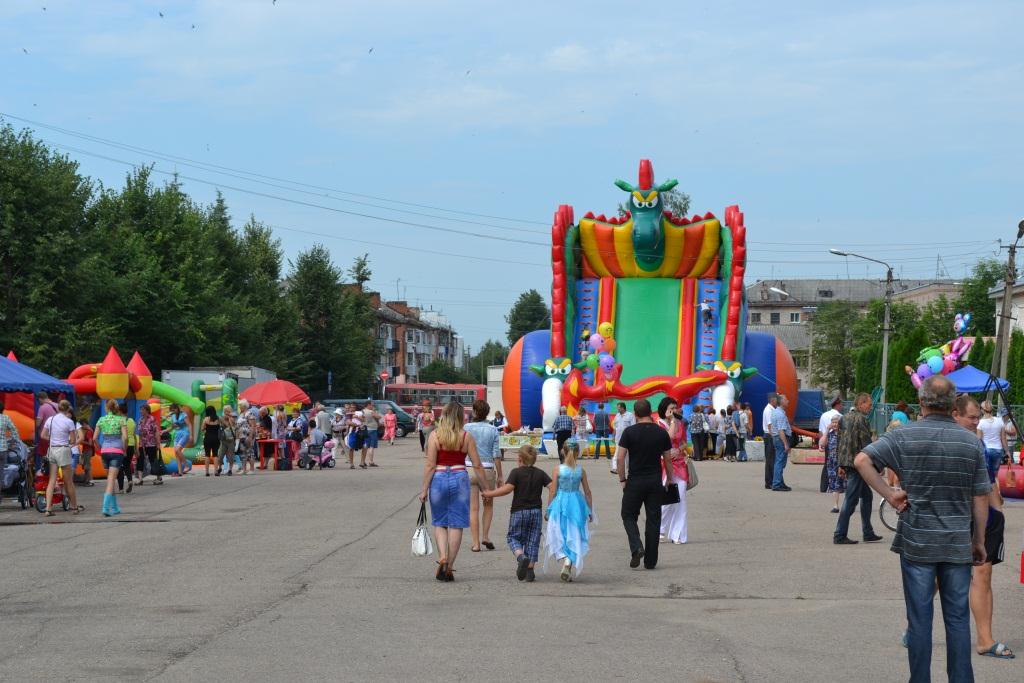 Муниципальное образование                                                                                                                                                                             «Починковский район»
Смоленской области
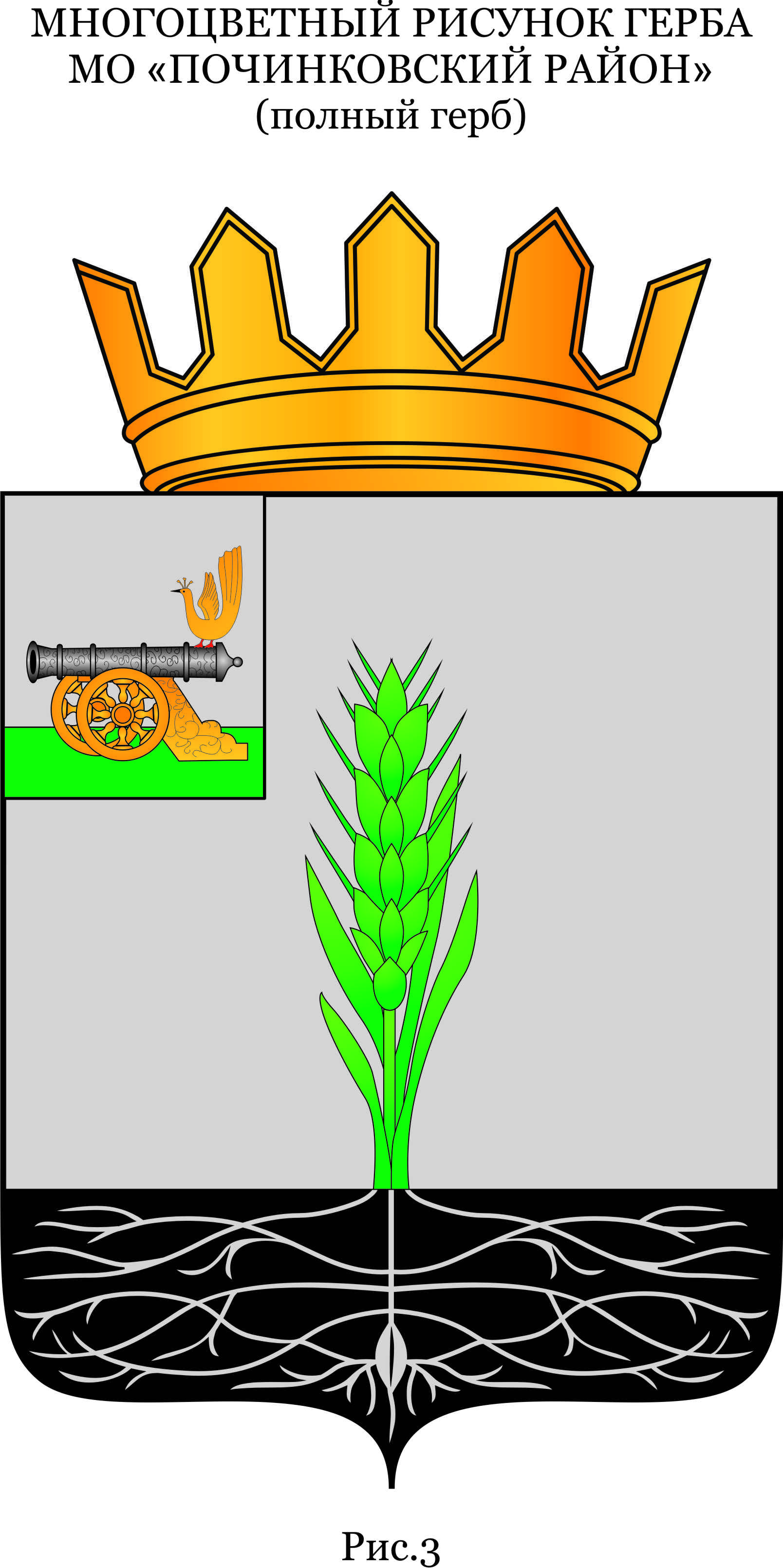 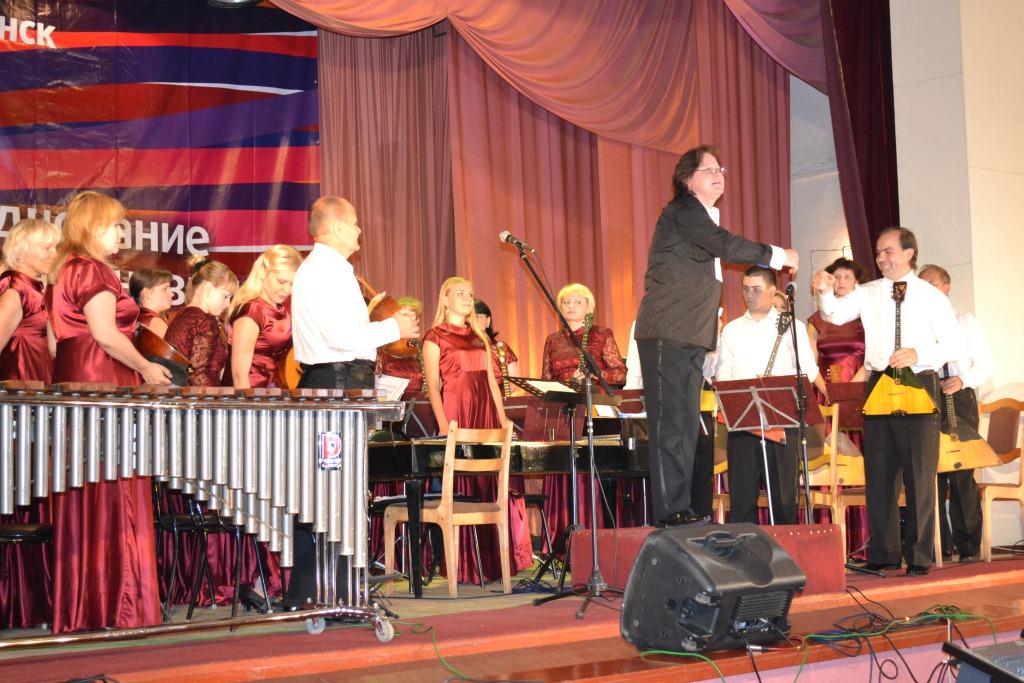 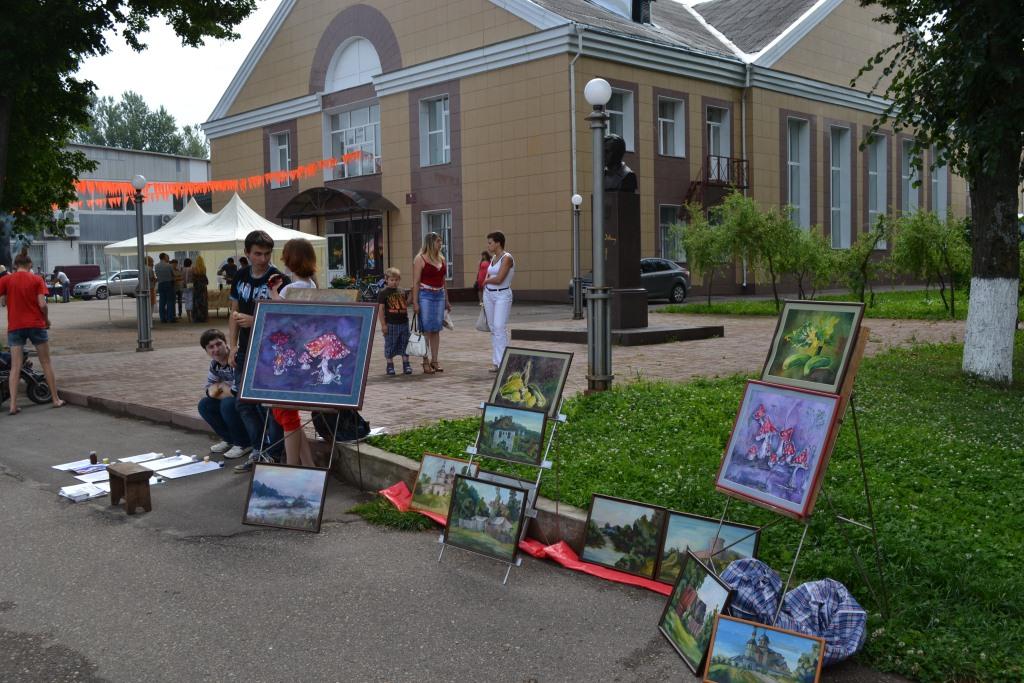 Муниципальное образование                                                                                                                                                                             «Починковский район»
Смоленской области
Муниципальное образование «Починковский район» Смоленской области
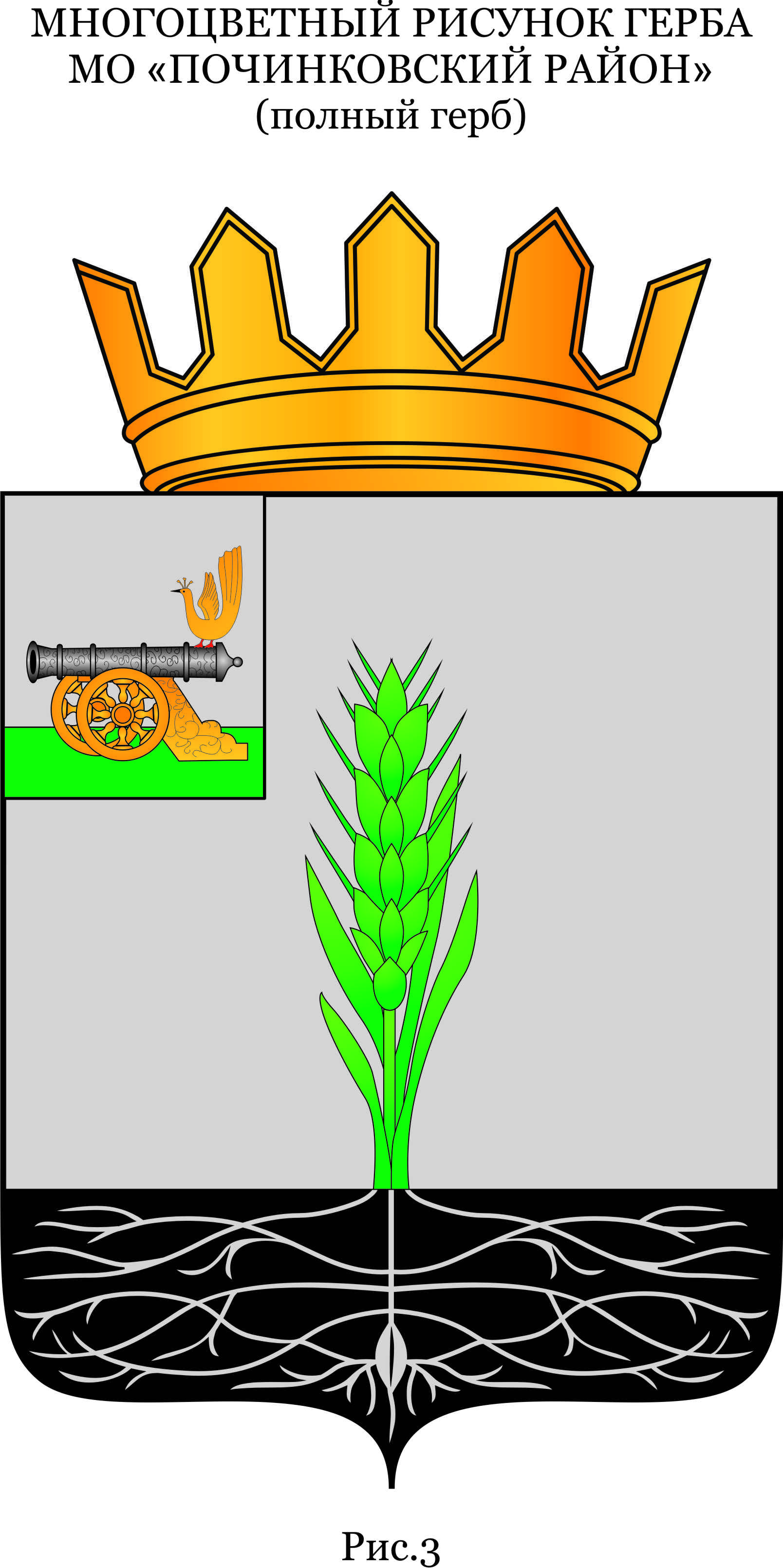 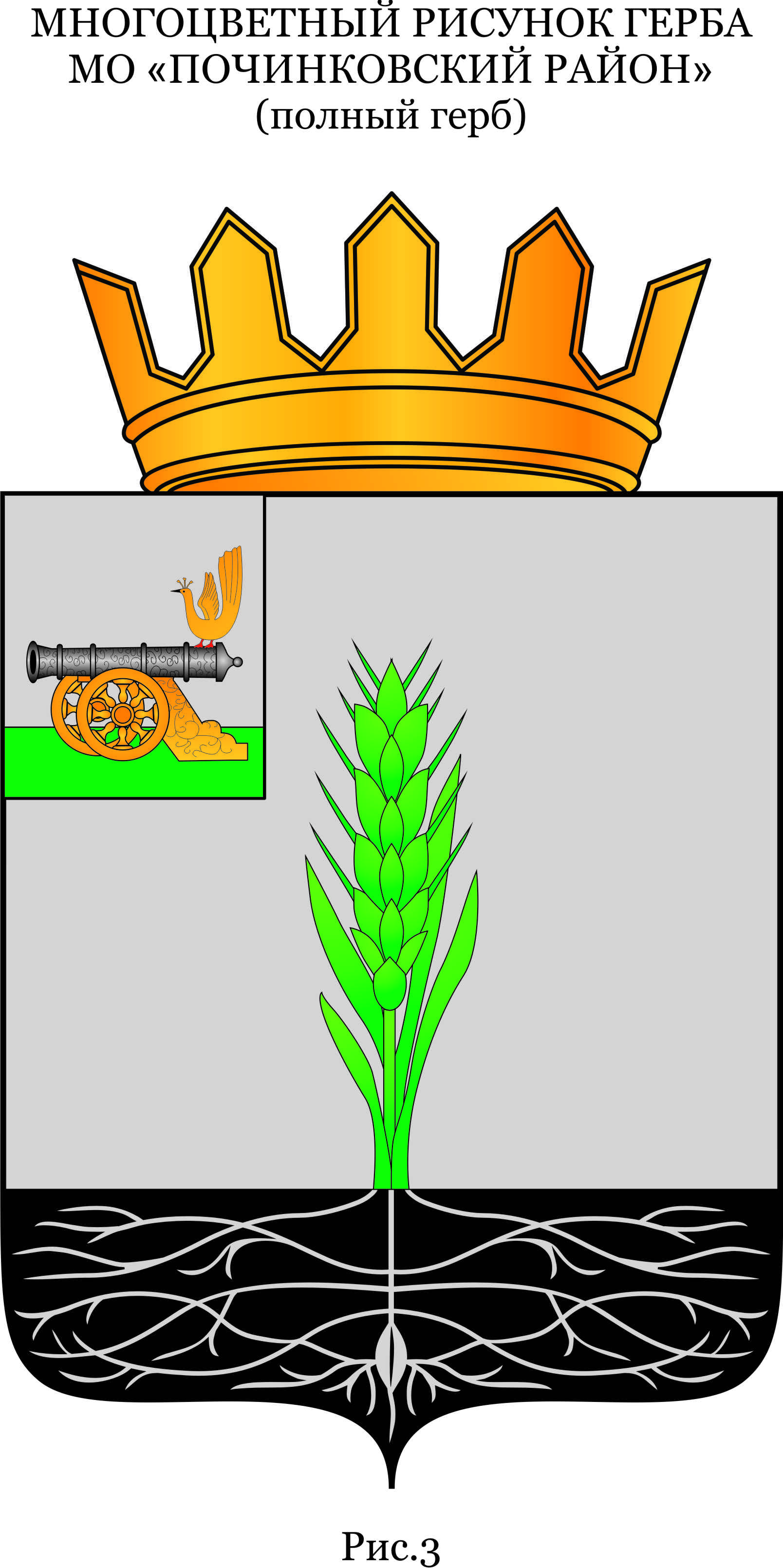 ЗАНЯТОСТЬ НАСЕЛЕНИЯ
Уровень безработицы – 1,4%, снижение на 0,84%
Количество безработных на 01.01.2013 – 261 чел.,снижение на 185 чел.
При содействии ЦЗН трудоустроены – 1026 чел., из них 
на постоянную работу 837 или 81%
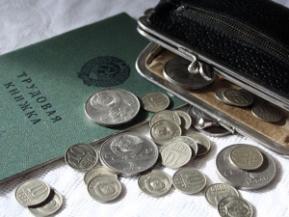 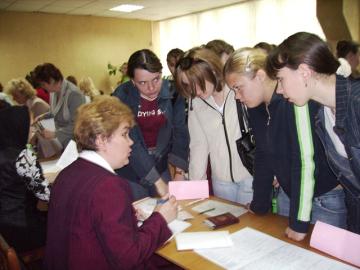 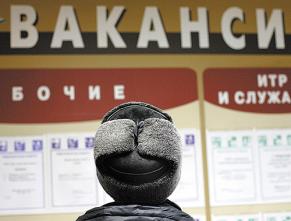 Муниципальное образование                                                                                                                                                                             «Починковский район»
Смоленской области
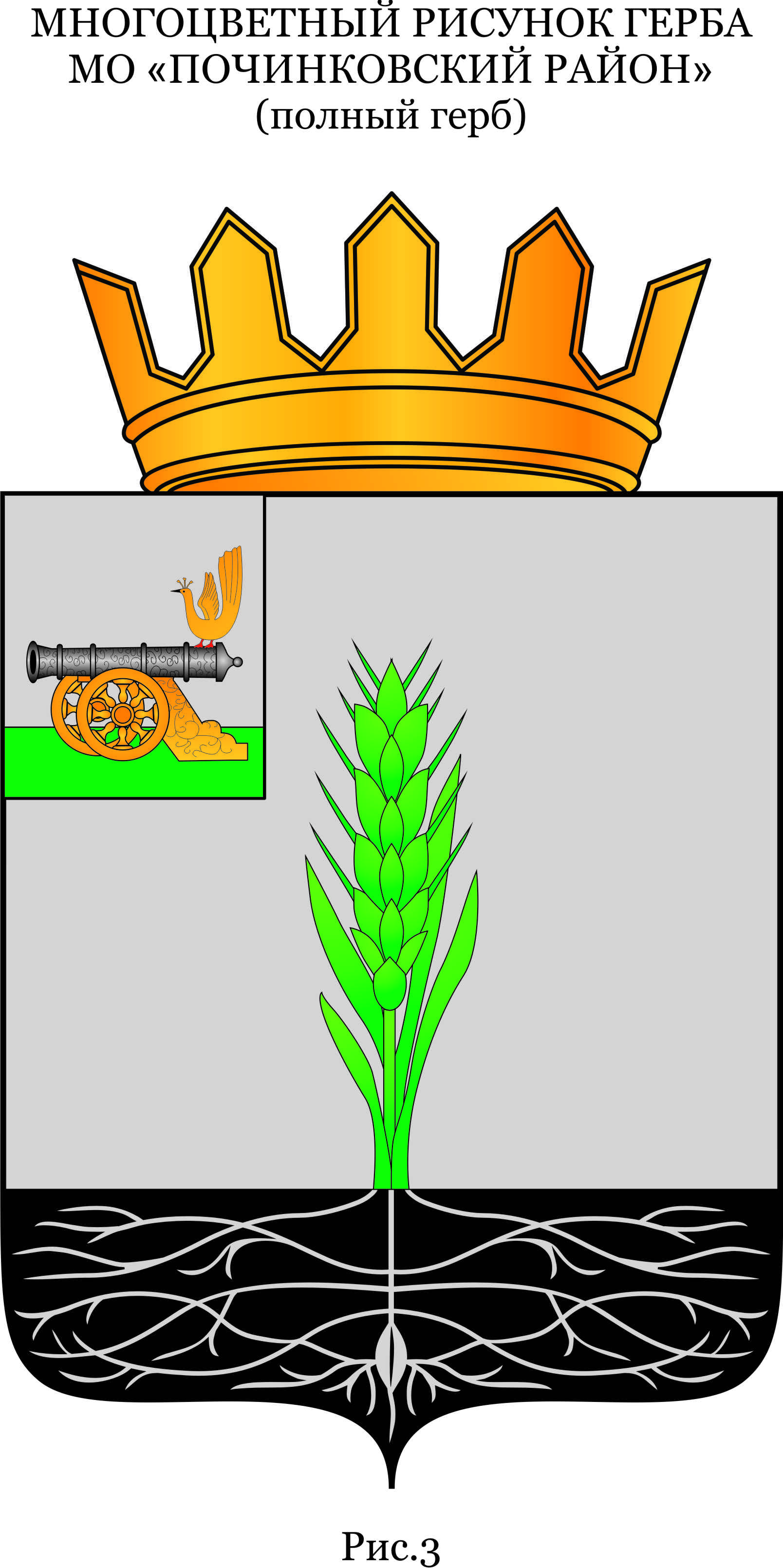 Прием граждан
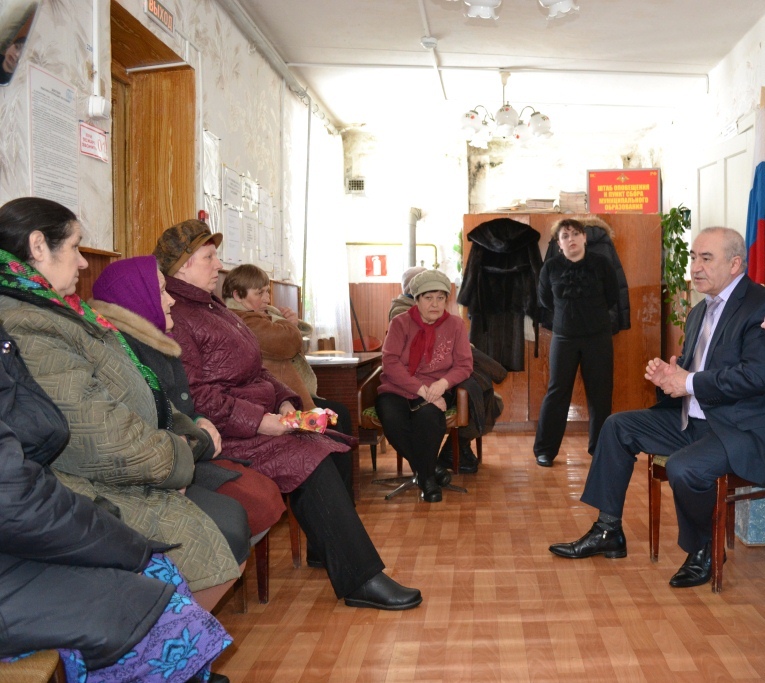 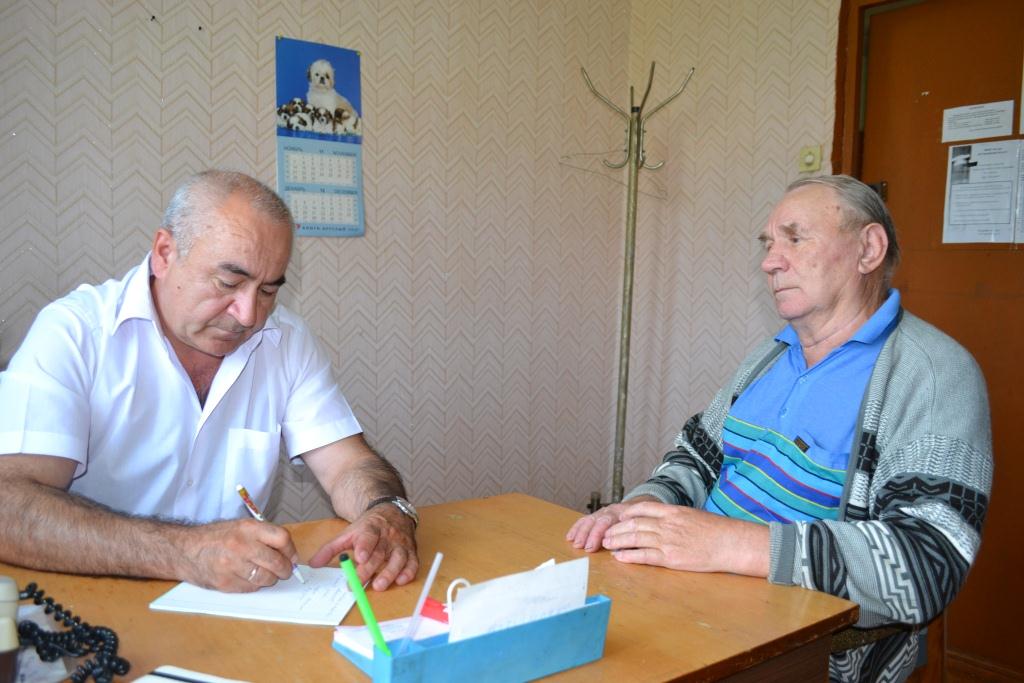 Муниципальное образование                                                                                                                                                                             «Починковский район»
Смоленской области
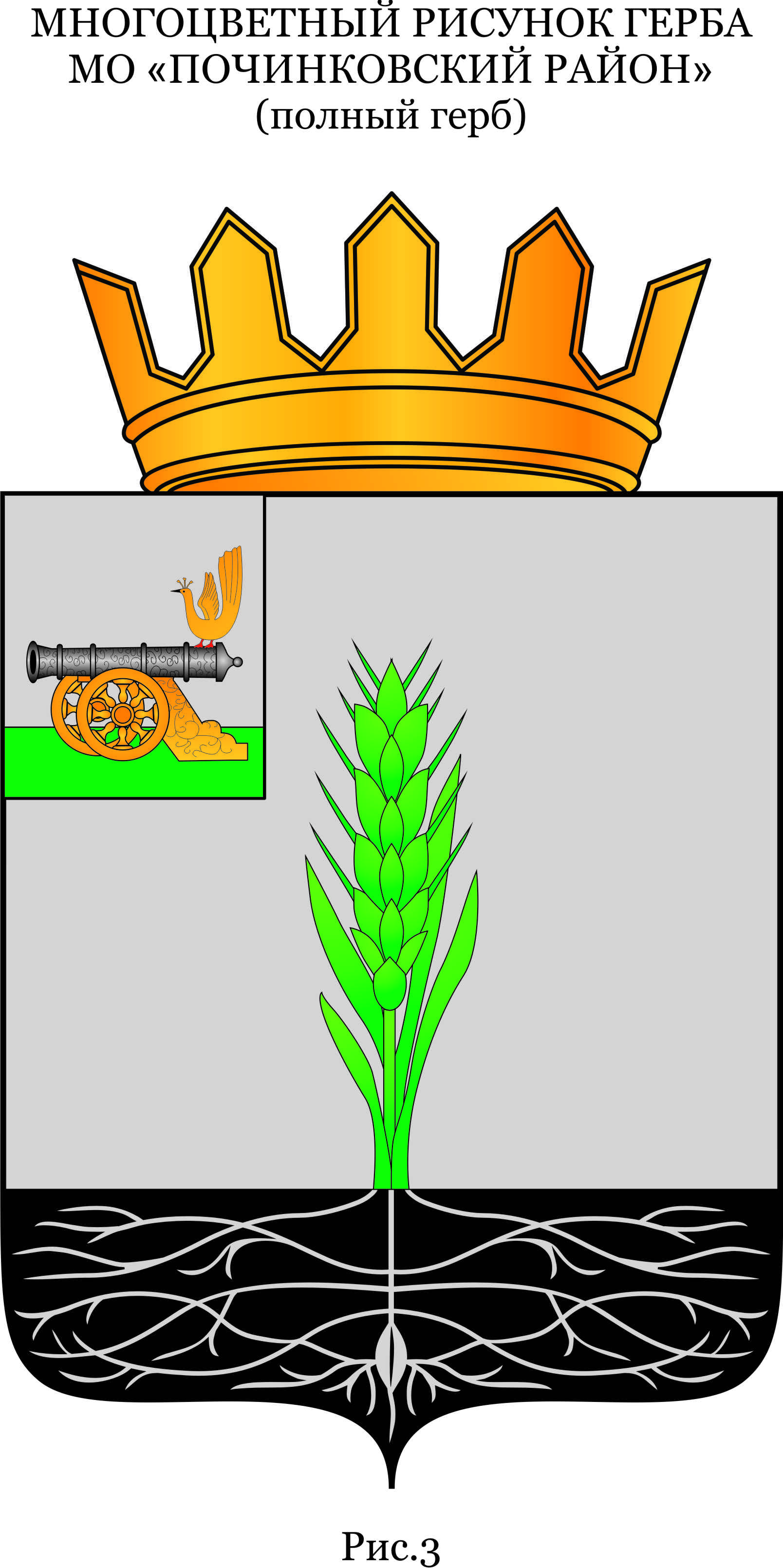 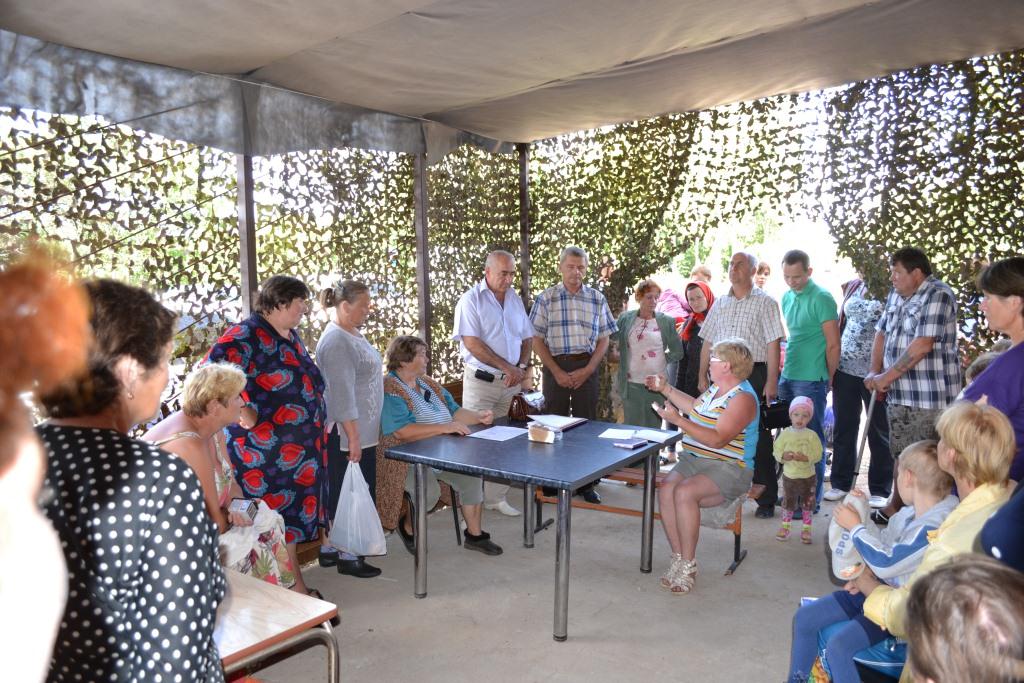 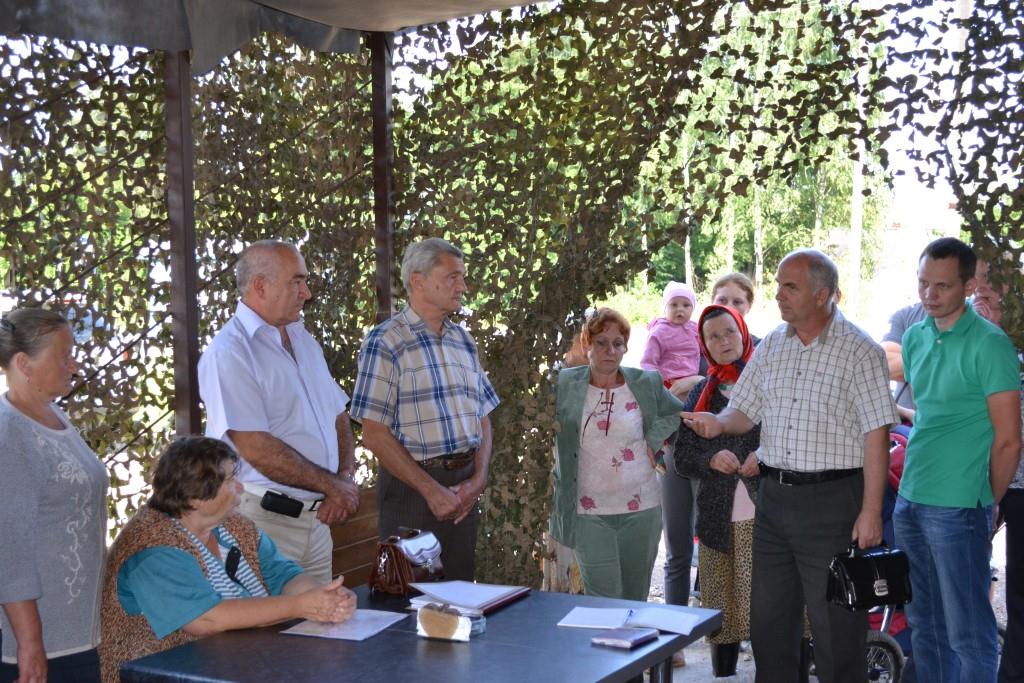